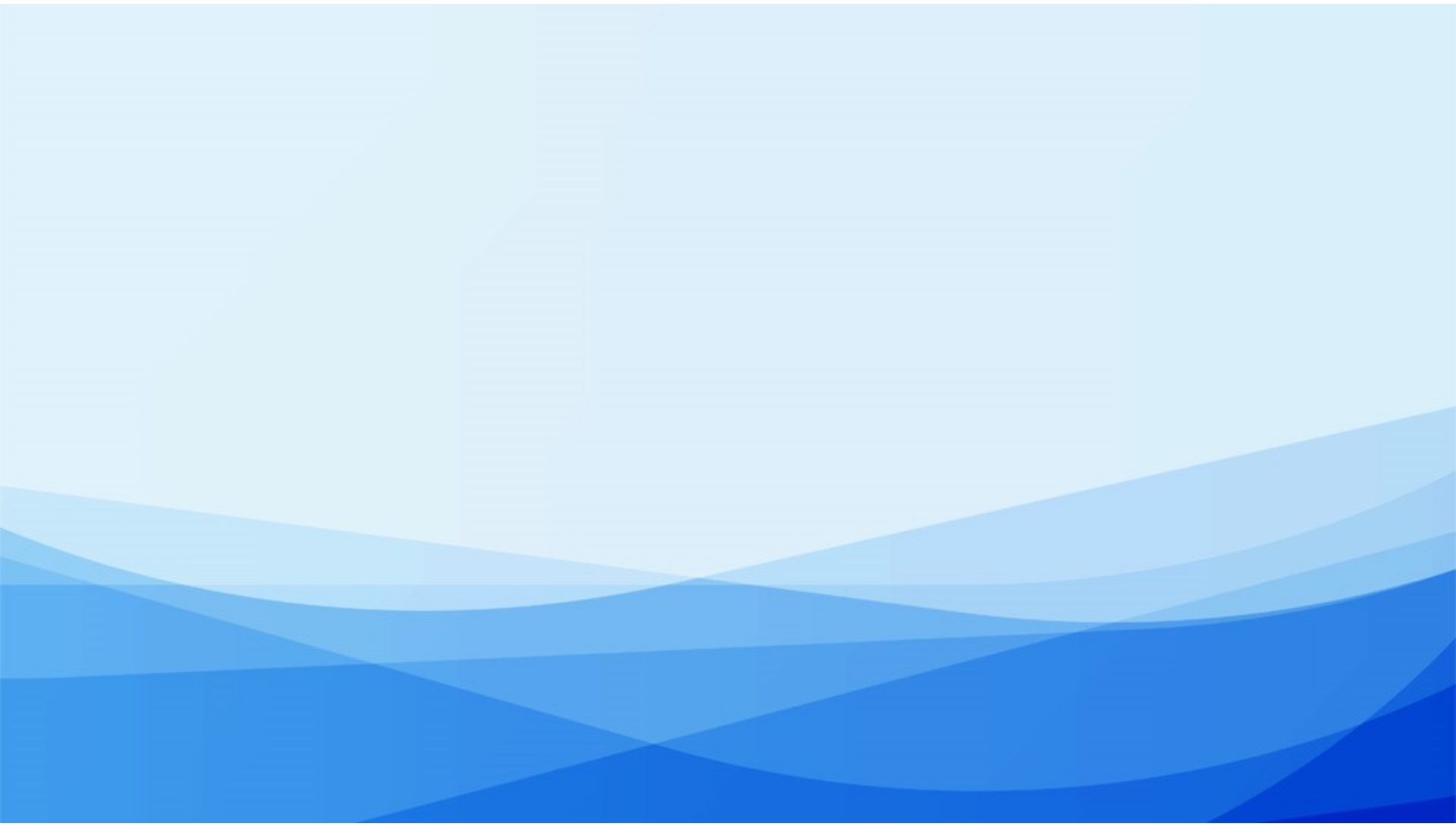 菏泽市医保政策汇总
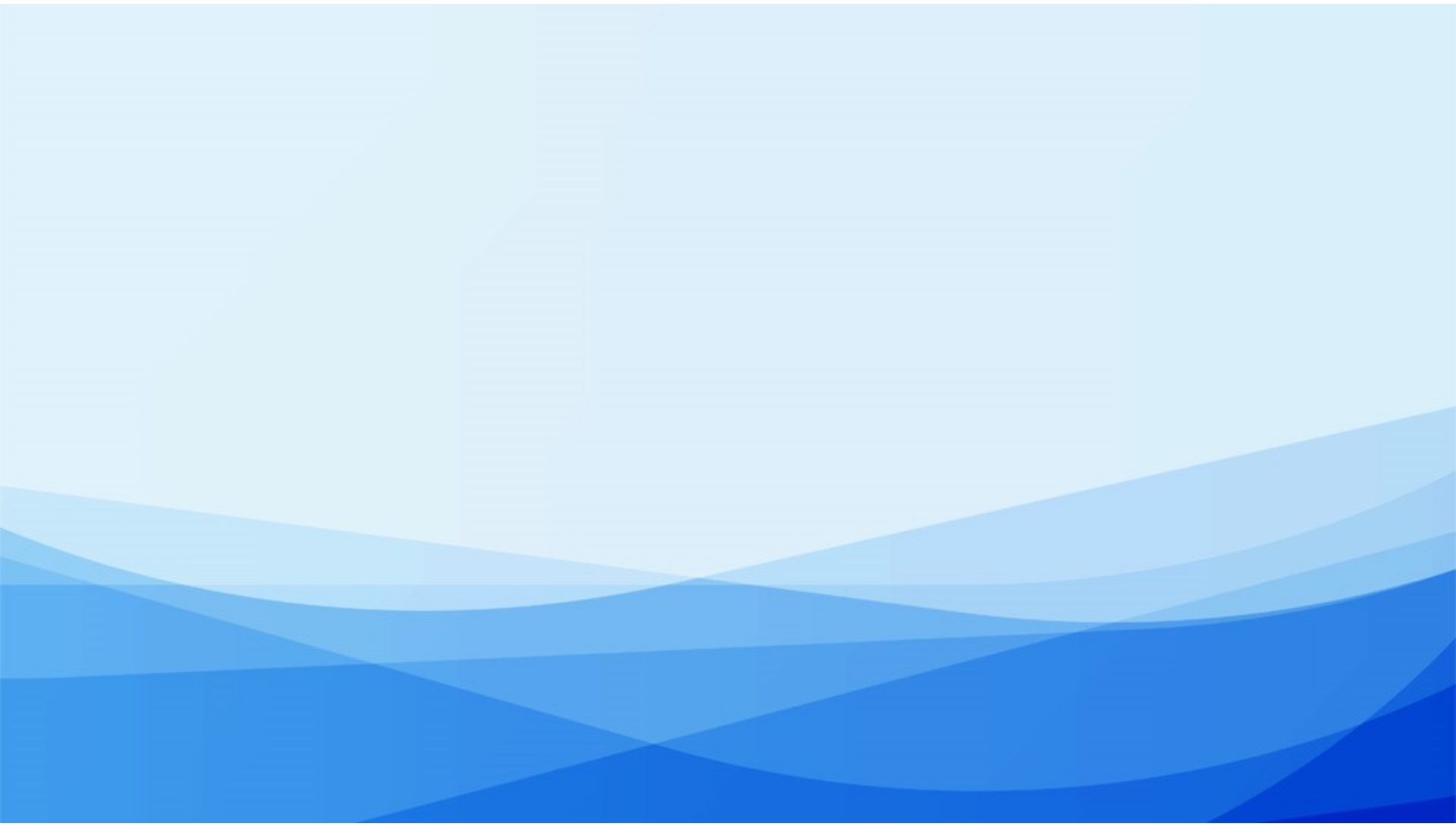 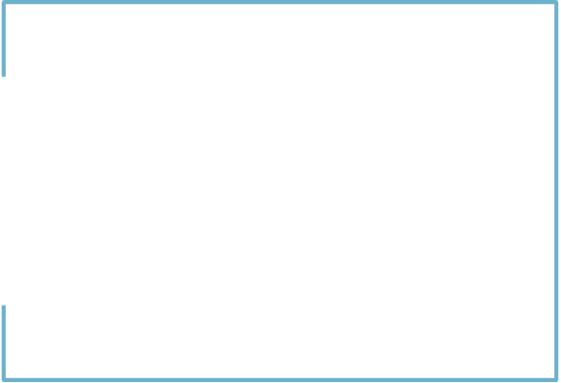 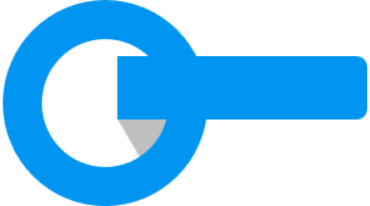 一、参保登记
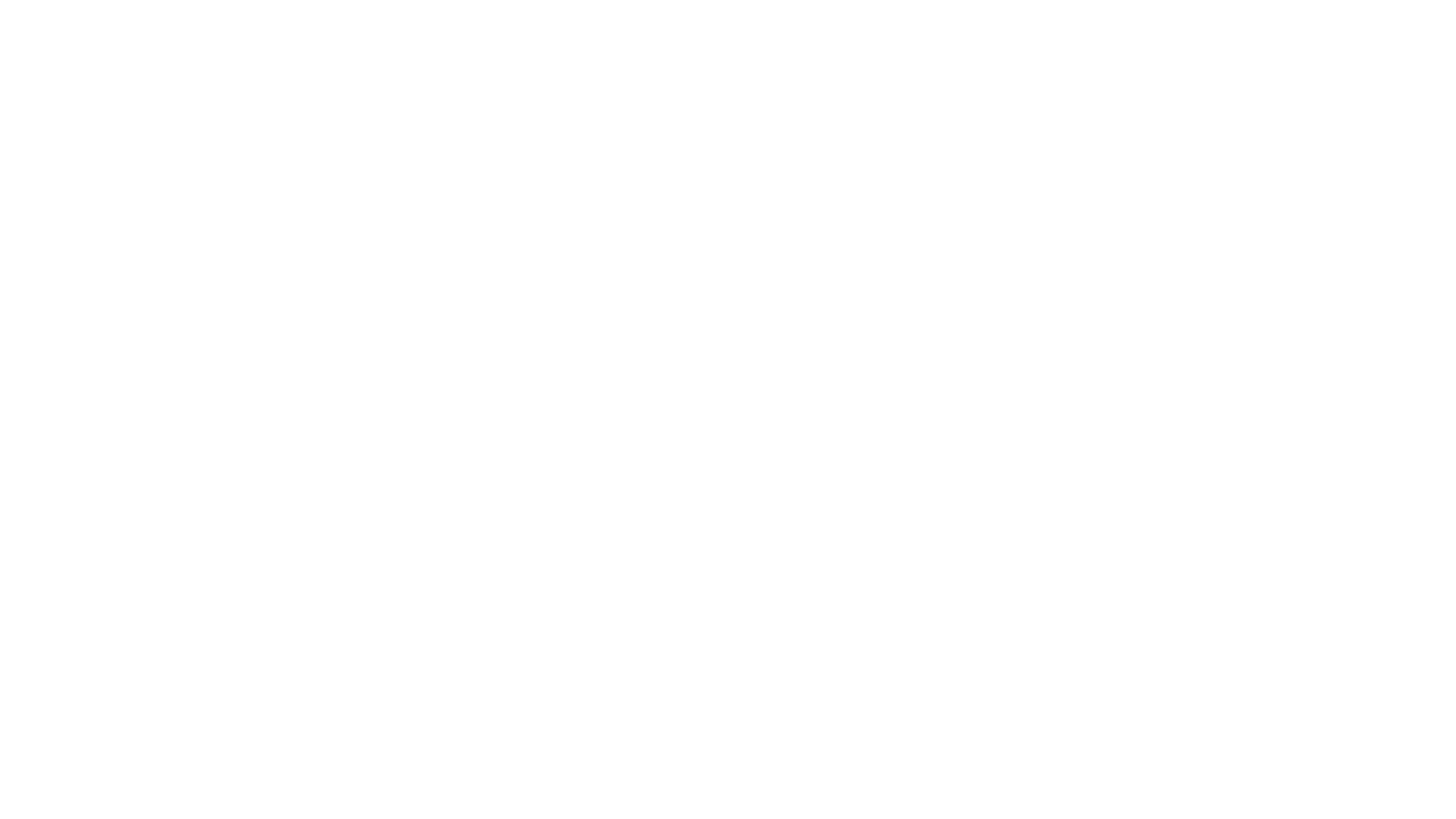 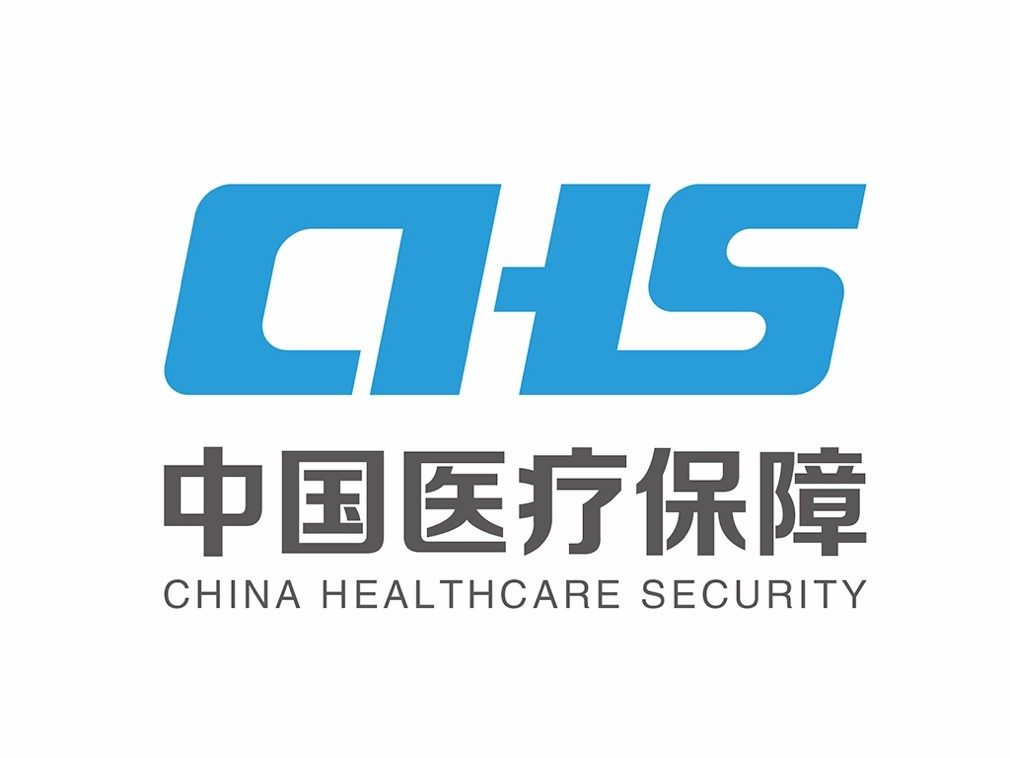 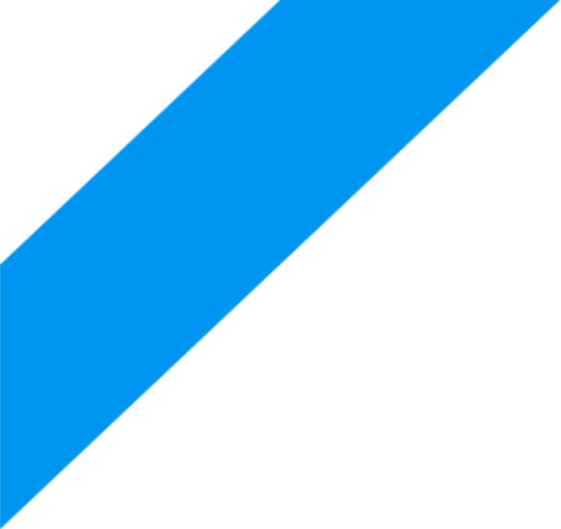 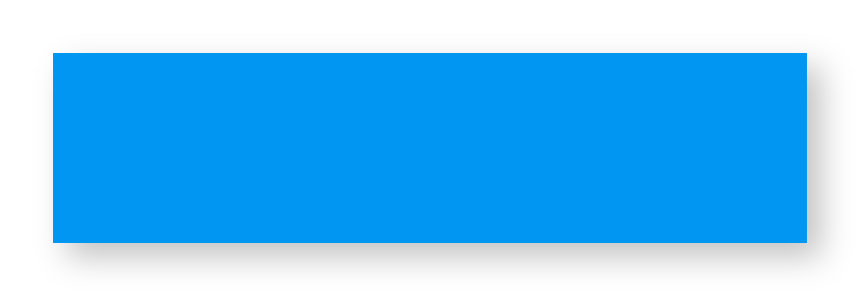 1.大额医疗社会救助金每年缴纳数额是如何规定的？
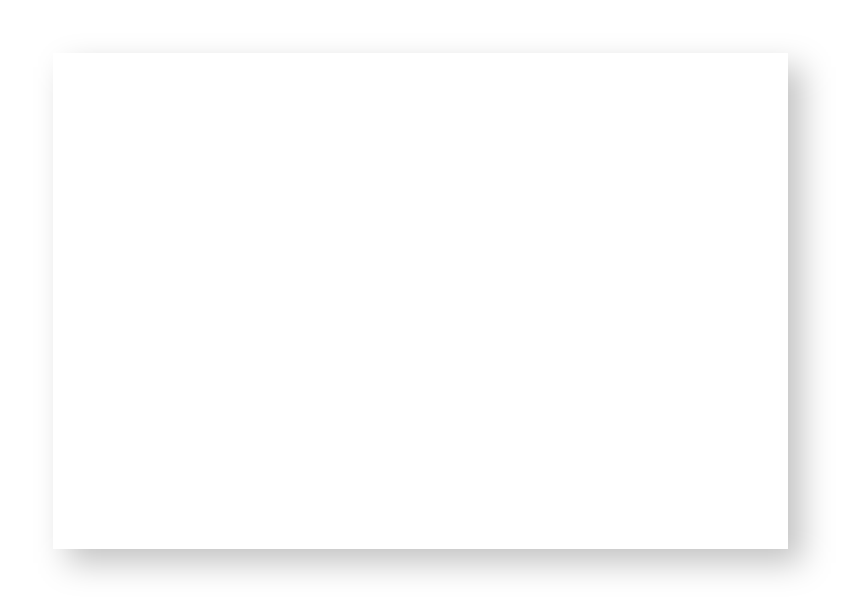 根据菏泽市医疗保障局、税务局《关于调整全市2022年度职工基本医疗保险缴费基数和比例的意见》（菏医保〔2022〕35号）规定，大额医疗社会救助金按144元/年/人缴纳，其中单位缴纳72元/年；个人缴纳72元/年。
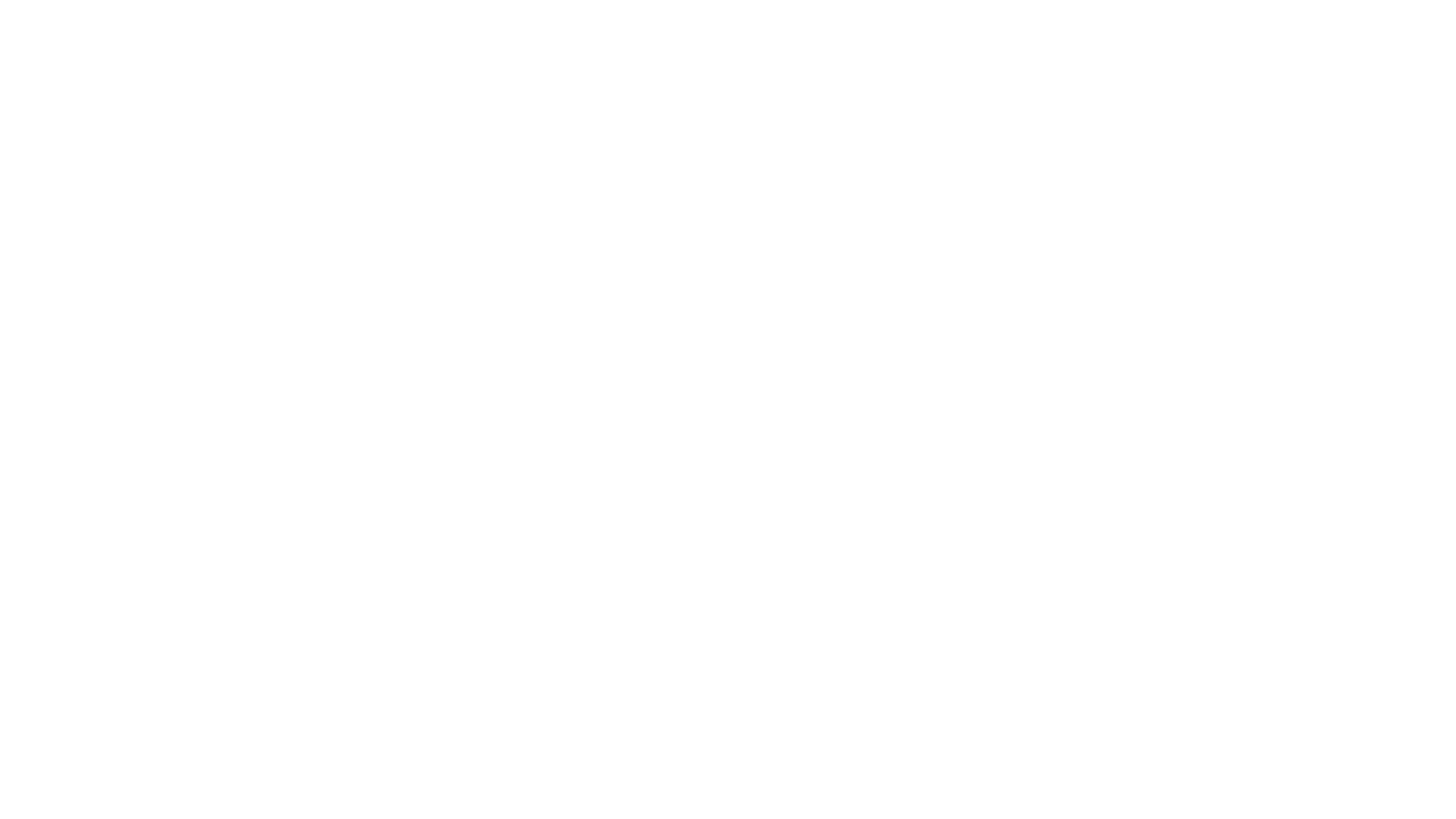 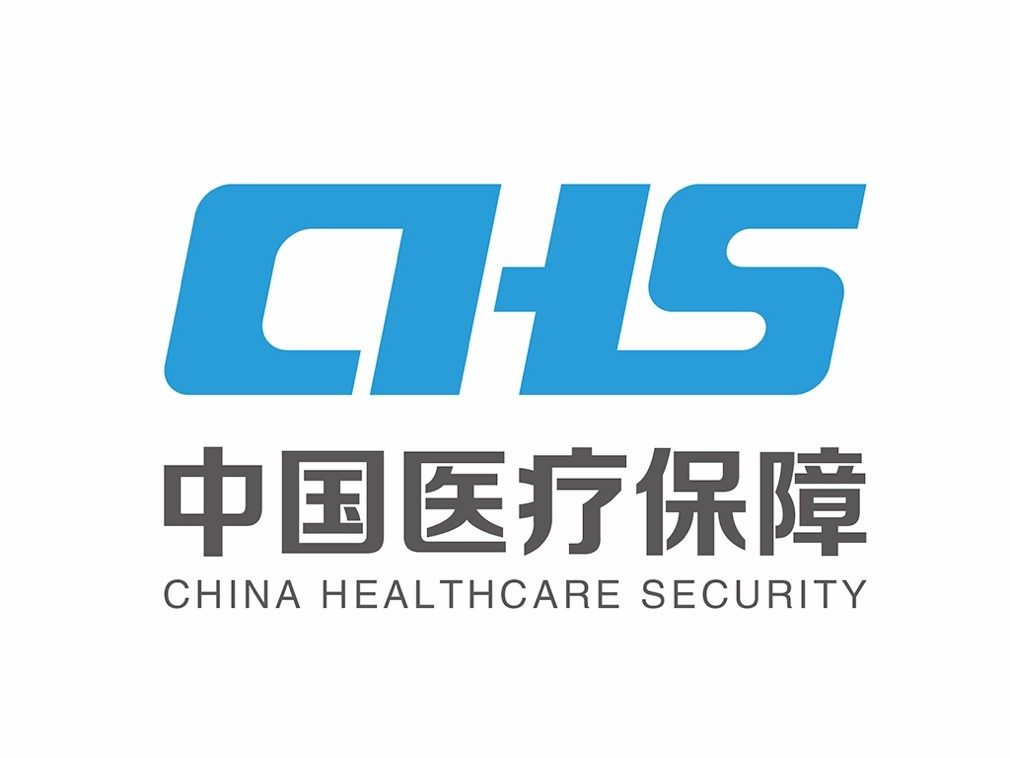 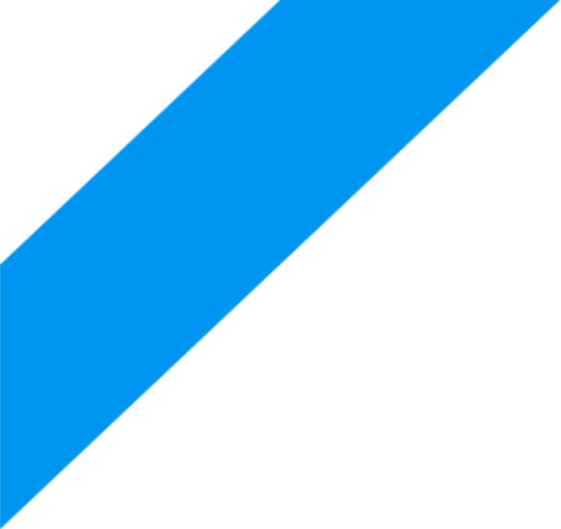 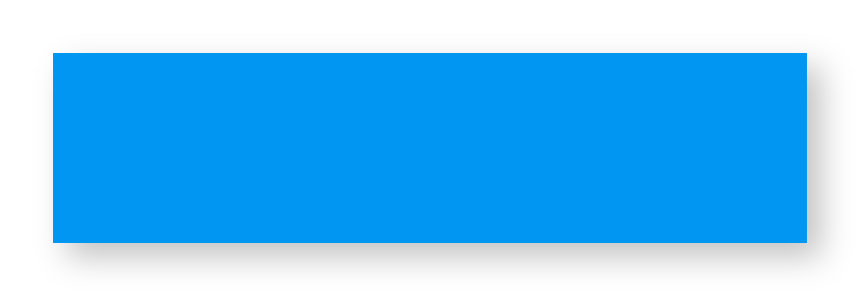 2.退休职工未参加职工医疗保险的，能否再办理职工医疗保险？
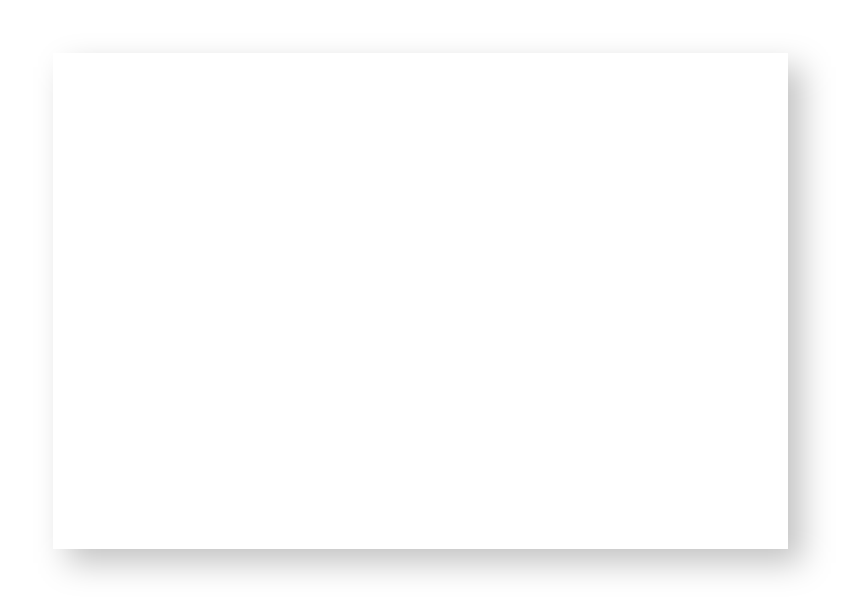 2020年6月30日，山东省医保局、财政厅、退役军人事务厅《关于做好职工基本医疗保险关系转移接续有关工作的通知》（鲁医保发〔2020〕47号）第六条规定：自9月1日起，按照规定已办理退休手续、且退休时未参加职工基本医疗保险的人员，可在户籍所在地的县（市、区）参加职工基本医疗保险。
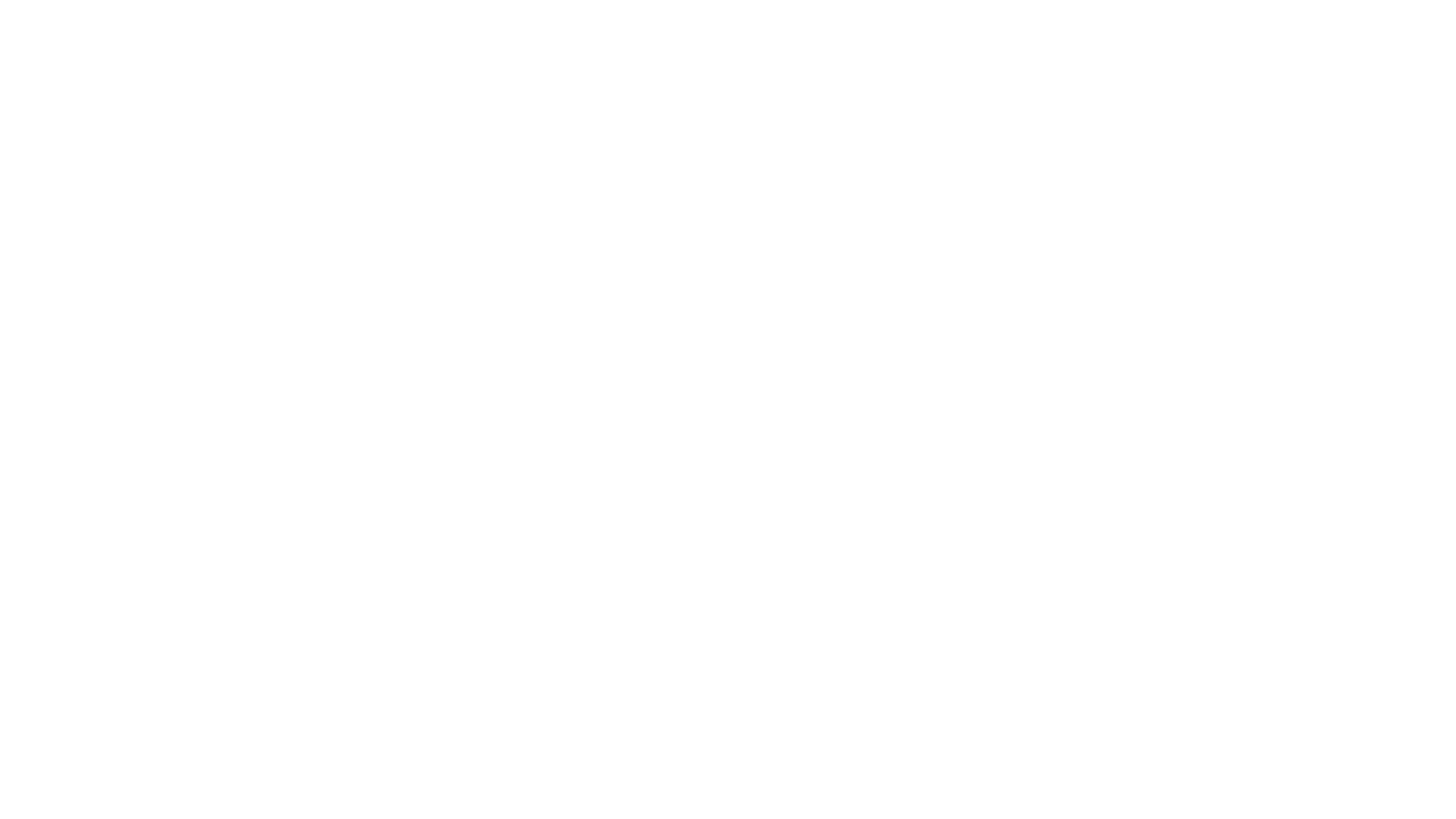 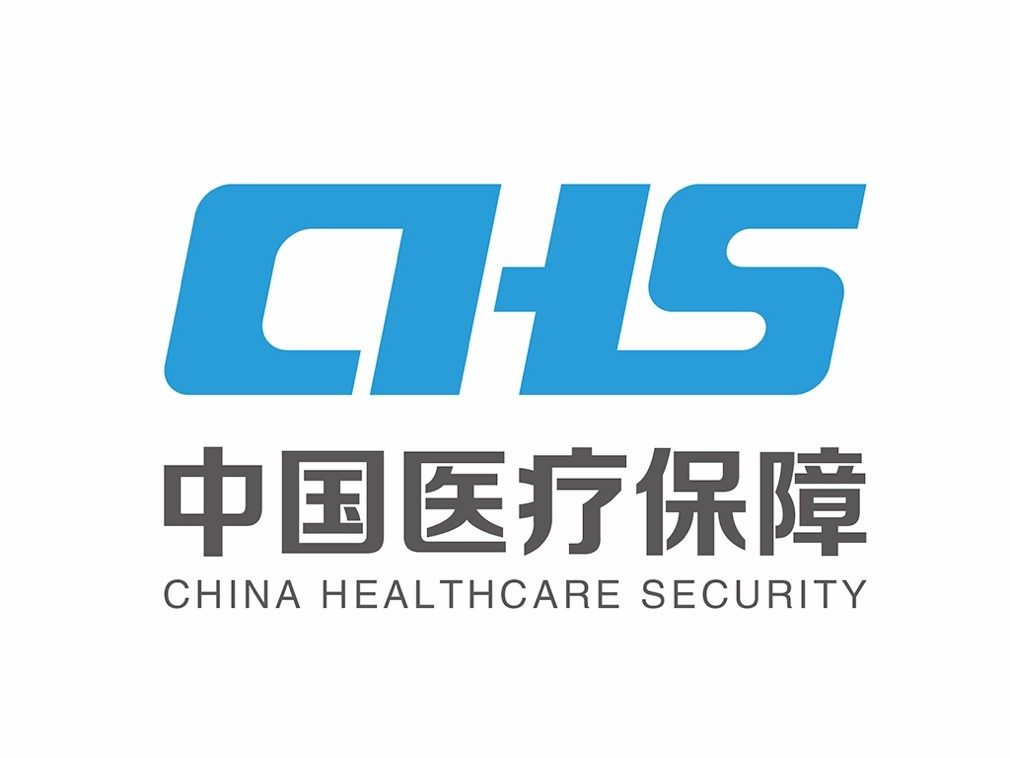 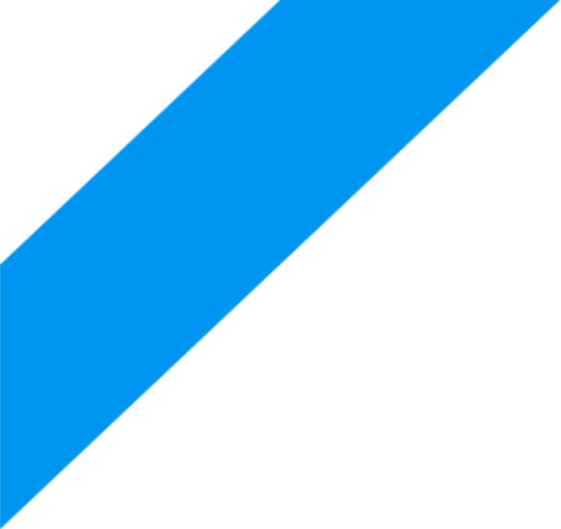 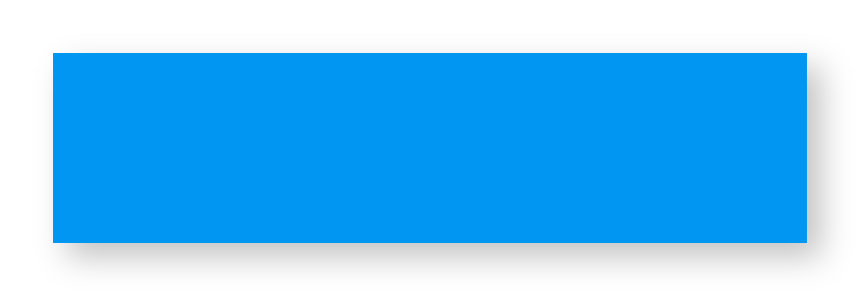 3.单位未按时足额为职工缴纳医疗保险费怎么办？
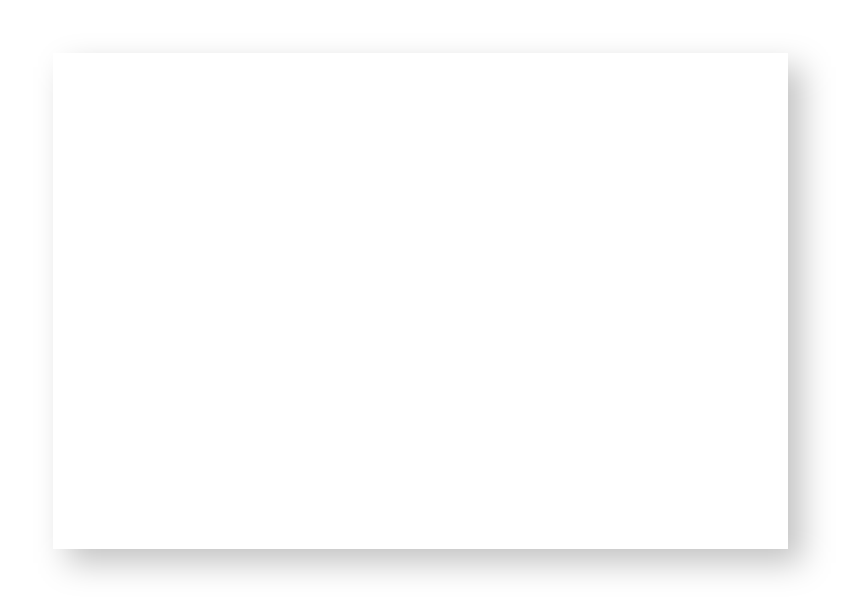 根据2011年7月施行的《中华人民共和国社会保险法》第二十三条规定：职工应当参加职工基本医疗保险，由用人单位和职工按照国家规定共同缴纳基本医疗保险费。第八十六条规定：用人单位未按时足额缴纳社会保险费的，由社会保险费征收机构责令限期缴纳或者补足，并自欠缴之日起，按日加收万分之五的滞纳金;逾期仍不缴纳的，由有关行政部门处欠缴数额一倍以上三倍以下的罚款。
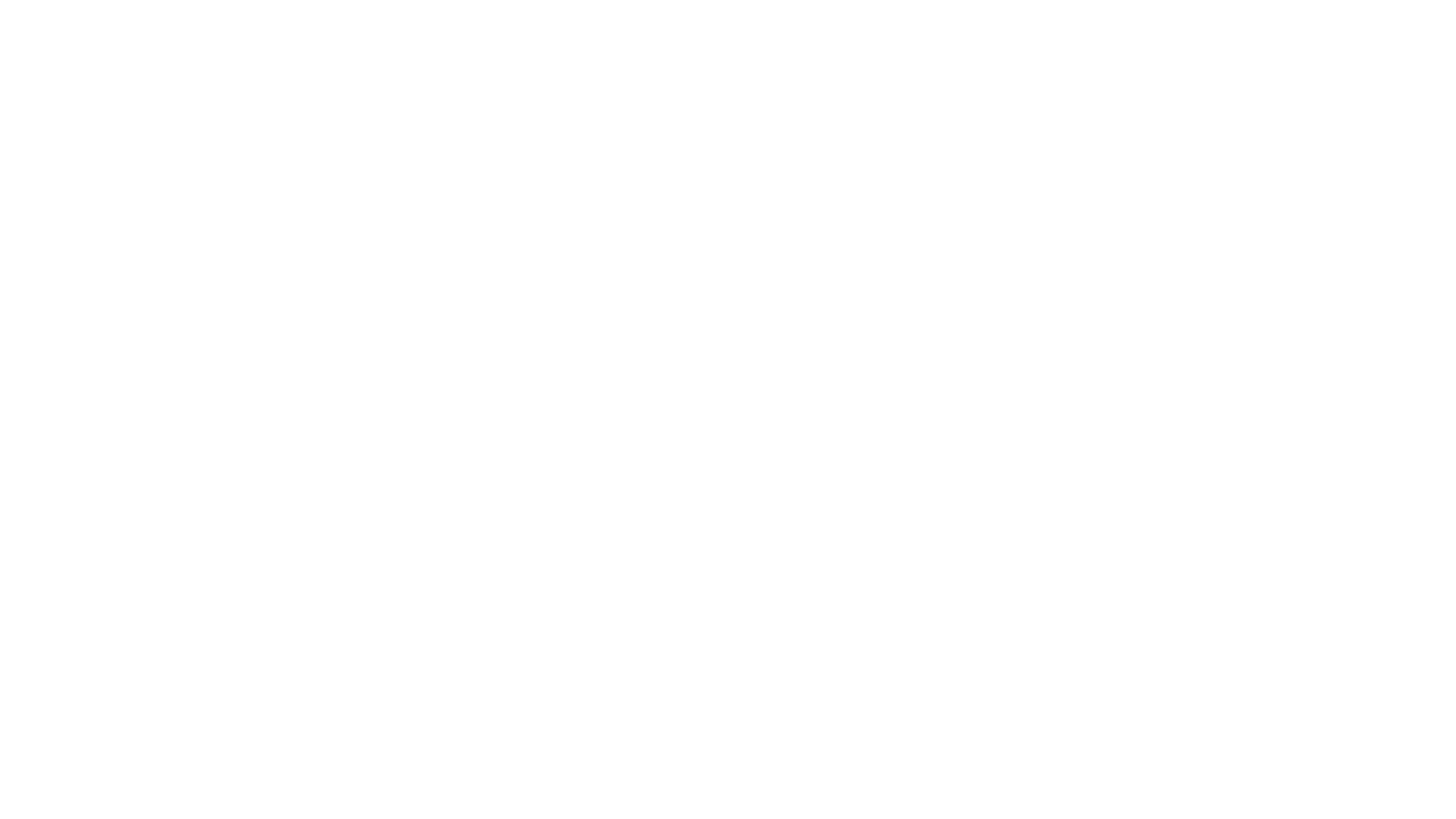 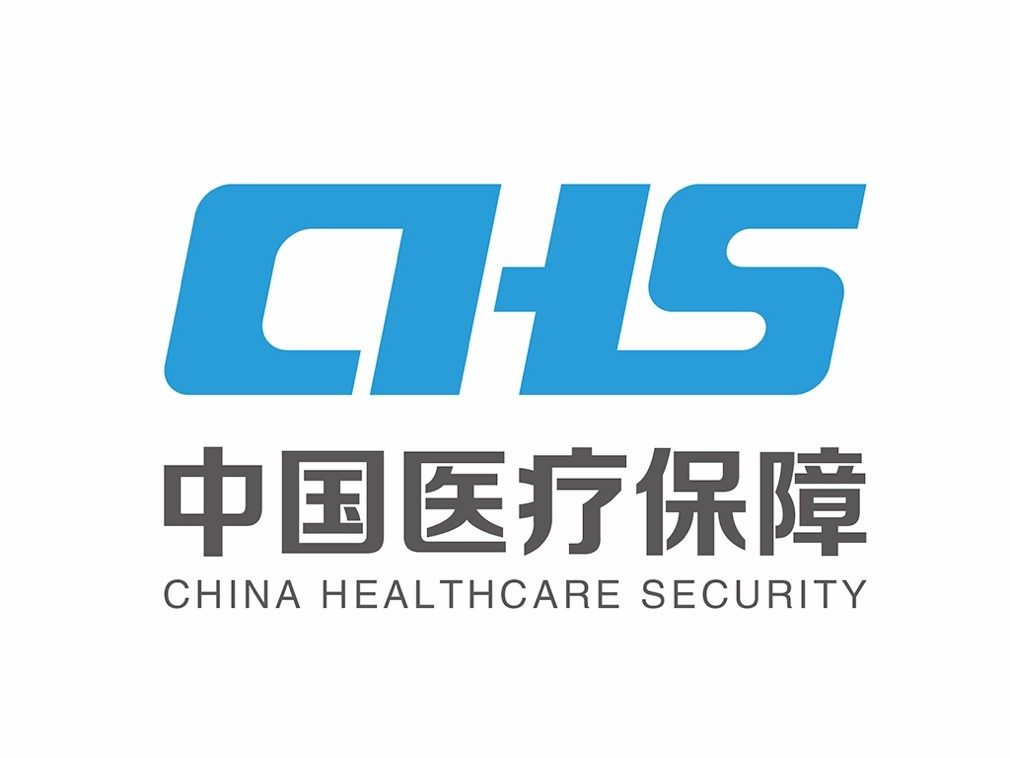 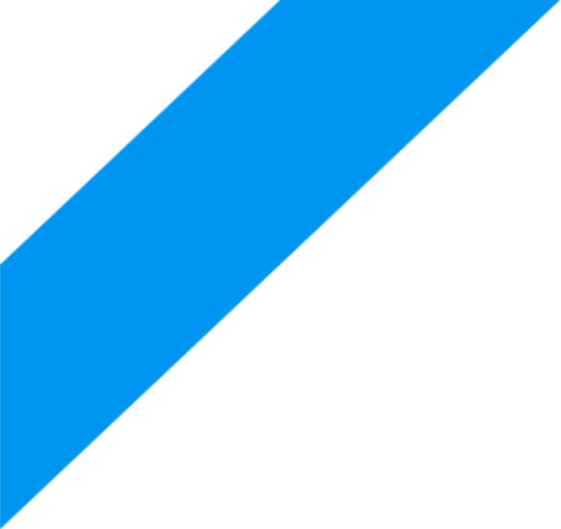 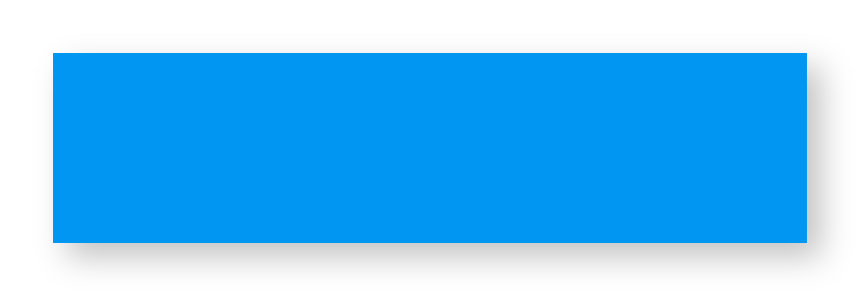 4.职工如何办理医保关系转移接续？
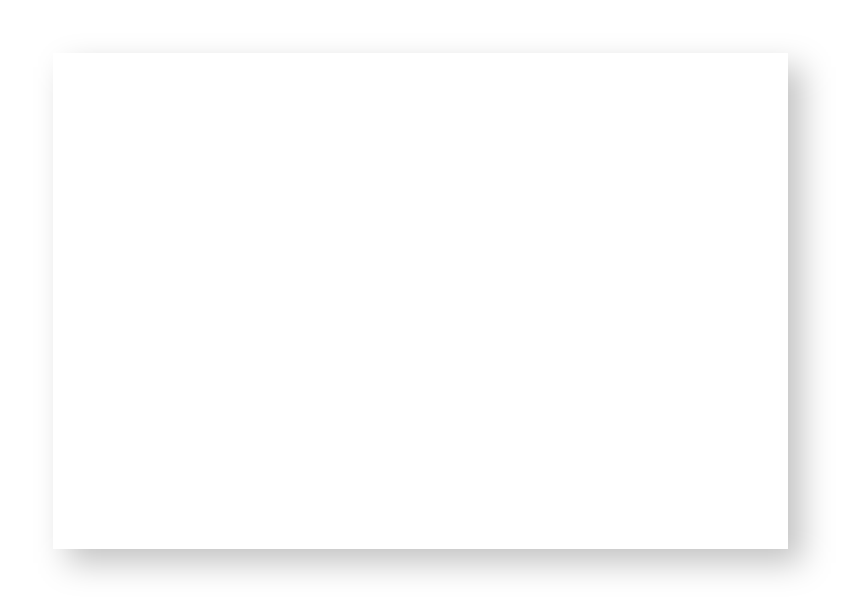 根据菏泽市医疗保障局、财政局《关于转发鲁医保发〔2021〕53号进一步做好基本医疗保险关系转移接续工作的通知》（菏医保〔2021〕38号）第8条规定：参保人员转移接续申请成功受理后，转出地经办机构10个工作日内完成基本医疗保险关系转出，生成《参保人员基本医疗保险信息表》（以下简称《信息表》），核对无误后，将带有电子签章的《信息表》同步上传到医保信息平台，经医保信息平台传送至转入地经办机构。
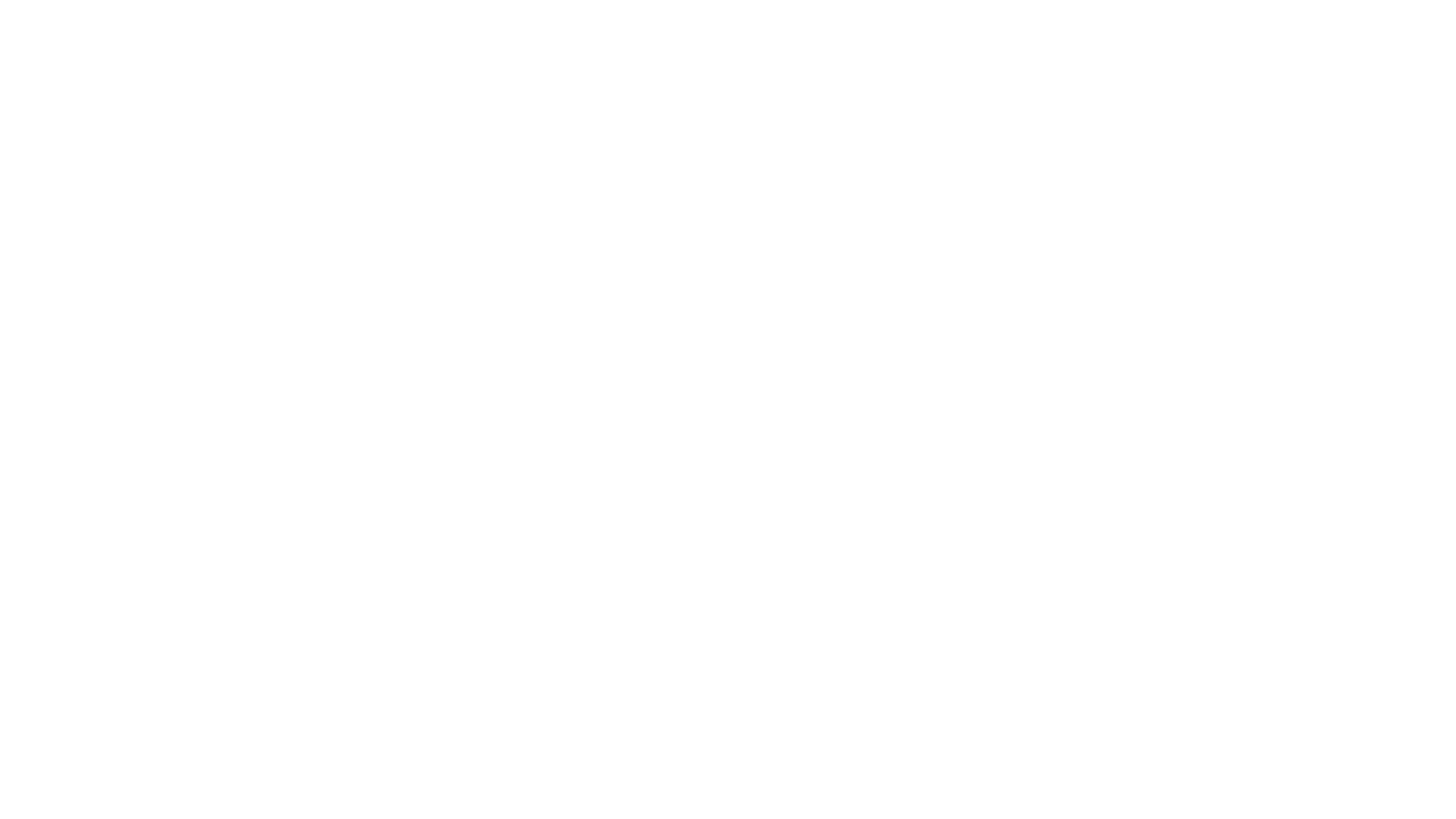 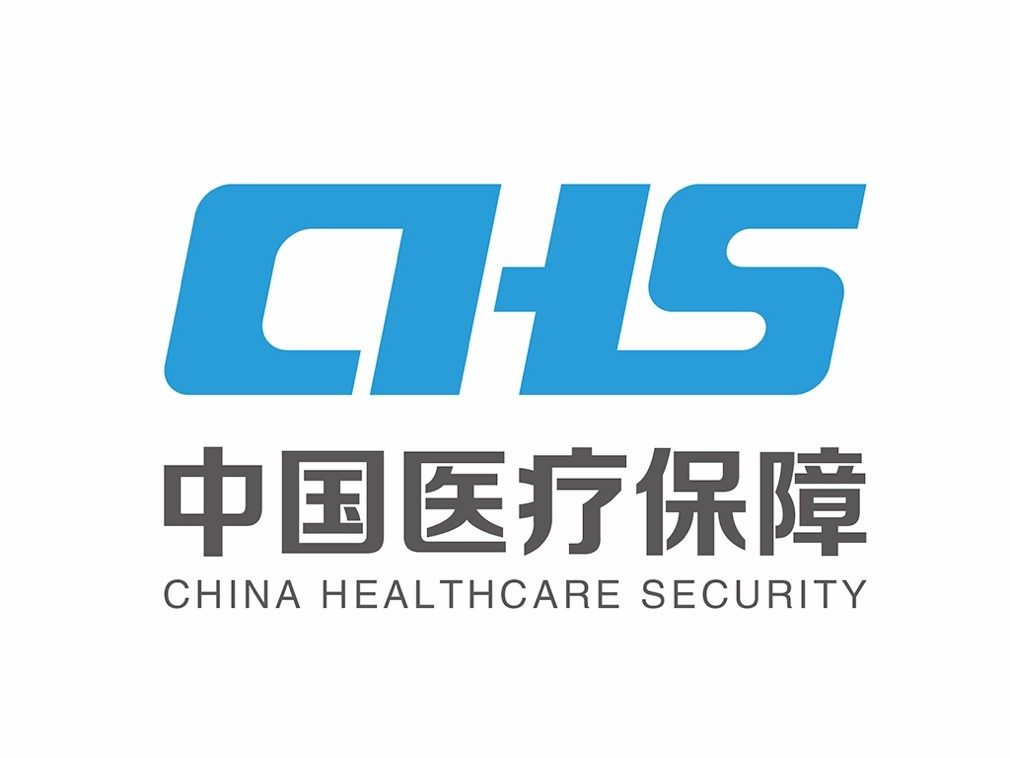 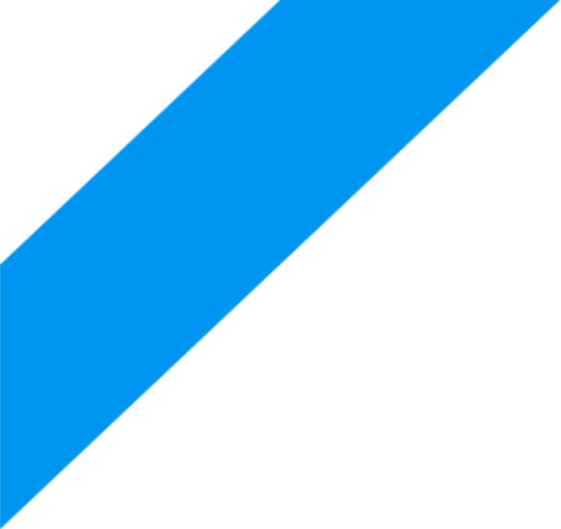 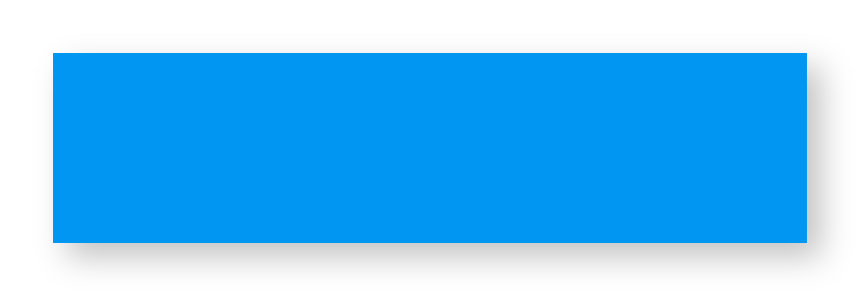 5.职工医疗保险个人账户资金如何划拨？
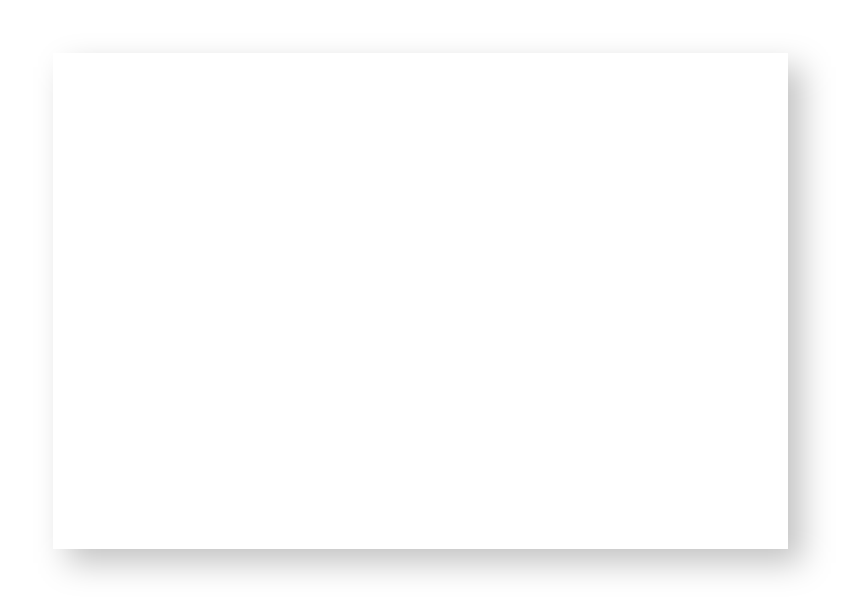 根据山东省人民政府办公厅《关于印发山东省建立健全职工基本医疗保险门诊共济保障机制实施方案的通知》（鲁政办发〔2021〕22号）第五条规定：改进个人账户计入办法。在职职工个人缴纳的基本医疗保险费全部划入个人账户，标准原则上控制在本人参保缴费基数的2%；2022年年底前，将单位缴纳的基本医疗保险费计入在职职工个人账户部分调减到现行标准的50%；退休人员个人账户计入政策保持不变；2024年1月起，在职职工单位缴纳的基本医疗保险费不再划入个人账户，全部计入统筹金；退休人员个人账户统筹金由统筹基金按定额划入。
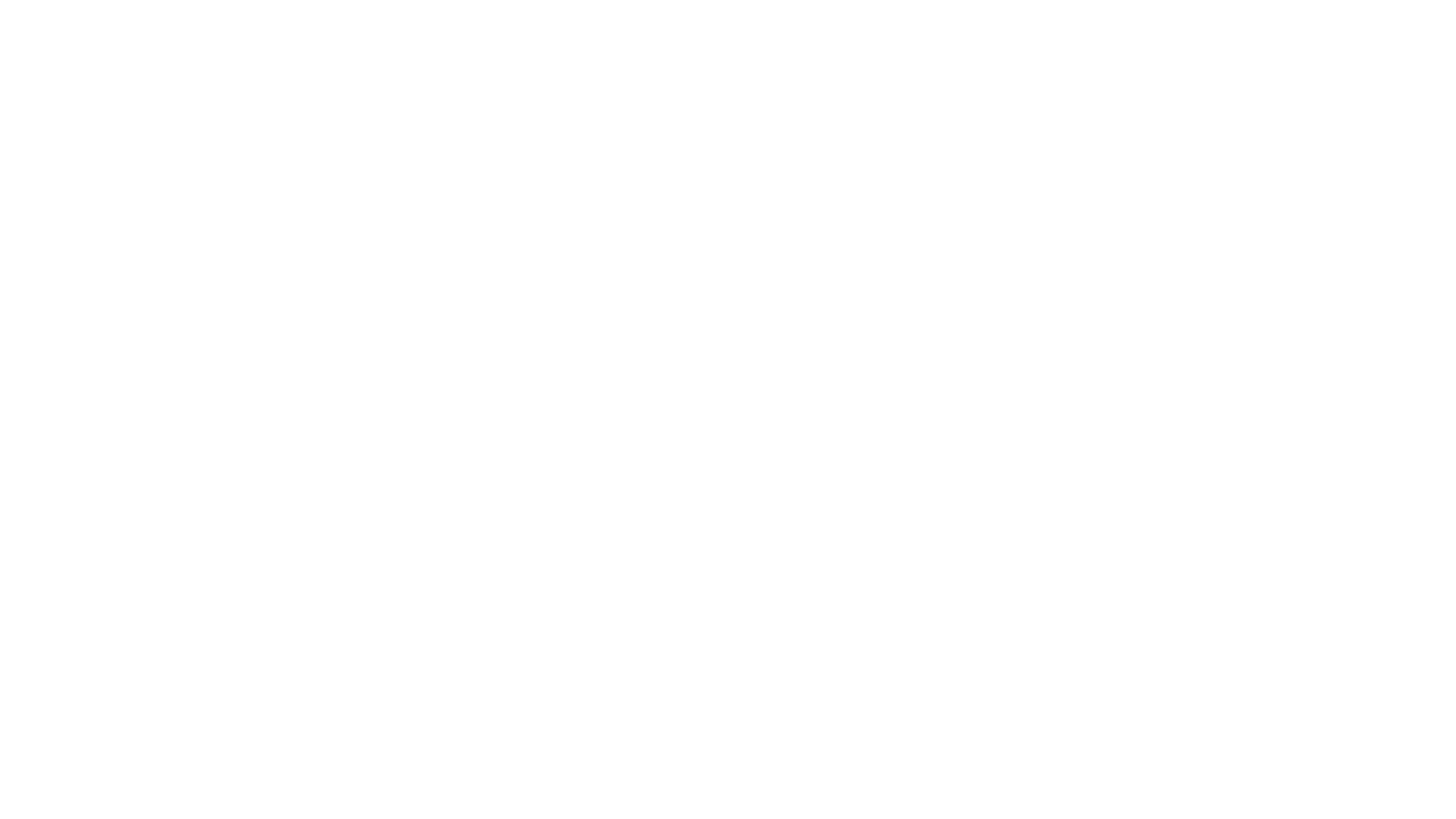 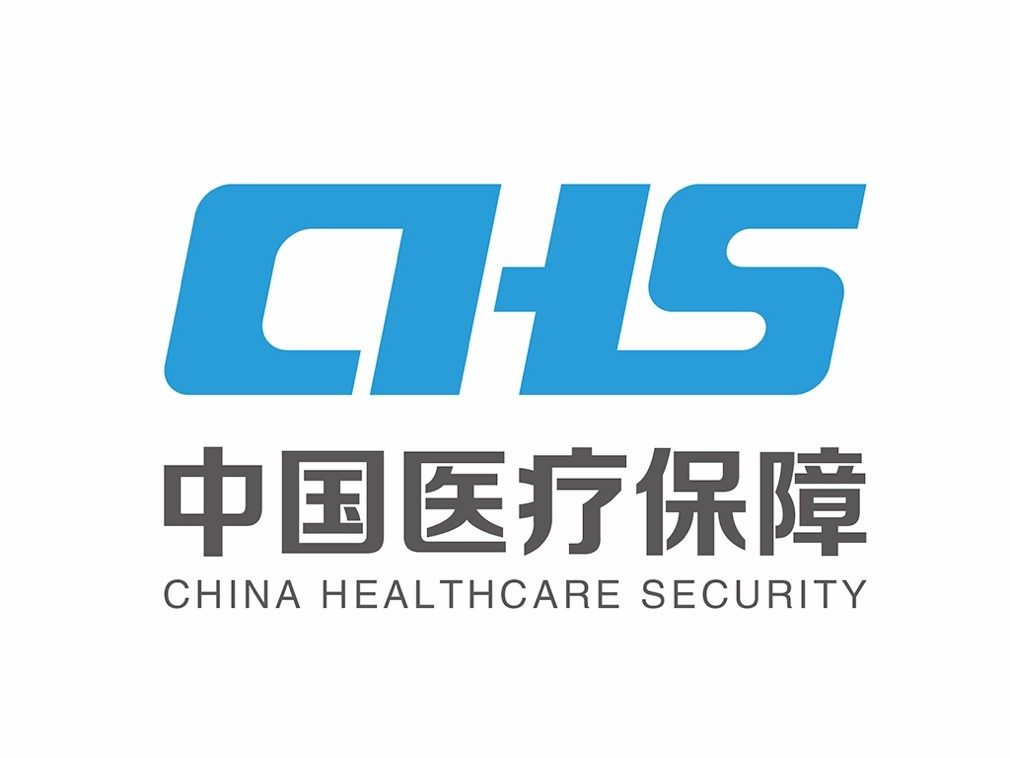 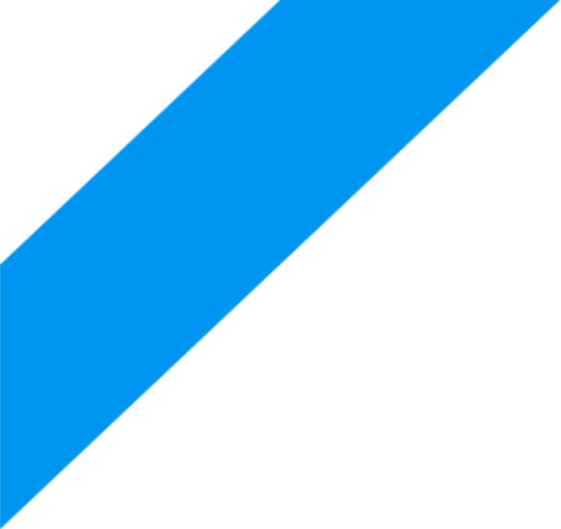 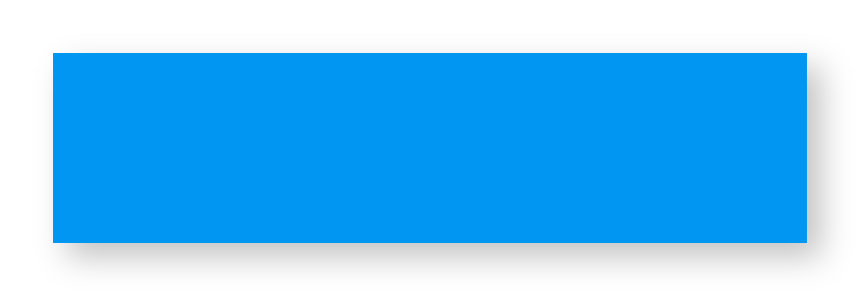 6.医疗保险个人账户是否可以提现？
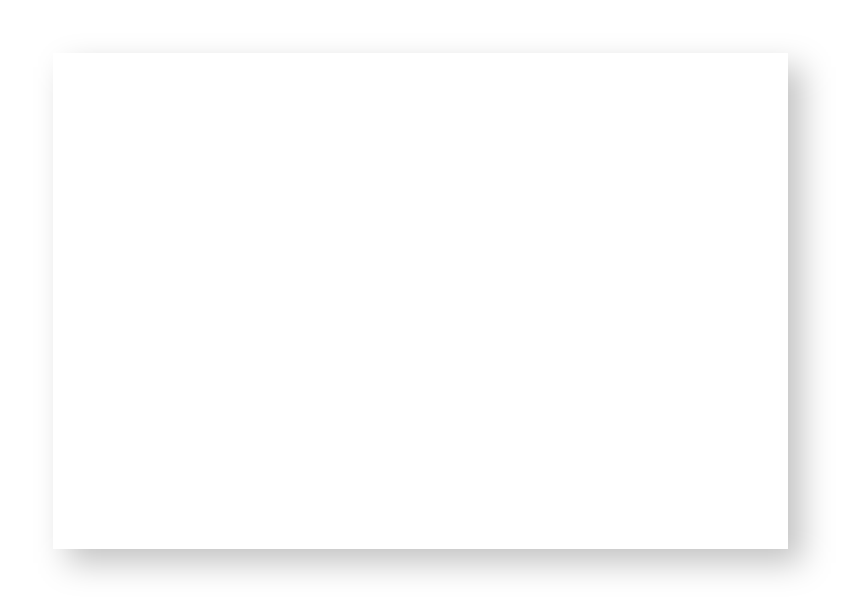 根据菏泽市医疗保障局、菏泽市财政局《关于规范完善职工医疗保险个人账户支付有关问题的实施意见》（菏医保〔2020〕6号）第五条：职工医疗保险个人账户除因跨统筹地区关系转移、异地安置、出国定居、死亡等情况外，不得随意提现或变相提现。
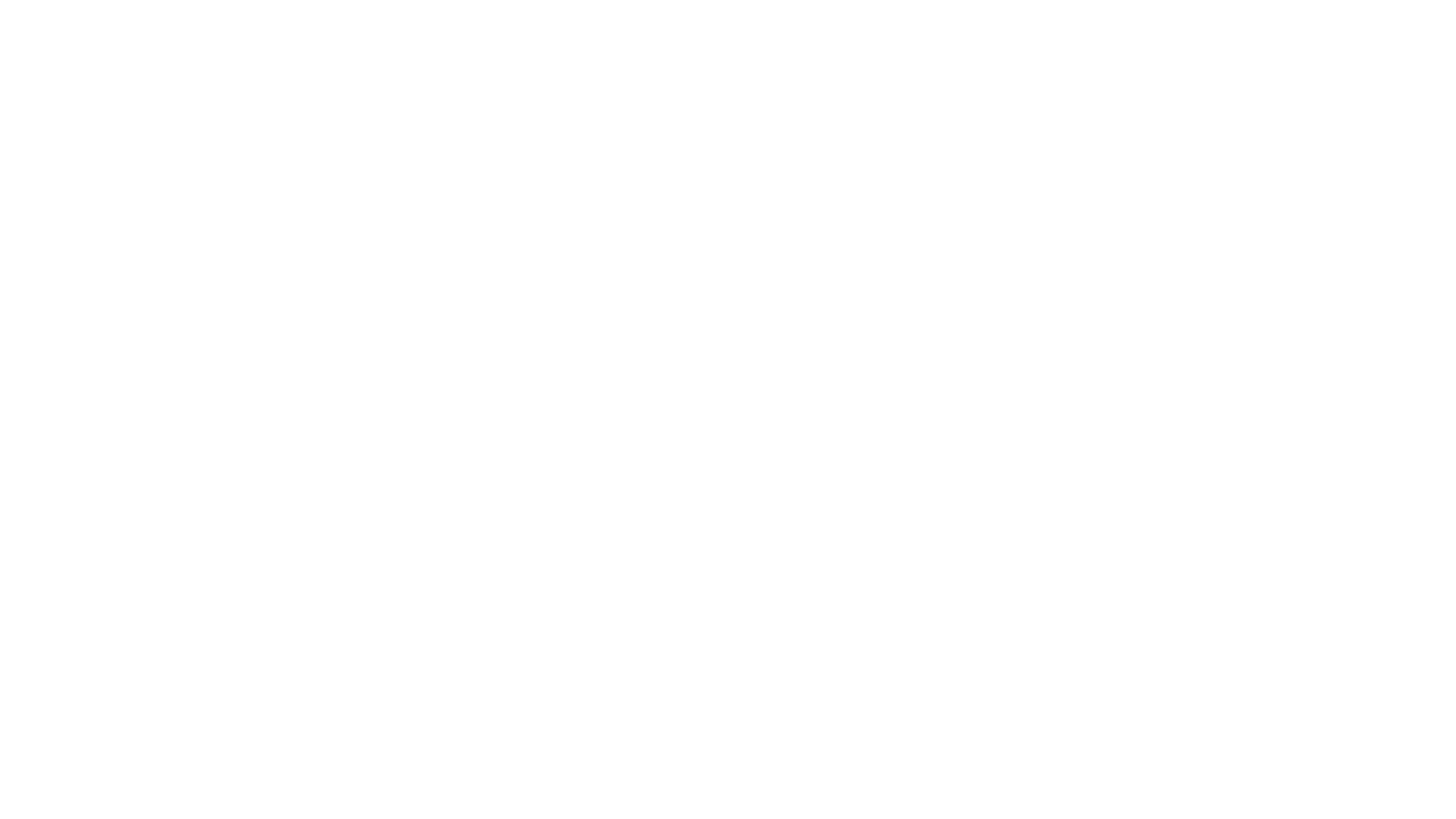 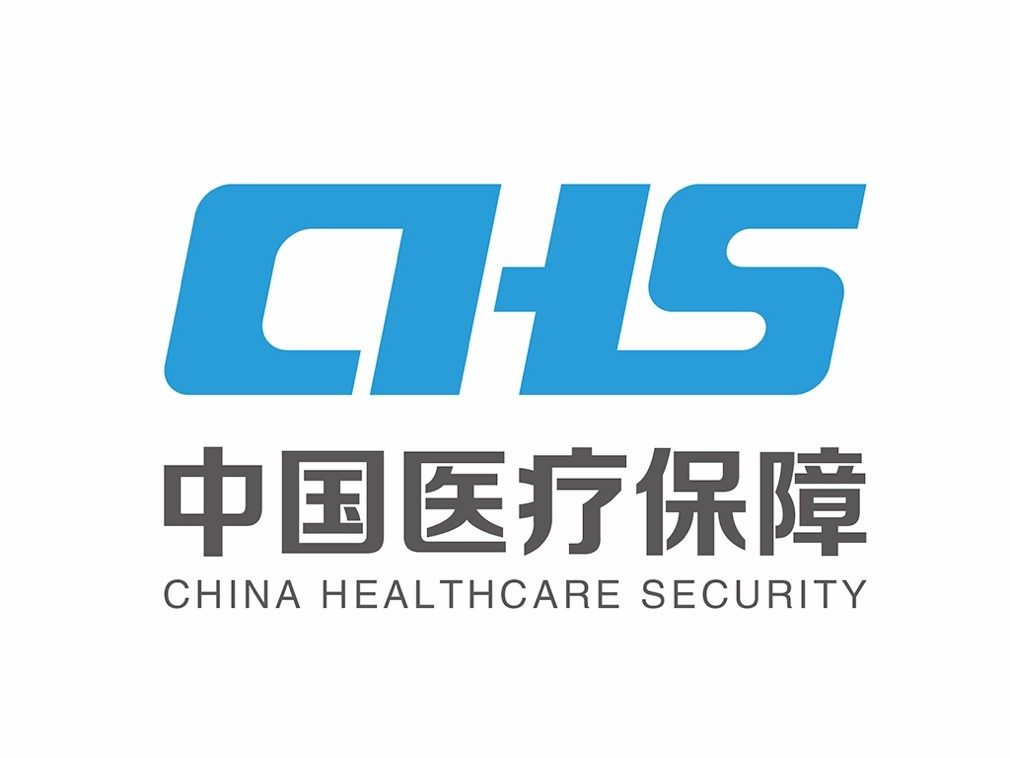 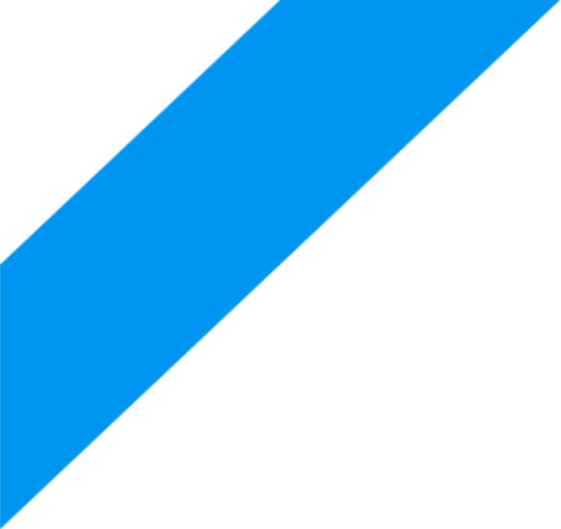 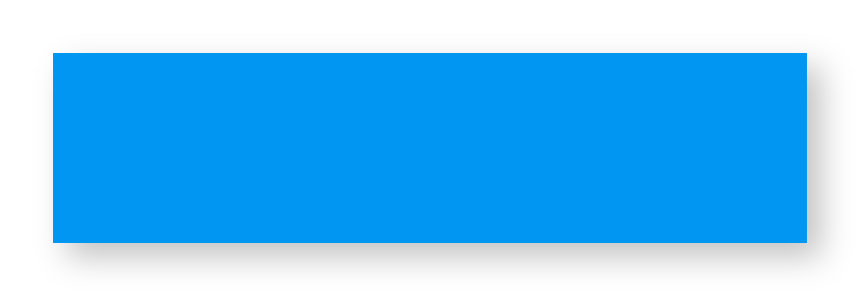 7.医疗保险个人账户支付的范围有哪些？
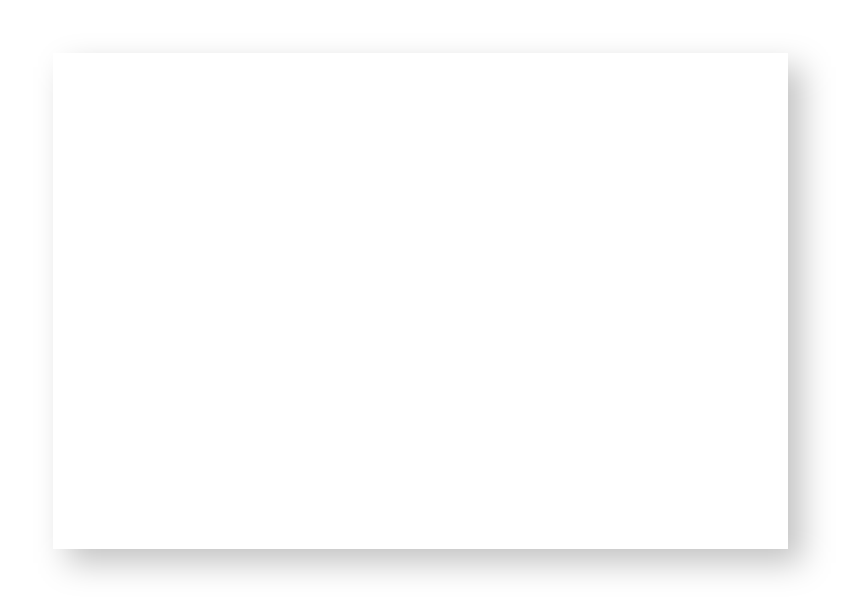 根据菏泽市医疗保障局、菏泽市财政局《关于规范完善职工医疗保险个人账户支付有关问题的实施意见》（菏医保〔2020〕6号）第一、二、三、四条规定：职工医疗保险个人账户除可用于职工本人的门诊消费、药店消费及医保统筹基金报销后需个人负担的费用外，可用于支付近亲属（配偶、子女、本人的父母、配偶的父母，下同）参加城乡居民基本医疗保险、长期护理保险的个人缴费部分；近亲属在定点医疗机构就医并经基本医疗保险、大病保险、长期护理保险报销后按规定需个人负担的费用；本人和近亲属在定点医疗机构健康检查及近亲属在定点零售药店购买药品。
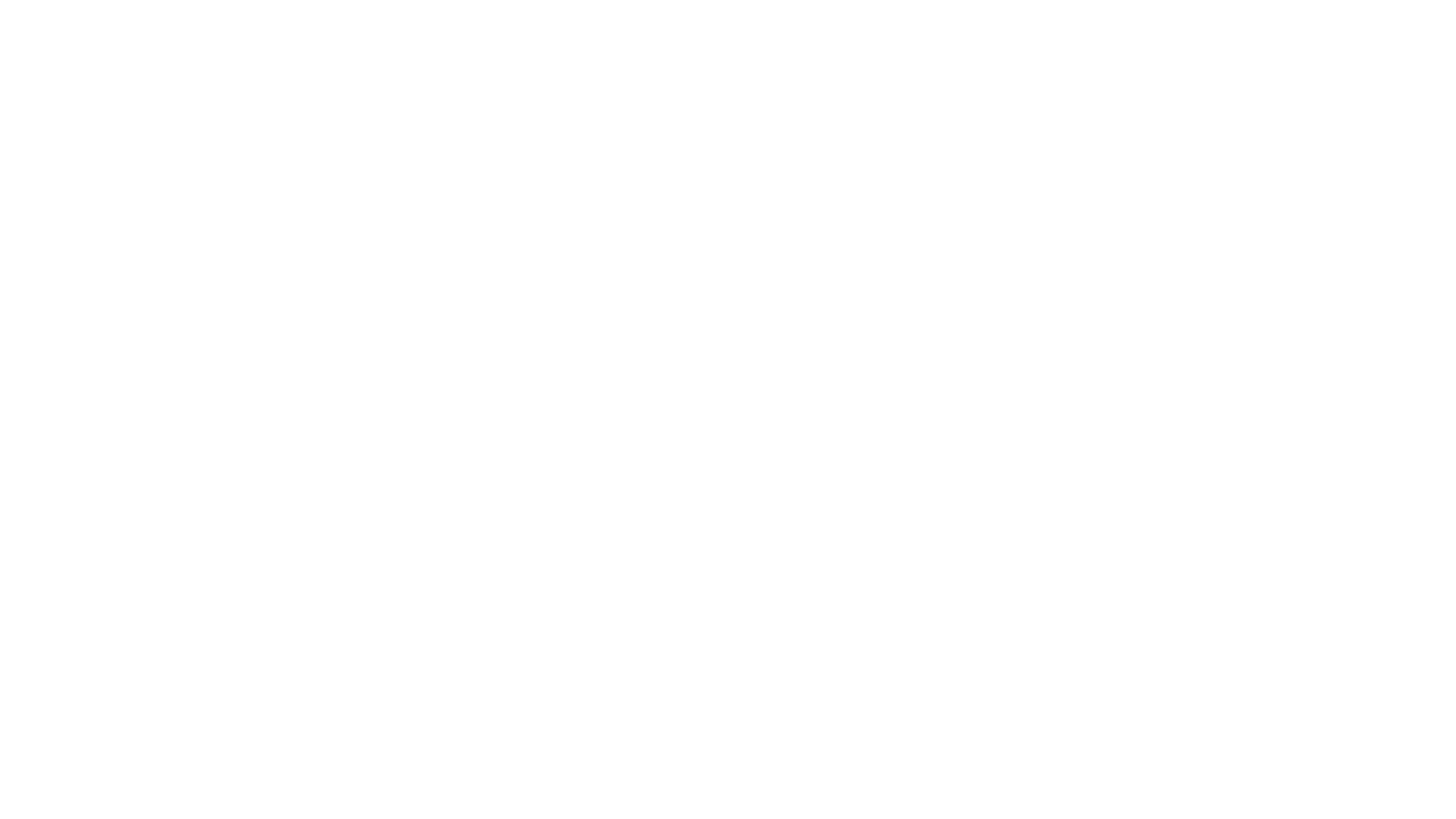 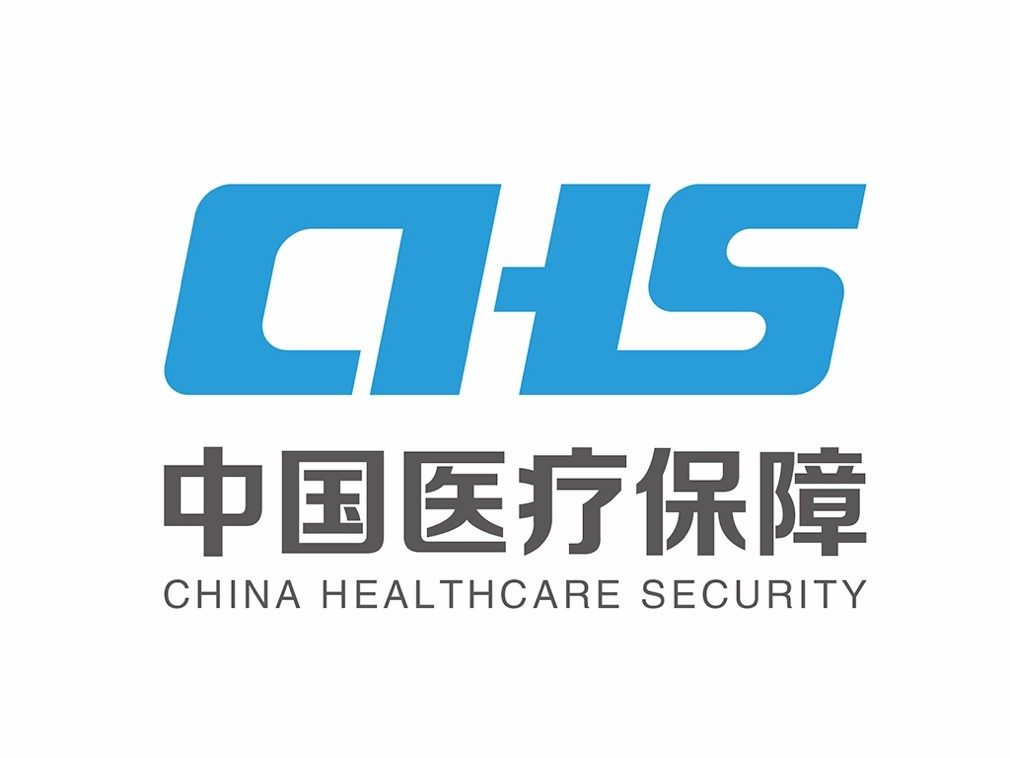 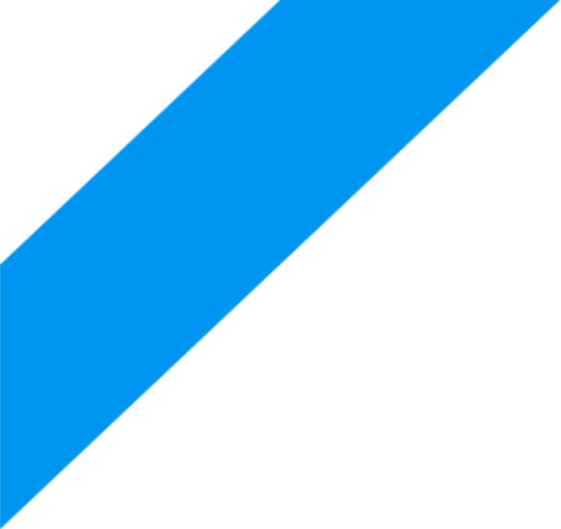 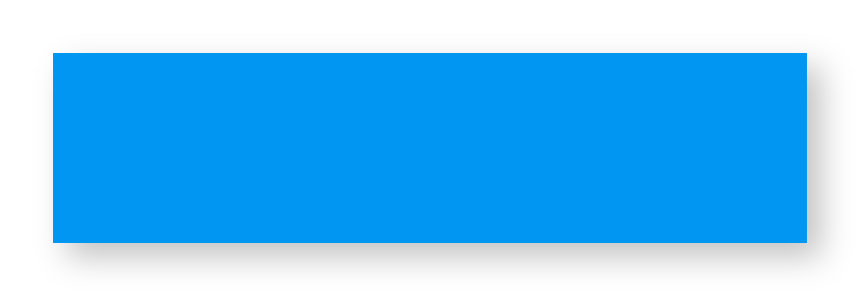 8.新参保职工医保资金如何正常到位？
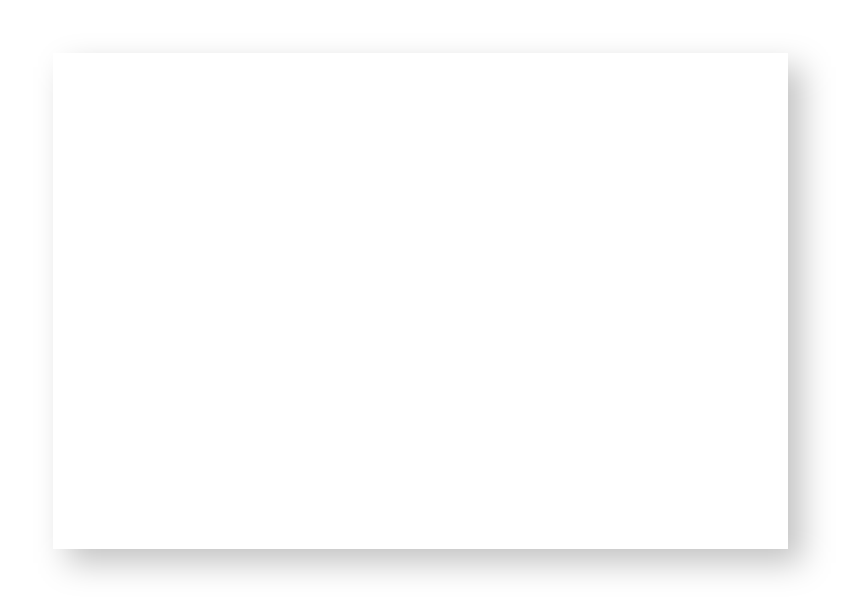 新参保职工需要本人携带身份证前往人社局信息中心社保卡部门办理社保卡，当社保卡办理完毕后，医保资金将会正常划入社保卡医保账户中。
  参加职工医疗保险后于缴费当月开始计发个人账户。
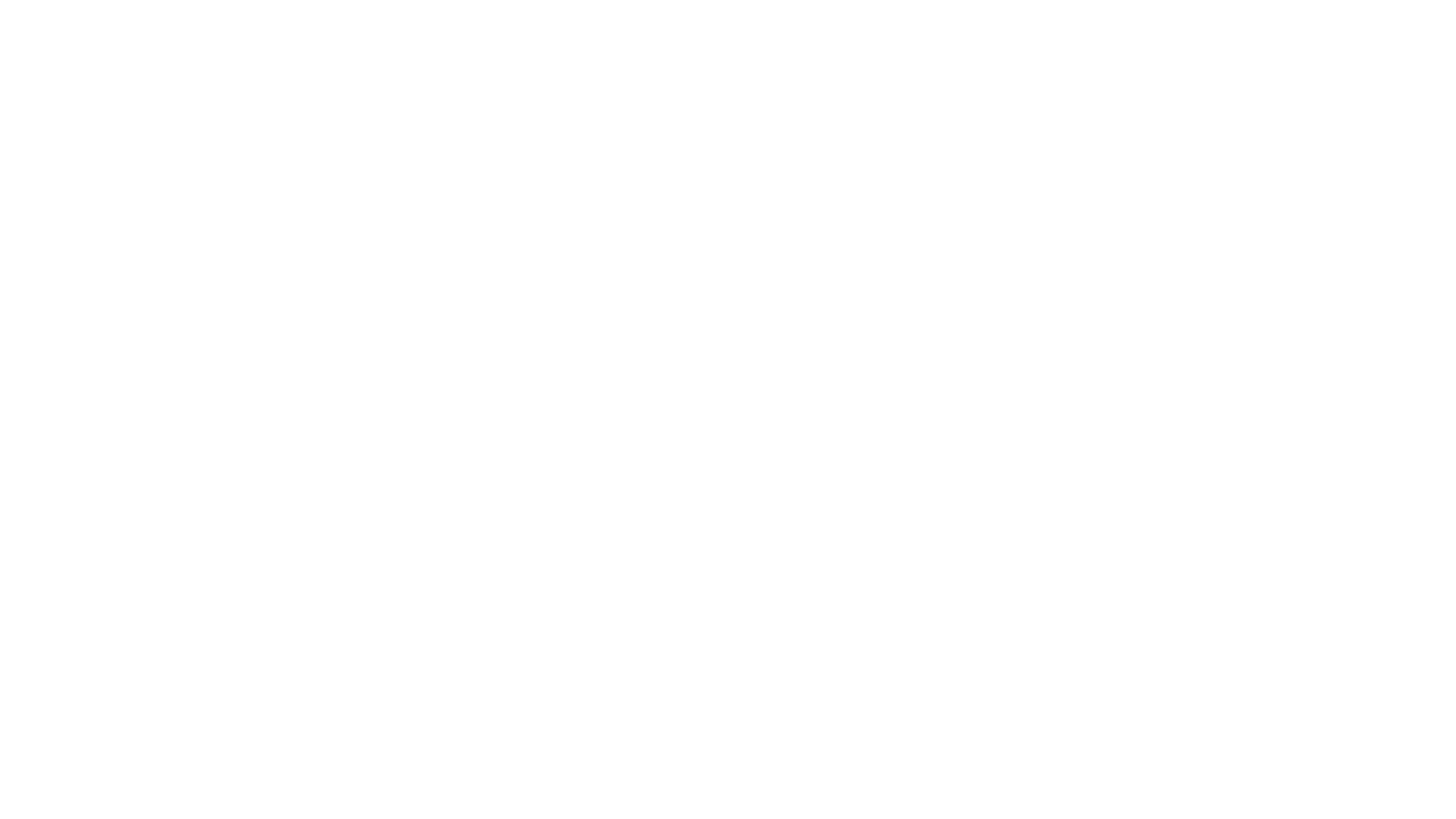 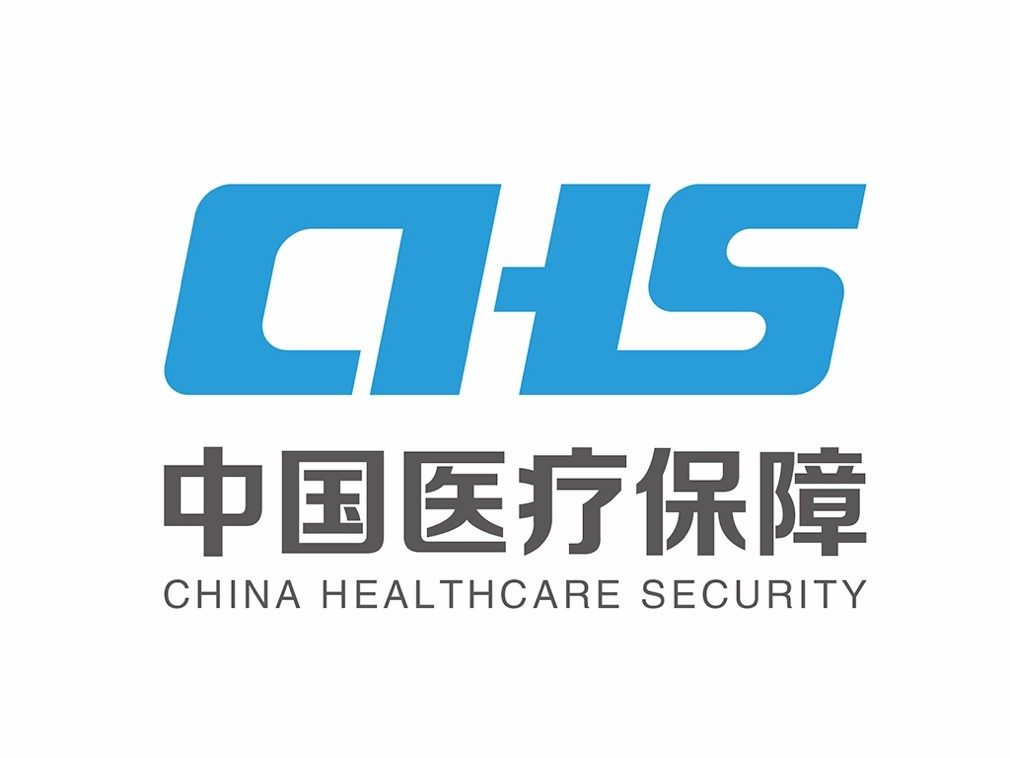 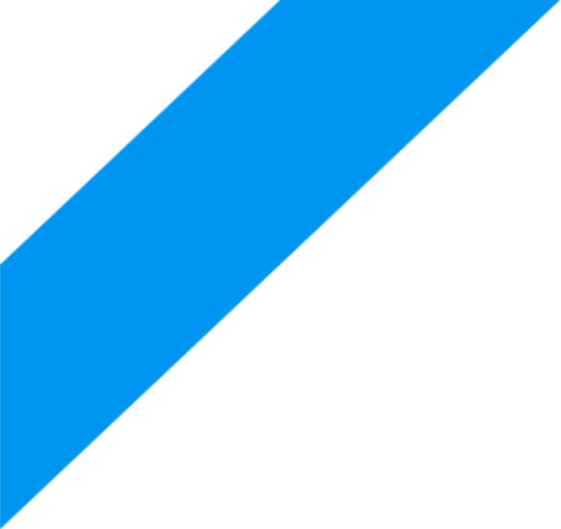 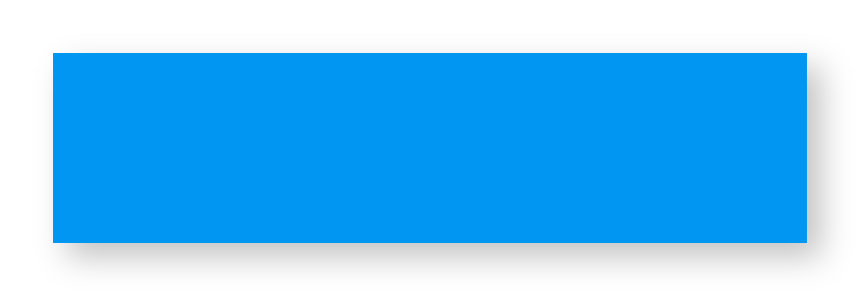 9.统筹区内参保职工新就业地个人账户如何划拨？
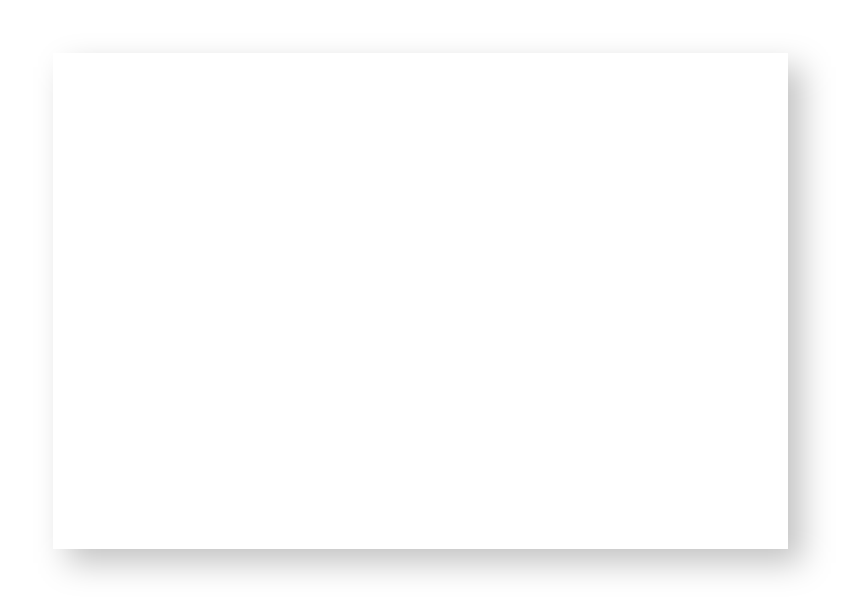 若参保职工名下有社保卡，携带本人身份证及社保卡到新就业地参保单位属地人社局信息中心查询是否是有效卡，如果有效，继续使用；如果无效，工作人员会及时为其处理。
  若参保职工名下无社保卡，携带本人身份证到新就业地参保单位所属的人社局信息中心办理社保卡。
  社保卡有效或新社保卡办理出来之后，医保资金将会正常划入社保卡医保账户中。
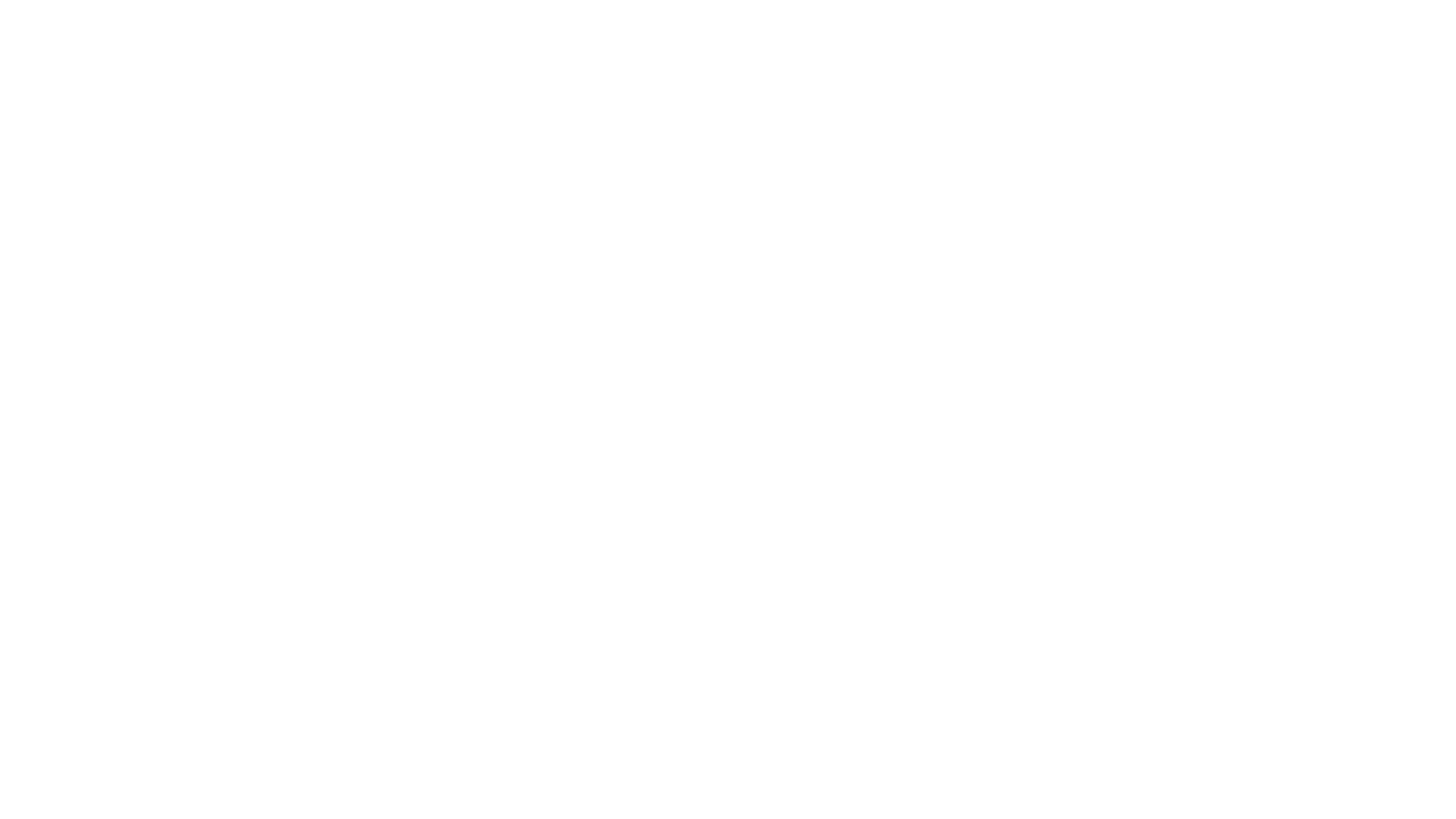 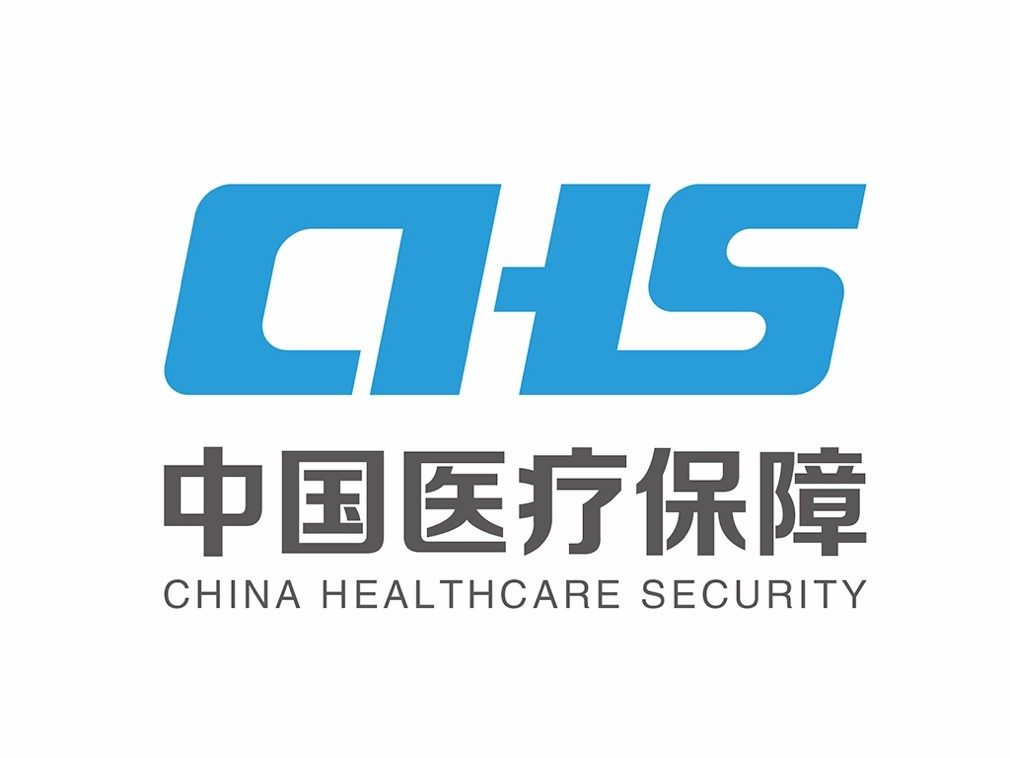 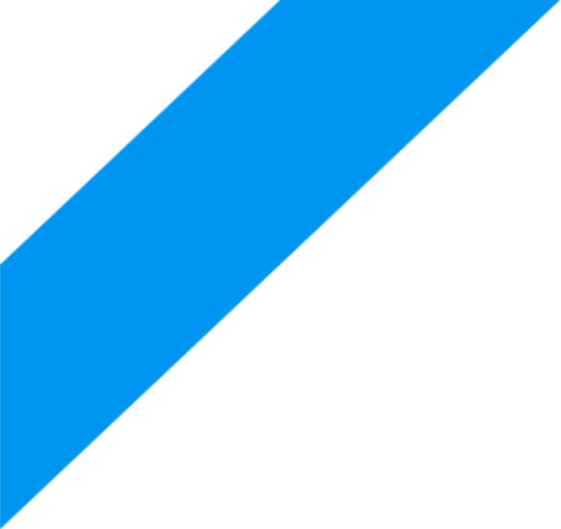 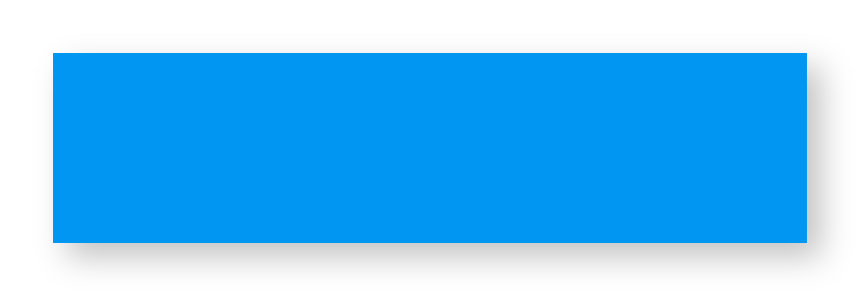 10.统筹区内各县区居民医保转职工医保个人账户如何划拨？
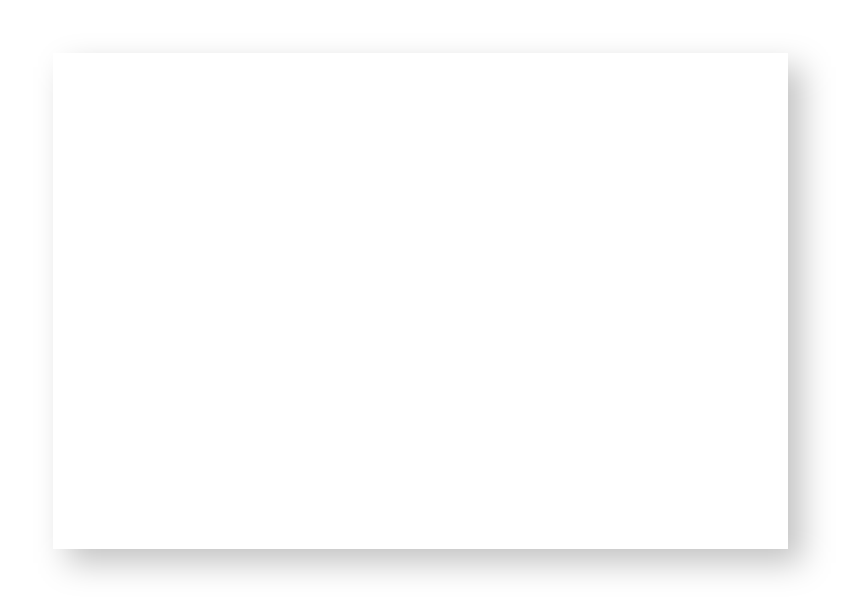 若参保职工名下有社保卡，携带本人身份证及社保卡到其参保地人社局信息中心查询是否是有效卡，如果有效，继续使用；如果无效，工作人员会及时为其处理。
   若参保职工名下无社保卡，携带本人身份证到其参保地人社局信息中心办理社保卡。
   社保卡有效或新社保卡办理出来之后，医保资金将会正常划入社保卡医保账户中。
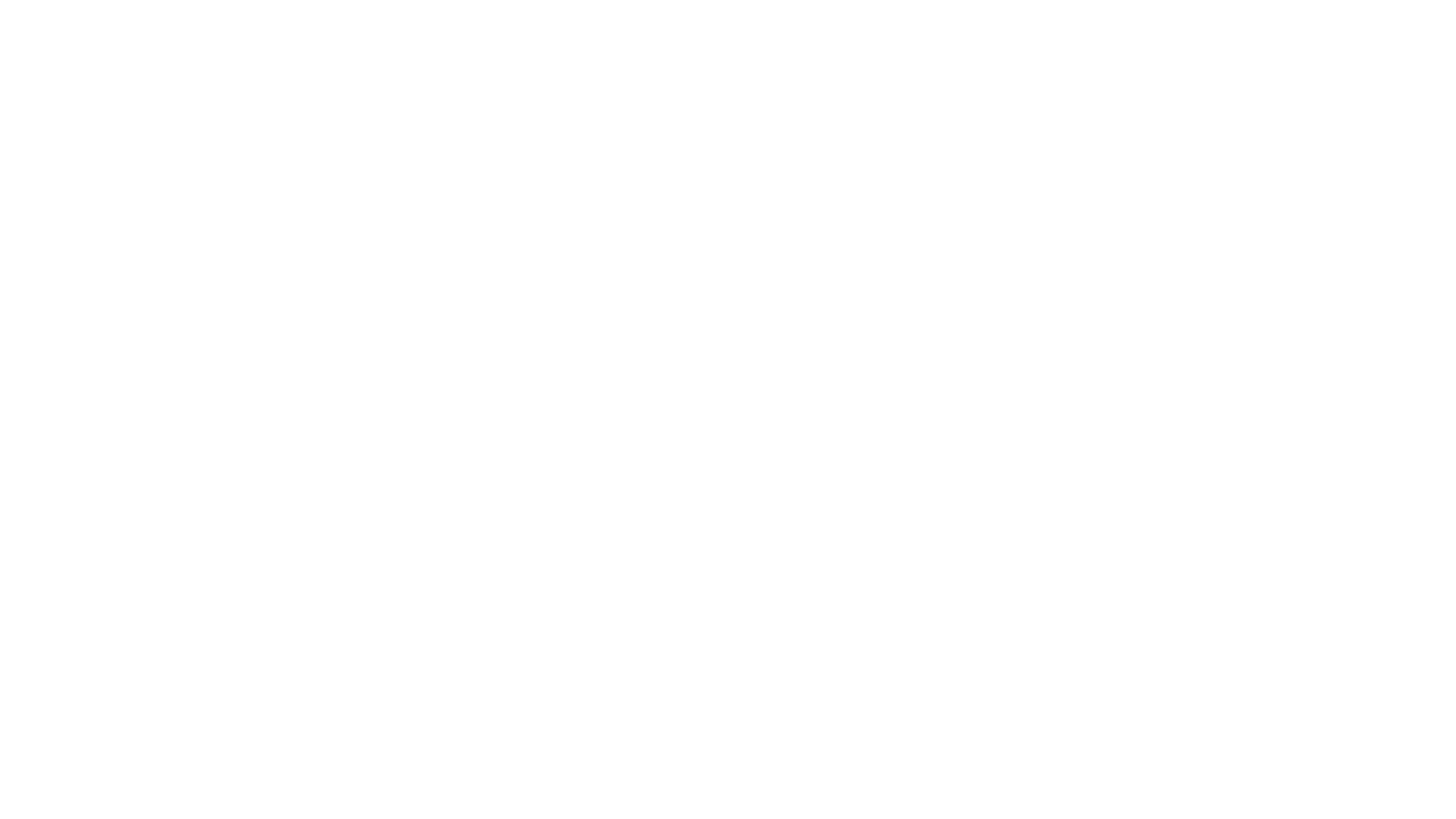 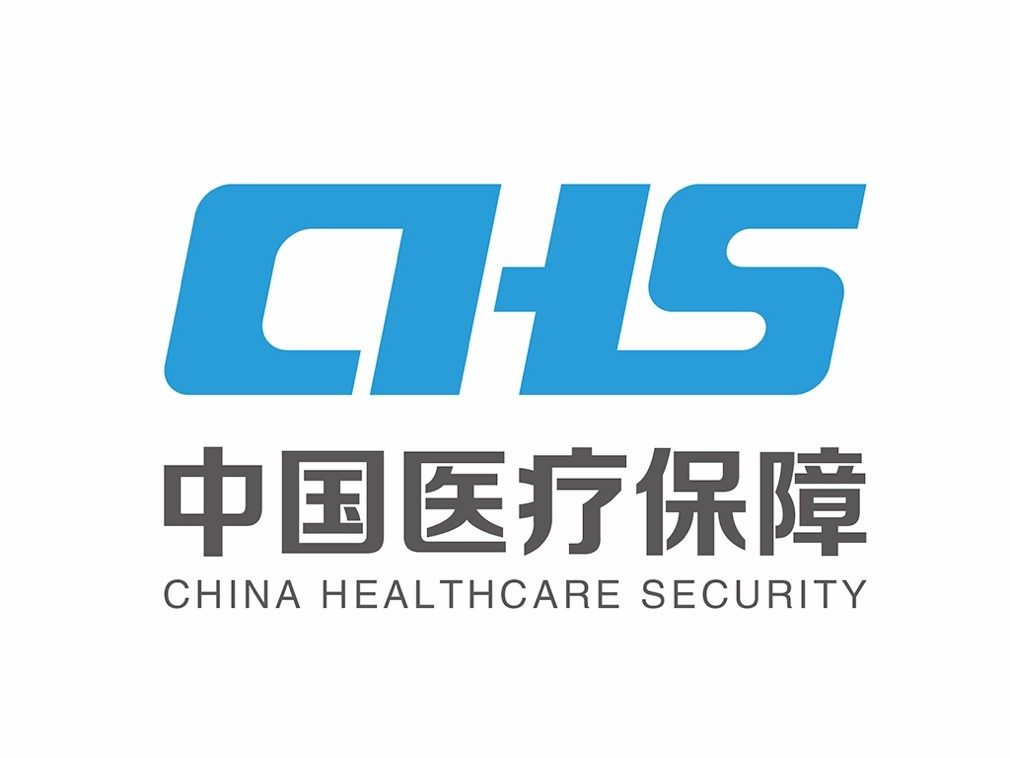 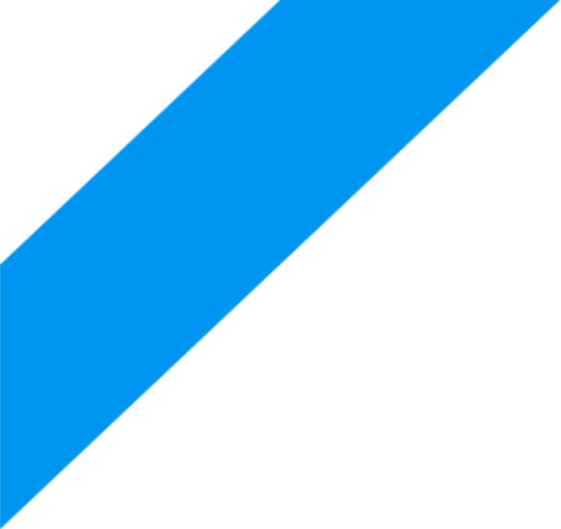 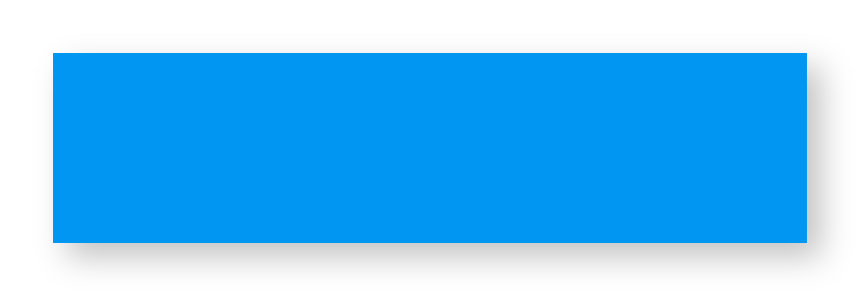 11.社保卡丢失如何办理？
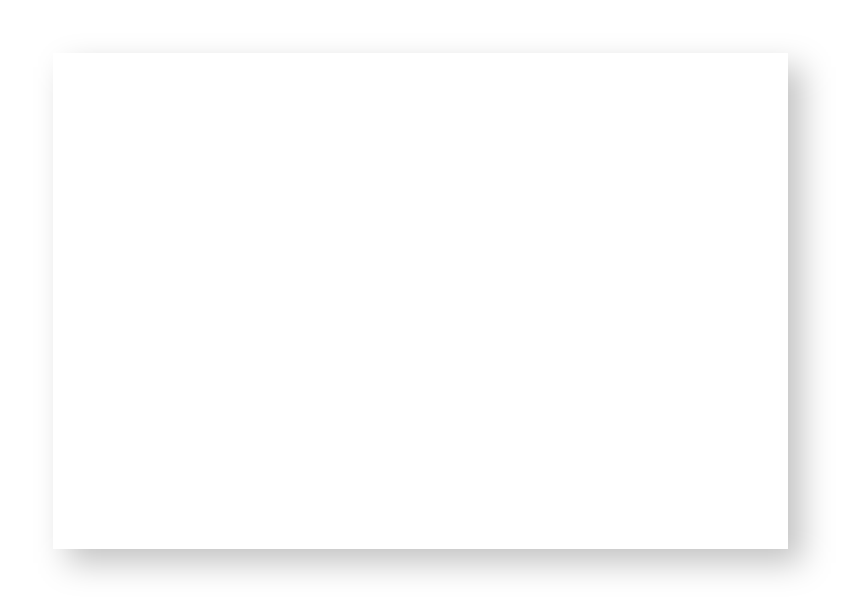 参保职工携带本人身份证前往丢失社保卡所属银行的办卡网点办理补卡。
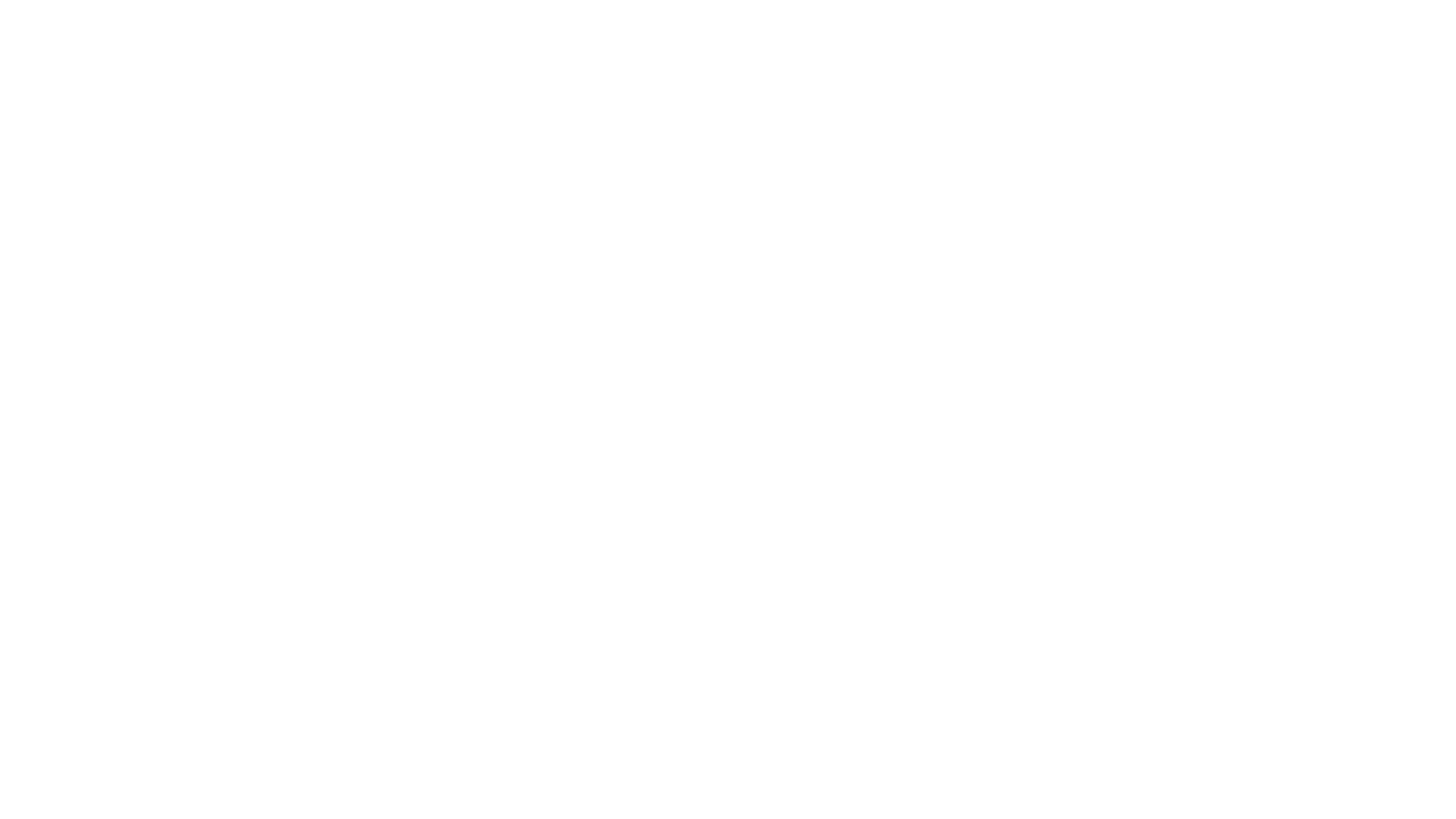 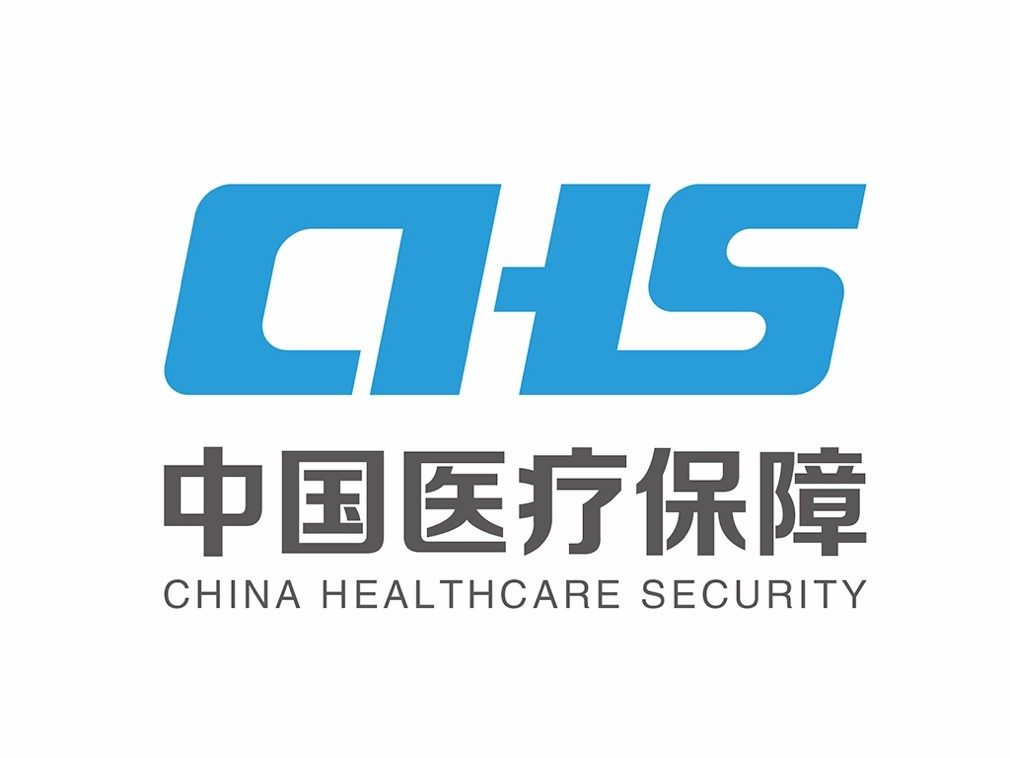 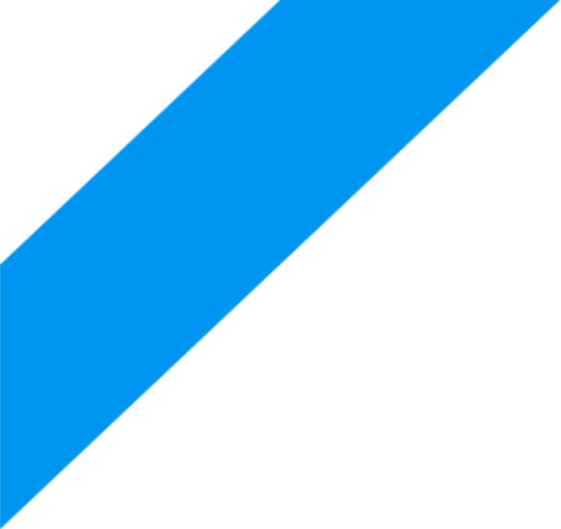 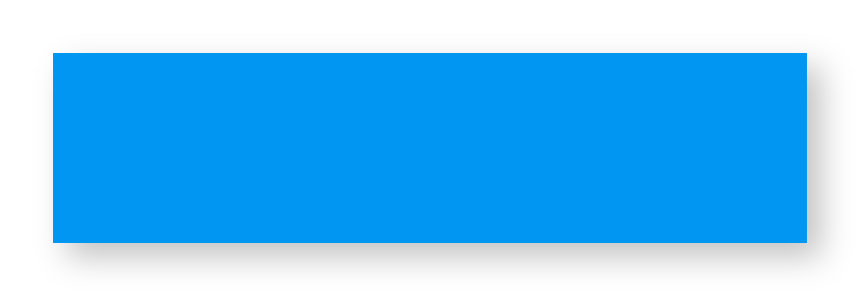 12.参保职工去世后其社保卡如何处理？
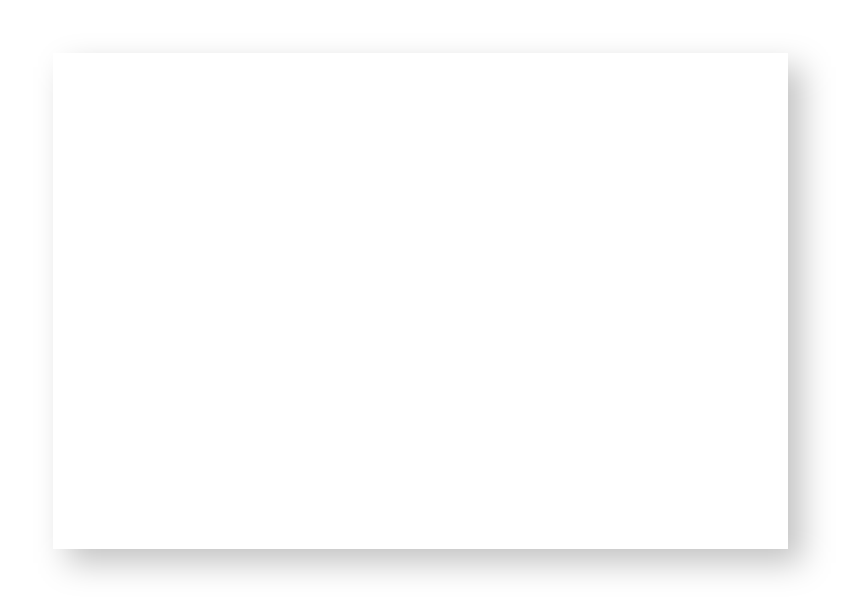 参保职工家属携带火化证或死亡人员户口本或死亡人员身份证等证件到参保单位所属地人社局信息中心查询信息，工作人员核实后开具注销社保卡证明，参保职工家属携带证明前去所属银行办理社保卡医保账户注销手续。也可以通过微信、支付宝搜索“菏泽医保”小程序或通过山东政务服务网，通过“个人账户一次性支取”功能提出申请进行办理，医保部门通过银行把其医保账户余额转入社保卡账户。
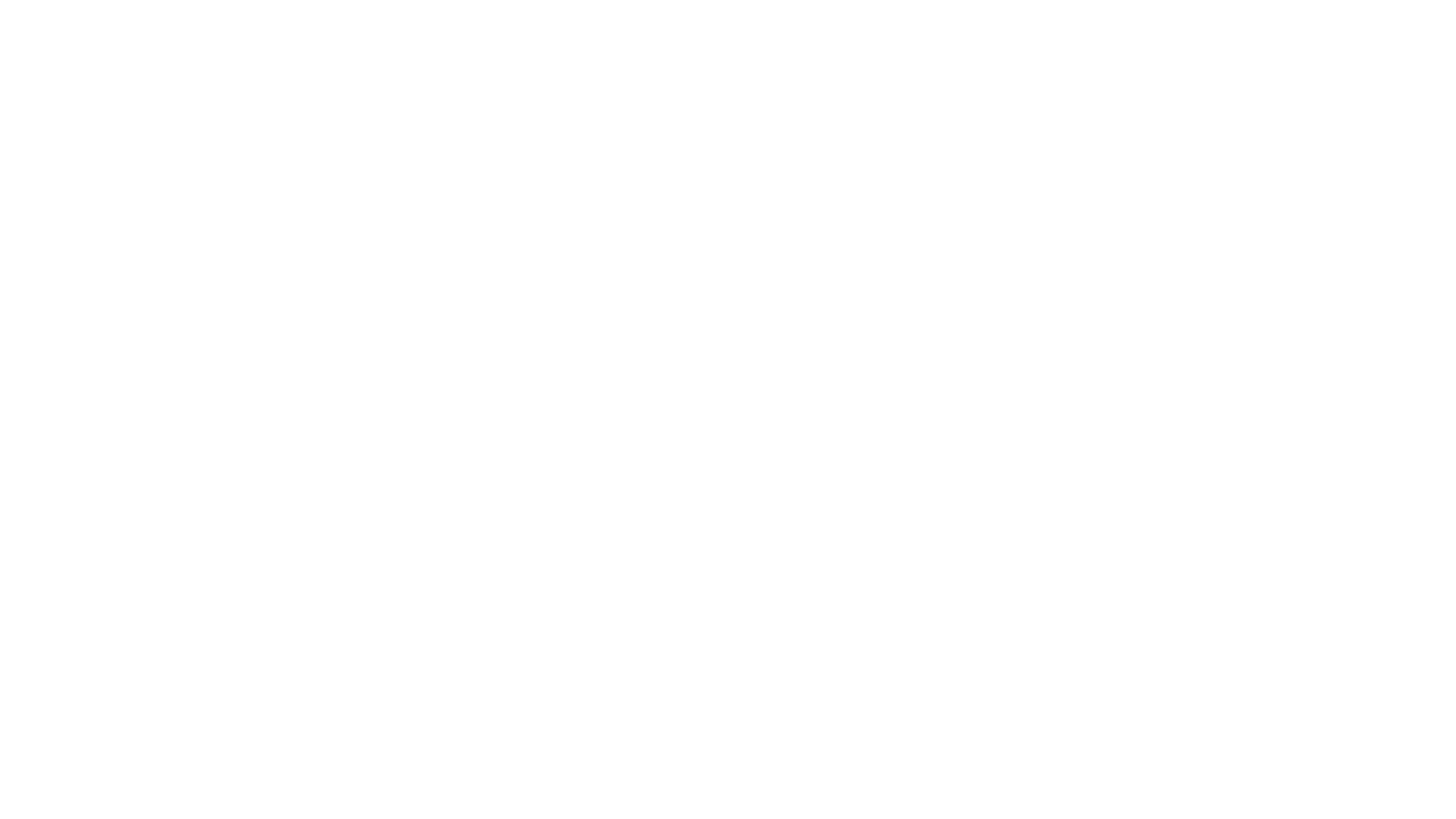 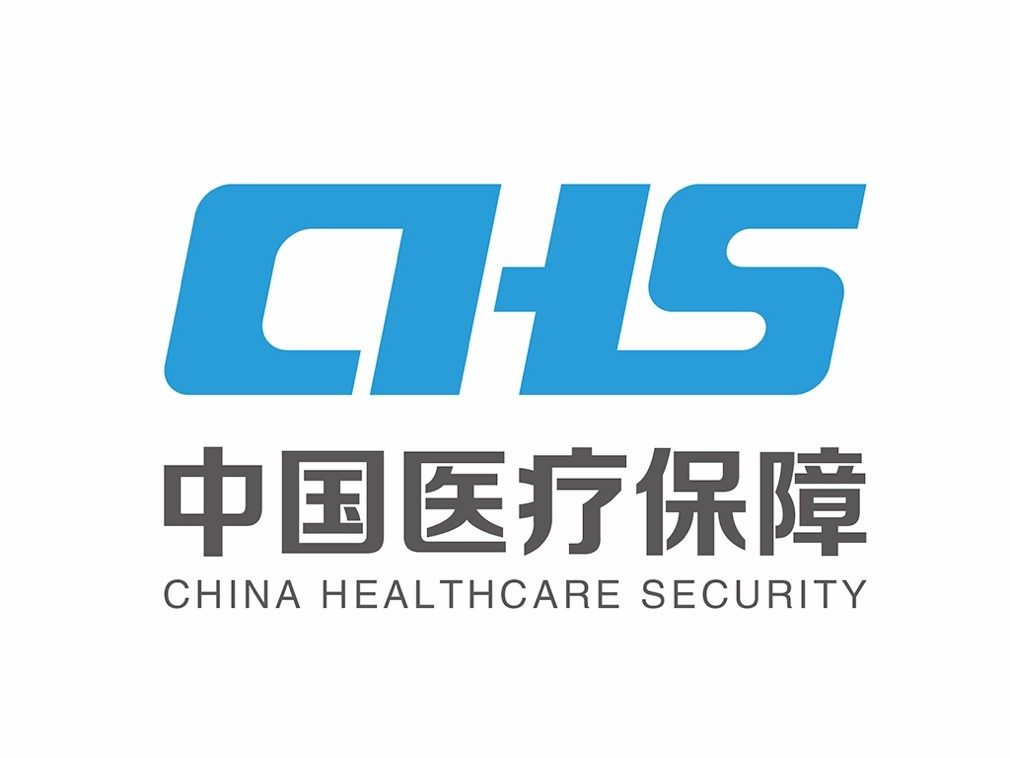 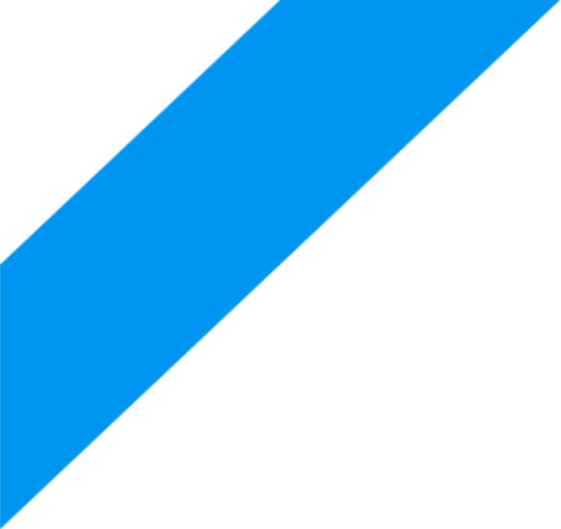 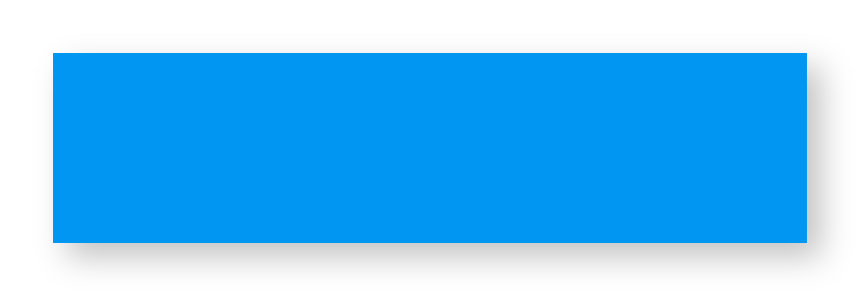 13.参保职工调离统筹区后其社保卡如何处理？
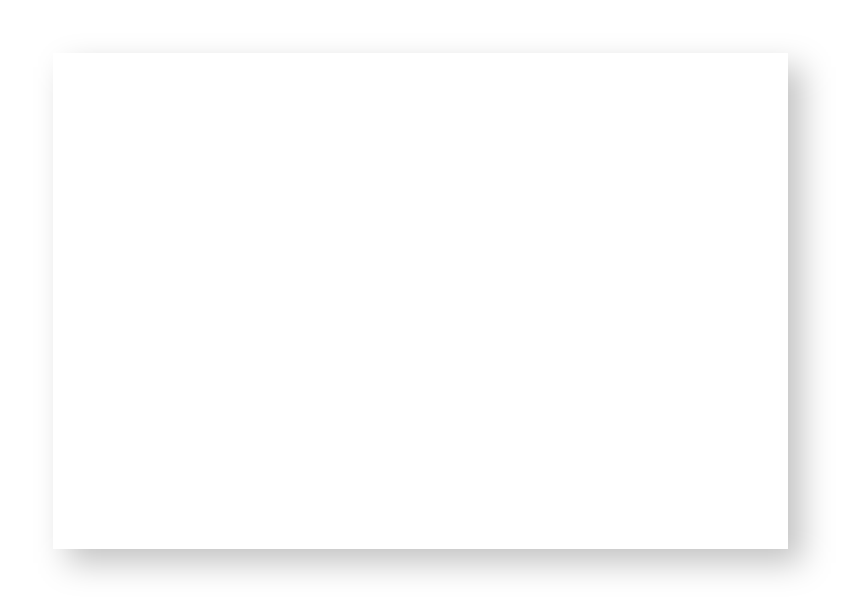 若参保职工山东省内调动且名下有社保卡，携带本人身份证及社保卡到新就业地参保单位所属的人社局信息中心查询是否是有效卡，如果有效，可继续使用；如果是无效社保卡或参保职工山东省外调动的，参保职工携带本人身份证及社保卡等证件到参保单位所属地人社局信息中心查询信息，工作人员核实后开具注销社保卡证明，参保职工携带身份证及证明前去所属银行办理社保卡医保账户注销手续。
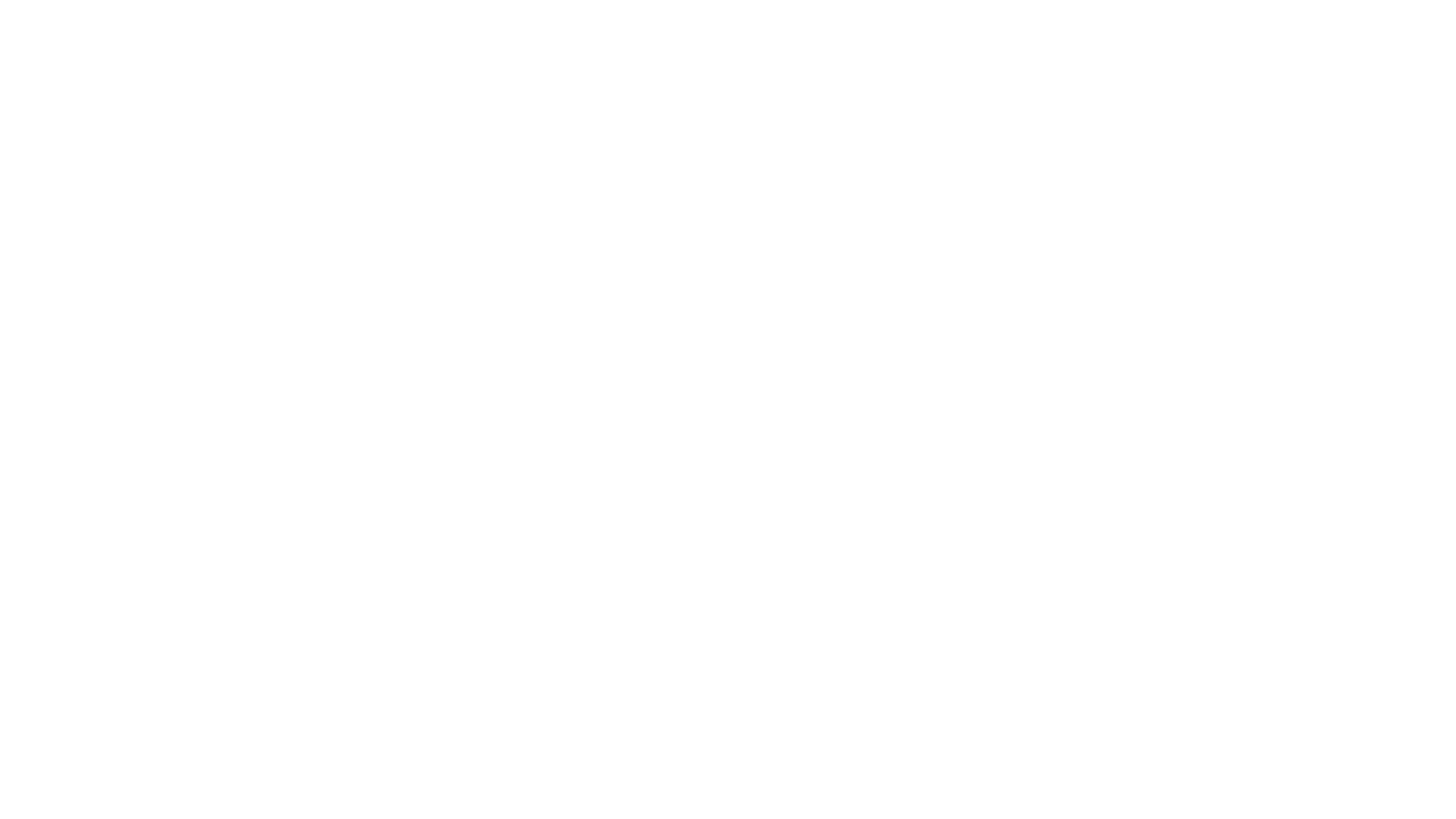 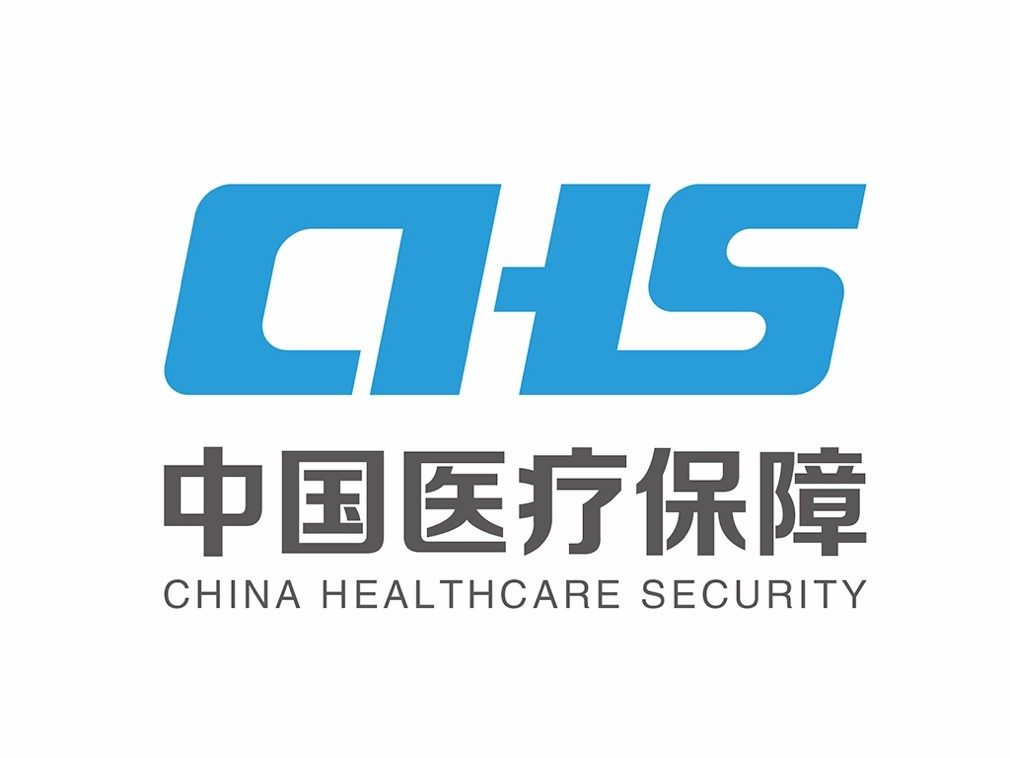 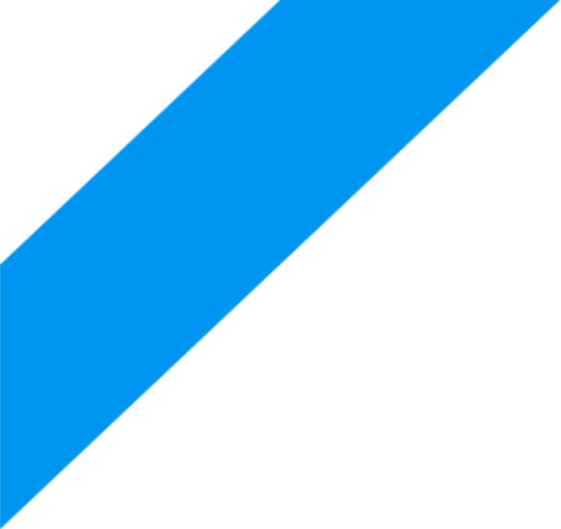 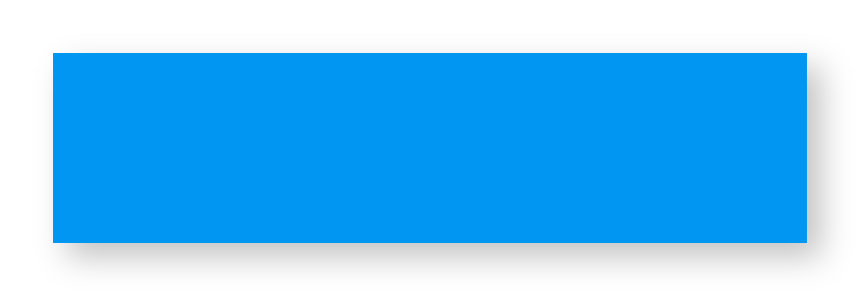 14.工商银行医保卡的钱如何转到社保卡？
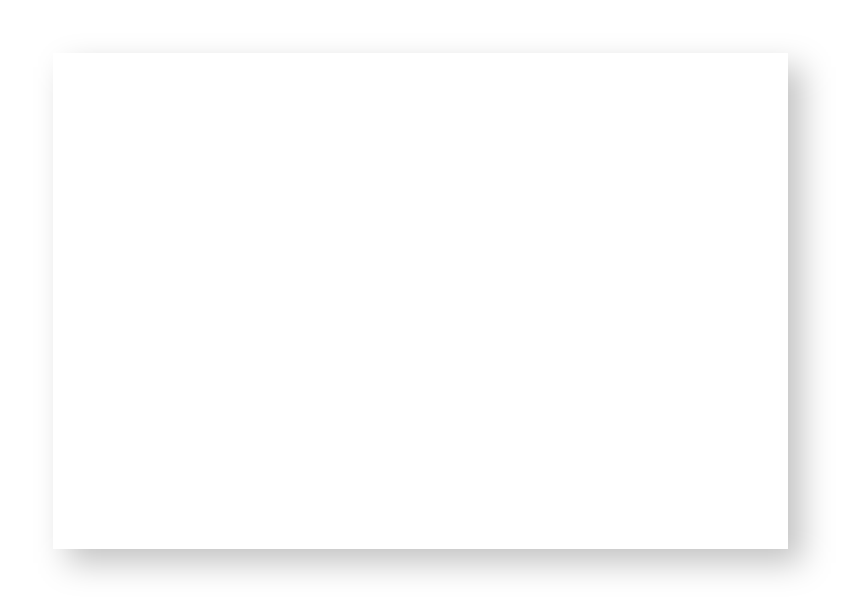 参保职工携带本人身份证、工商银行医保卡、社保卡到工商银行菏泽分行营业部（人民路1366号—南华康城）办理即可。咨询电话：5696230。
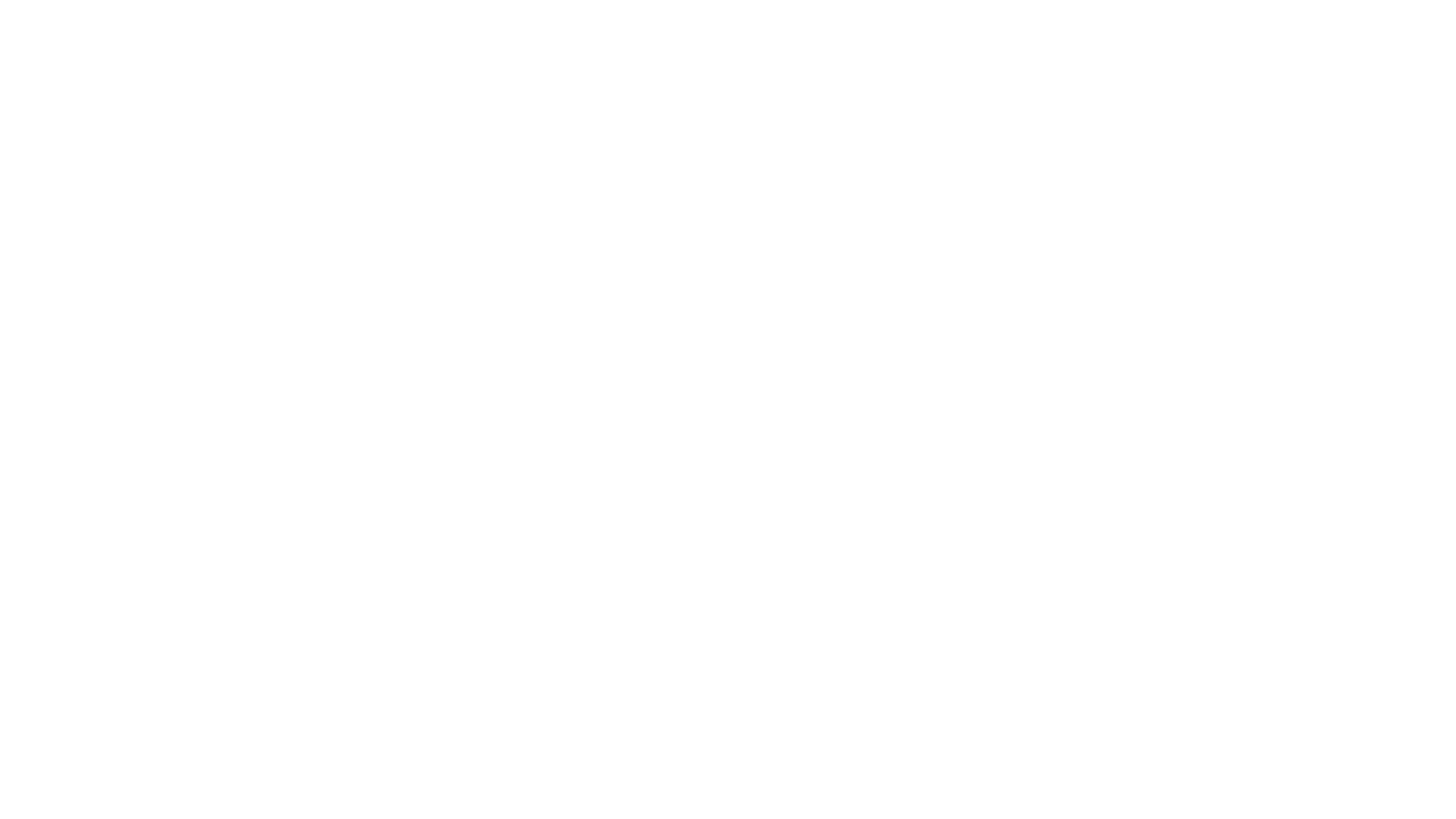 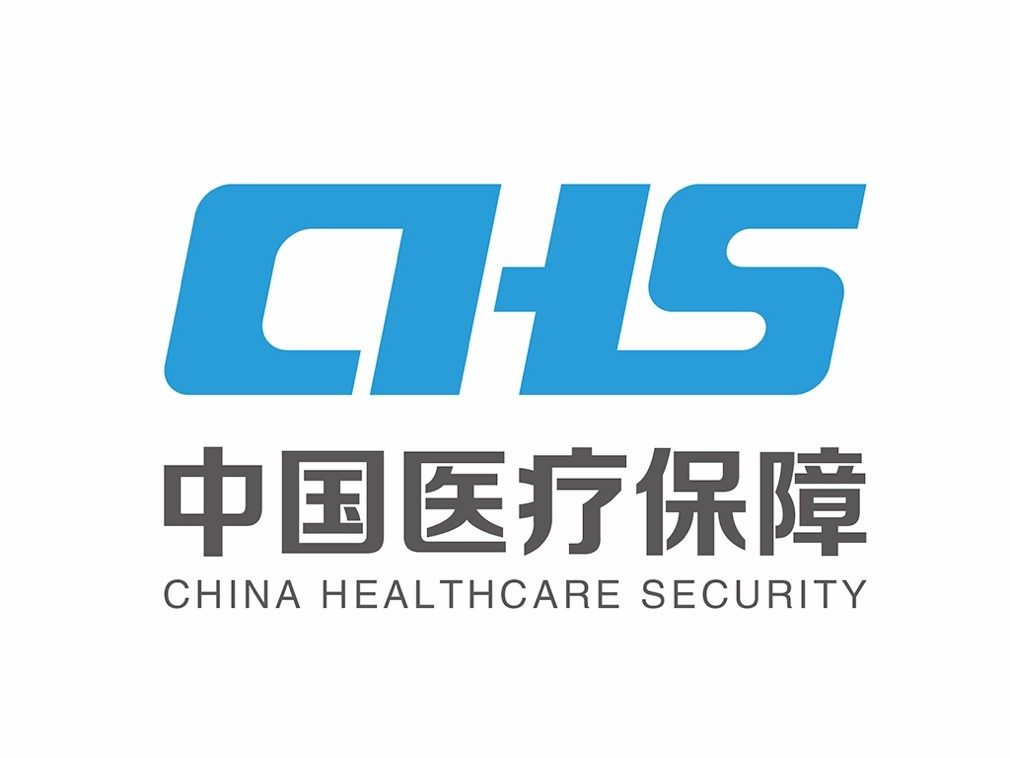 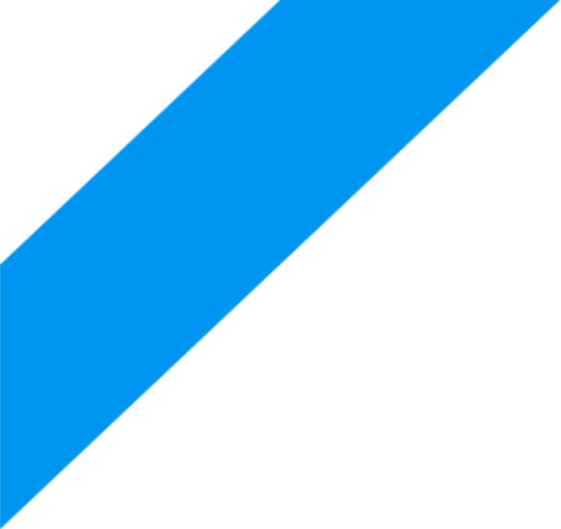 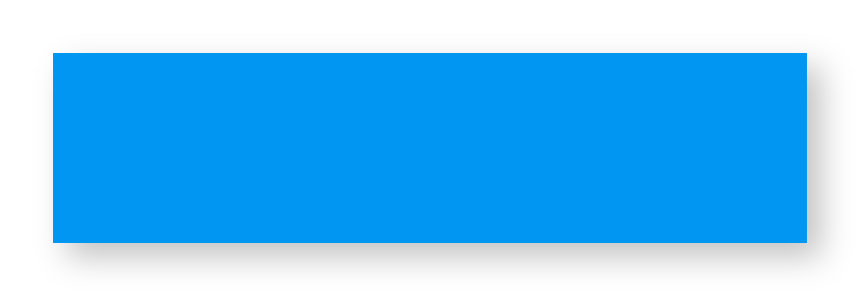 15.对违规使用医疗保险个人账户的行为如何处理？
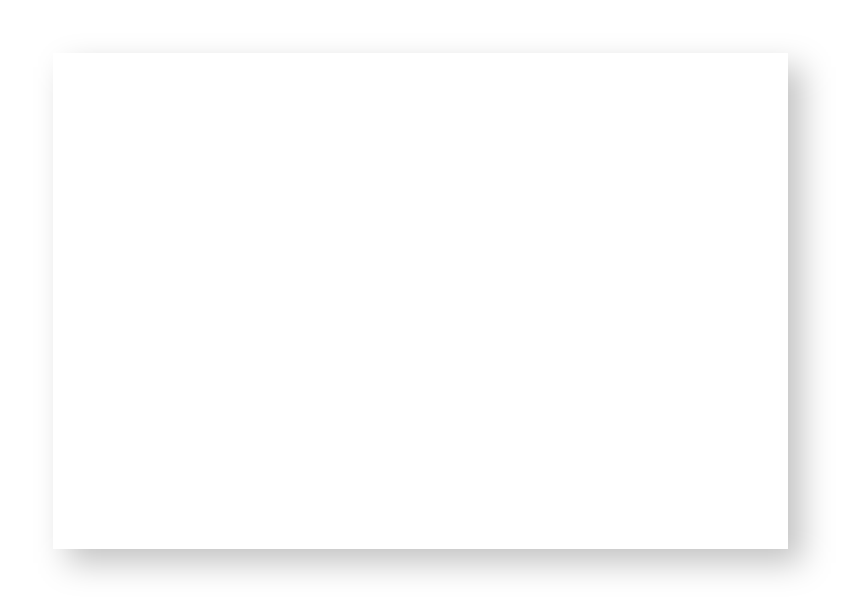 根据菏泽市医疗保障局、菏泽市财政局《关于规范完善职工医疗保险个人账户支付有关问题的实施意见》（菏医保〔2020〕6号）第六条规定：个人账户是职工医保基金的重要组成部分，任何单位、个人均不得违反其使用范围和要求。医疗保障部门要加强对个人账户支付情况的监管，严禁套取现金和用于医药消费以外的其他支出。第七条规定：对违规使用个人账户的参保人，发现一次暂停其医保直接结算三个月。对参保人欺诈骗保的，纳入医保报销异常名单和“黑名单”，并按规定给予行政处罚；情节严重涉嫌违法的，按程序移送司法机关处理。
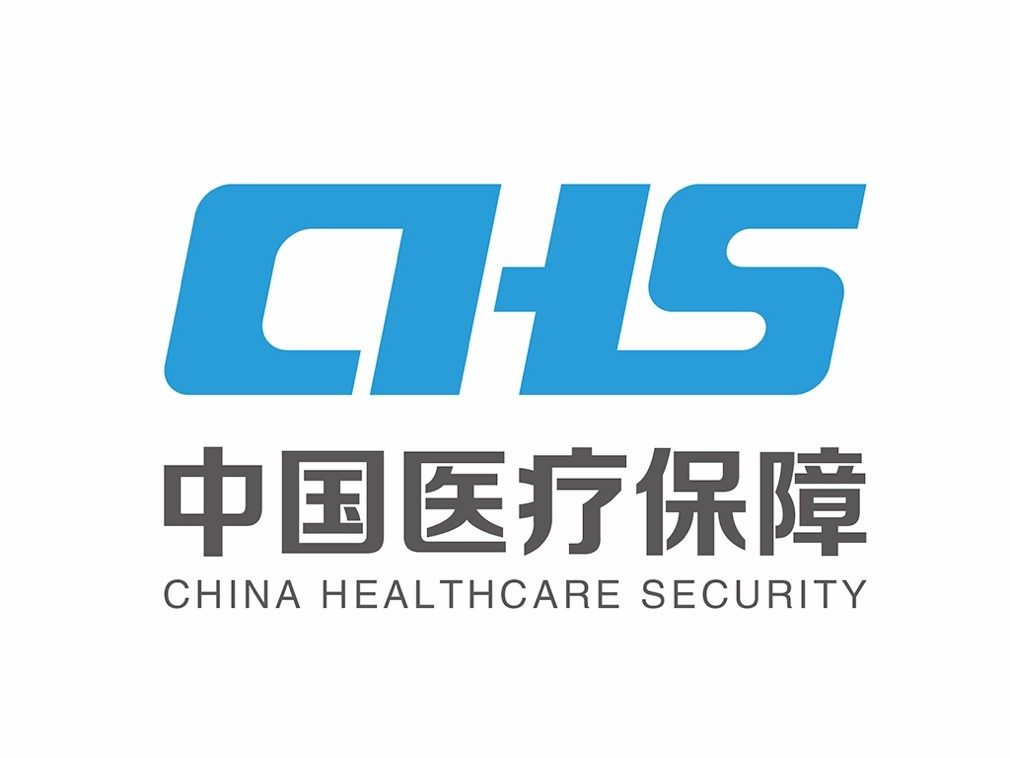 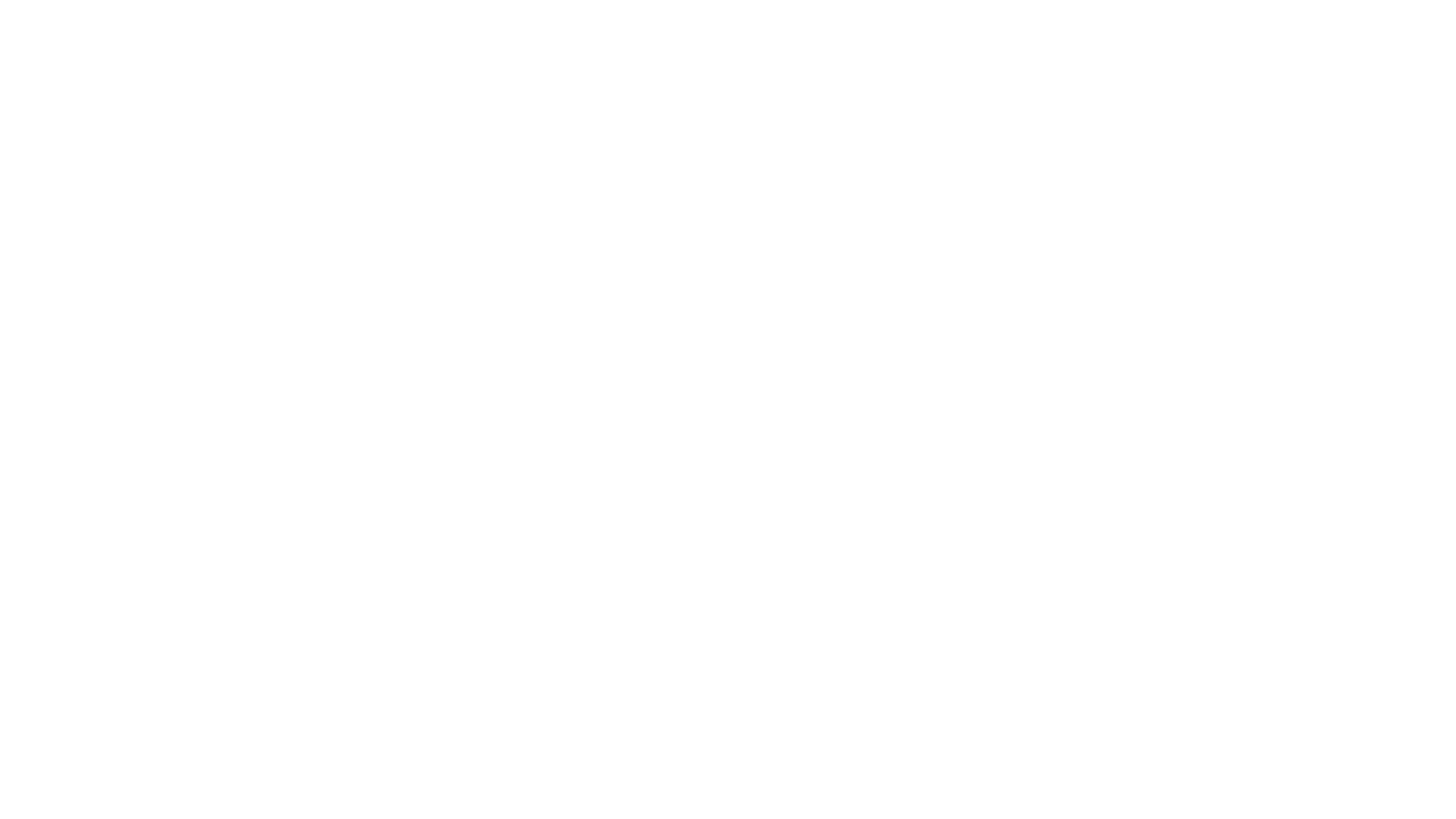 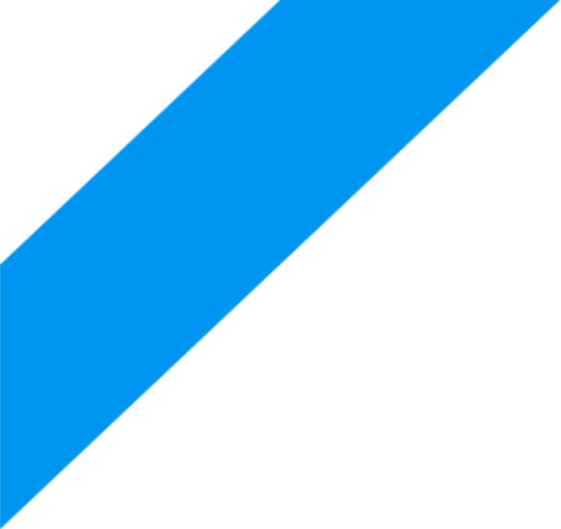 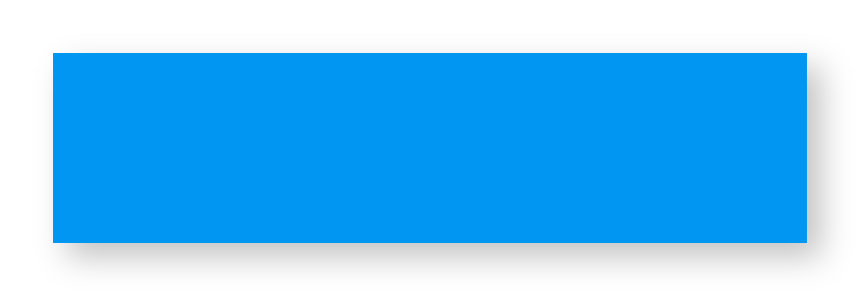 16.2022年度职工基本医疗保险缴费基数核定标准是多少？
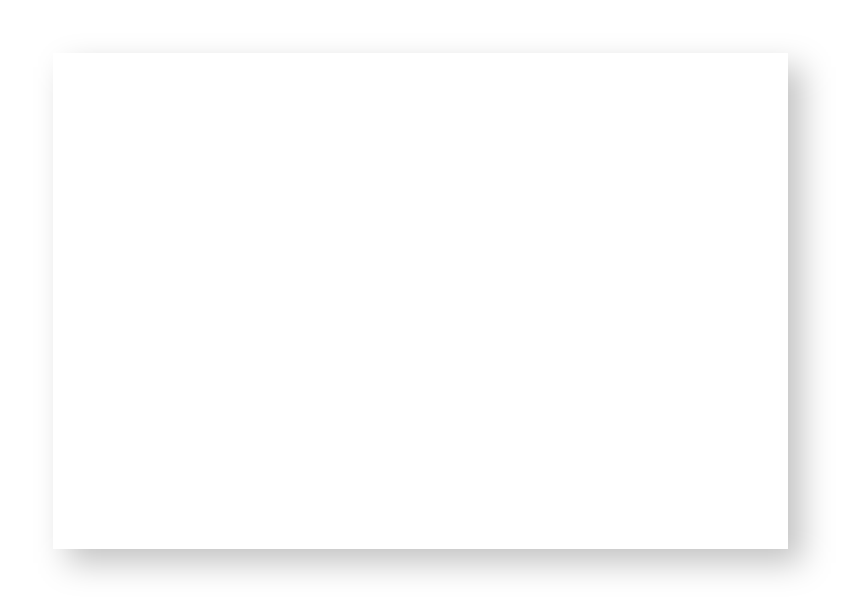 根据菏泽市医疗保障局、税务局《关于调整全市2022年度职工基本医疗保险缴费基数和比例的意见》（菏医保〔2021〕35号）规定，2022年度职工基本医疗保险费缴纳基数保底额、封顶额按2020年度全省全口径城镇单位就业人员年平均工资74906元作为计算缴费基数的依据，即：参保人员（含未达到规定缴费年限继续缴费的退休人员）月缴费工资（退休人员养老金）低于3746元（74906/12*0.6=3746）的，以3746元为缴费基数；高于全省全口径城镇单位就业人员月平均工资300%的（74906/12*3=18726元），以全省全口径城镇单位就业人员月平均工资的300%（18726元）为缴费基数；高于3746元、低于18726元的，以2021年度本单位职工实际月平均工资为缴费基数。
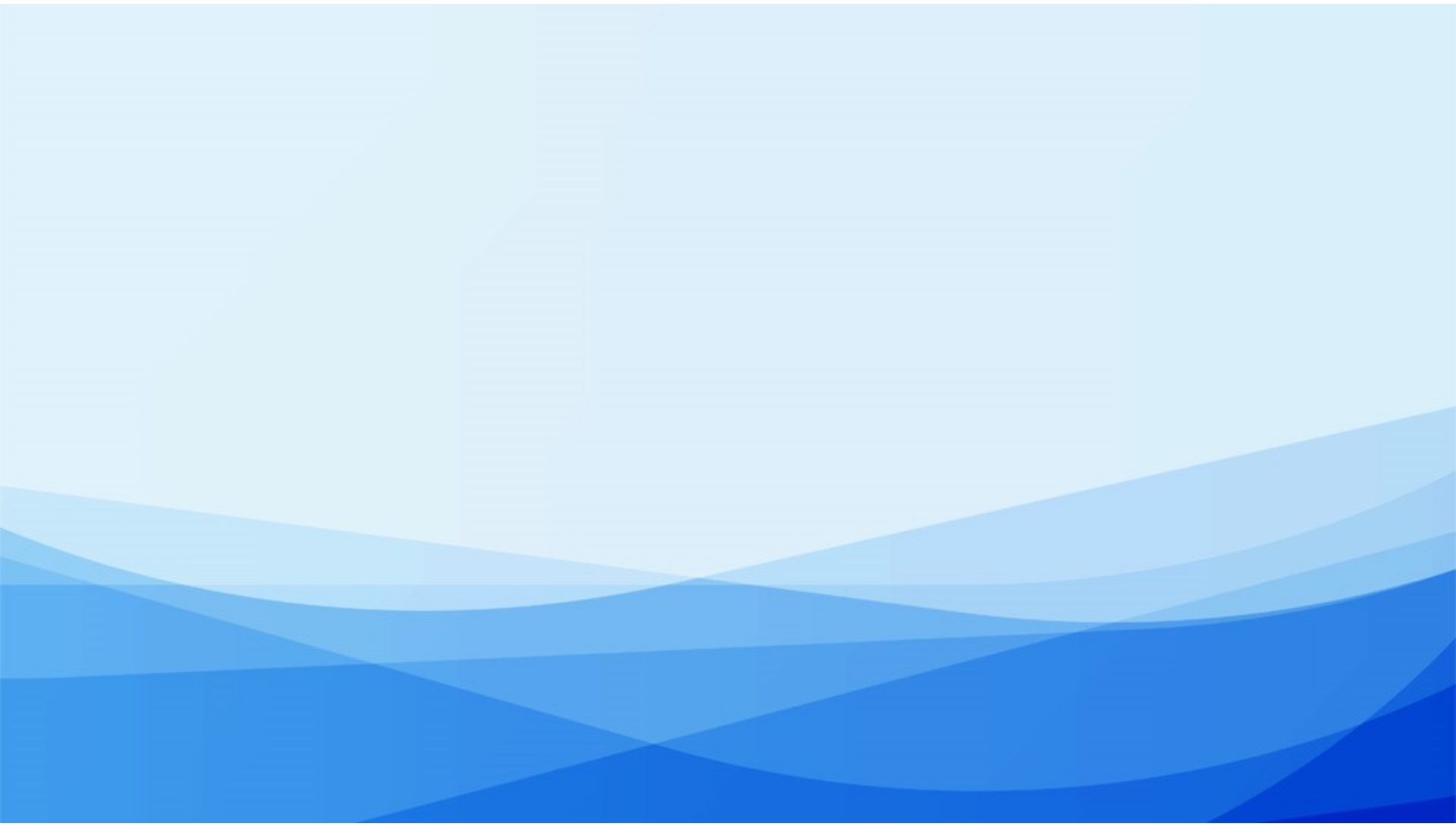 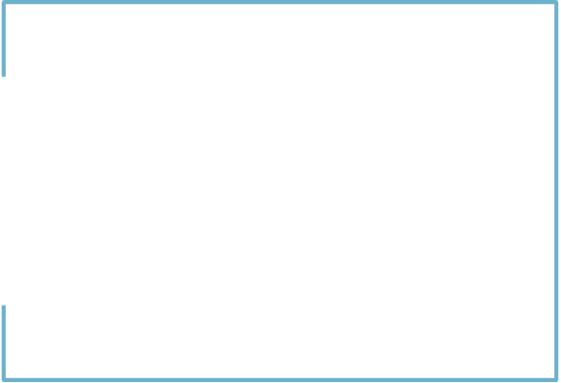 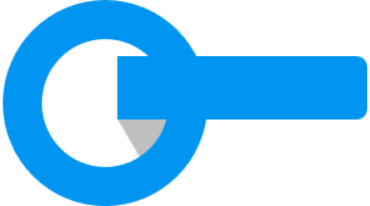 二、职工医疗保险
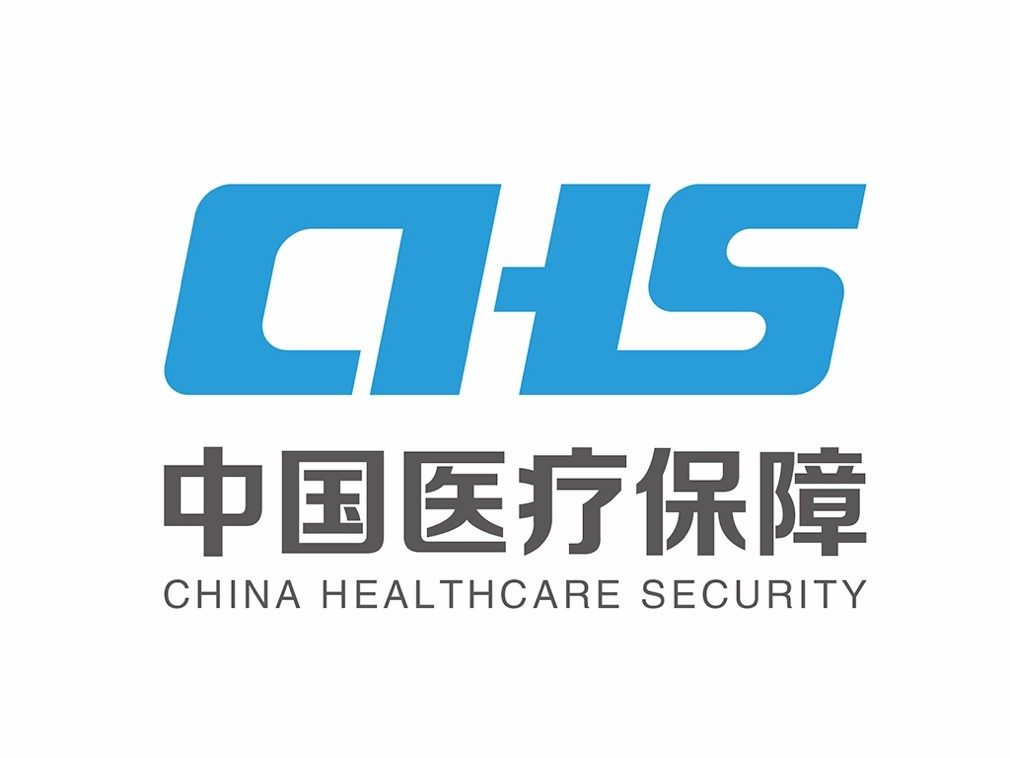 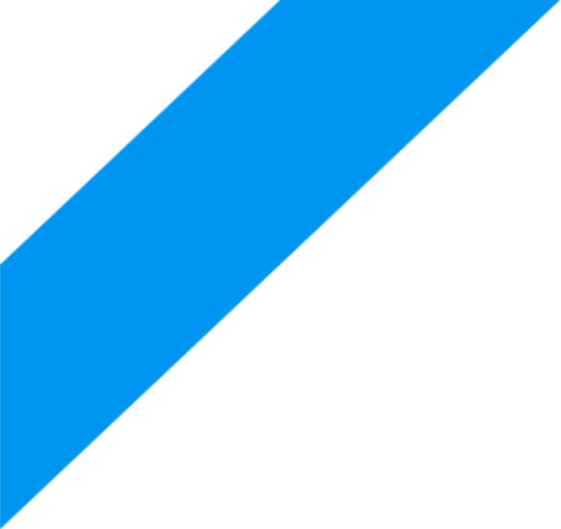 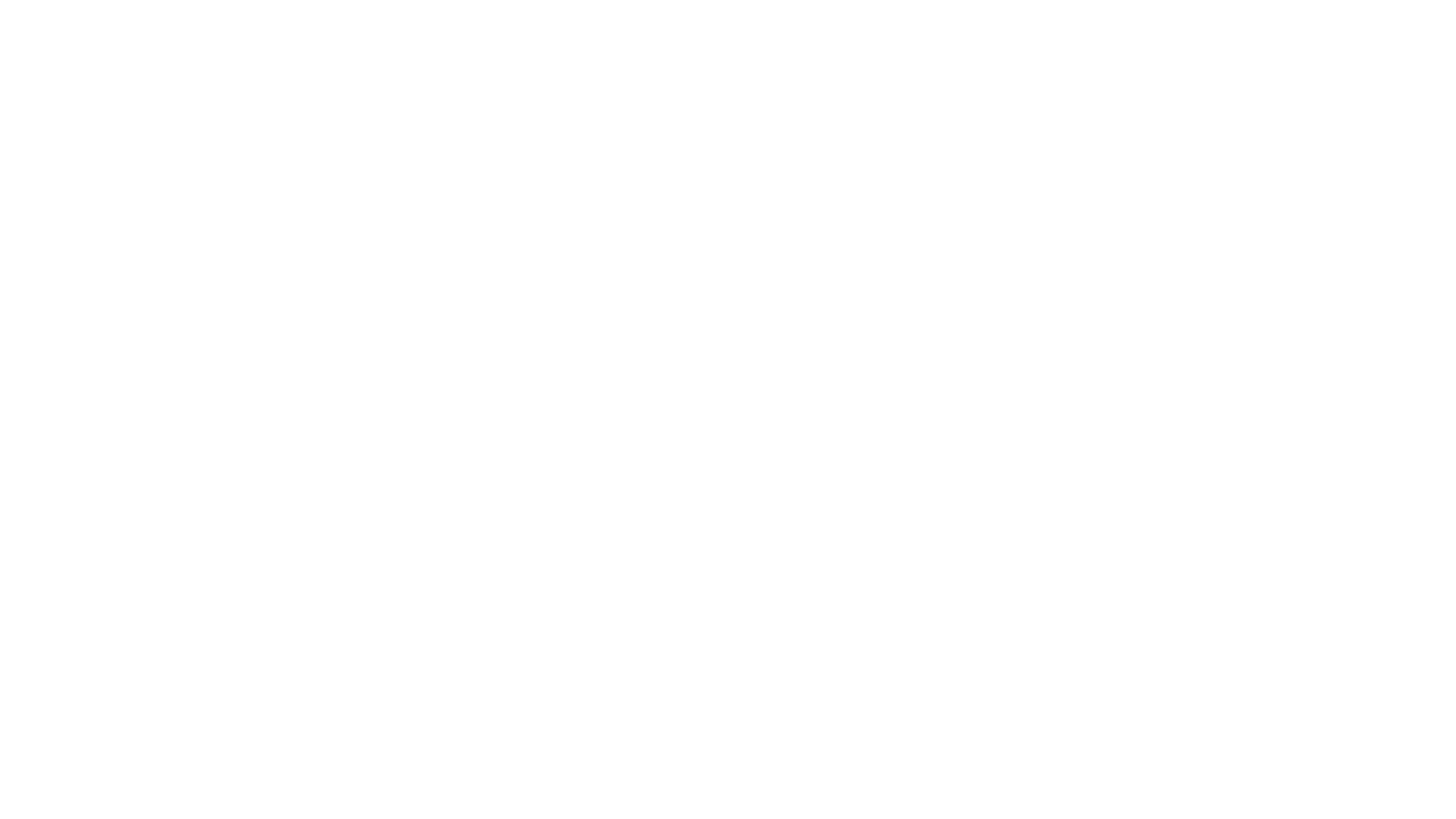 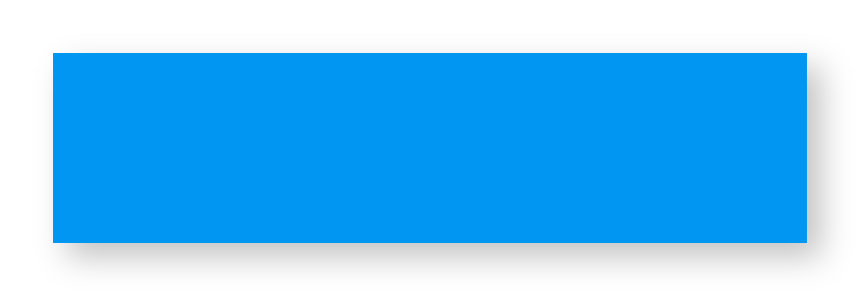 1.我市普通门诊报销政策是什么？目前我市普通门诊政策与以前相比在哪些方面更加惠民利民？
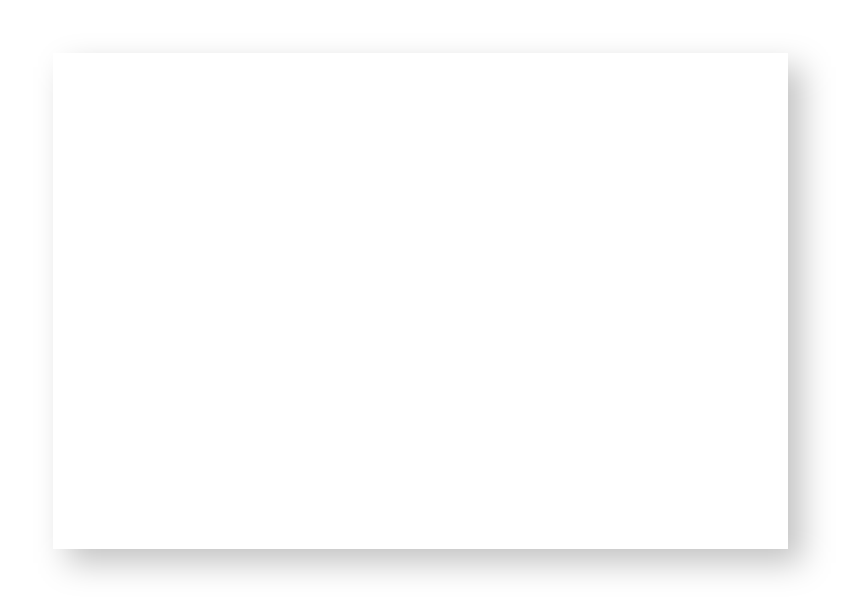 (1)为进一步减轻参保人员负担，目前我市实行了门诊统筹共济，将更多门诊费用纳入医保报销。普通门诊报销范围由原来的大型检查（CT、磁共振、B超等）和特殊治疗项目（体外震波碎石、高压氧治疗和中医理疗、推拿、针灸等）扩大至只要是符合基本医疗保险支付范围的、除药品和耗材以外的门诊检查、检验和康复、理疗及中医适宜技术等治疗项目（乙类首先扣除自付部分再纳入）。
   在一个医疗年度内，普通门诊起付标准为 200元，统筹金支付比例为70%,年度最高支付限额为2000元。
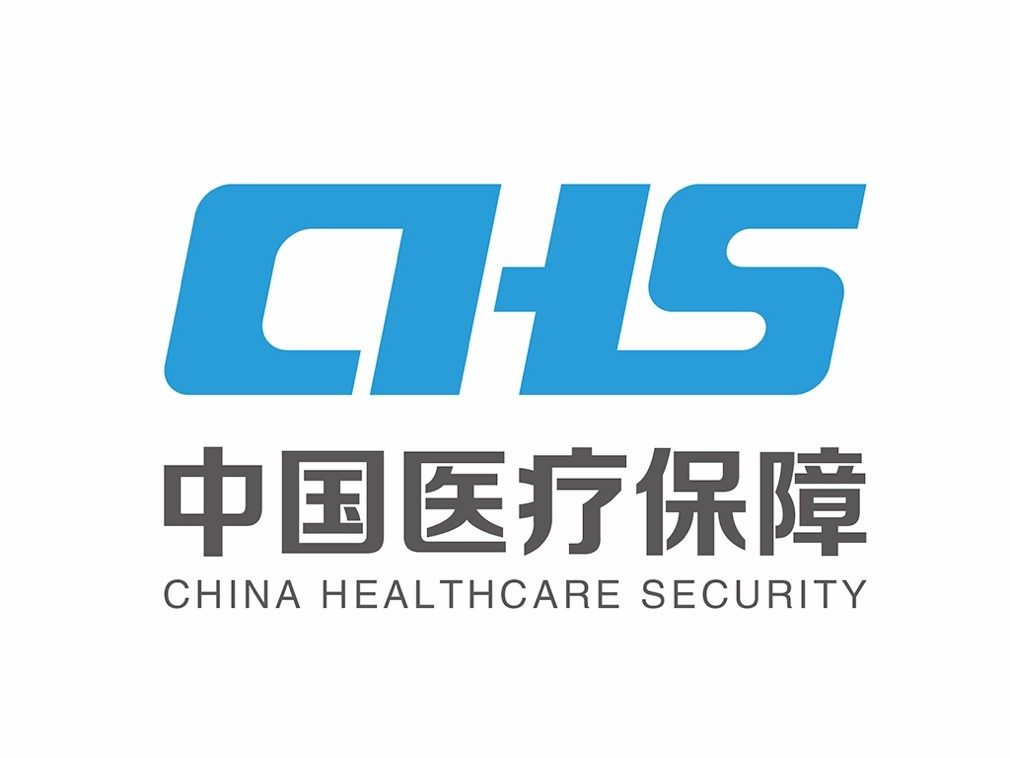 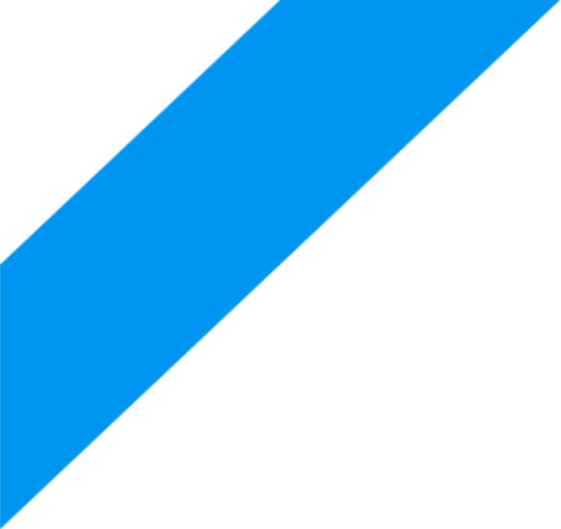 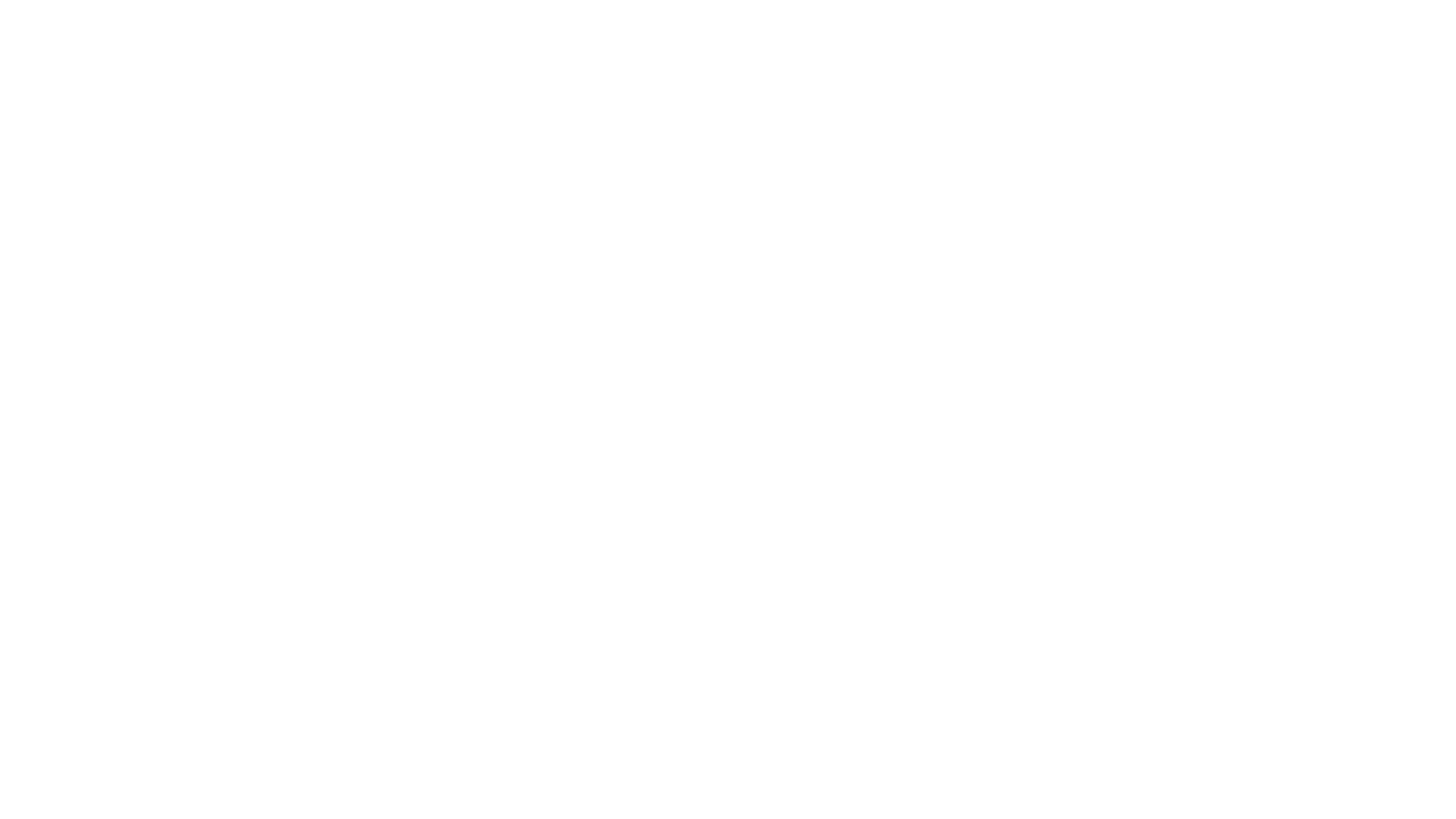 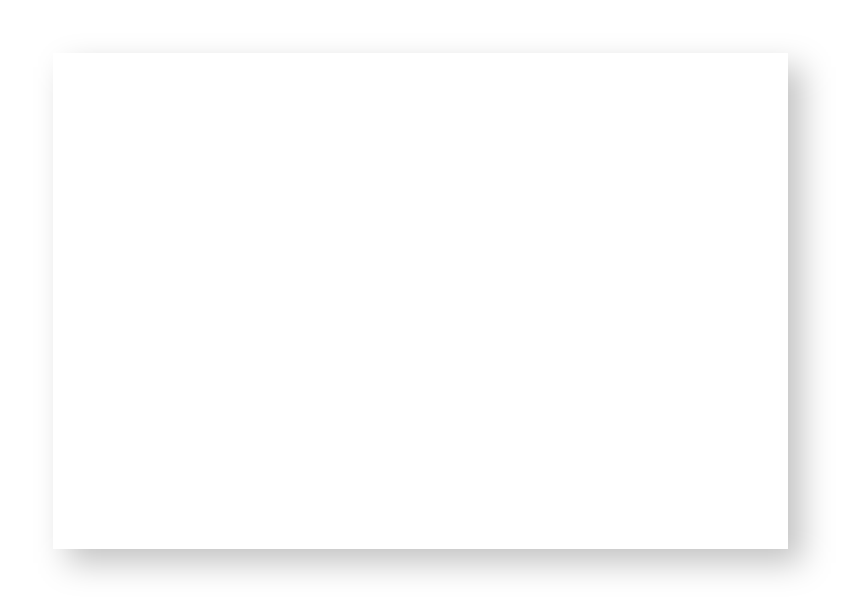 (2)一是扩大了支付范围。由原来的大型检查、特殊治疗项目扩大到除药品和耗材以外的符合基本医保支付范围的门诊检查、检验和治疗项目；将长期异地就医备案人员的普通门诊费用纳入医保报销范围；使更多的参保患者享受到门诊报销政策。
    二是市外市内就医统一报销政策。对于已确定的职工普通门诊报销项目，市外就医同市内就医政策一致，市外就医只是按规定提高个人首先自负比例。
    三是为减轻患者家庭负担，提升参保患者的获得感、幸福感，将费用较高的门诊放（化）疗治疗项目纳入住院报销，按照实际就医医院级别执行住院报销政策；恶性肿瘤患者门诊复查发生的费用，在普通门诊政策的基础上，不设单独封顶线，门诊与住院合并计算，执行当年度的统筹基金最高支付限额；将部分疾病治疗后影响功能的，出院后可在门诊继续进行康复治疗。
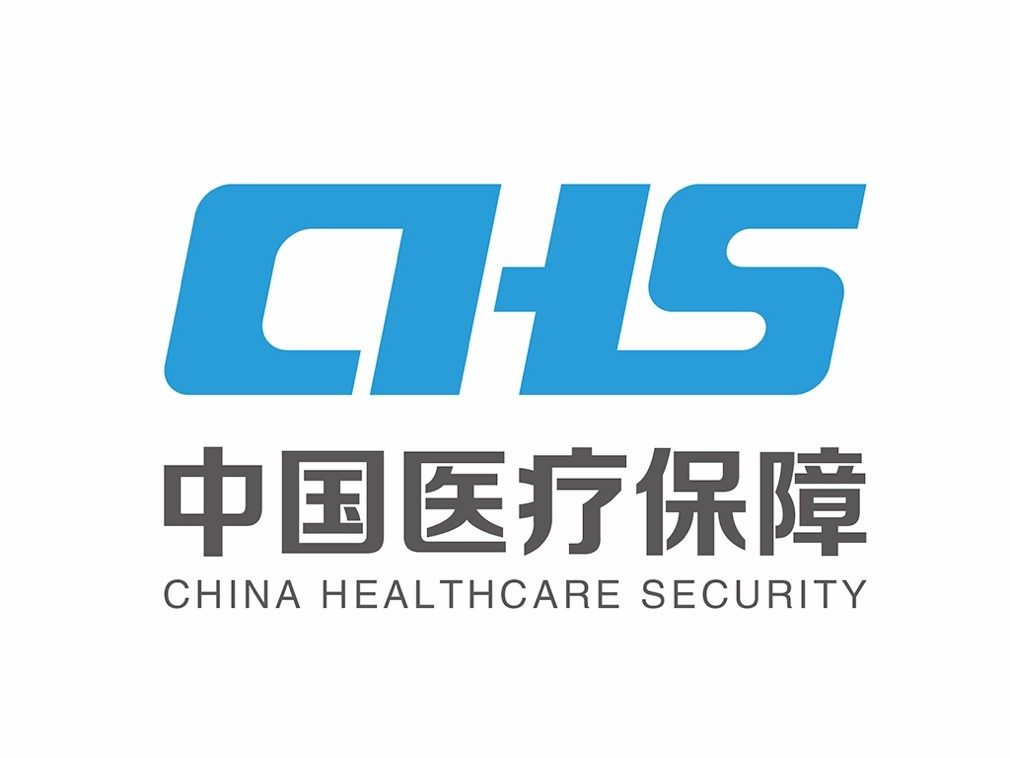 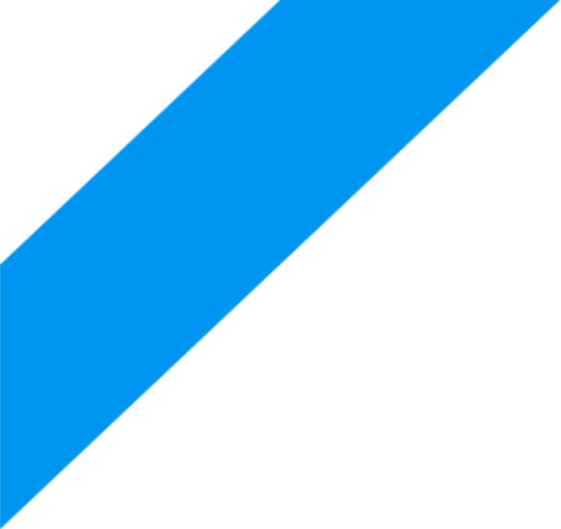 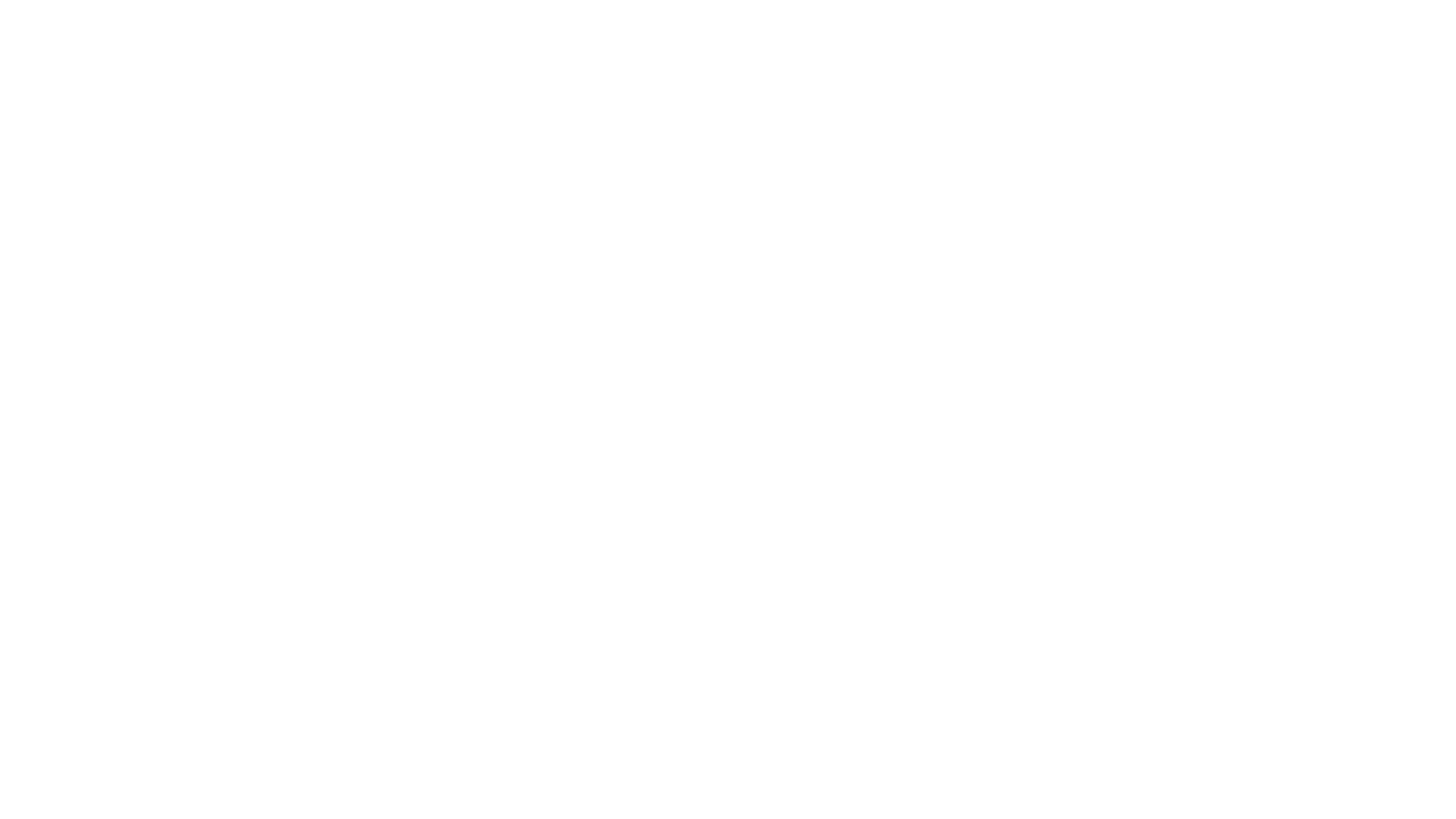 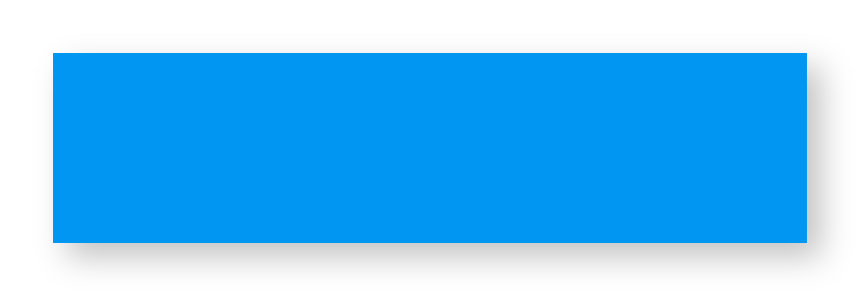 2.我市职工看病就医，最高能报销多少？
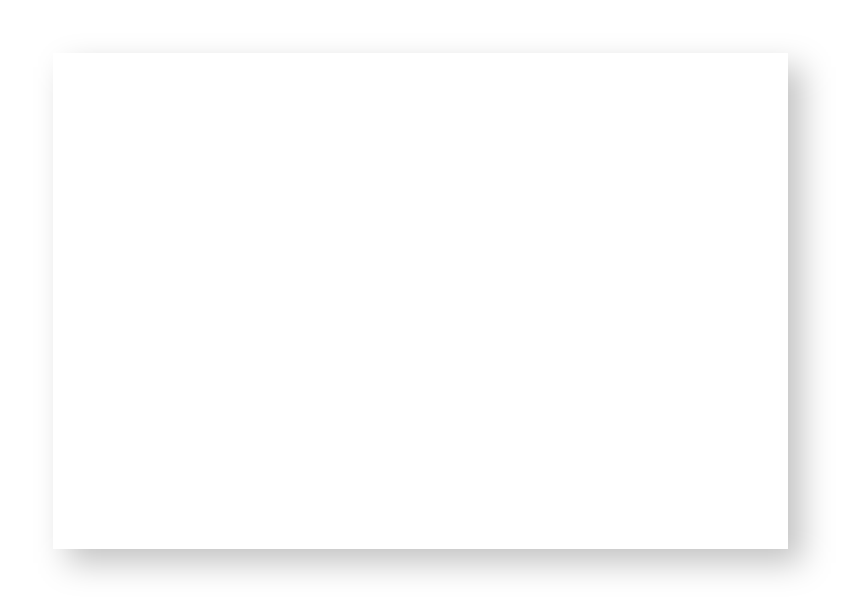 一个医疗年度内，基本医疗保险统筹基金支付住院和门诊医疗费用最高支付限额13万元，大额医疗社会救助金最高支付限额42万元，住院职工大病保险资金最高支付限额40万元，共计95万元。
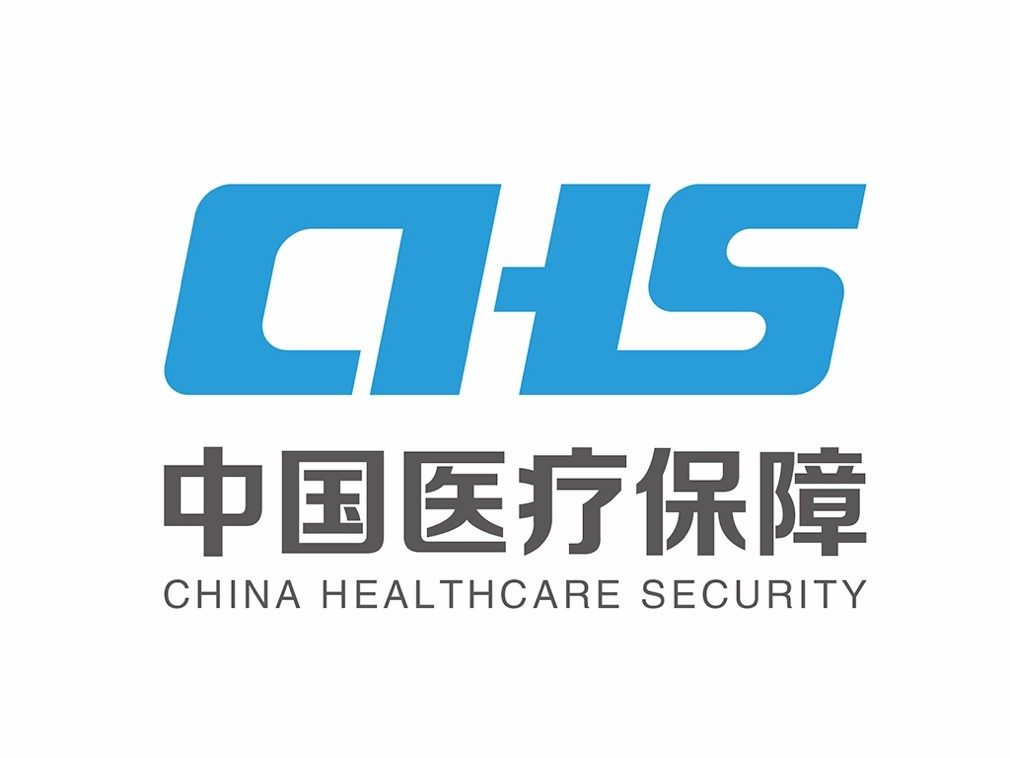 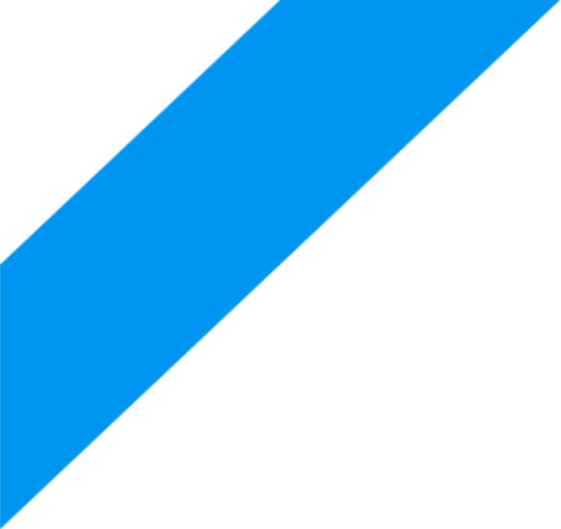 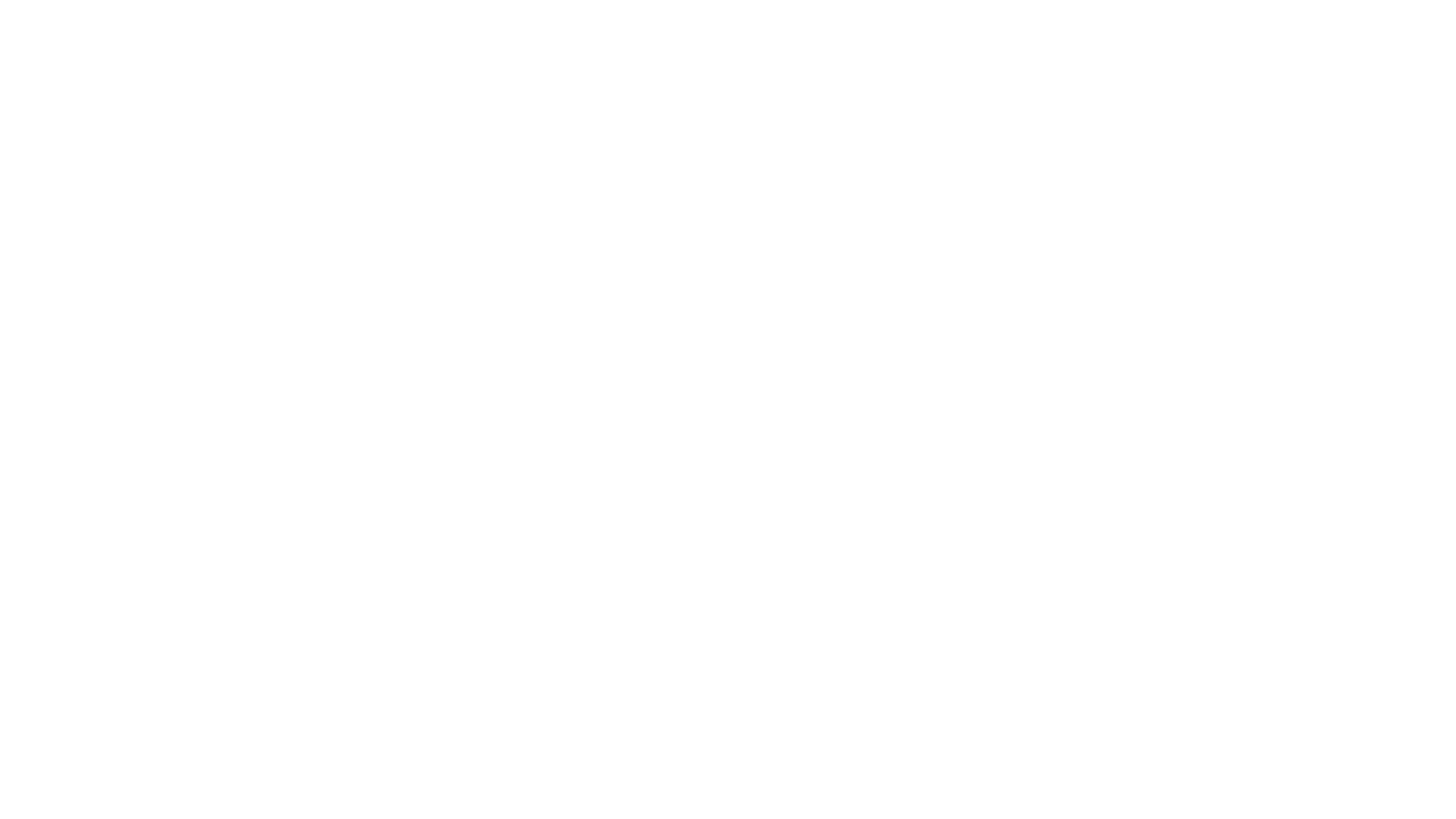 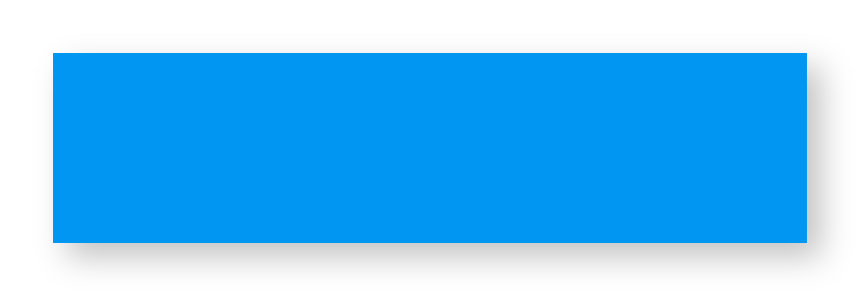 3.我市职工住院报销政策是什么？
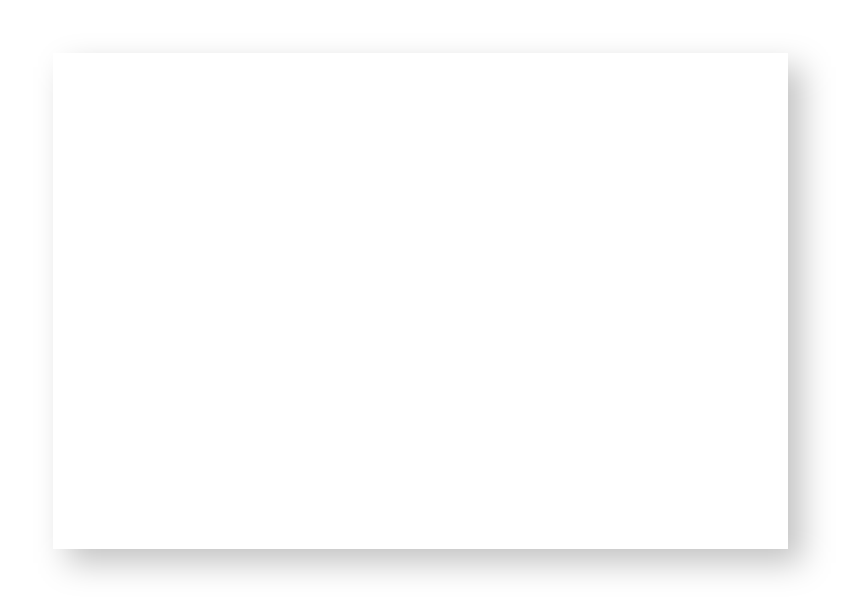 我市职工住院起付线规定如下：参保职工在一个医疗年度内，按照定点医疗机构的不同级别制定不同的统筹基金的起付标准。首次在一、二、三级医疗机构住院，统筹基金起付标准分别为300元、500元、700元；第2次住院的起付标准分别下降100元，从第三次起不再设起付标准。
   （注意：一个医疗年度是指一个自然年度，即某年的1月1日-12月31日，到下一个医疗年度，会重新存在起付线。）
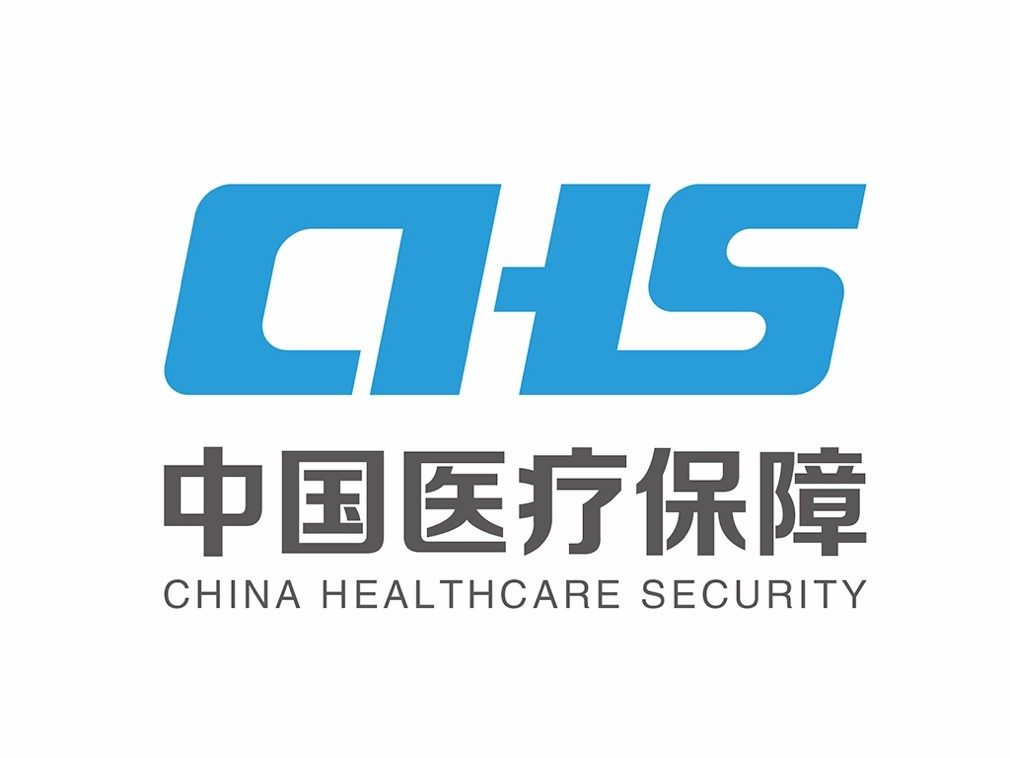 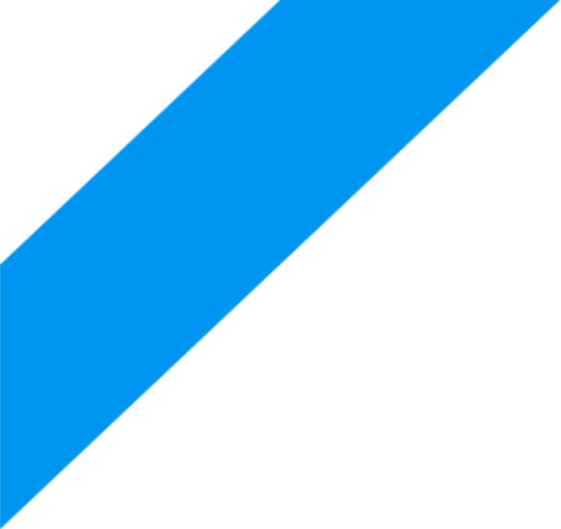 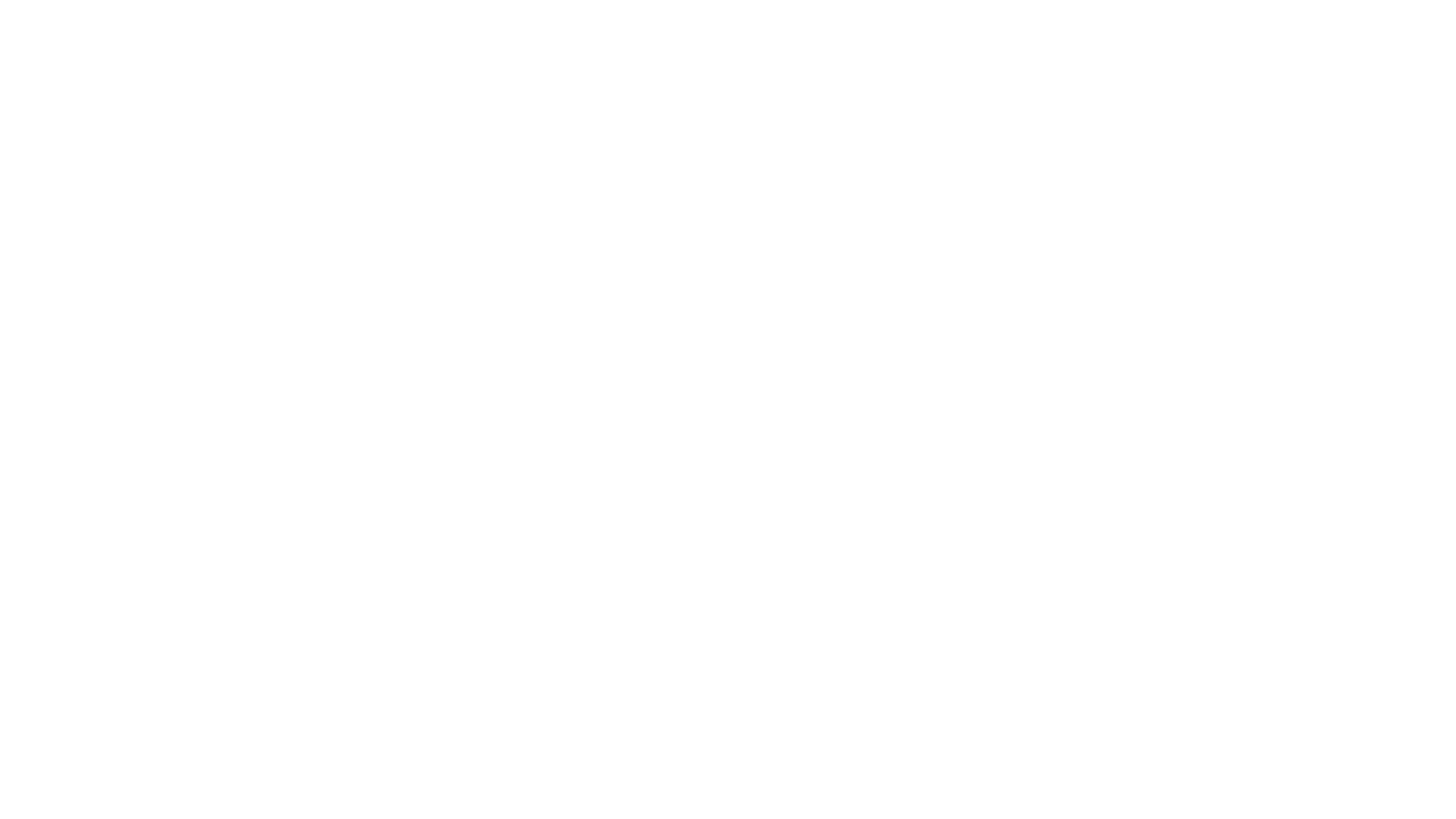 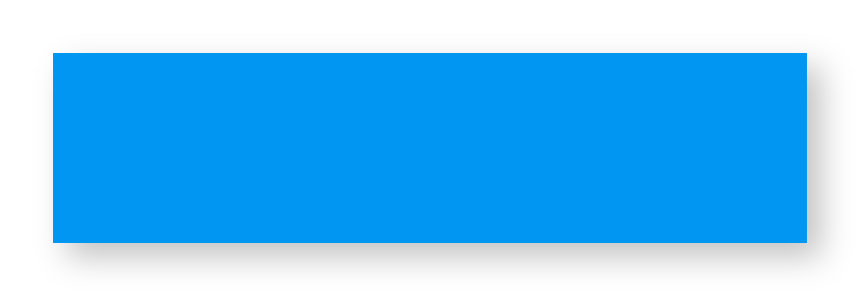 4.参保职工住院报销比例是多少？
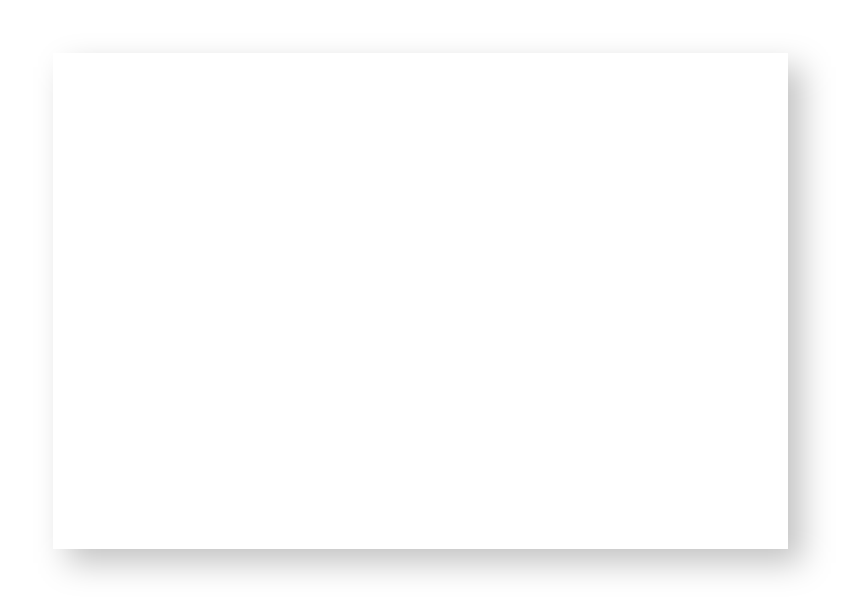 参保人员住院纳入统筹的医疗费用在起付标准以上，最高限额支付以下部分，实行“分段计算，累加支付”的办法:起付标准以上至100000元（含100000元），在职职工报销比例为87%，退休职工报销比例91%；100001-130000元，在职职工的报销比例为90%、退休职工报销比例94%。大额医疗救助报销比例为87%。职工大病住院经基本医保和大额报销后的个人负担部分，起付线2万元，报销比例为80%，最高报销40万元。
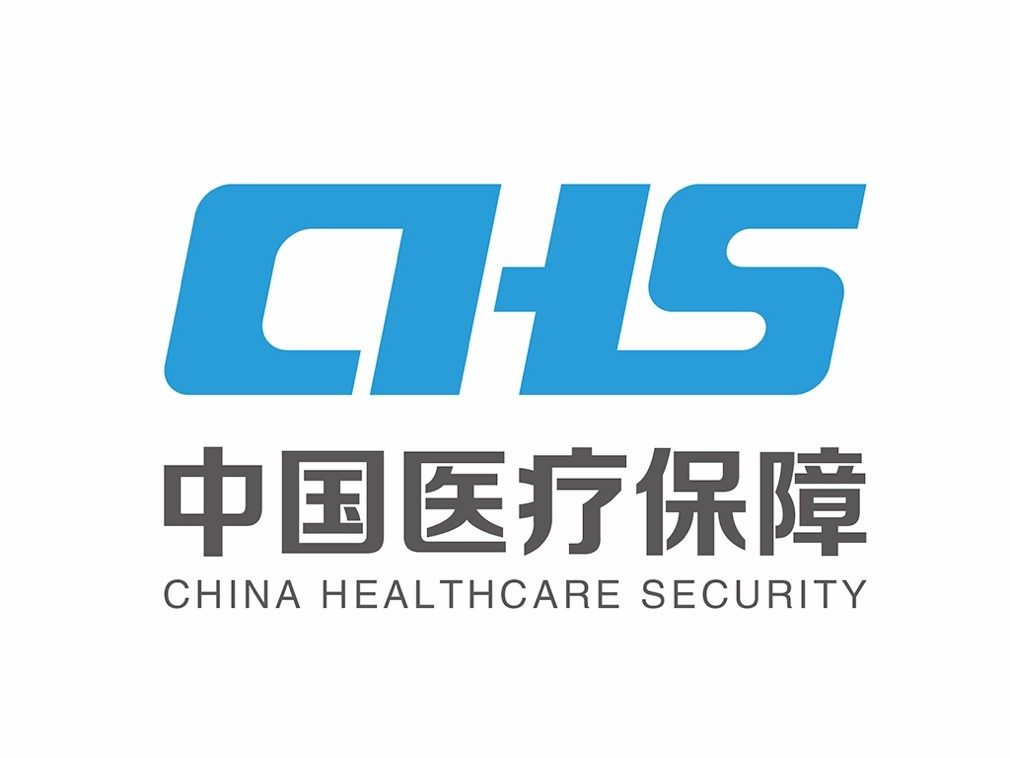 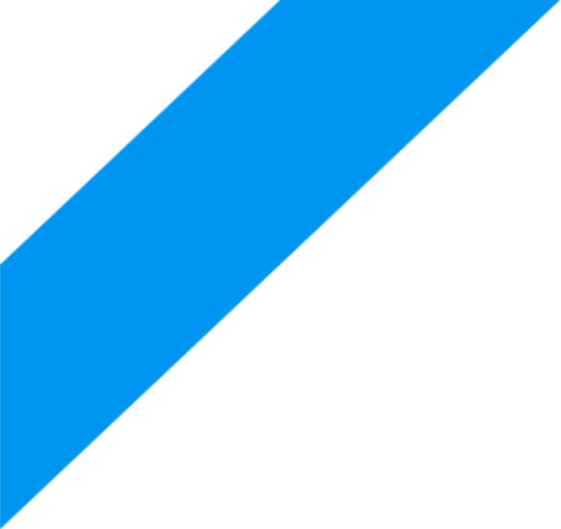 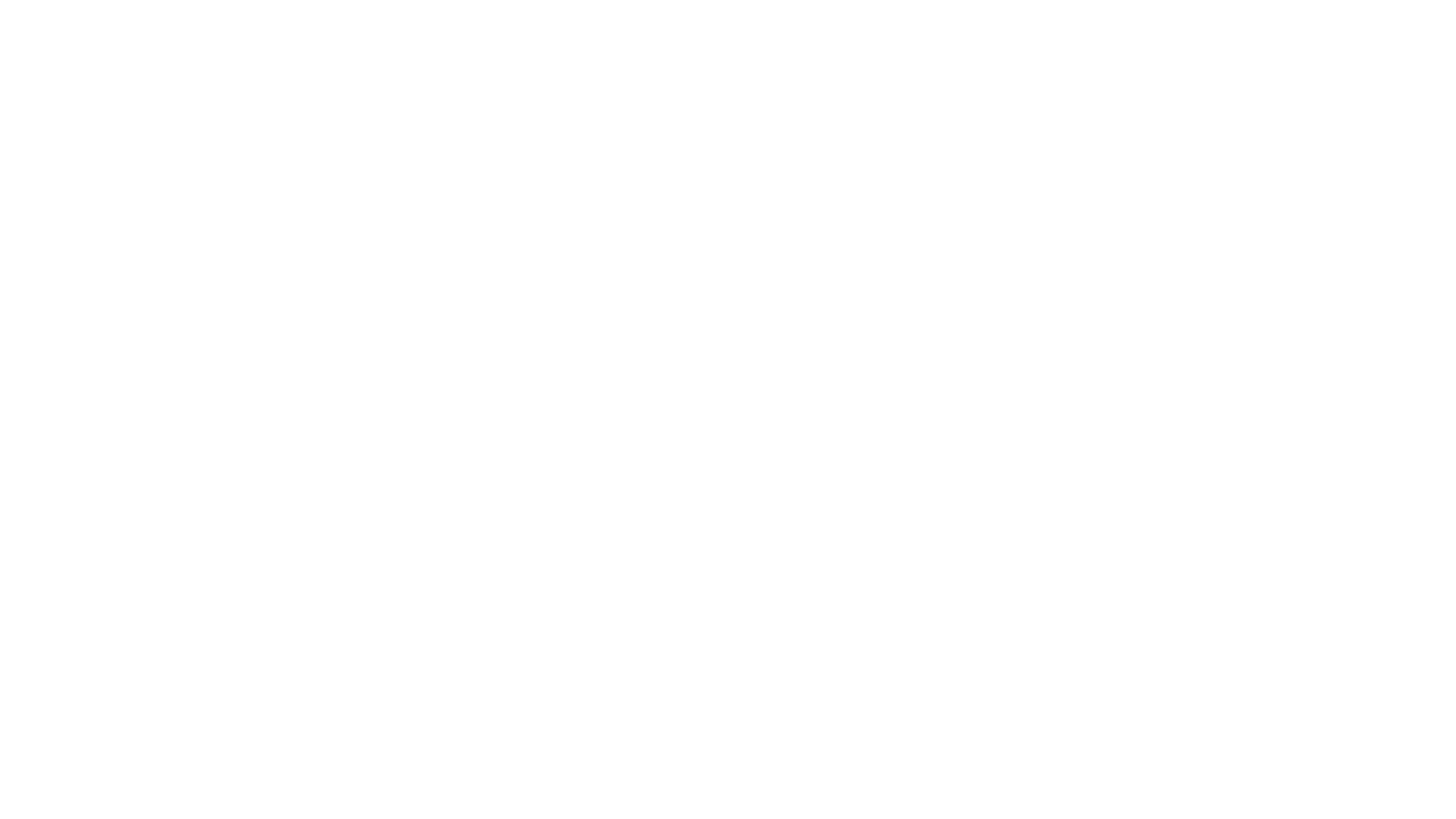 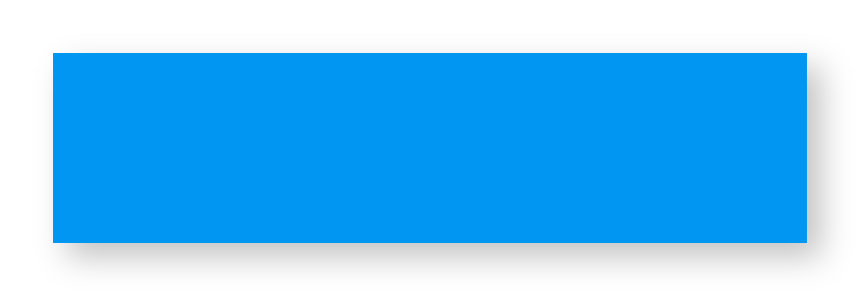 5.参保职工想使用大病特药需要怎么办？怎么补偿？有什么惠民政策？
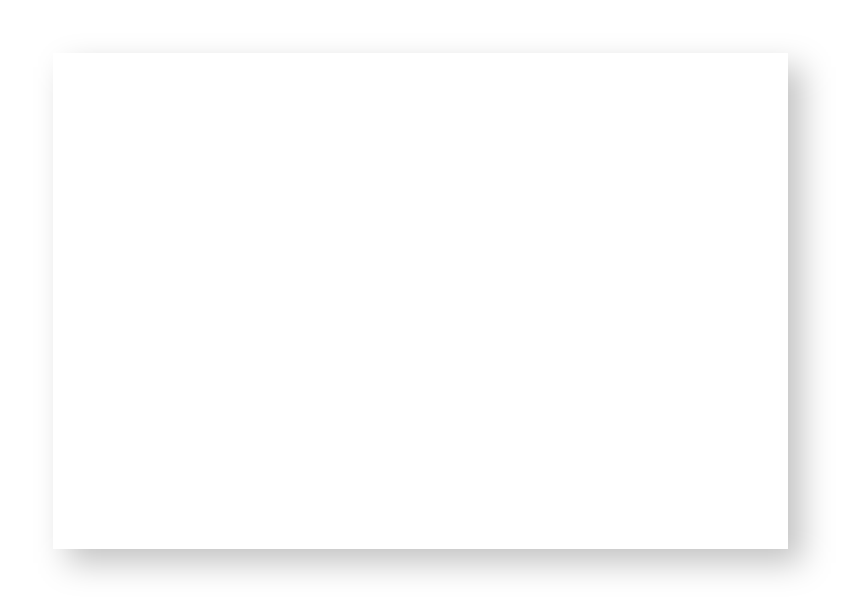 （1）对大病特药实行“三定管理”，即定点医疗机构、定点零售药店、定点责任医保医师。职工使用国家规定的大病特殊药品，需在定点医疗机构责任医师的指导下填写申请表并经医保部门审批后方可使用。对特药实行定点医疗机构与定点零售药店“双通道”购药。住院期间，经医保部门审批后可在医院直接使用；若医院暂无药品，可凭审批表和责任医师开具的处方到定点药店购药。已经进入基本医保的，合并到医院住院费用一并报销。未进入基本医保的，出院后到医保经办机构进行报销。
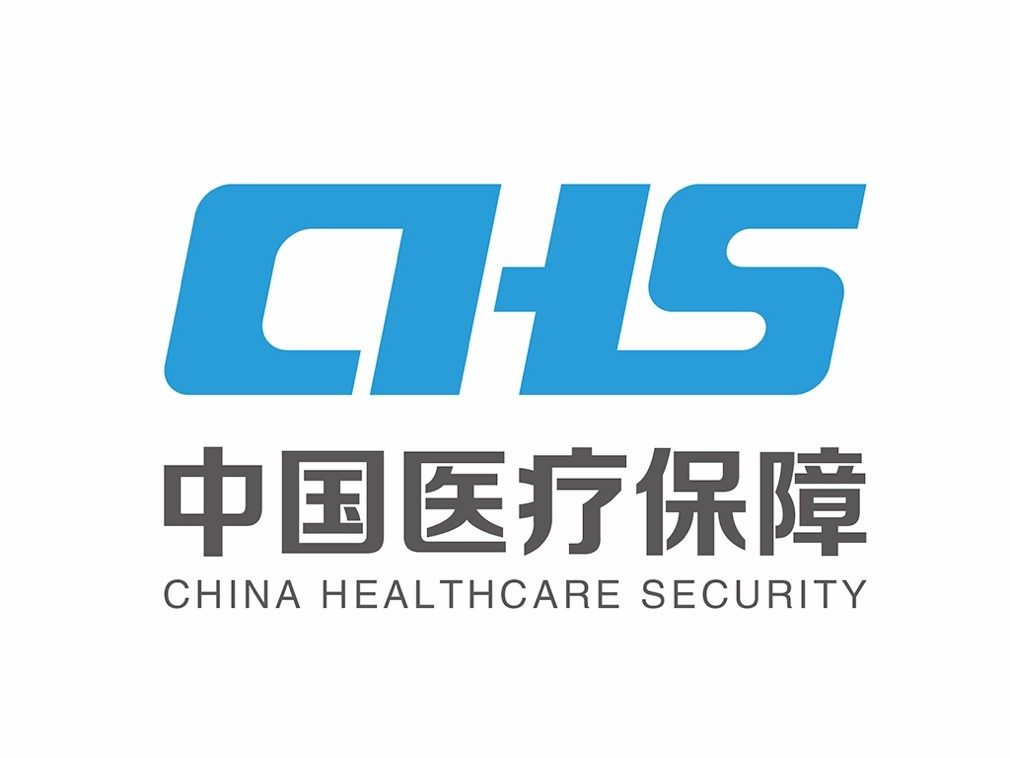 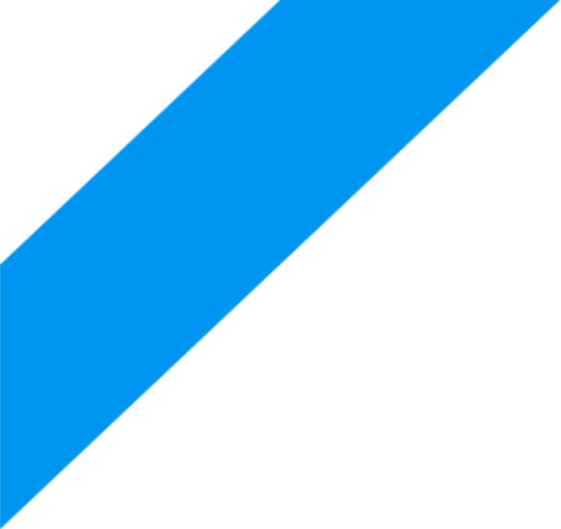 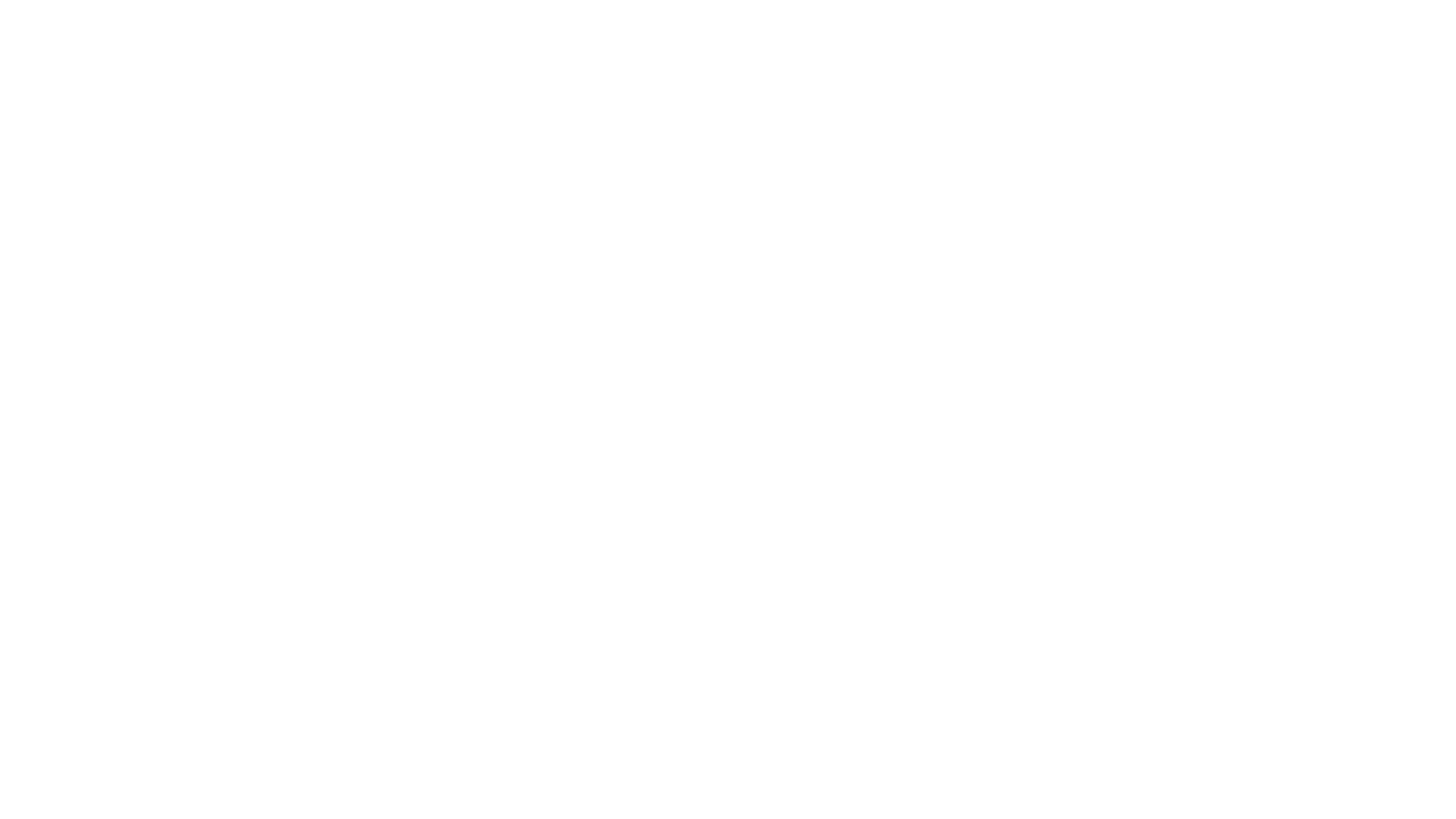 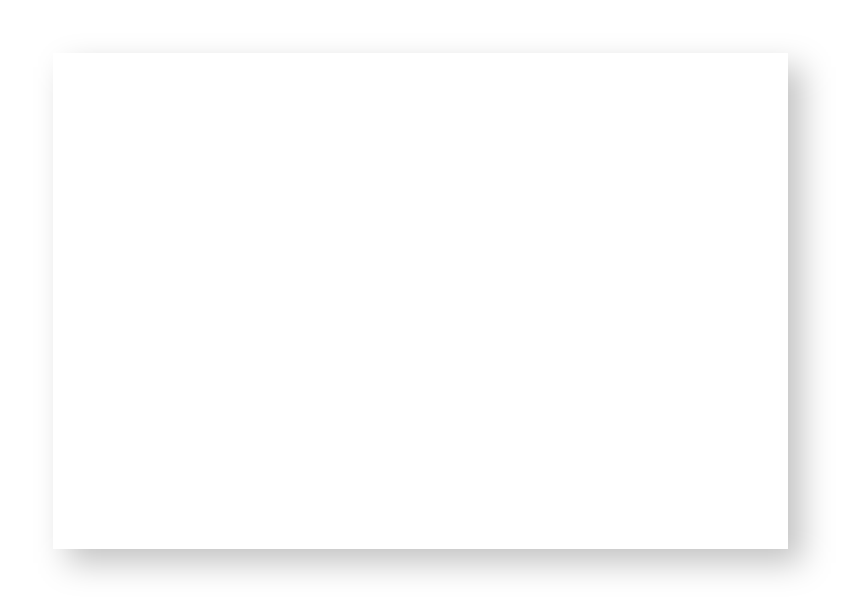 （2）参保职工使用大病特药发生的费用，起付标准为2万元，起付标准以上部分报销比例为80%，一个医疗年度内每人最高补偿额度为40万元。
   对治疗戈谢病、庞贝氏病、法布雷病等三种罕见病必需的特效药费用单独列支，起付标准为2万元，2万元-40万元以下的部分基金支付80%，40万元（含）以上的部分基金支付85%，一个医疗年度内最高支付90万元。
    为方便参保人就医购药，我市特药定点医疗机构由原来12家增至31家，定点药店由原来的4家增至48家。
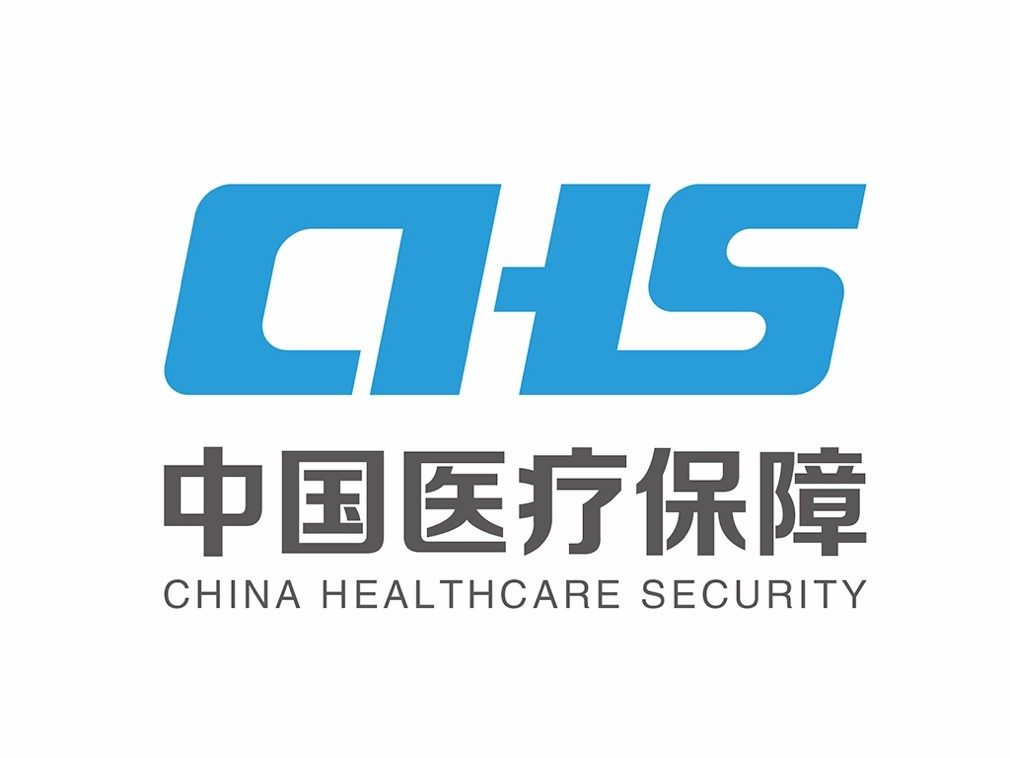 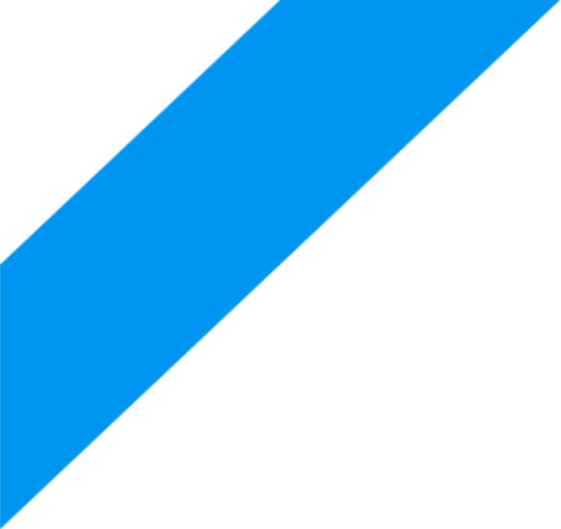 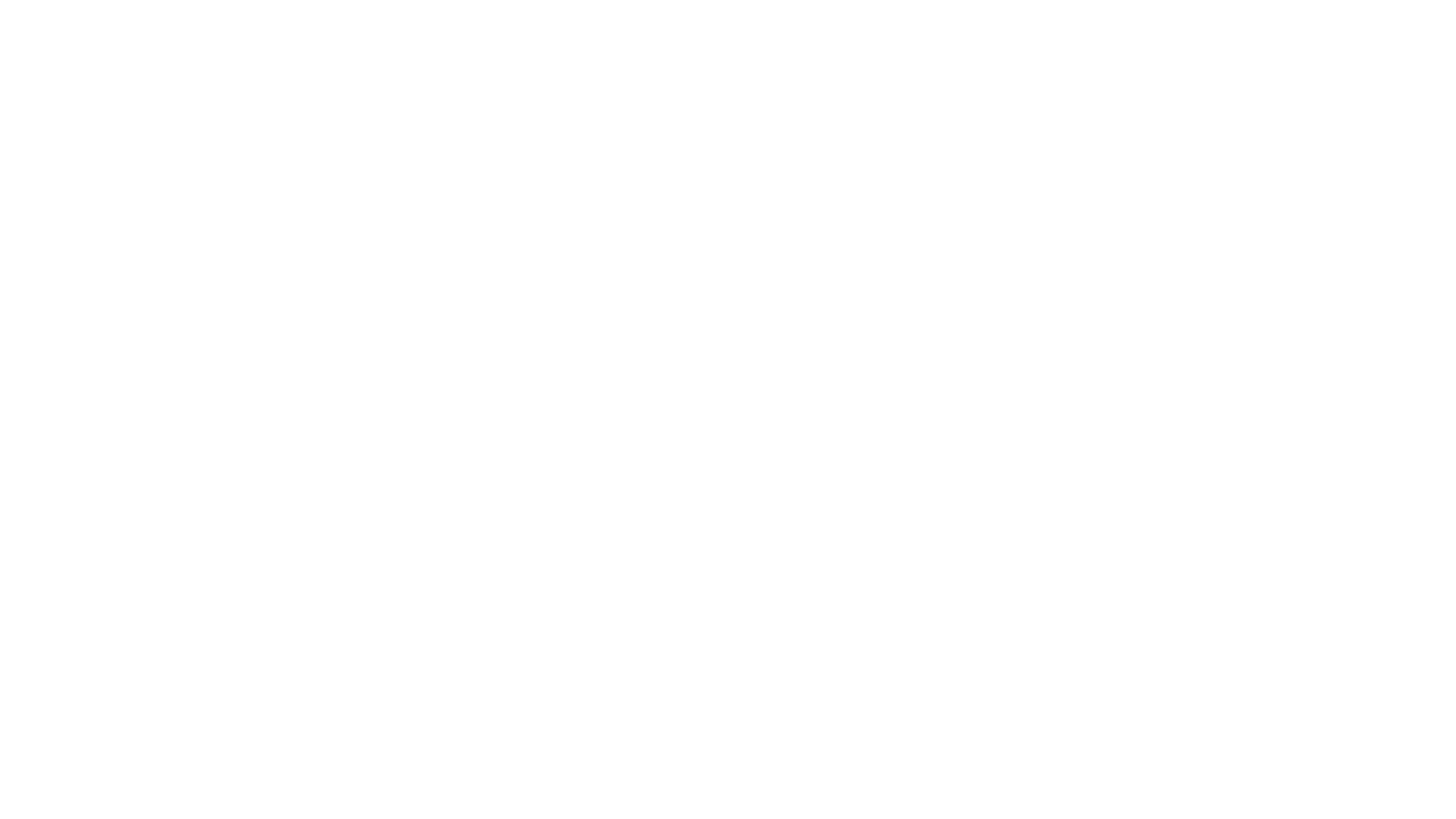 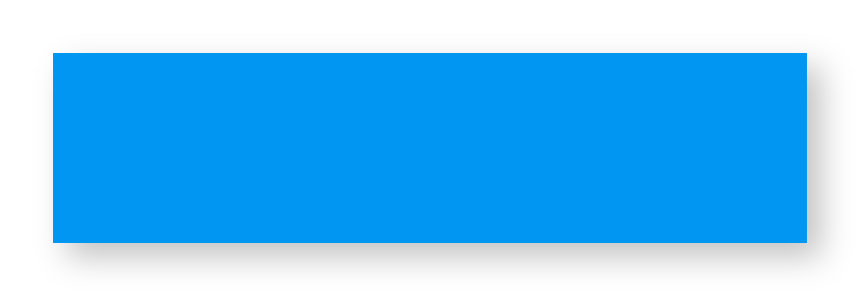 6.按病种收费病种怎么报销？实施按病种收费，发生了较严重的并发症，怎么办？
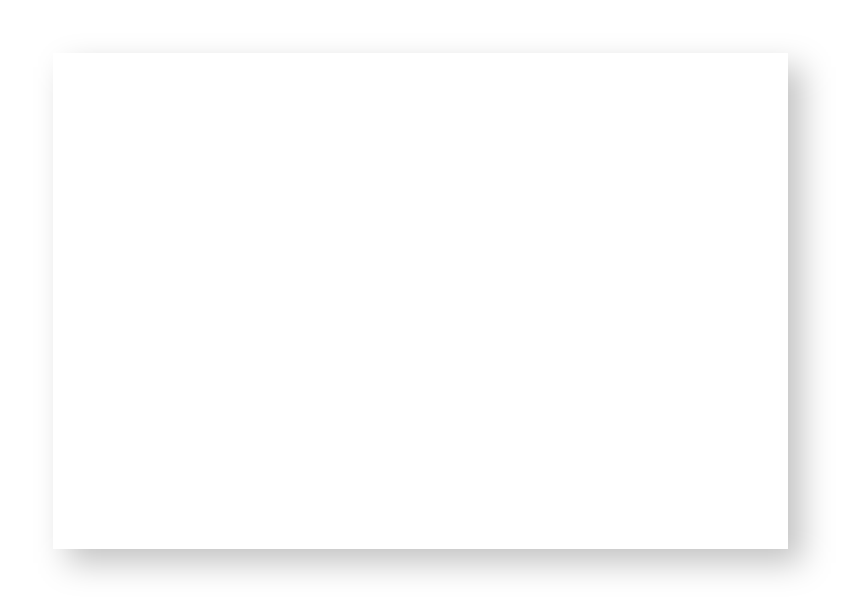 （1）按病种付费属于一种打包收费，报销时，按照收费标准确定基本医疗保险支付标准，不设起付线，由个人和基本医疗保险统筹基金分担。三级医院职工统筹支付比例为75%，居民统筹基金支付比例为50%；二级医院职工统筹支付比例为80%，居民统筹基金支付比例为55%。
   （2）因合并症、并发症或患者病情较重、体质特殊等原因，导致实际发生医疗费用明显偏离病种收费标准的病例，医院可按规定程序退出按病种收费，仍按原收费方式结算，各病种退出率严格控制在20%以内。
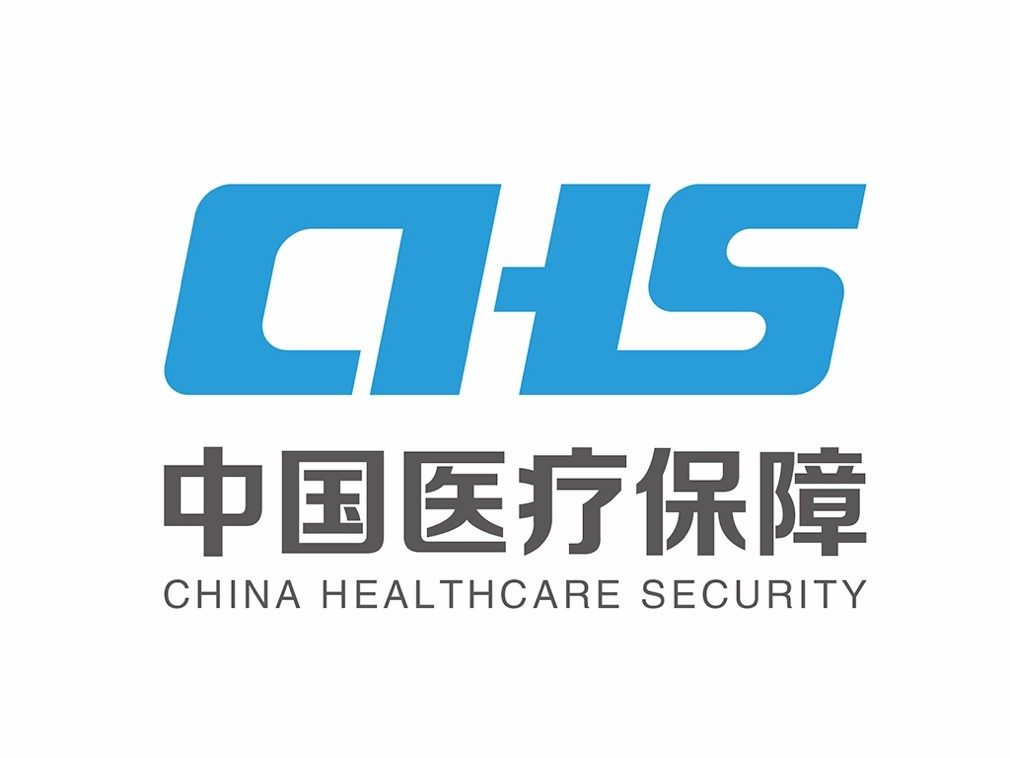 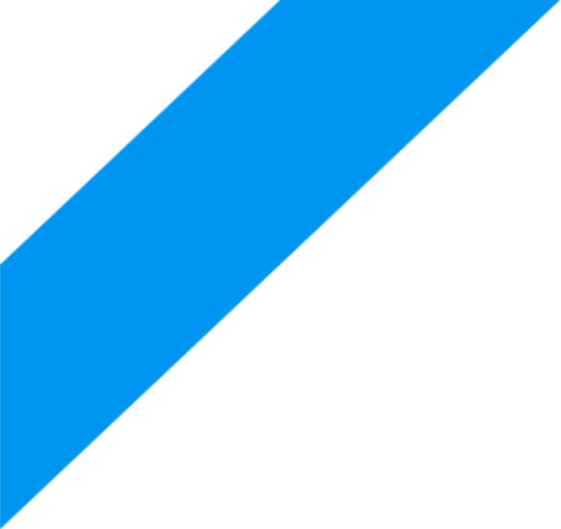 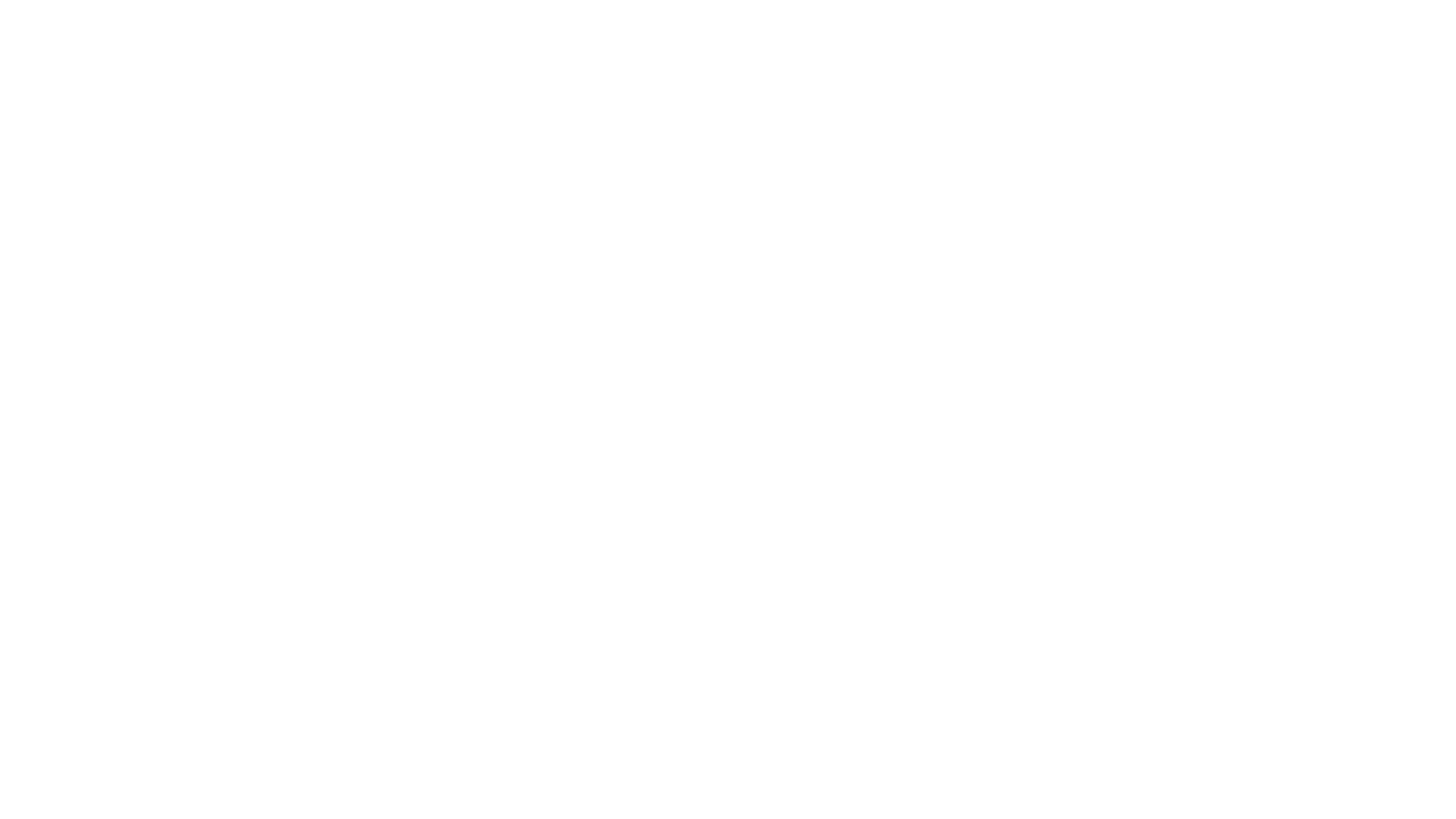 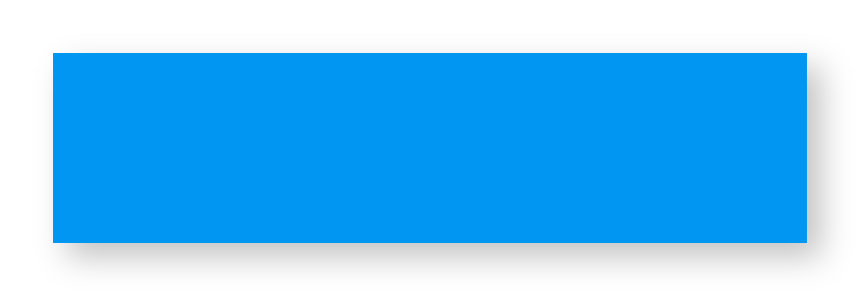 7.什么是日间手术？费用怎么计算？报销政策是什么？
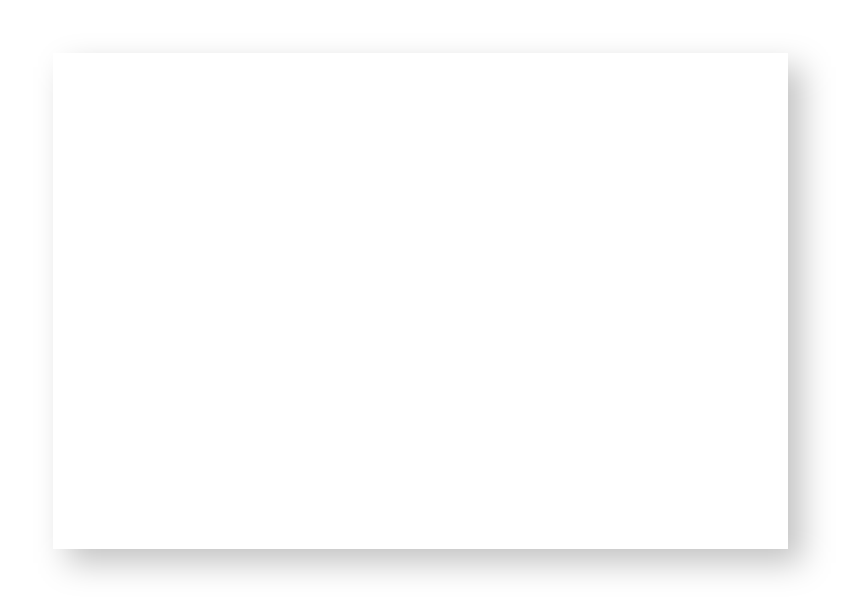 （1）日间手术是指患者按照诊疗计划在三级医疗机构内1日（24小时）内入、出院完成的手术或操作（不包括门诊手术），因病情需要延期住院的特殊病例，住院时间不超过48小时。
  （2）纳入日间手术管理的病例，按住院医保待遇结算。日间手术费用包括：日间手术住院期间医疗费用，日间手术住院前不超过1周的门诊费用（指与日间手术治疗直接相关的术前检查和化验等费用），术后必要处置费用（如换药、拆线等）。对按规定应在门诊实施的手术，不得纳入日间手术结算管理。
  （3）参保人员在定点医疗机构发生的列入日间手术收费管理的病种费用，不设起付线，由个人和基本医疗保险统筹基金分担。职工统筹支付比例三级医院为85%；居民统筹基金支付比例三级医院为65%。
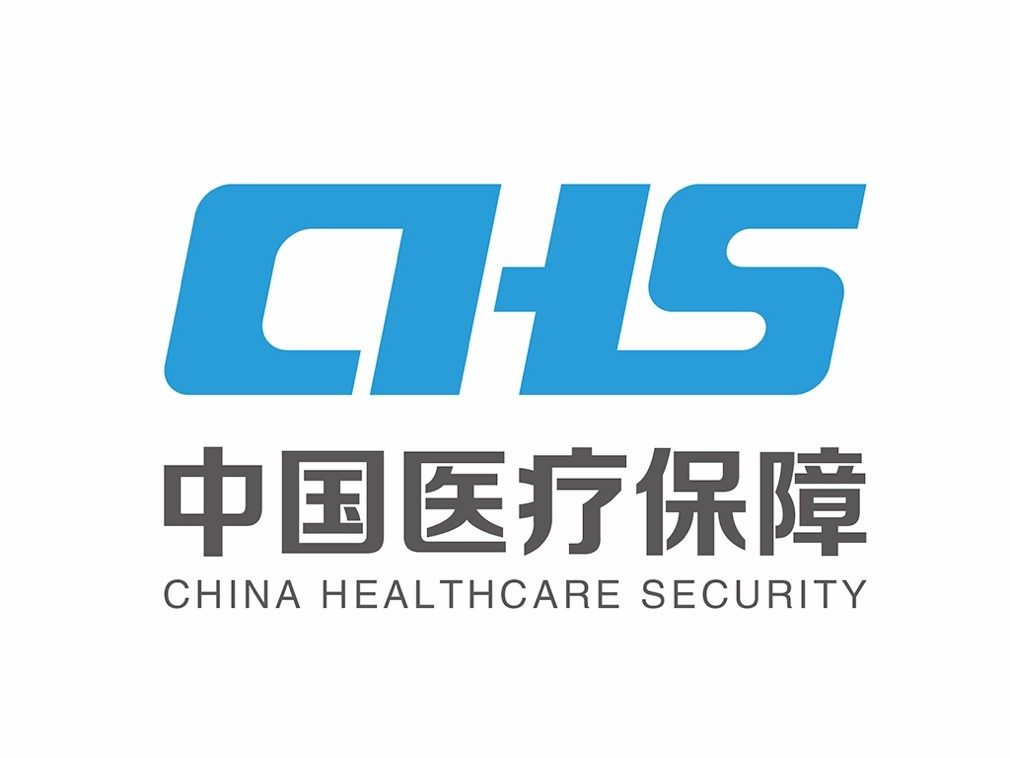 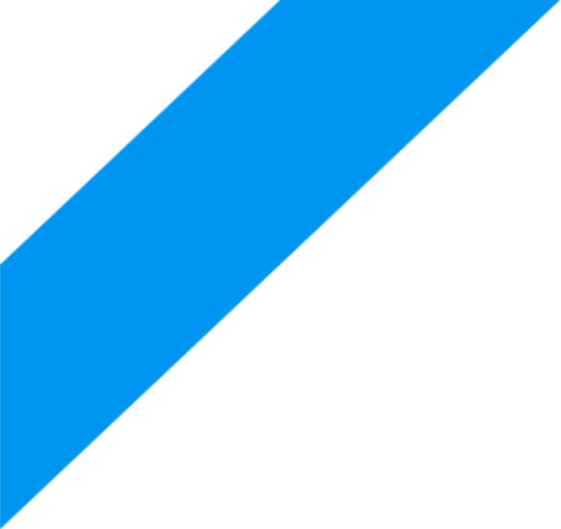 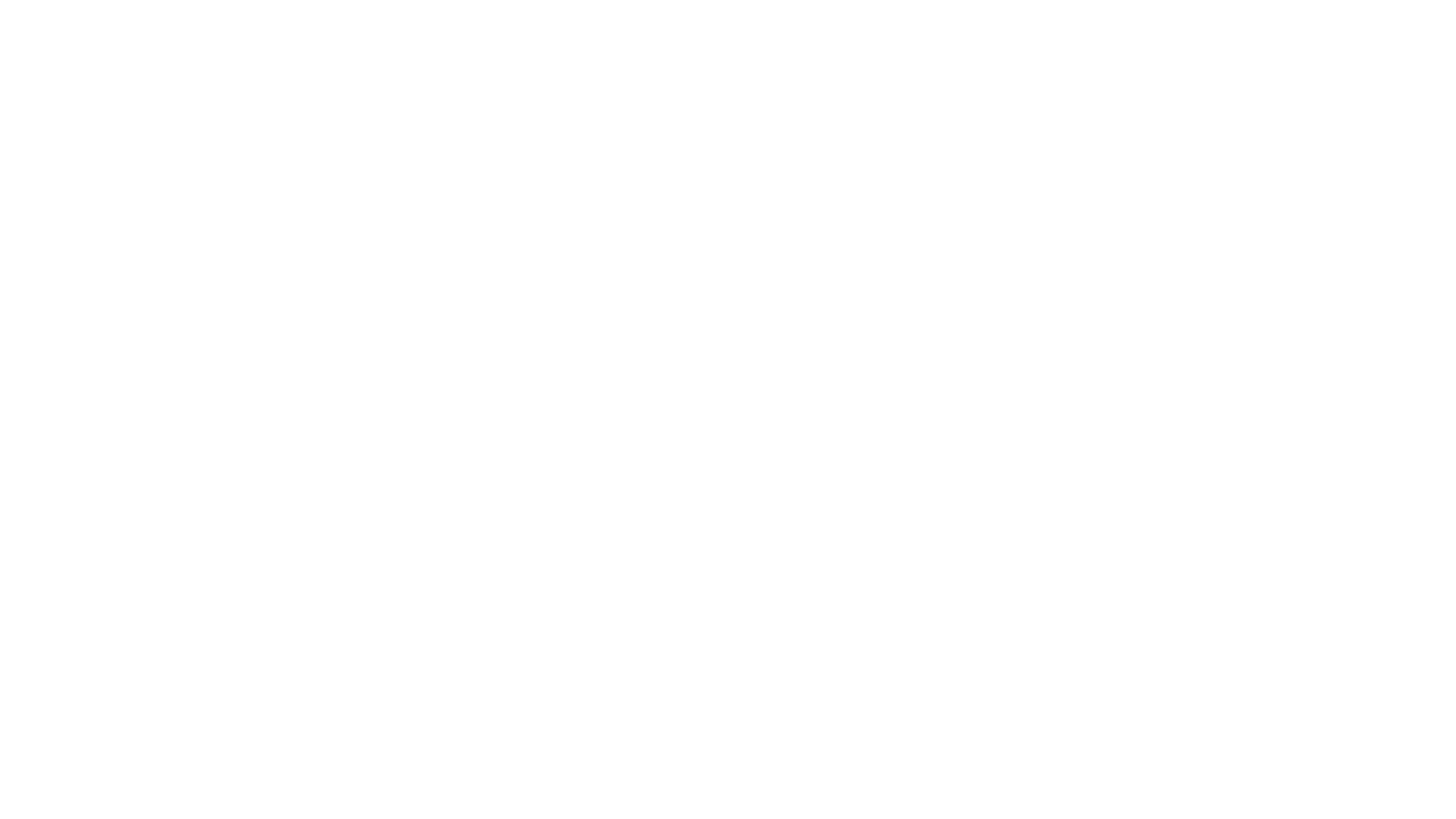 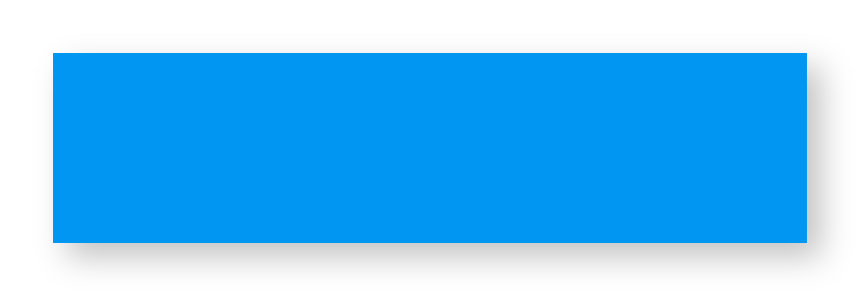 8.职工长期护理保险的申请条件是什么？
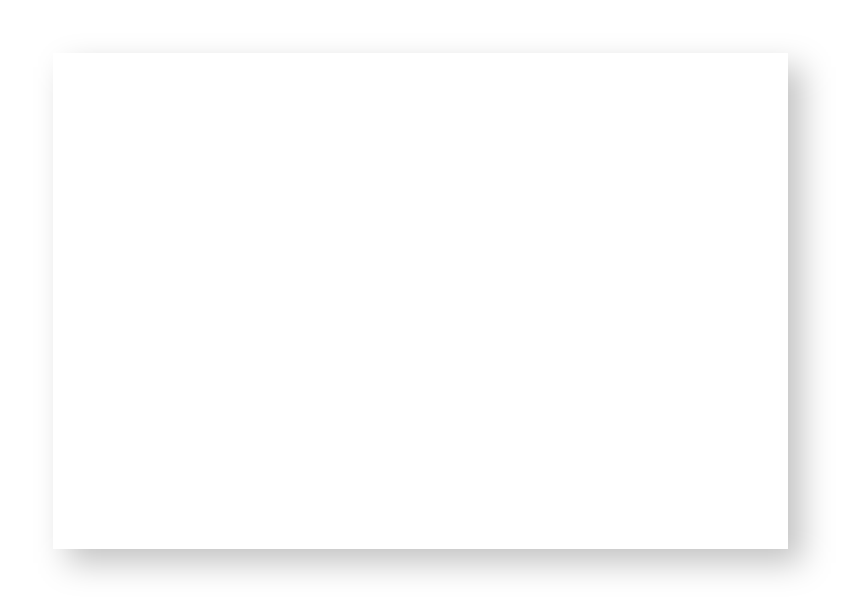 我市参保人员因年老、伤残、疾病等原因连续卧床30天以上，且预期持续卧床6个月以上，生活不能自理,病情基本稳定,可以申请职工长护险待遇。
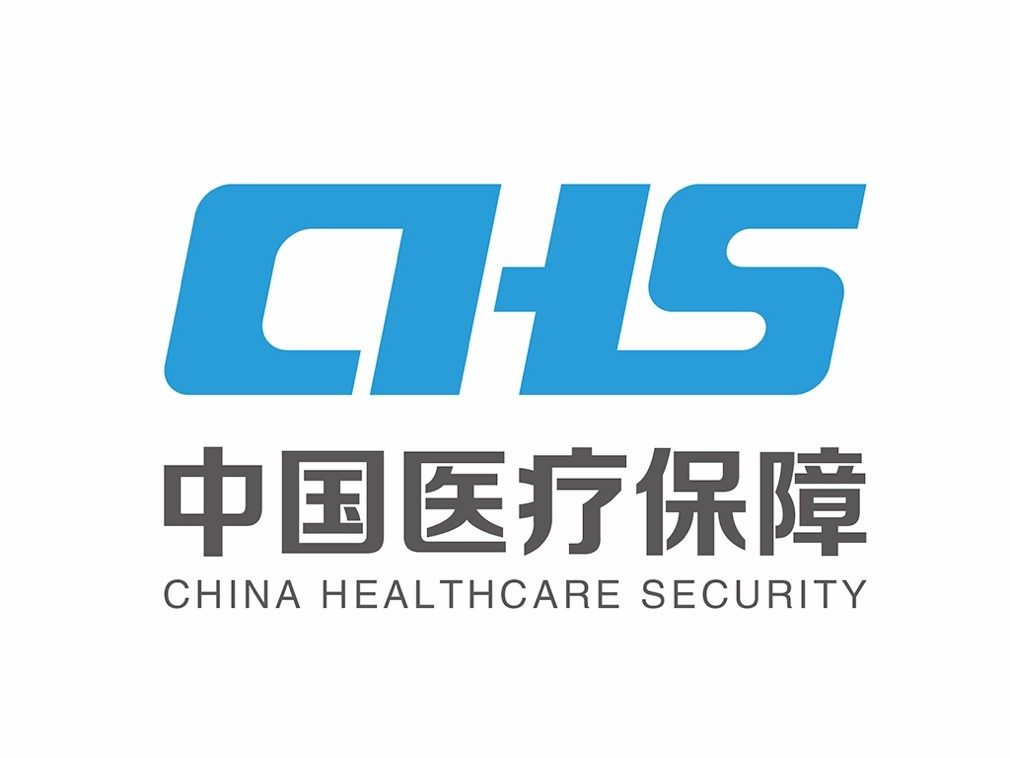 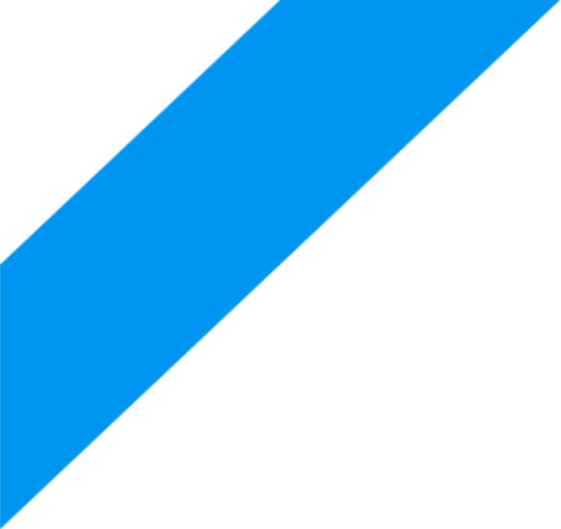 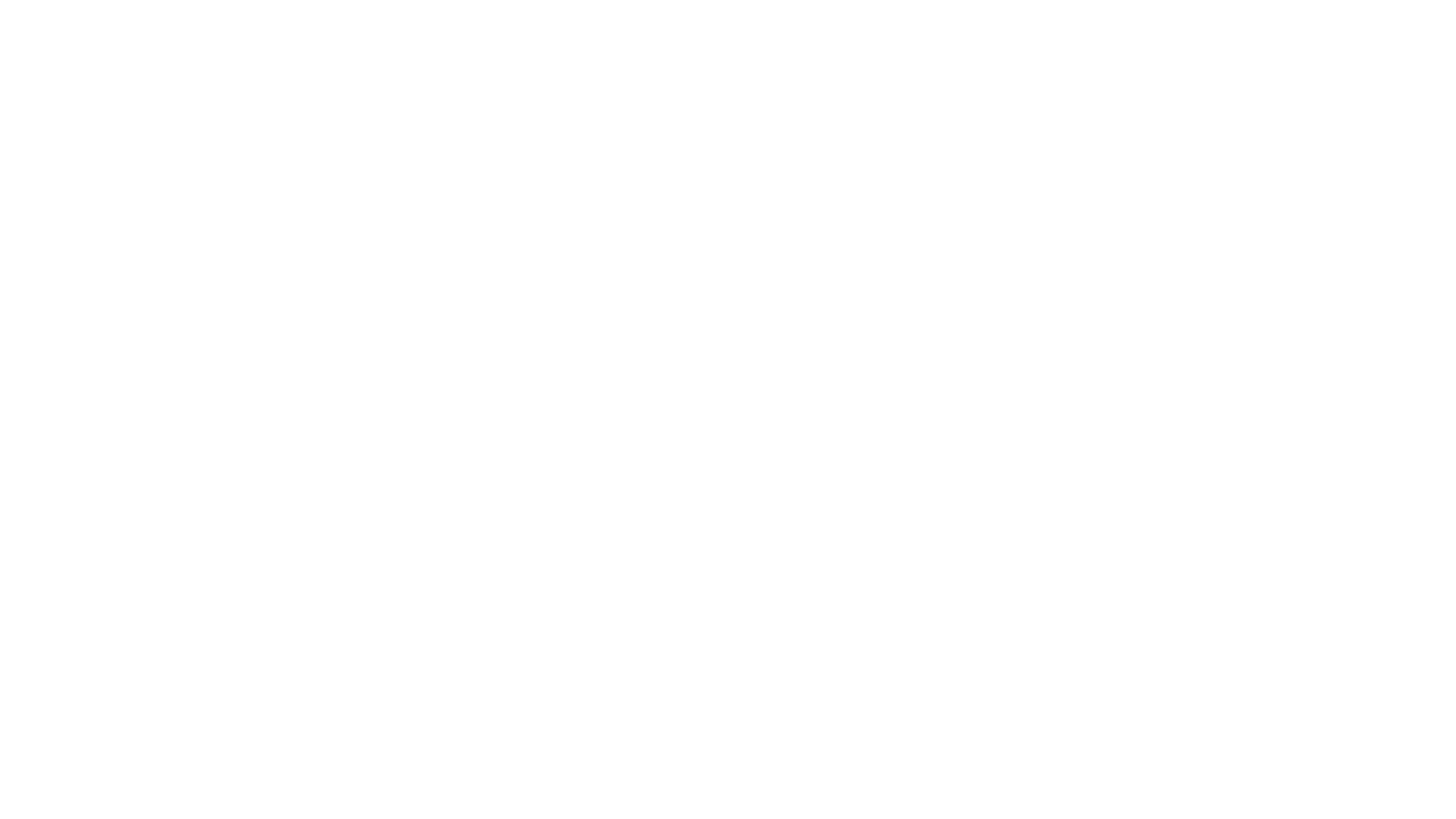 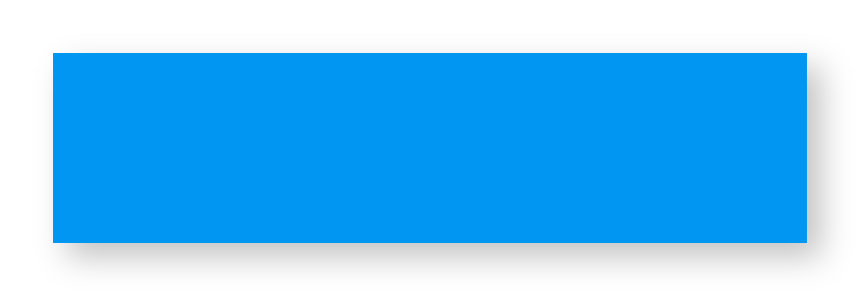 9.职工长期护理保险交多少钱？
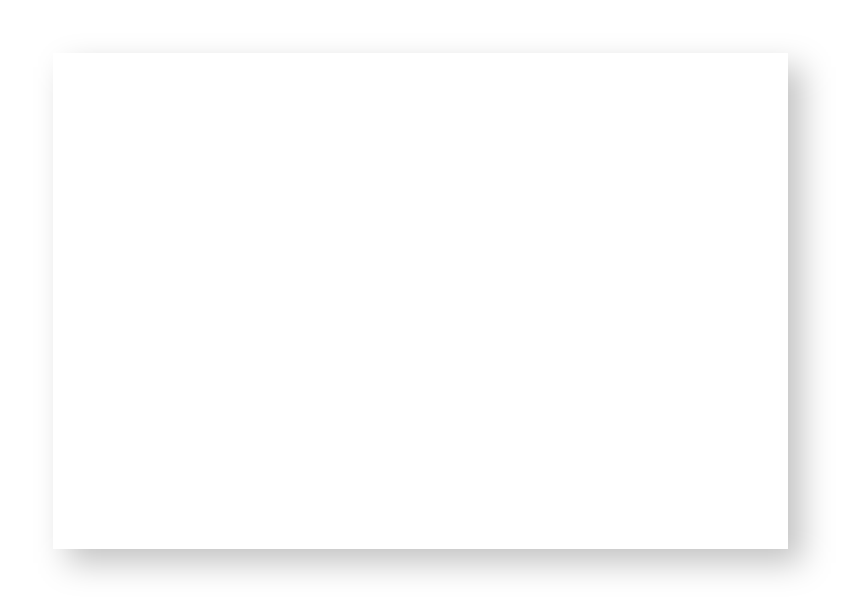 职工长护险资金按年度筹资，目前暂按每人每年 95元标准，分别从以下渠道划拨筹集：个人缴纳40元（从个人账户划拨），职工基本医疗保险统筹基金筹集40元，福彩公益金及财政补助15元。
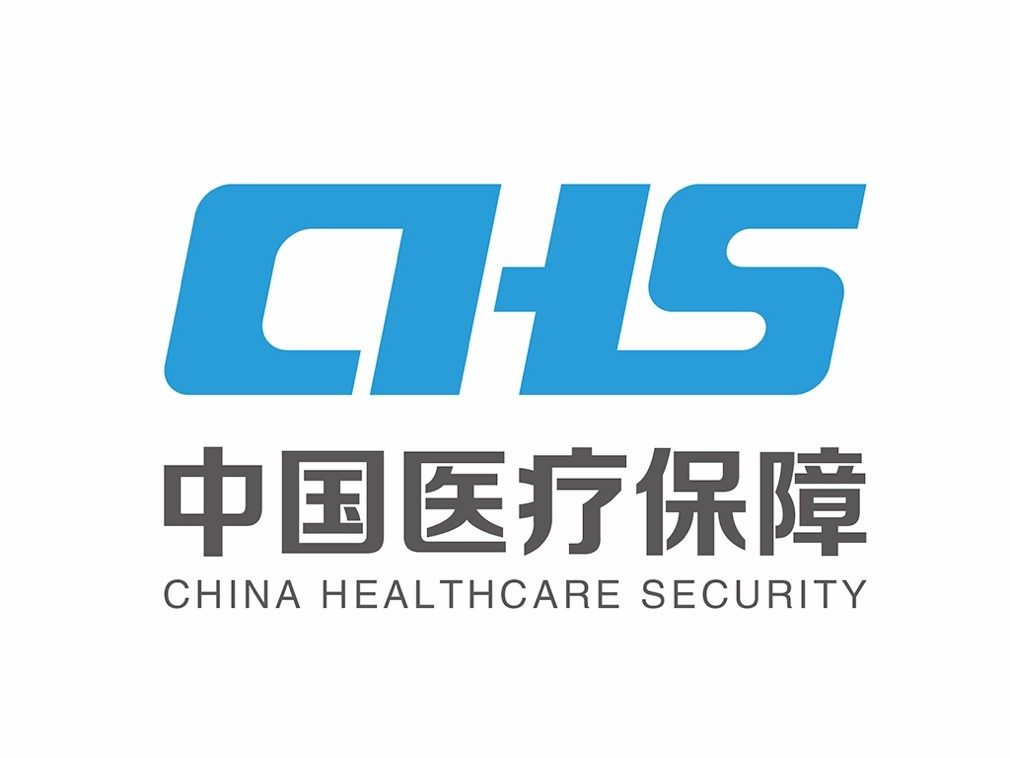 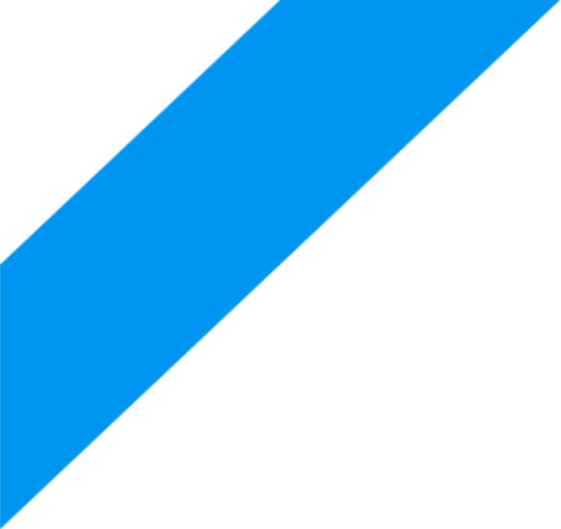 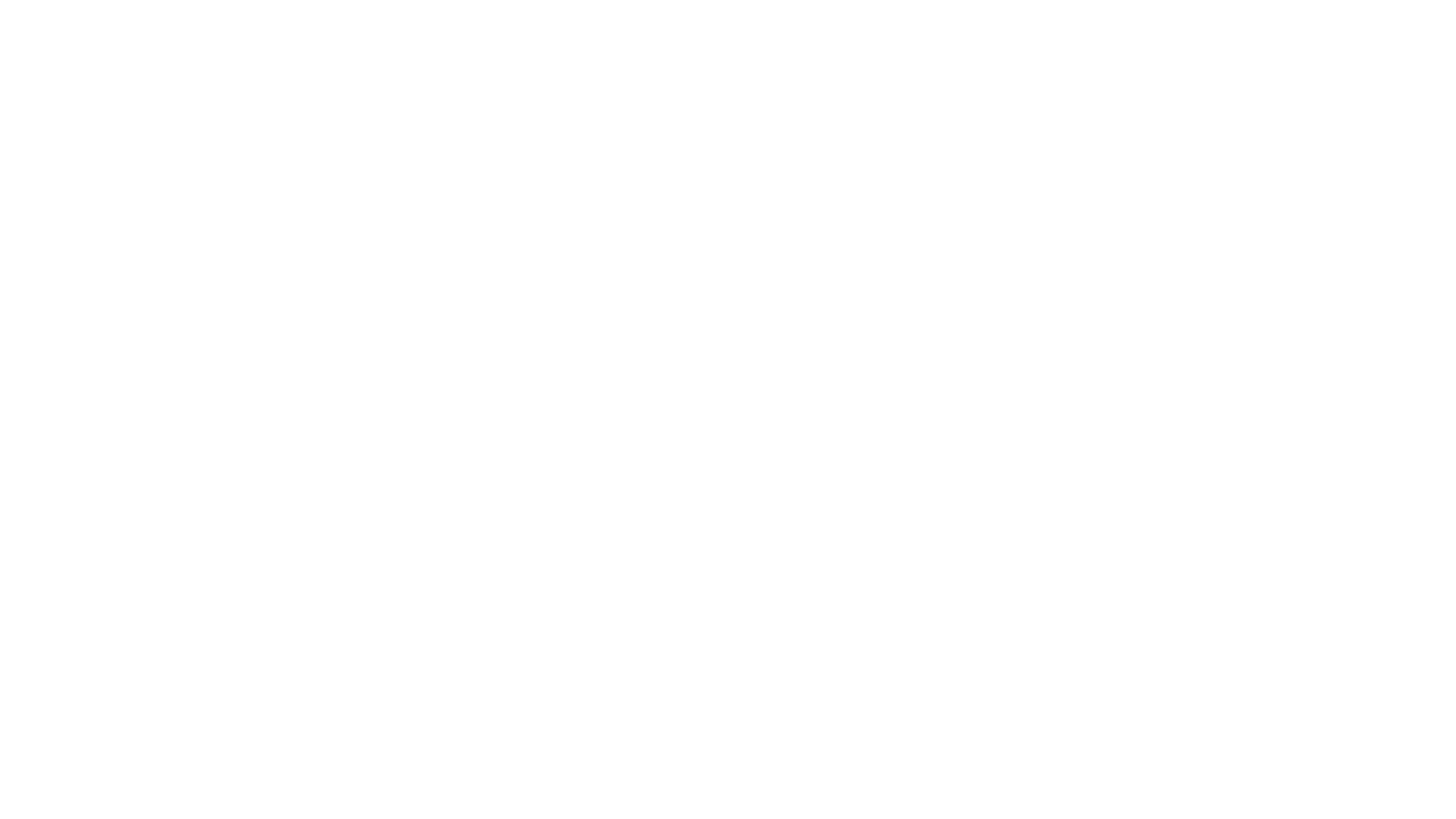 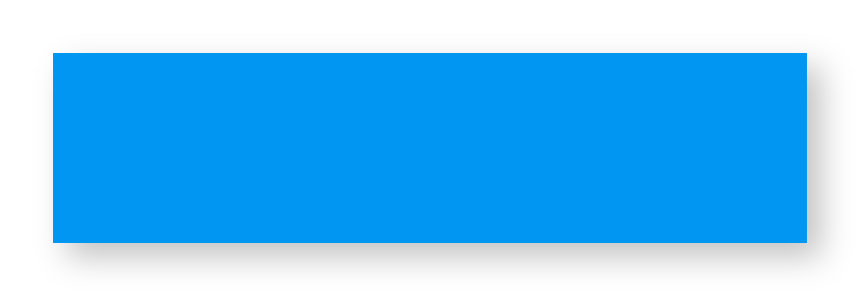 10.职工长期护理保险待遇有哪些？
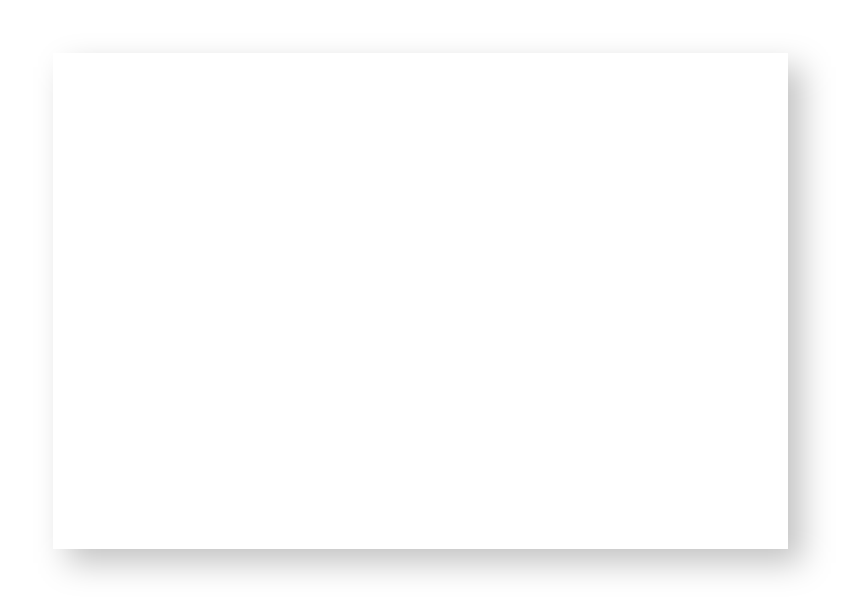 参保人员发生的符合规定的费用不设起付线，在一、二、三级定点医疗机构接受医疗专护的，每床日总费用限额分别为120元、150元、170元，支付比例分别为90%、85%、80%；接受机构医疗护理、居家医疗护理的，每床日限额费用（不含床位费）分别为60元、40元，支付比例分别为85%、90%，其余费用由个人负担。支付比例由相关部门适时调整。
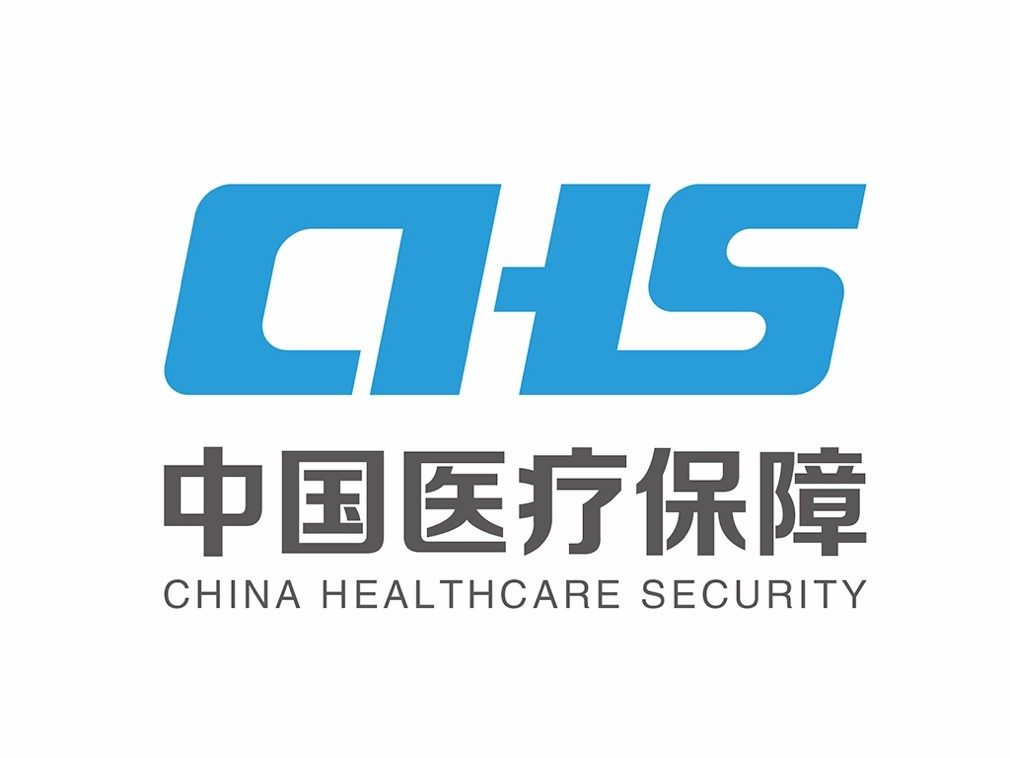 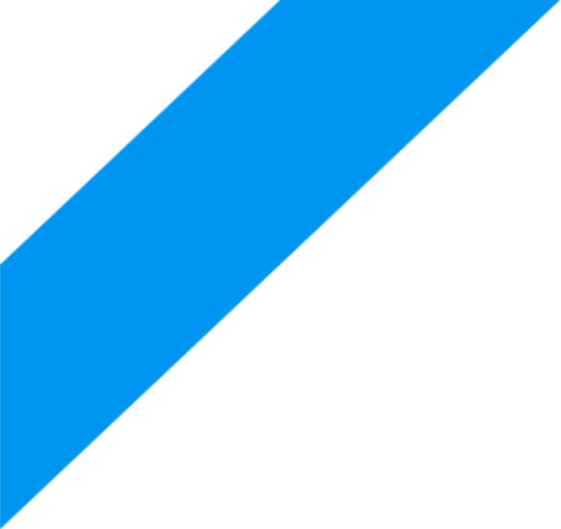 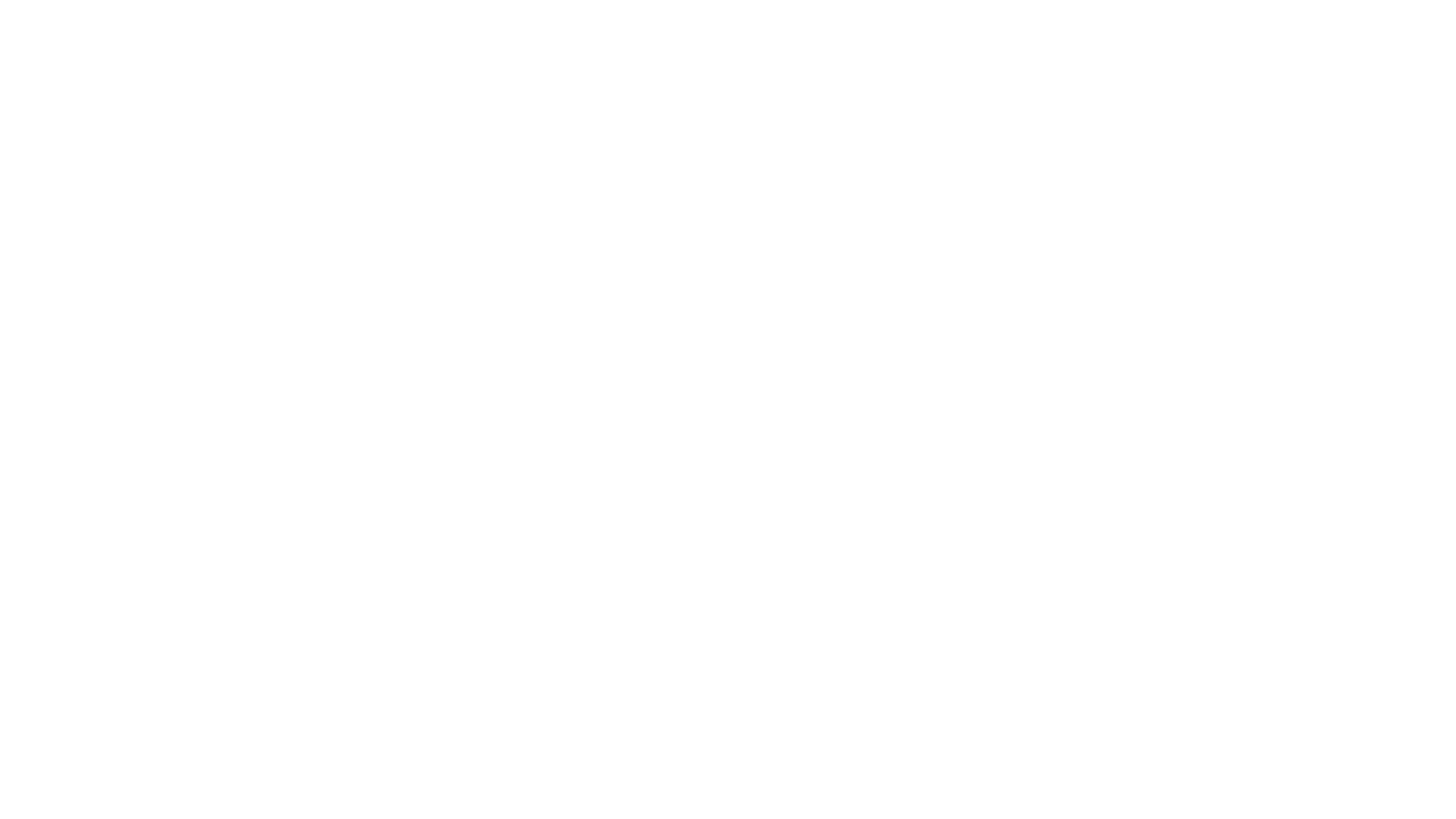 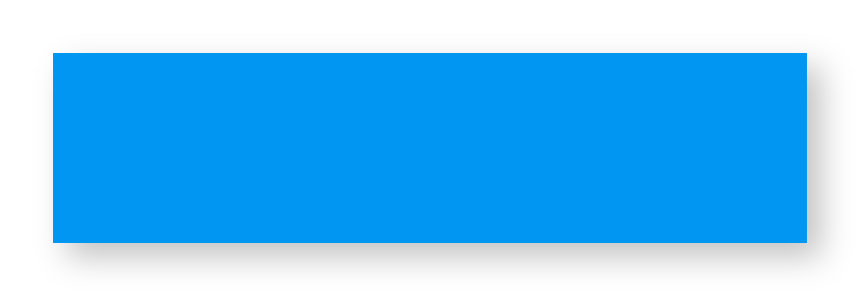 11.高层次人才享受什么待遇?
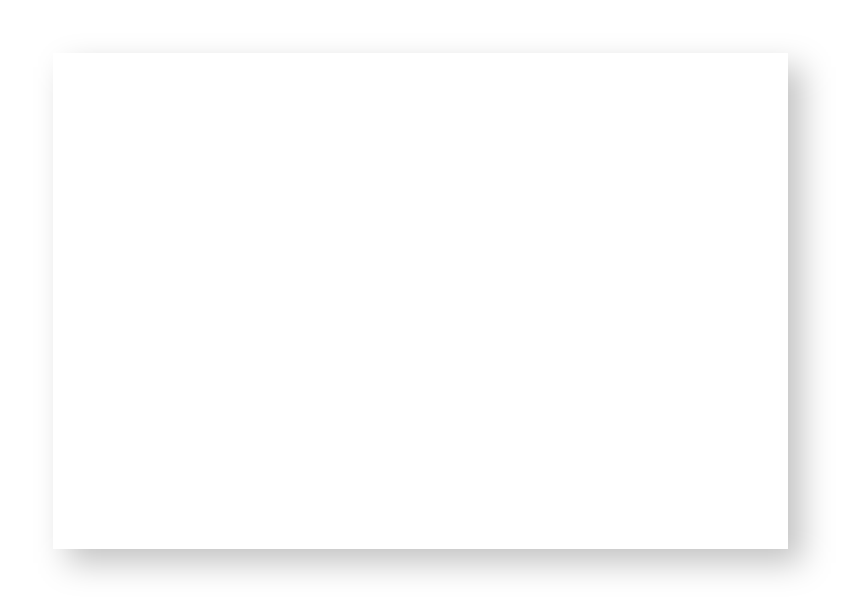 “一站式”结算报销以后的个人负担部分，由商业保险作为补充，最终实现我市高层次人才“看病就医个人零负担”。
（1）住院费用全额报销；
（2）门诊费用全额报销；
（3）生育医疗费用全额报销；
（4）不设起付线;
（5）不设封顶线；
（6）可选择市内任何一家医保定点医院或转诊医院就诊；
（7）对所有高层次人才就医实行预约就诊、医保专员陪同、专家诊疗的医保“绿色通道”服务。
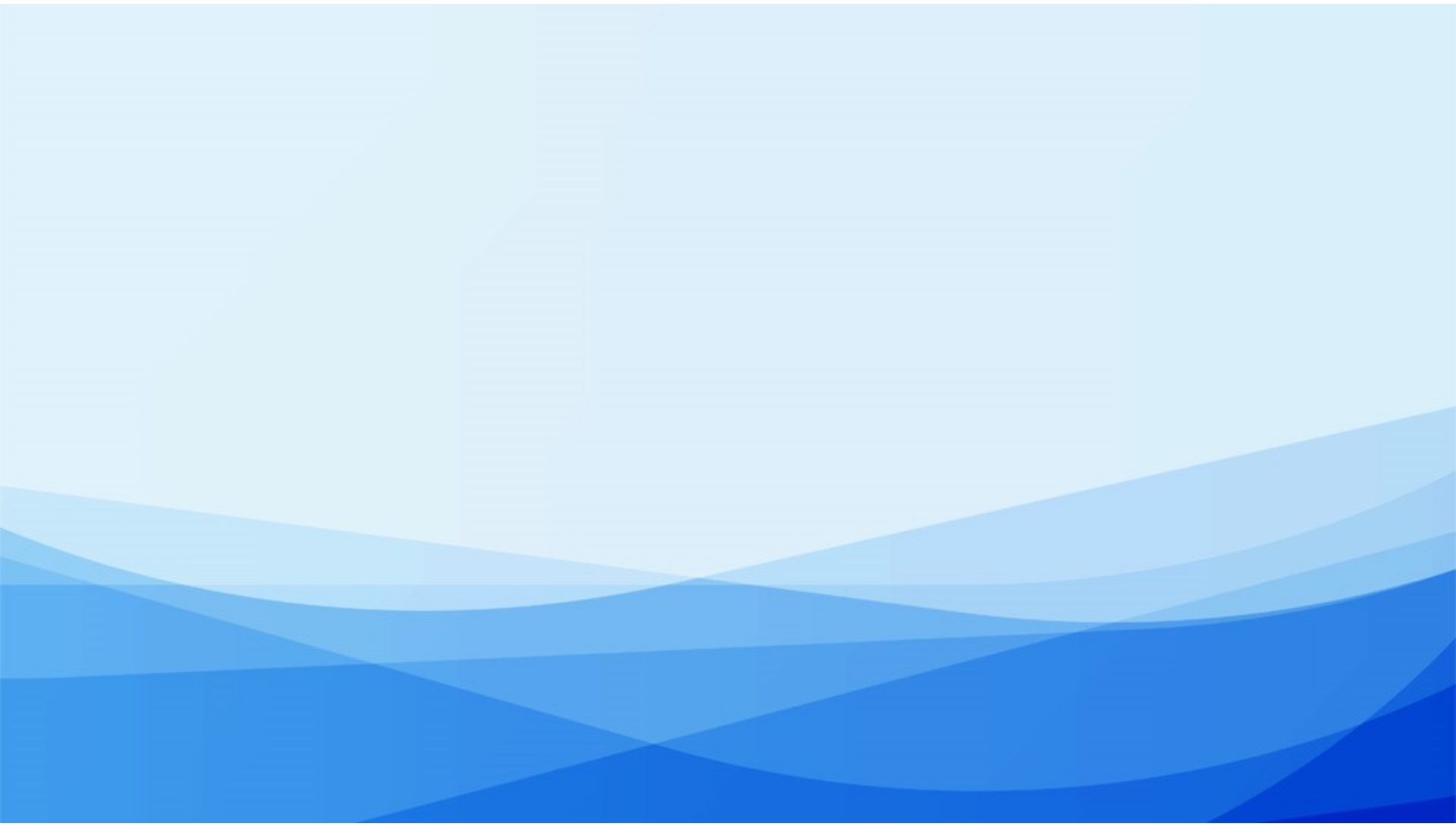 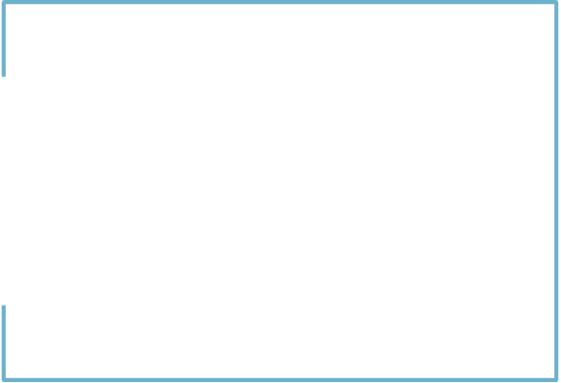 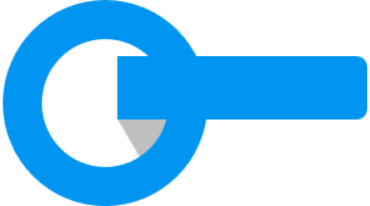 三、居民医保
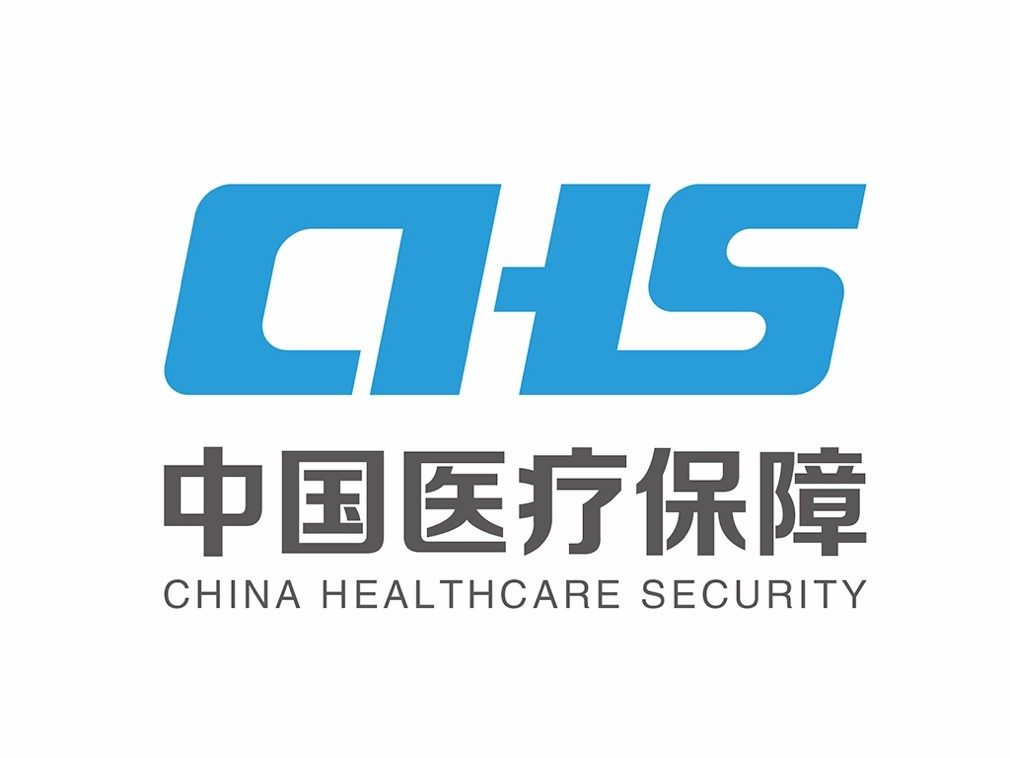 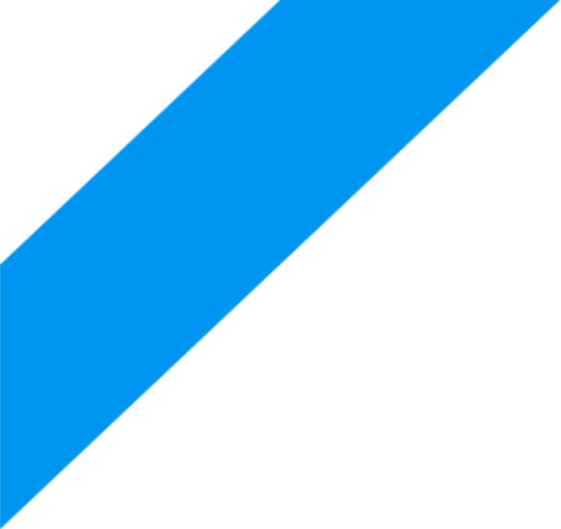 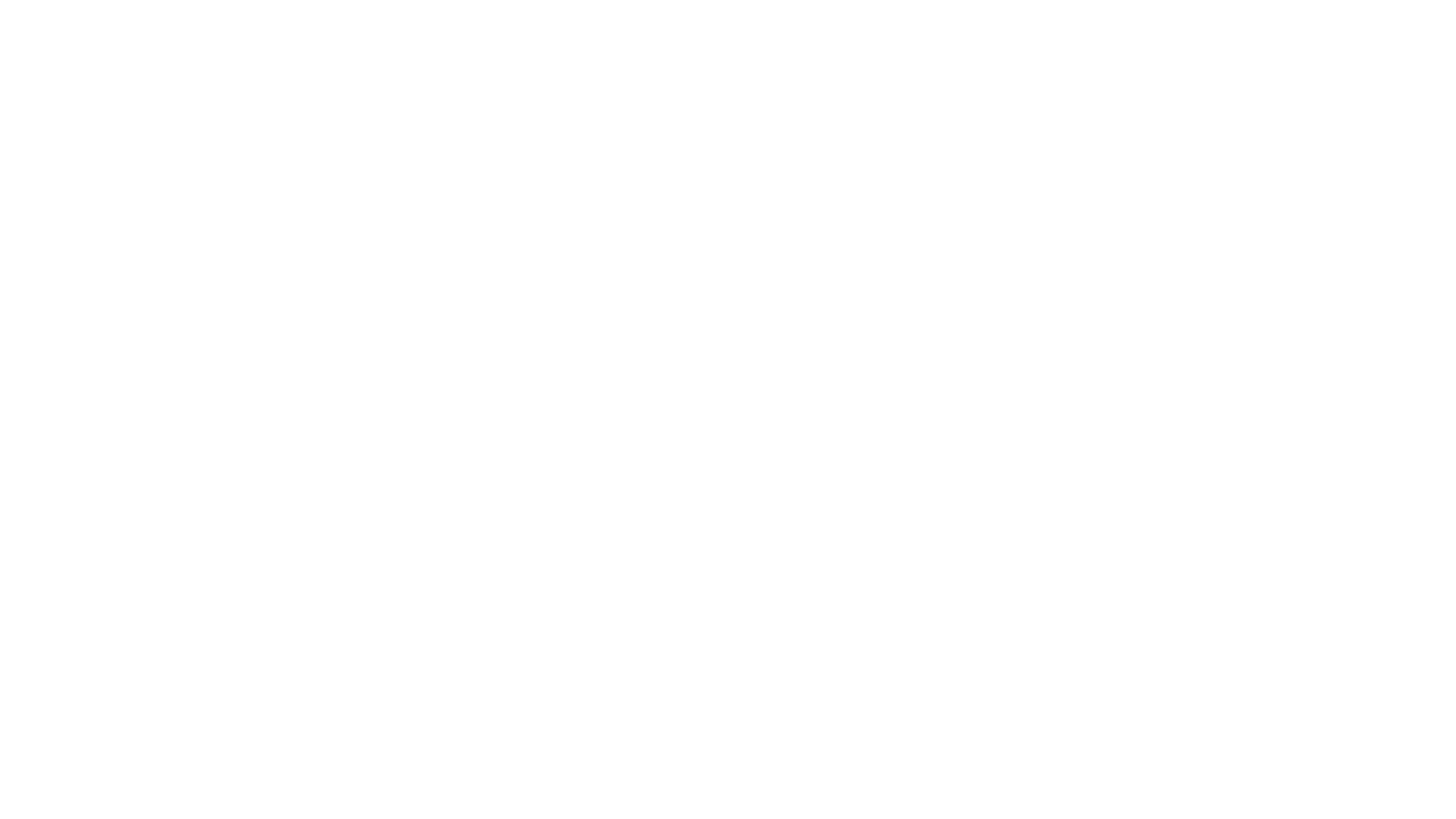 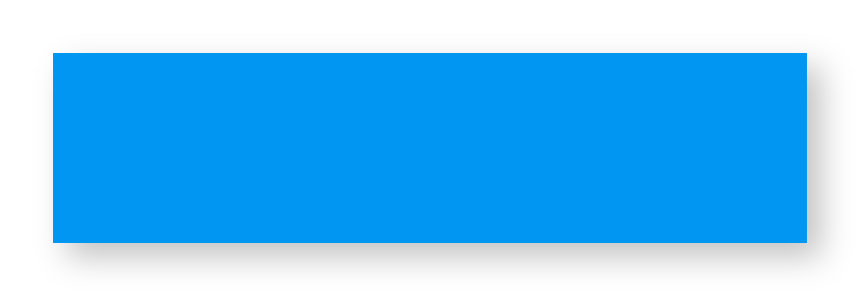 1.居民医保普通门诊统筹有哪些待遇？
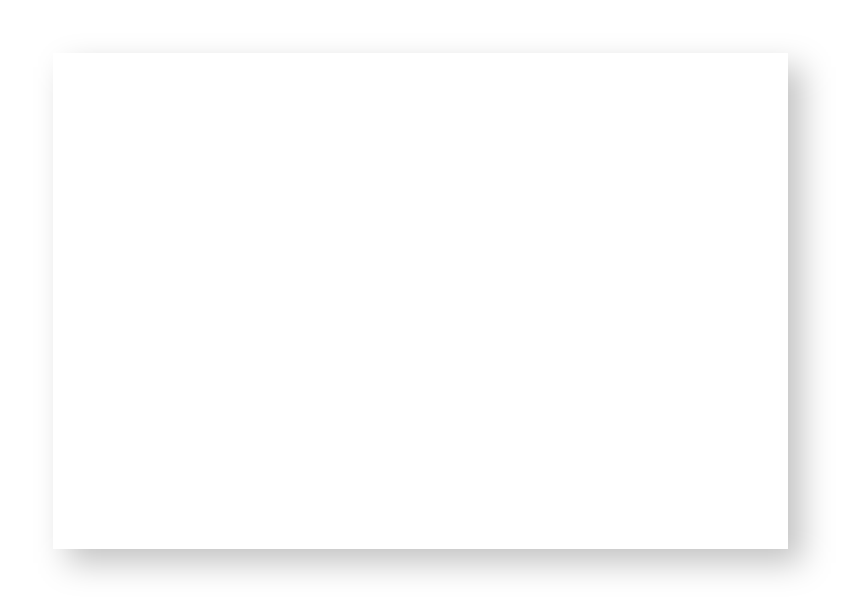 参保居民只要正常缴费，就可享受普通门诊统筹待遇。具体政策是：一是普通门诊统筹不设起付线，报销比例50％，封顶线200元／年、人。二是不能提取现金、不能用于缴纳居民医保费、不能结转使用。
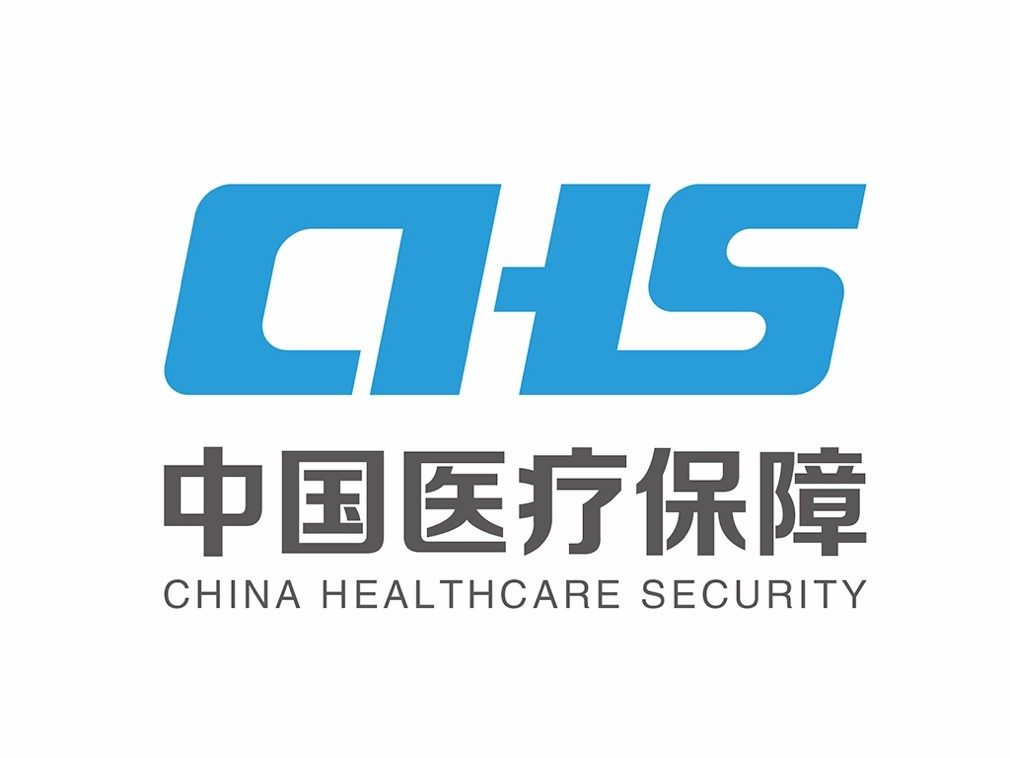 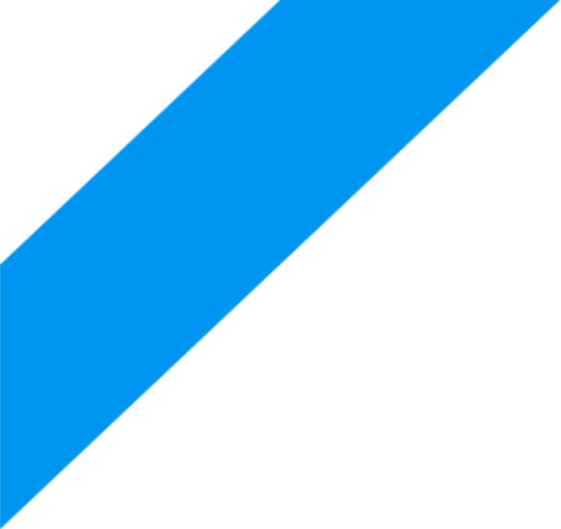 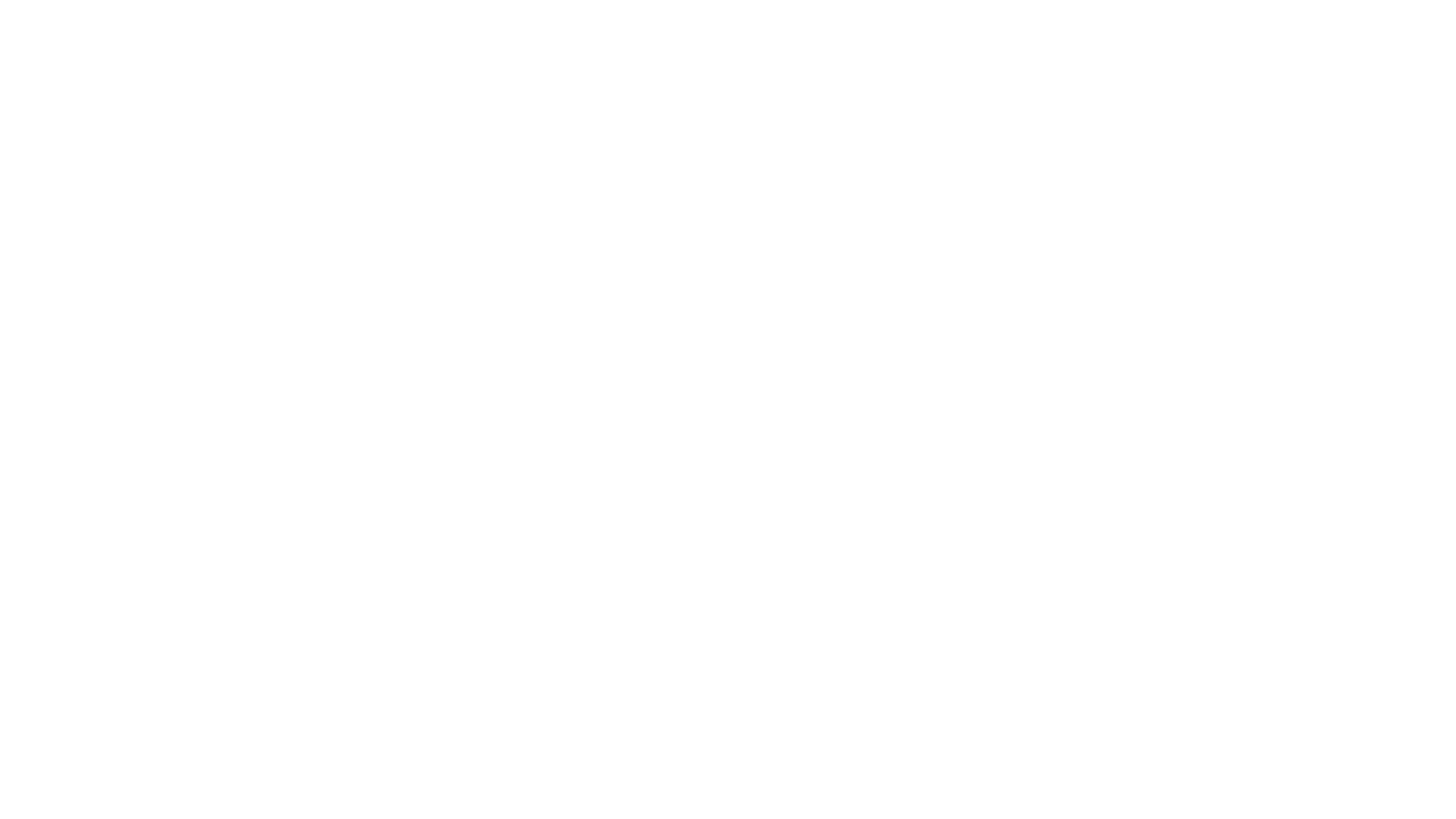 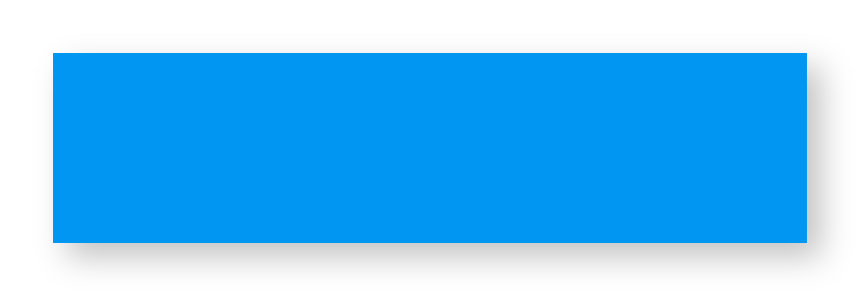 2.参保居民生育医疗费如何报销？
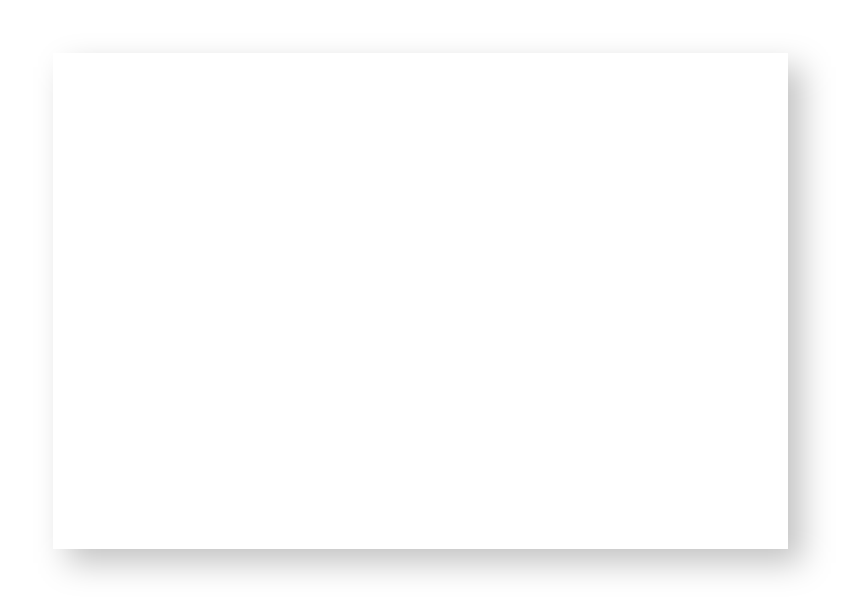 参加居民医保的育龄妇女生育发生的医疗费用实行定额支付：顺产500元、难产1000元、剖宫产1500元。
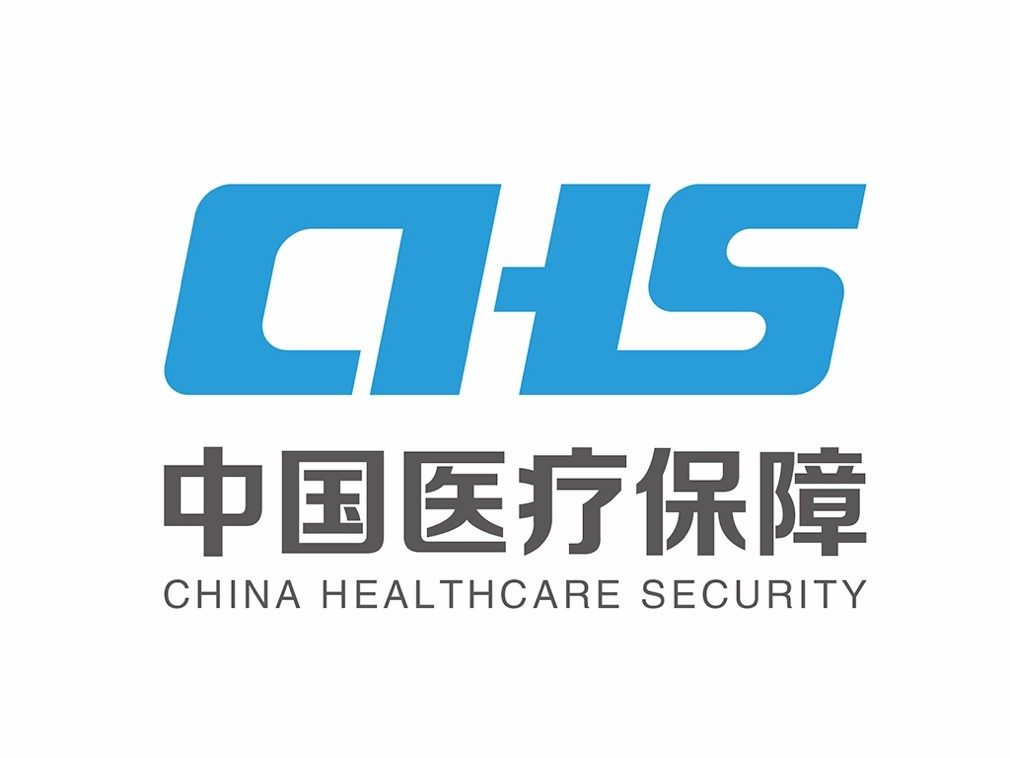 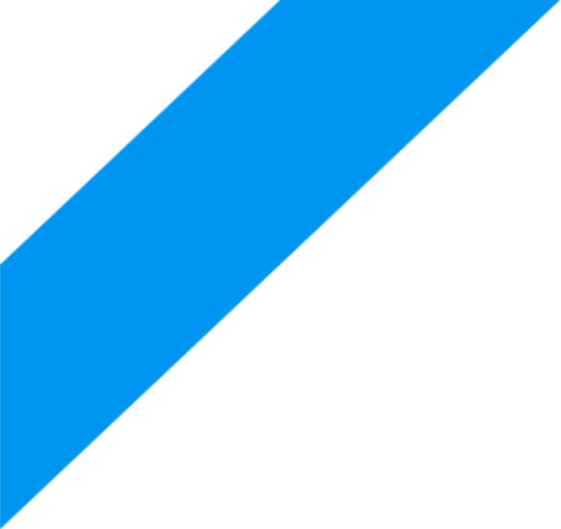 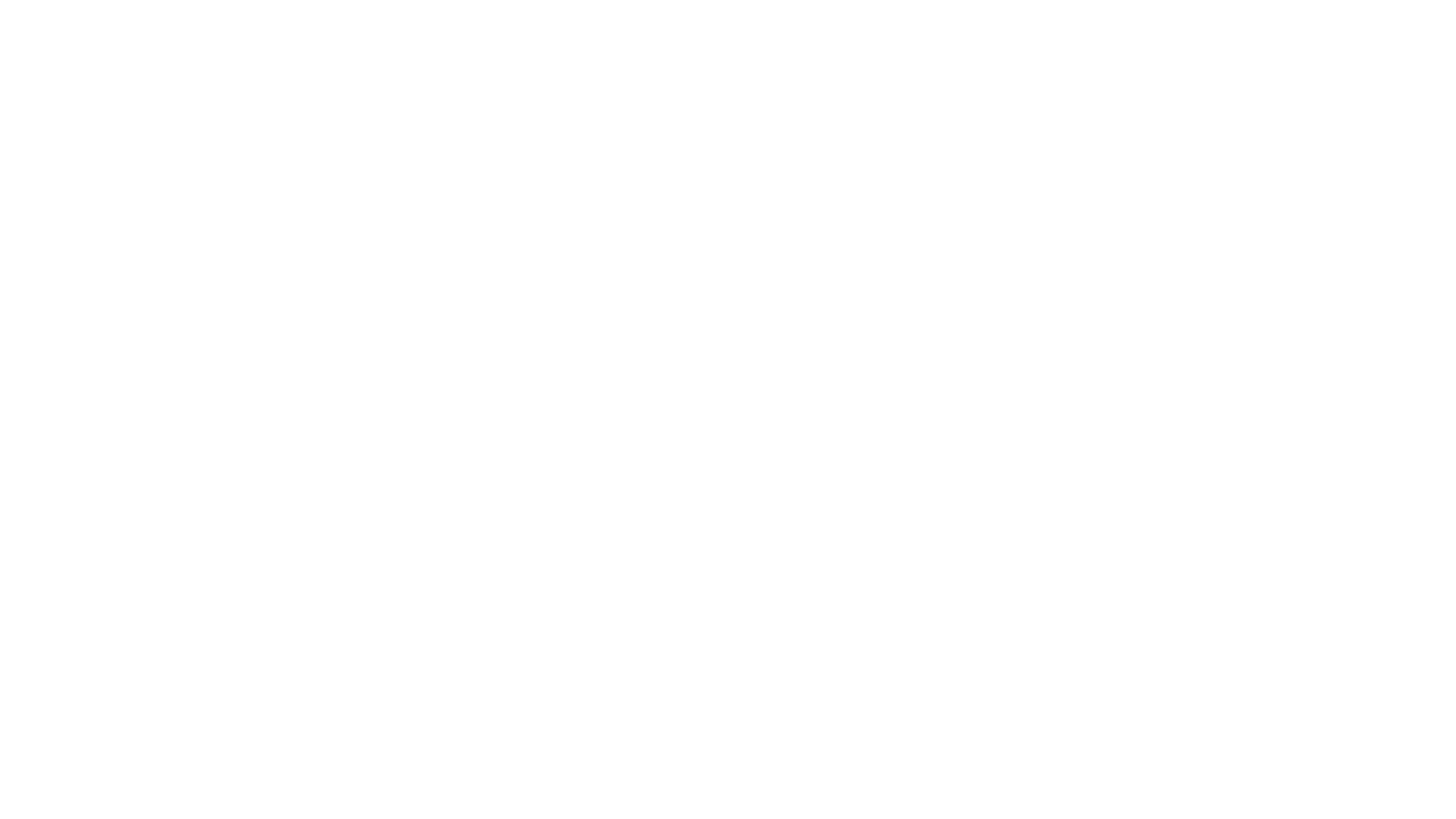 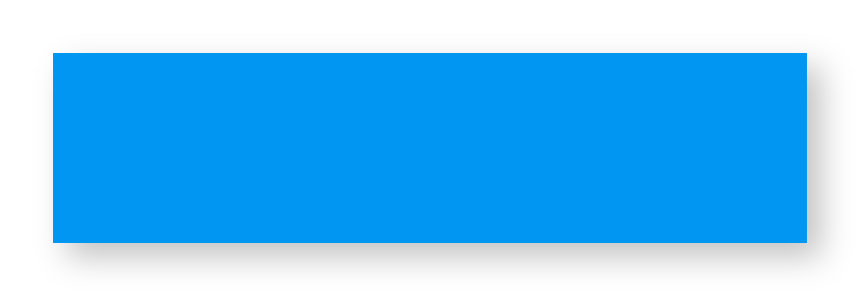 3.新生儿如何缴纳居民医疗保险费？怎样享受待遇？
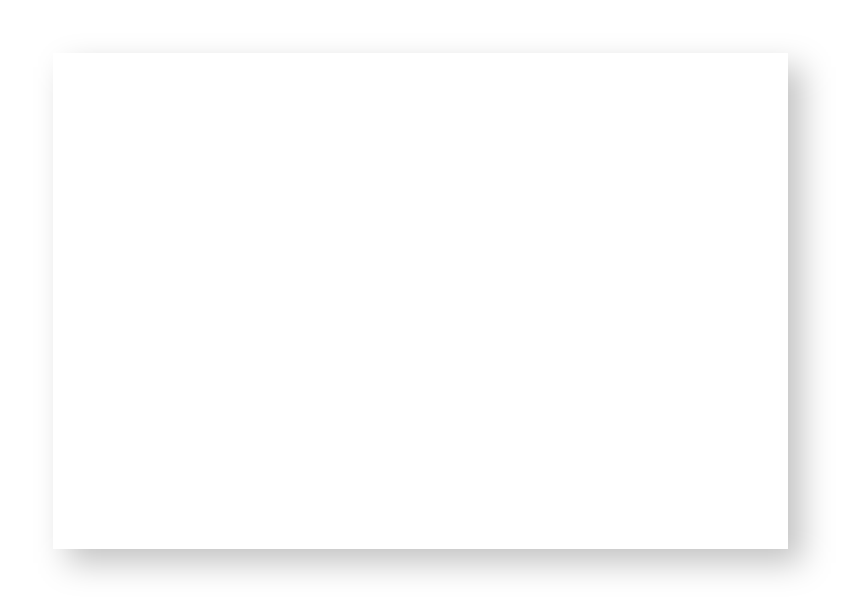 新生儿出生后6个月之内办理参保缴费的，自出生之日起享受居民医保各项待遇；出生6个月之后办理参保缴费的，下月享受待遇。
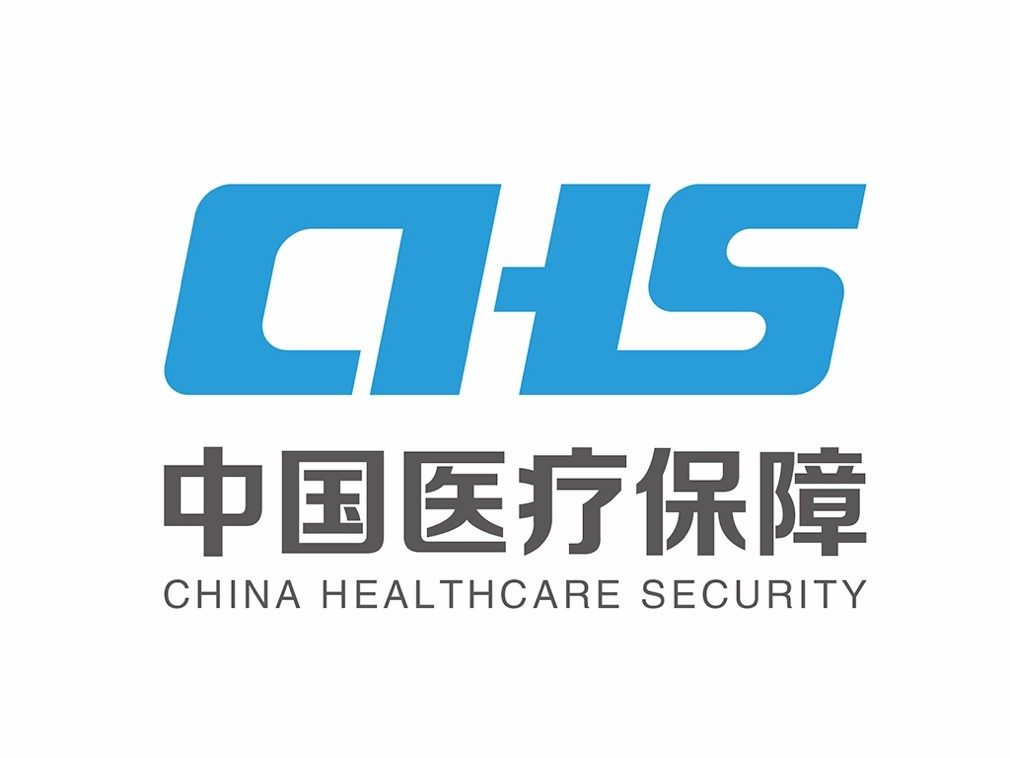 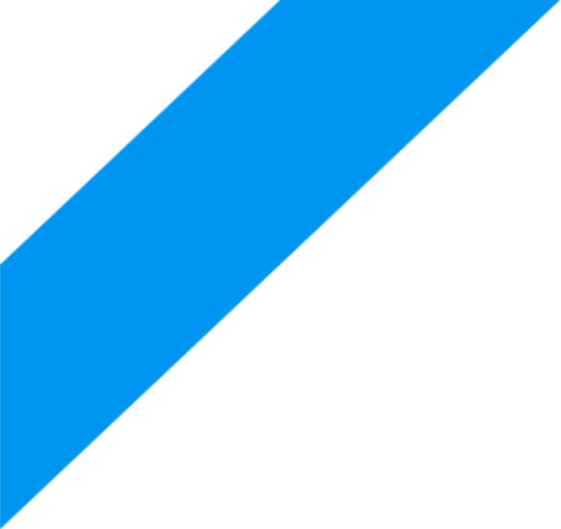 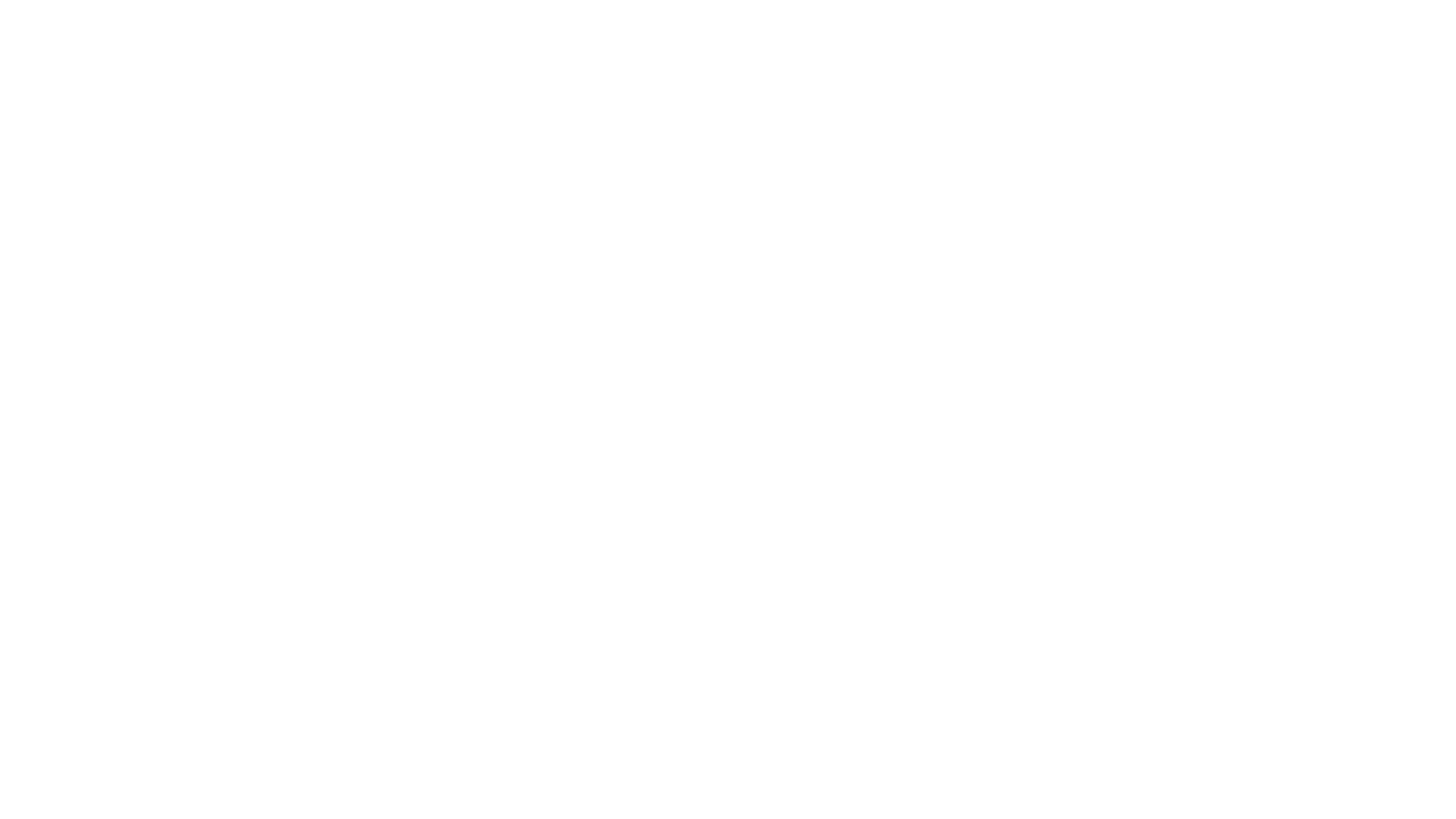 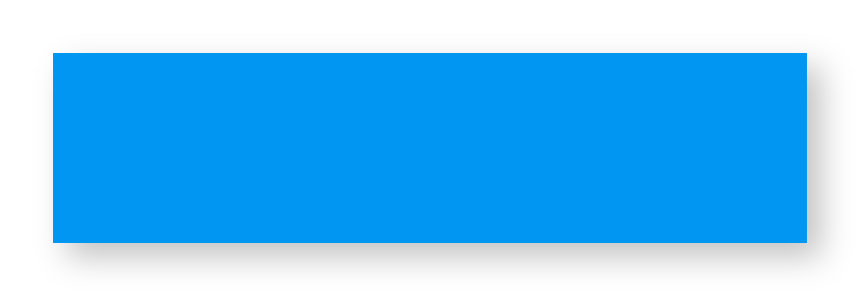 4.参保居民补缴居民医保费有哪些规定？
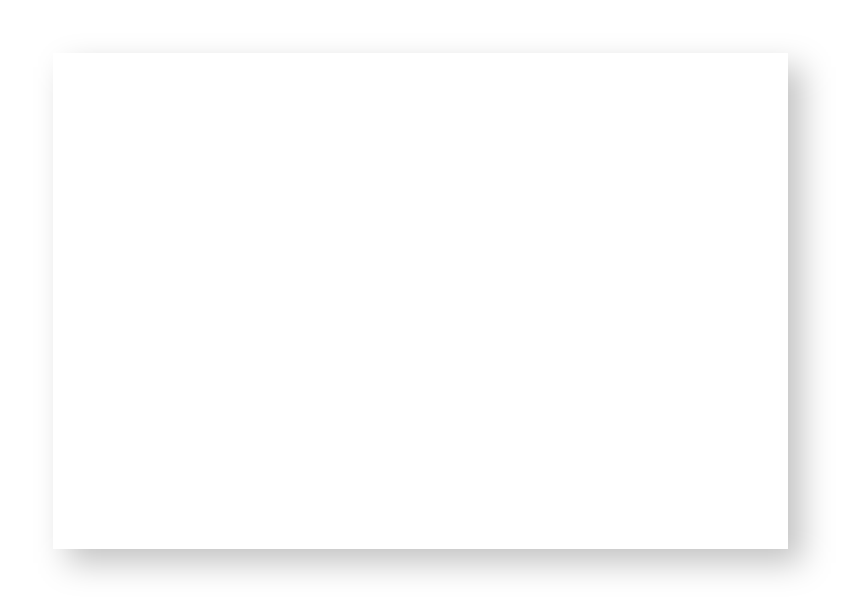 参保居民在集中缴费期没有缴纳居民医保费的，可以补缴居民医保费。6月30日之前补缴的，只补缴个人部分；6月30日之后补缴的，要补缴个人部分和财政补助部分。凡是补缴的，自缴费之日30日后享受待遇。
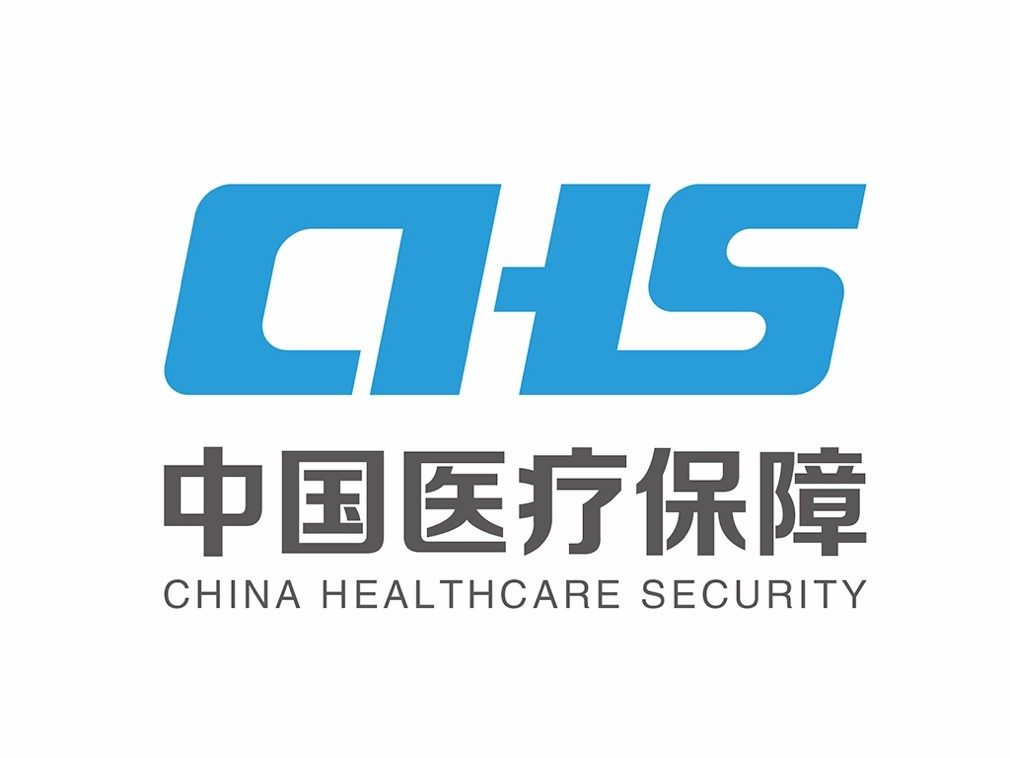 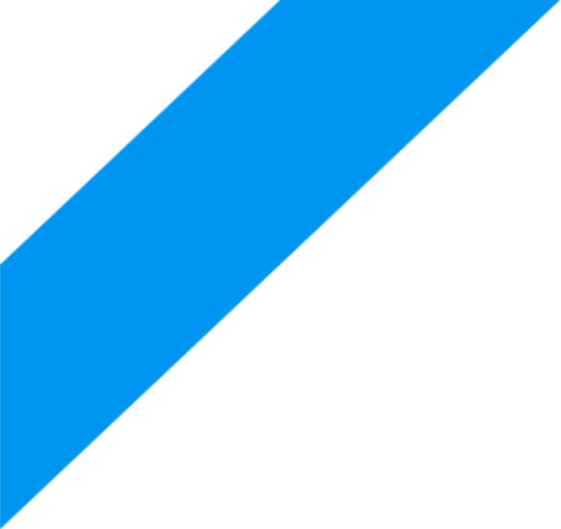 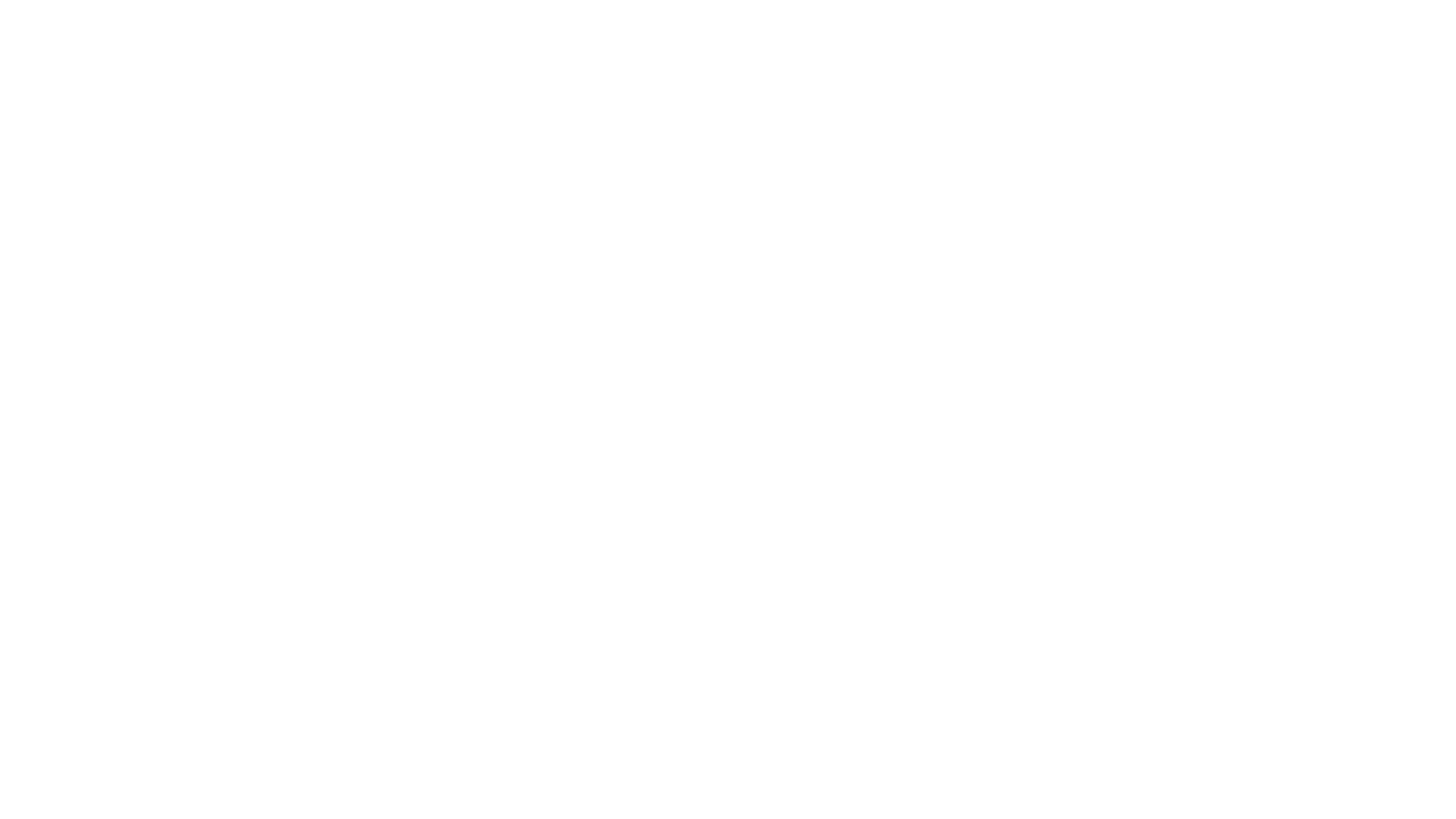 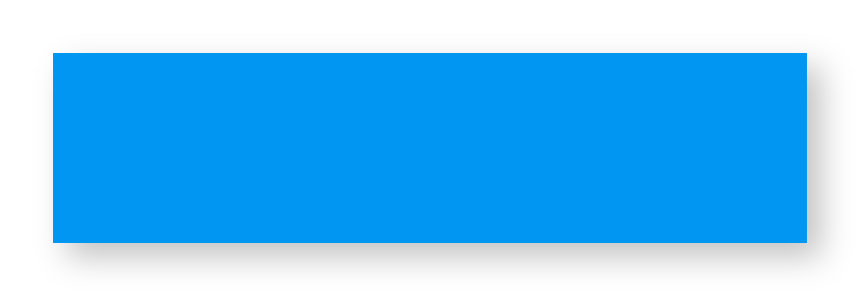 5.贫困人员参加居民医保如何享受资助？
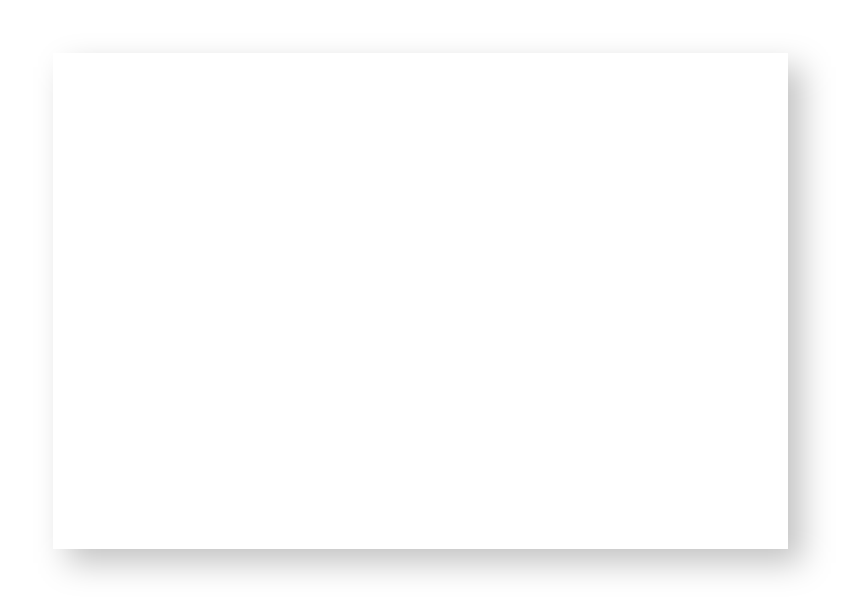 贫困人员是指以下人员：脱贫享受政策人员、特困人员、低保对象和即时帮扶人员等。以上人员按下列办法进行参保资助：一是特困人员按个人缴费标准全额资助，其他困难人员按不低于个人缴费标准的30％进行资助。二是贫困人员补缴居民医疗保险费只补缴个人部分、且随时补缴随时享受待遇。
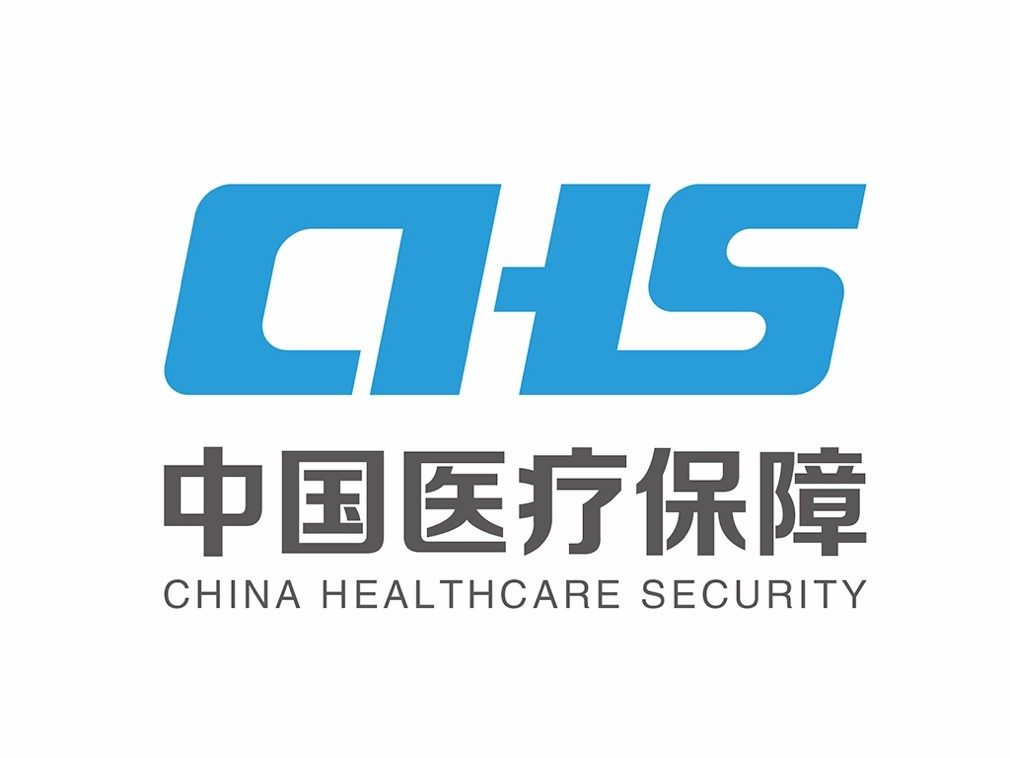 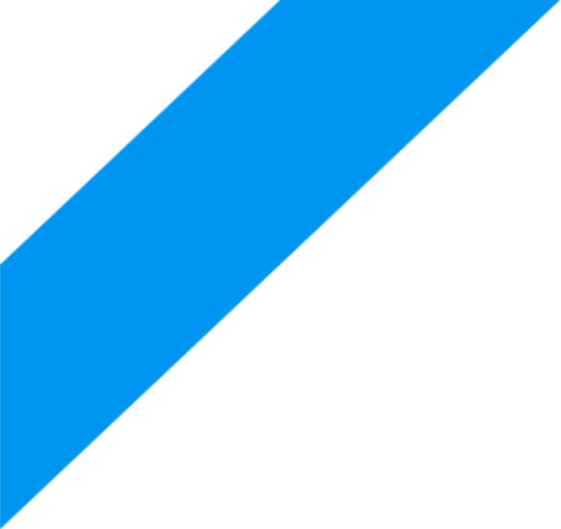 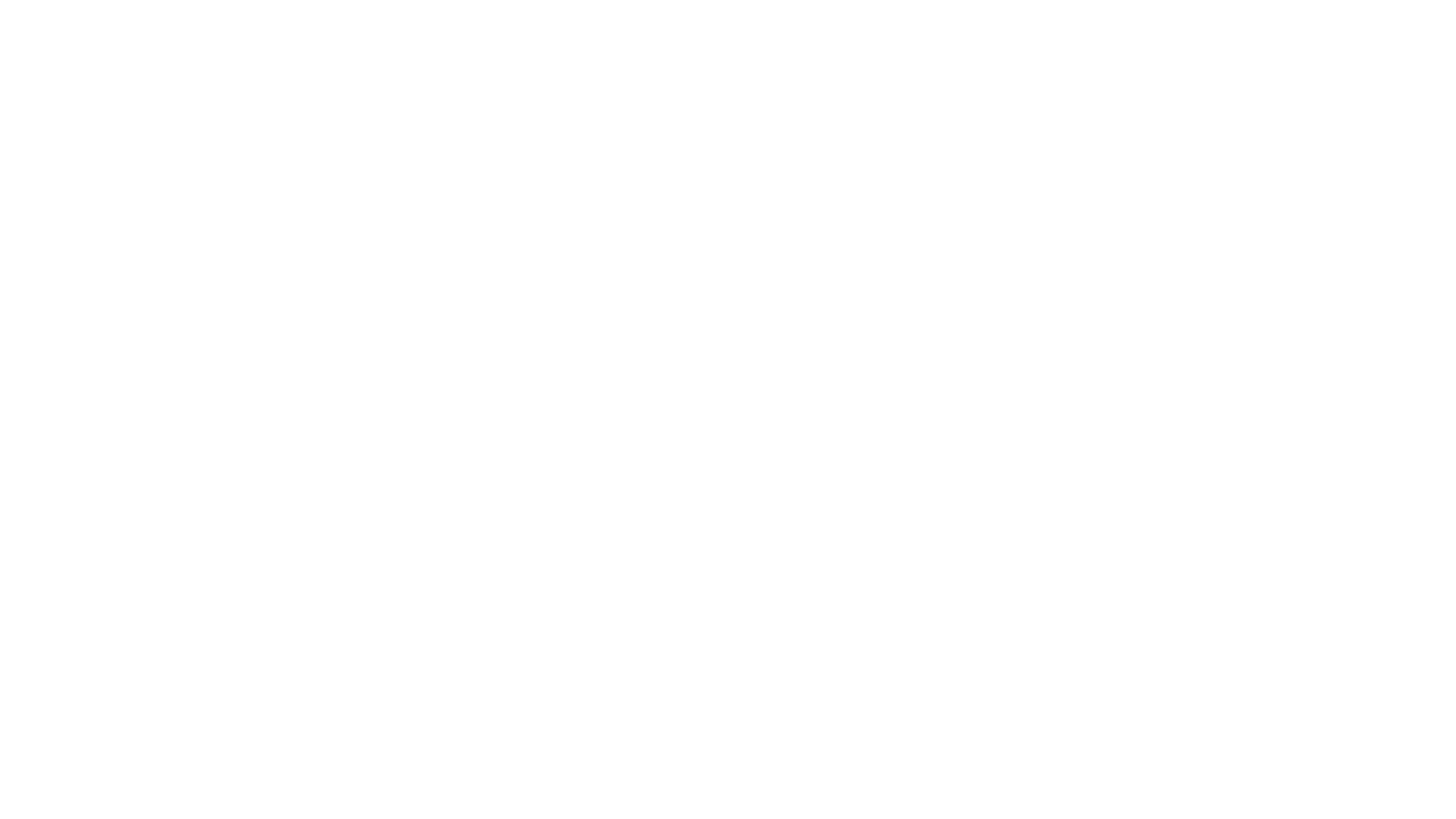 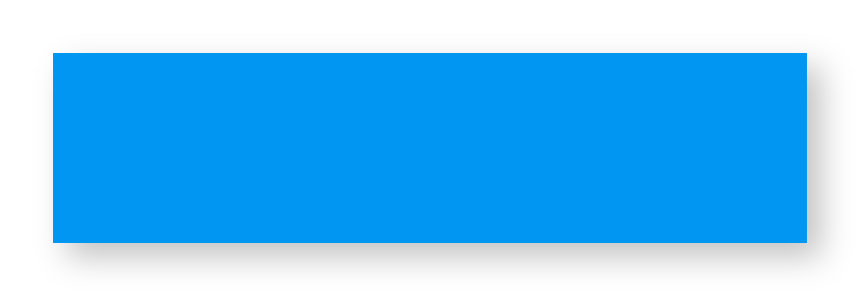 6.贫困人员可以享受哪些医疗保障待遇？
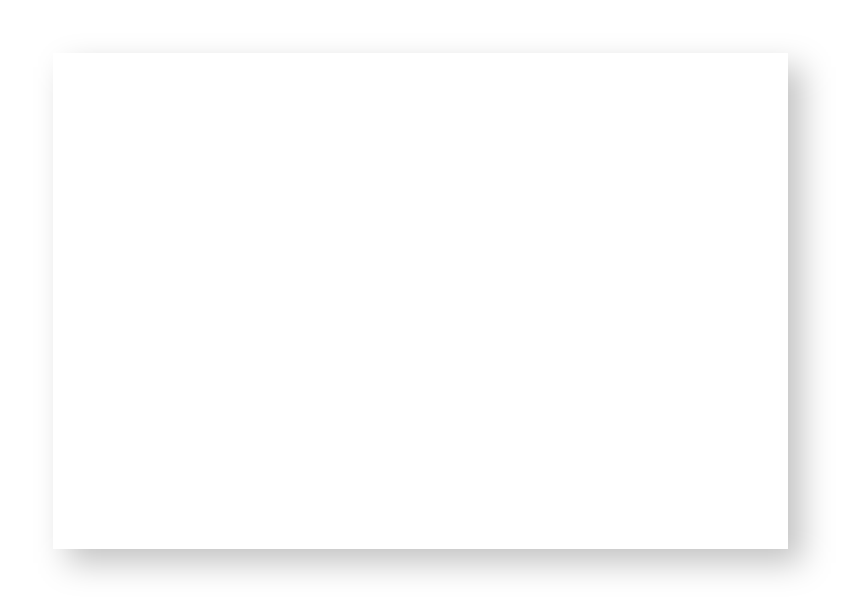 贫困人员参加居民医保后，可享受以下几种待遇：一是可以享受基本医保待遇、大病保险待遇、大额医疗费用补助待遇、医疗救助待遇、医疗再救助待遇“五重保障”待遇。二是贫困人员在当地联网医院住院所发生的医疗费用，出院时实现“五重保障”“一单制结算”。
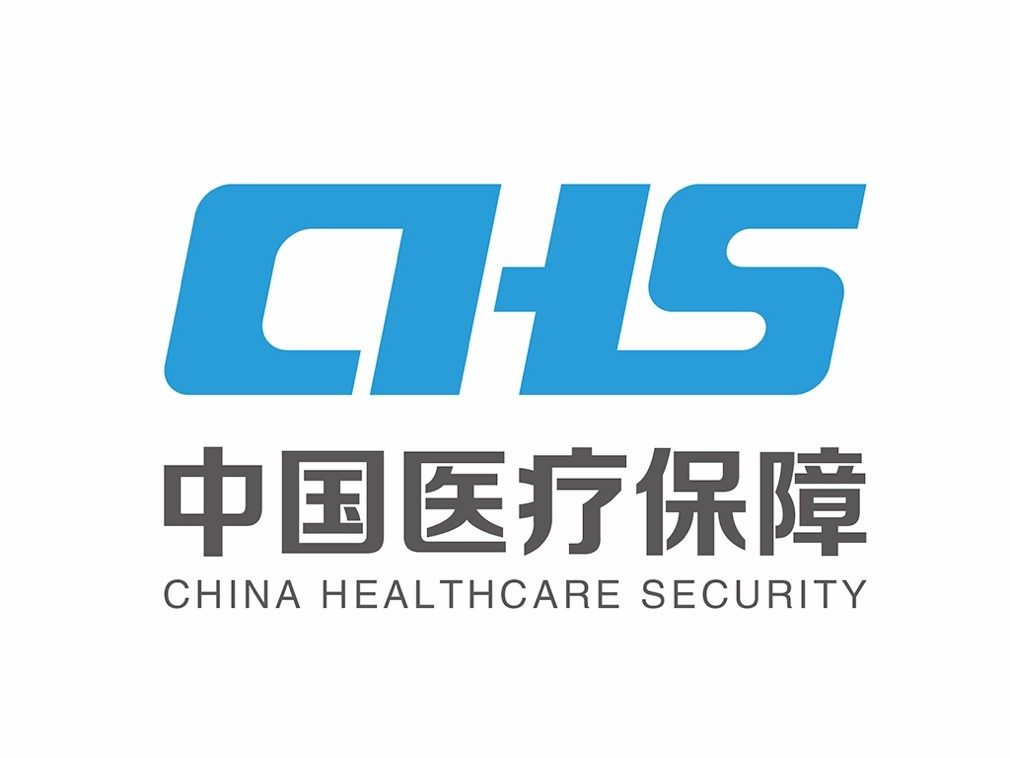 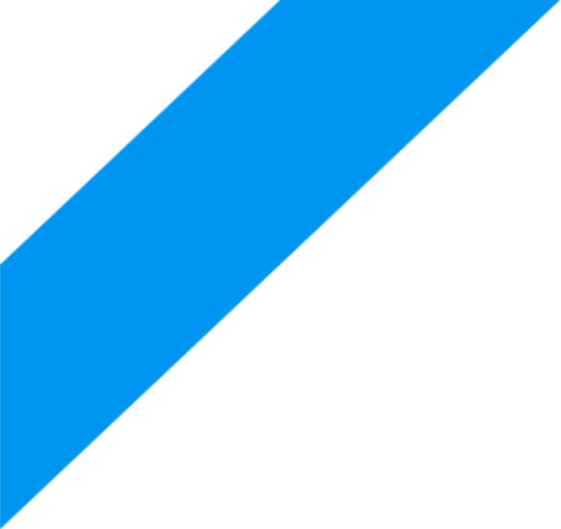 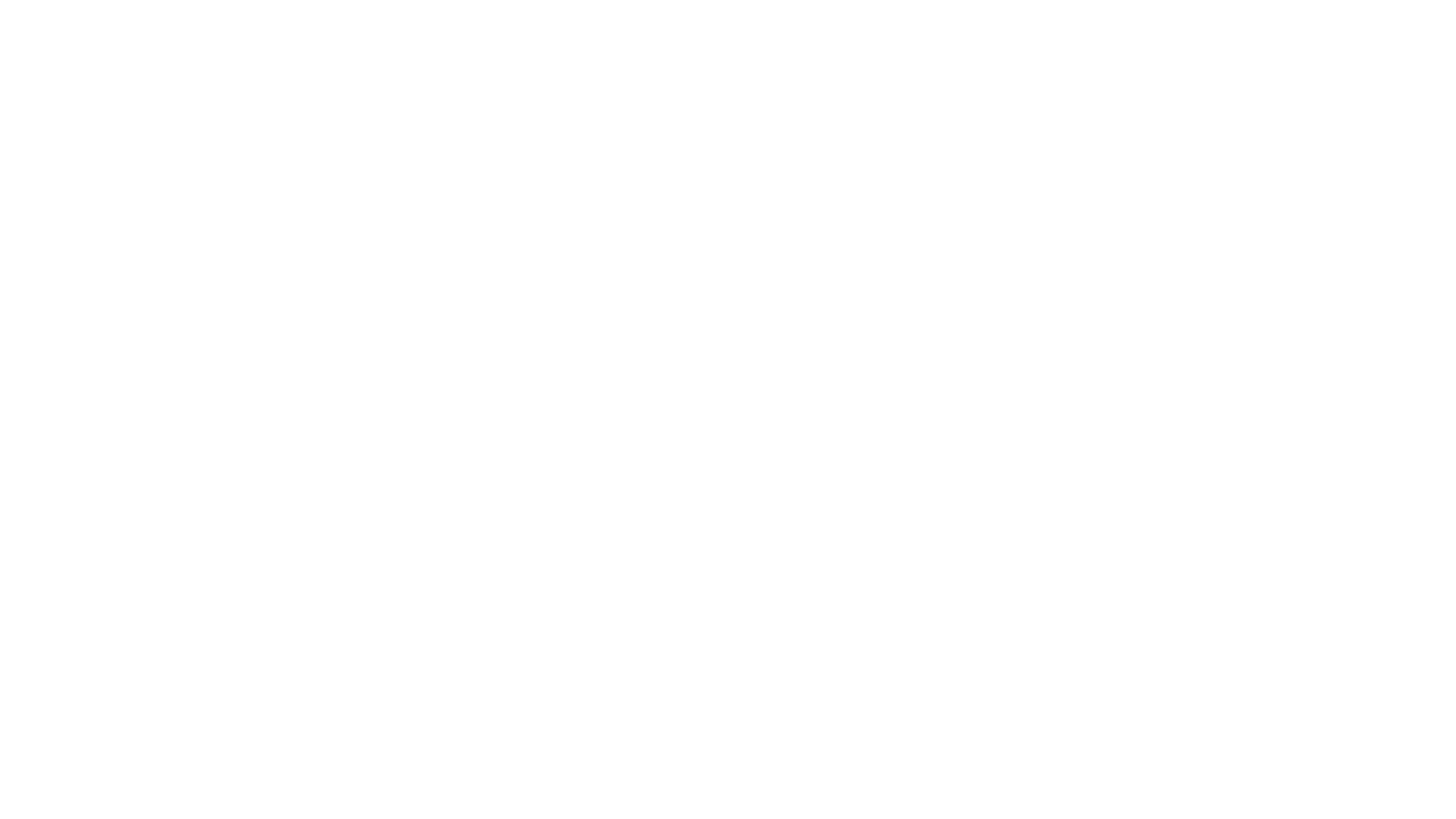 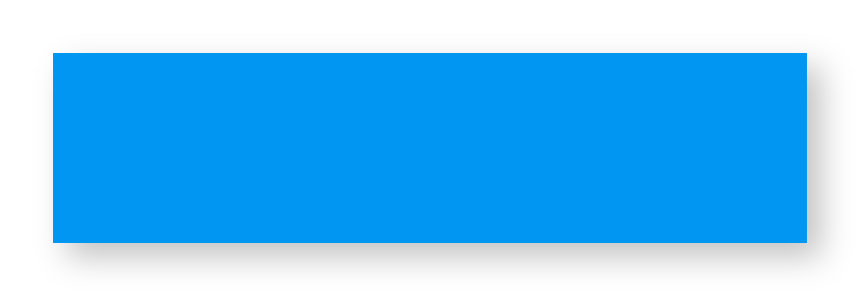 7.贫困人员如何申请门诊慢性病？
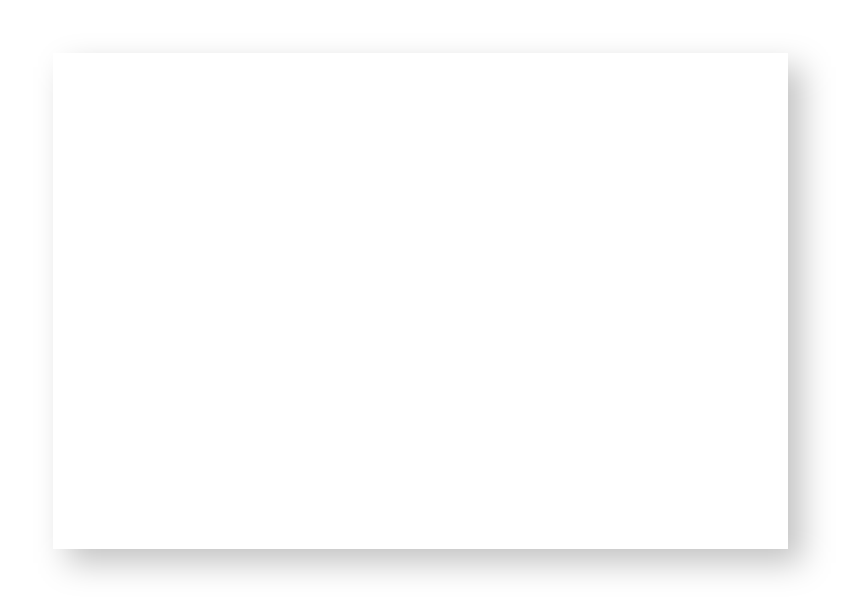 目前我市居民医保门诊慢性病有40种。参加居民医保只要患有40种病种中的一种或两种及以上慢性病，即可申请门诊慢性病。申请时，需要提供身份证和与所患慢性病的相关证明材料，只要证明材料诊断明确，随时受理、随时办理，如果诊断不明确先受理，10个工作日完成认定。
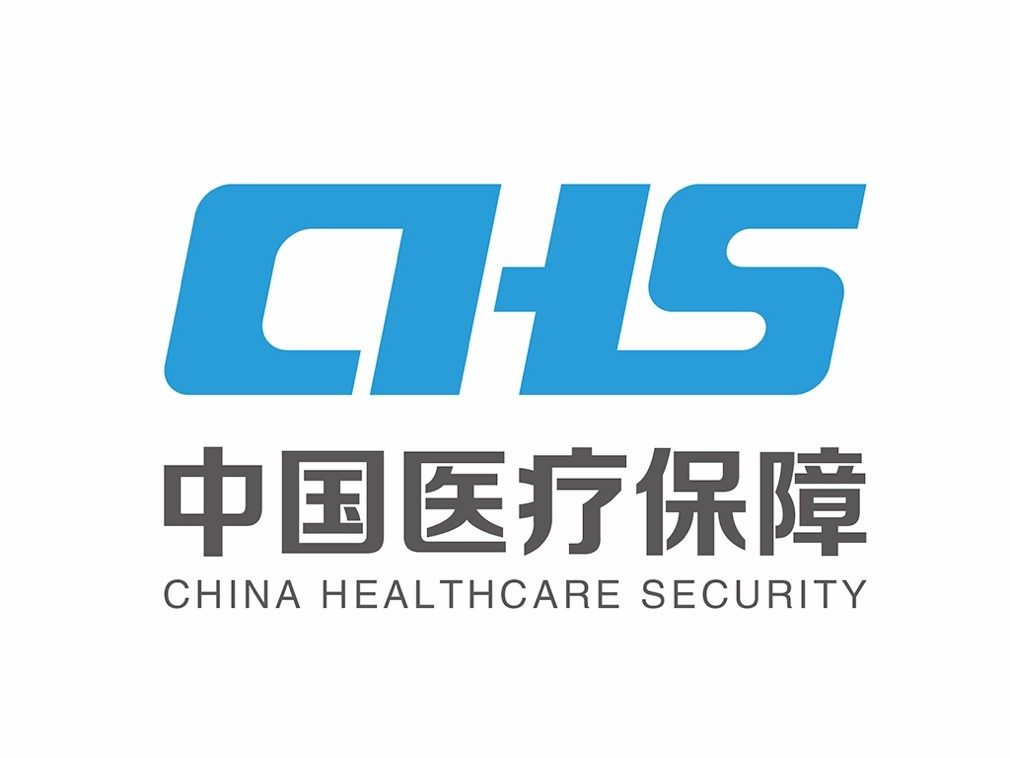 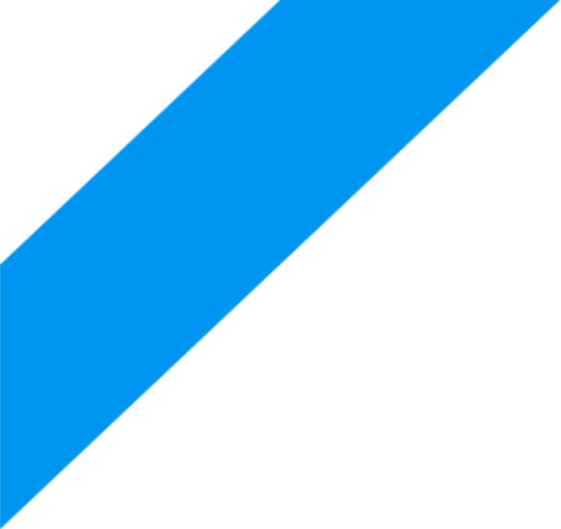 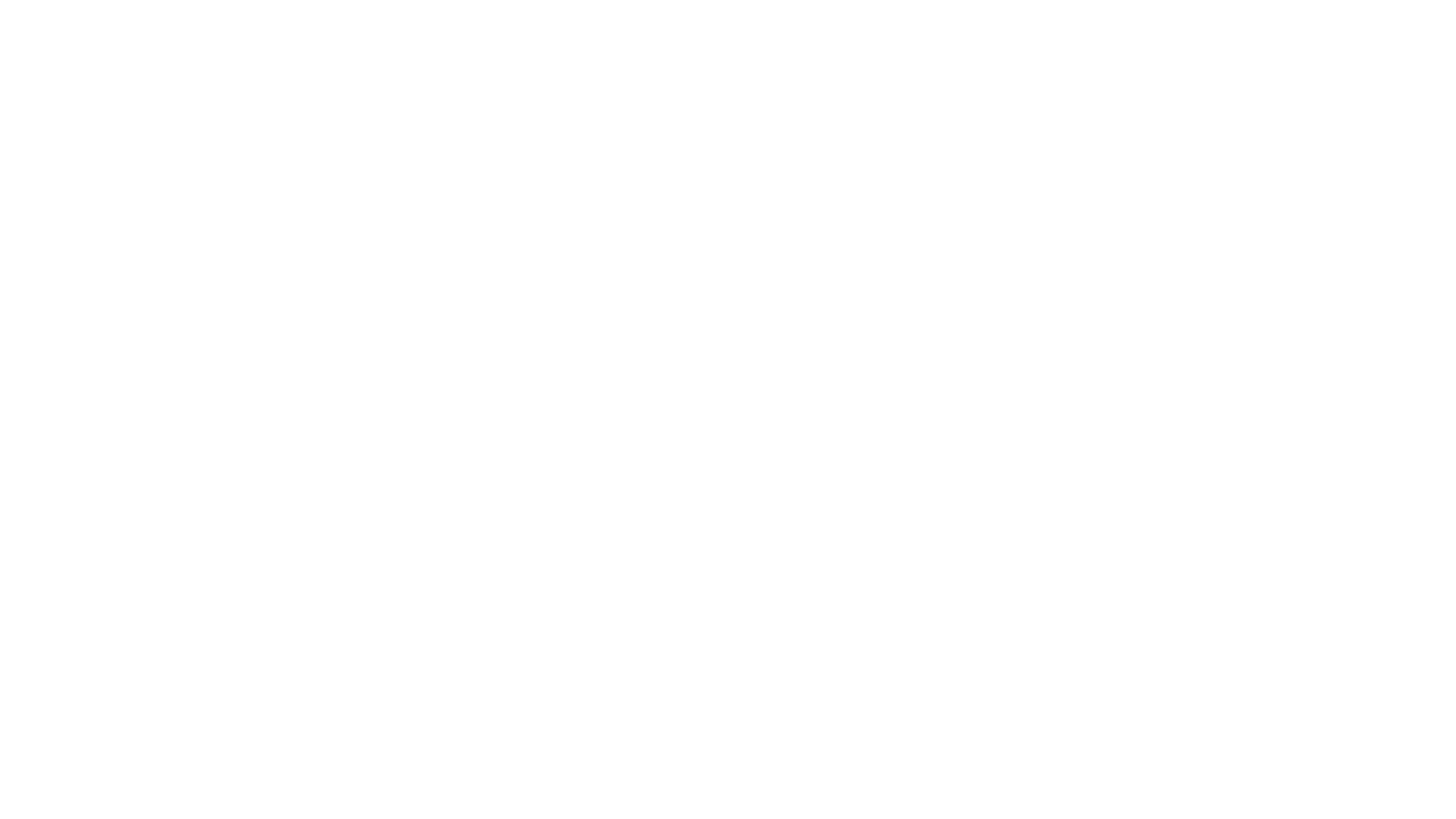 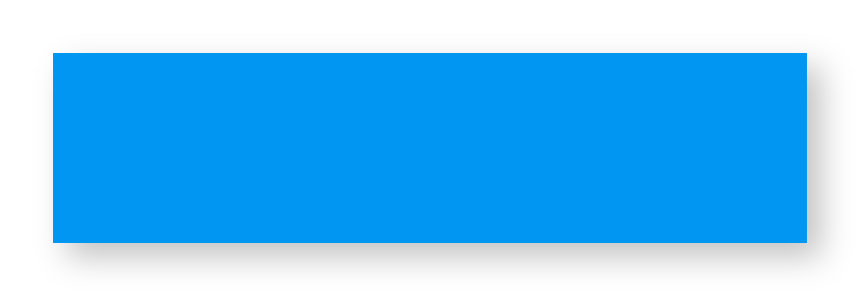 8.贫困人员大病保险待遇有哪些优惠政策？
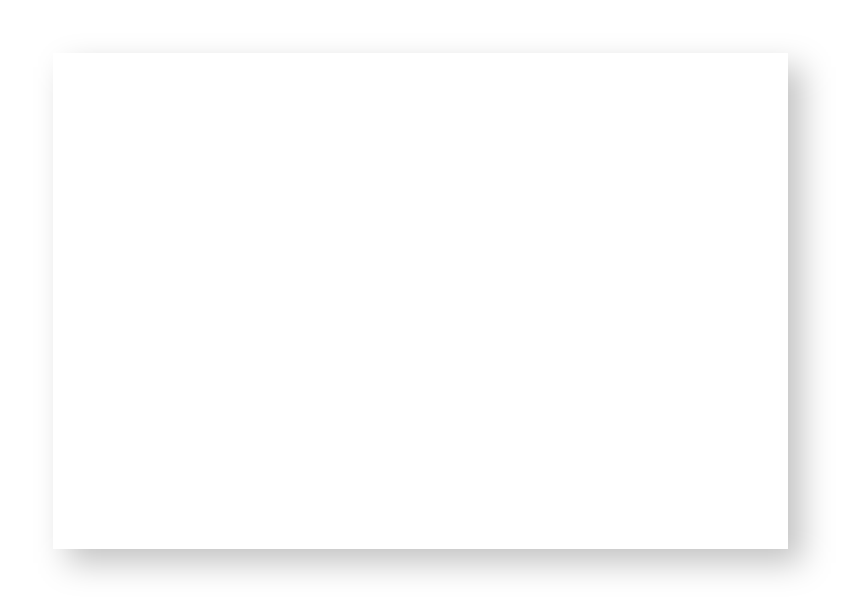 与普通参保居民相比，贫困人员大病保险政策有以下几个方面的优惠：一是起付线。普通居民起付线为9500元、贫困人员为5000元。二是报销比例。同档次的，贫困人员的报销比例比普通居民提高约10个百分点。三是封顶线。普通居民封顶线为40万元/年、贫困人员不设封顶线。
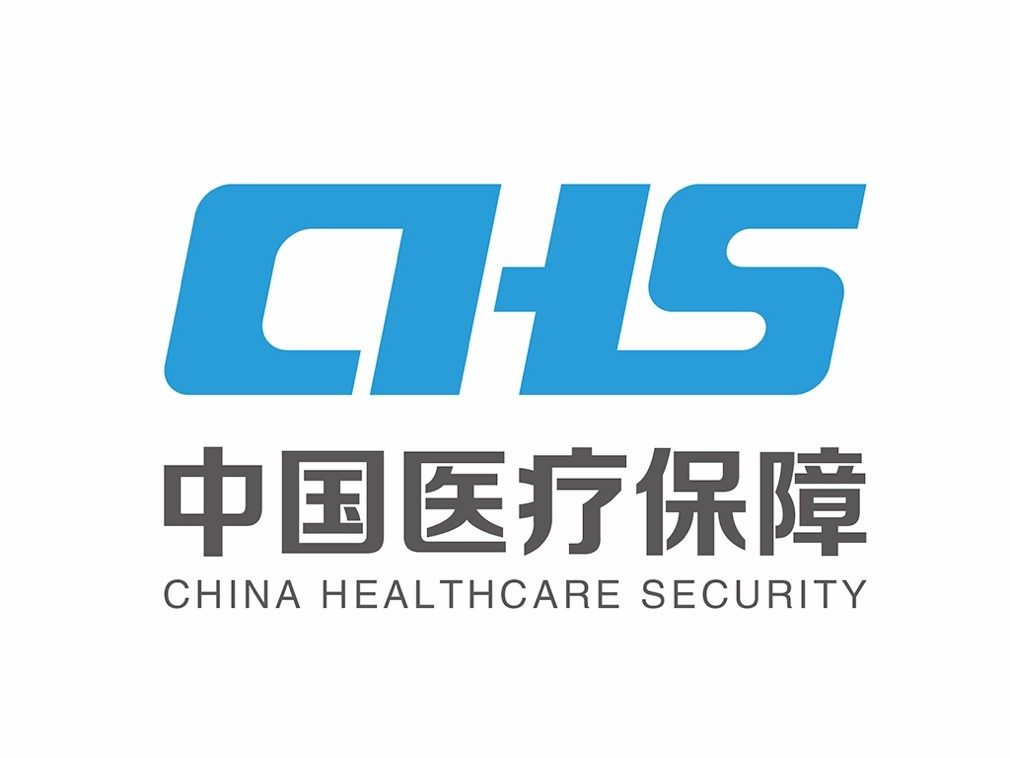 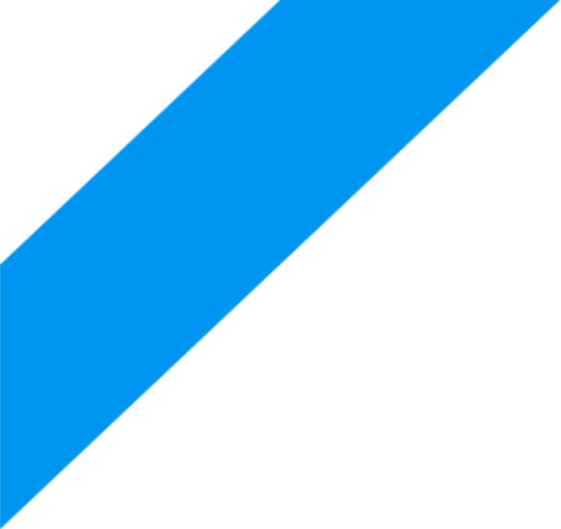 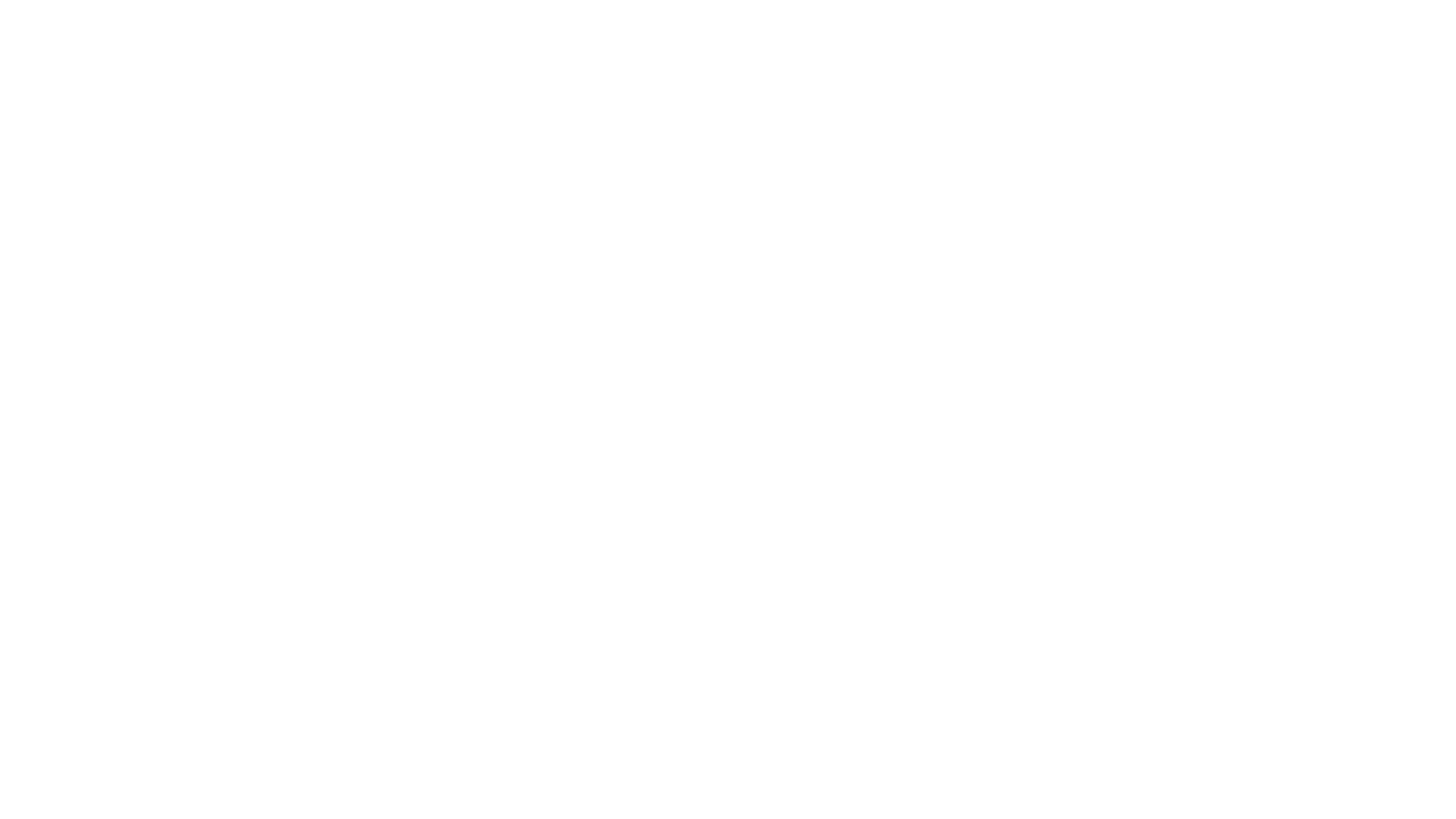 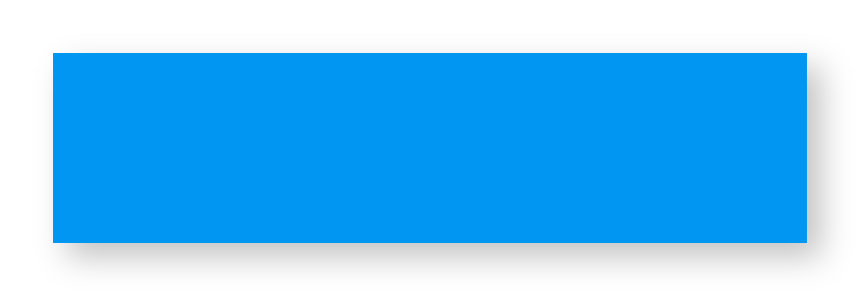 9.脑瘫和孤独症儿童门诊大病待遇如何规定？
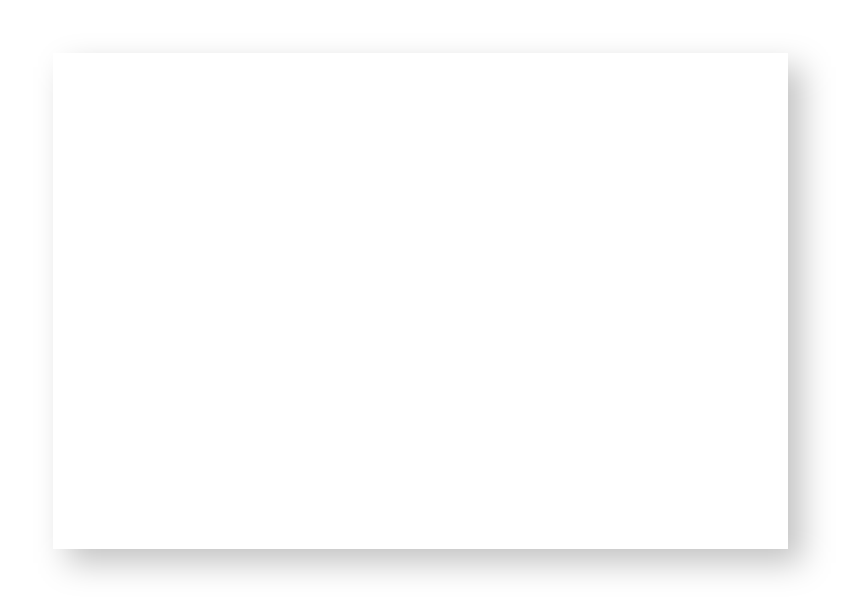 脑瘫和孤独症儿童申请居民医保门诊大病后，可在定点的门诊康复医疗机构进行门诊康复，按照下列政策报销：起付线300元、报销比例70％，每年封顶线5万元。
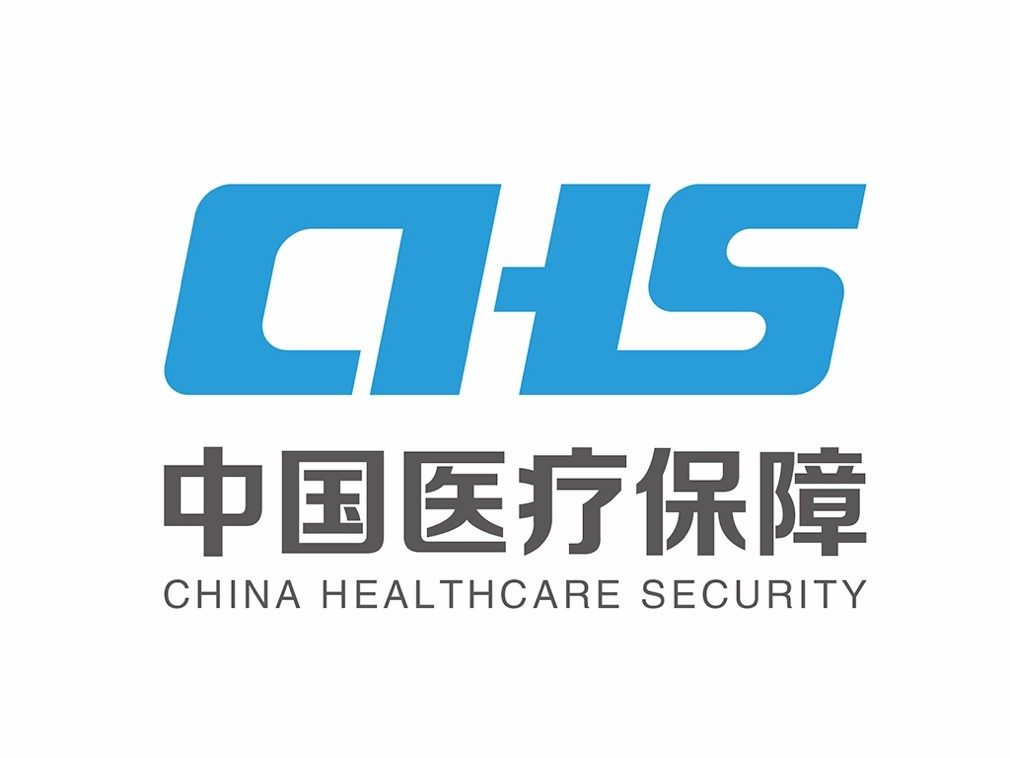 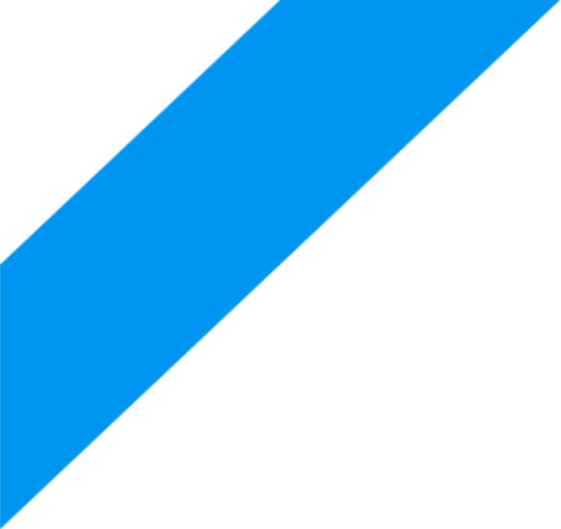 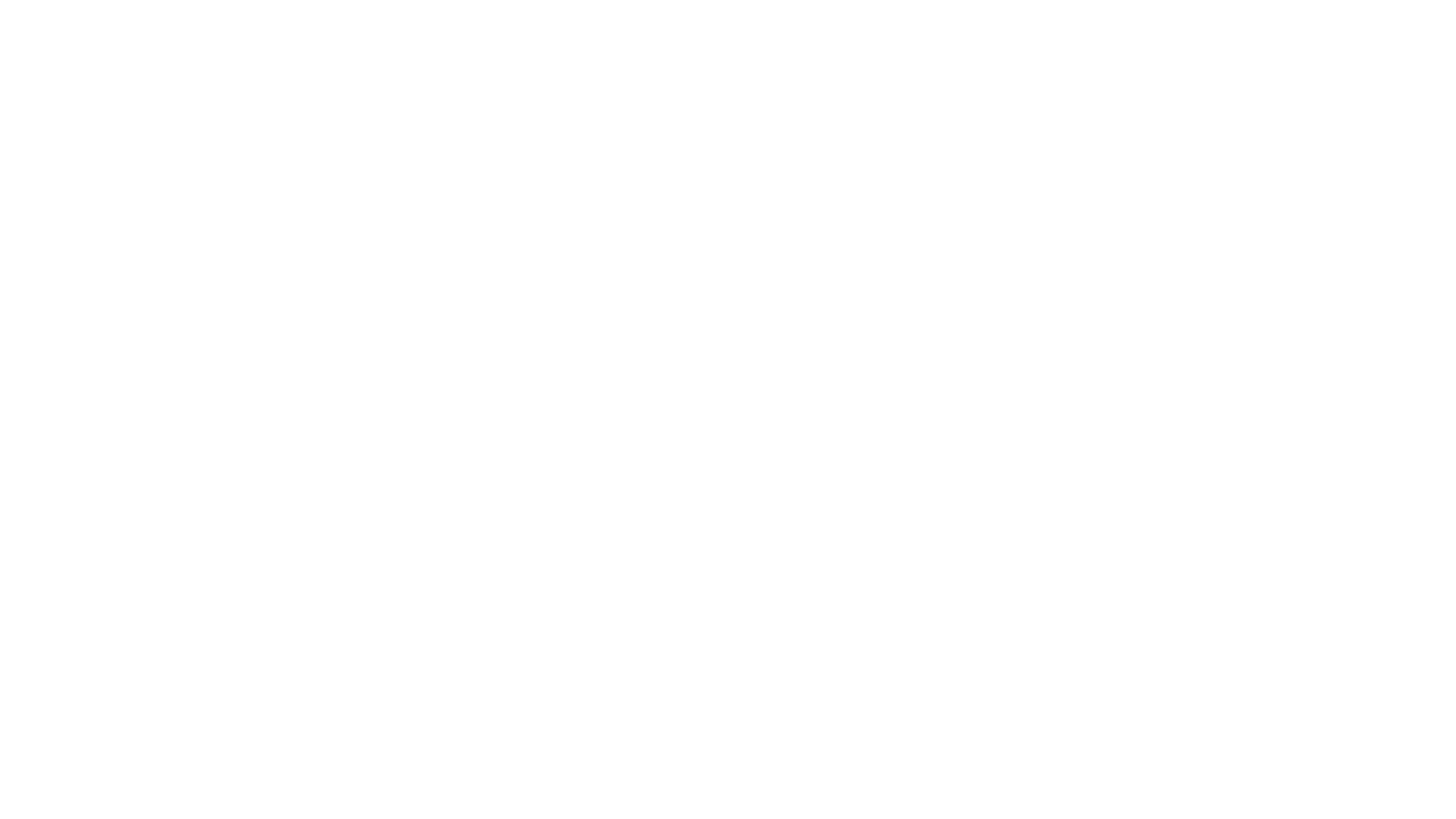 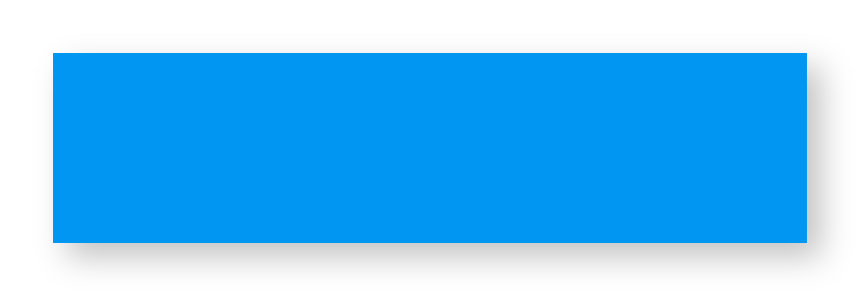 10.2022年居民医保缴费标准是多少？
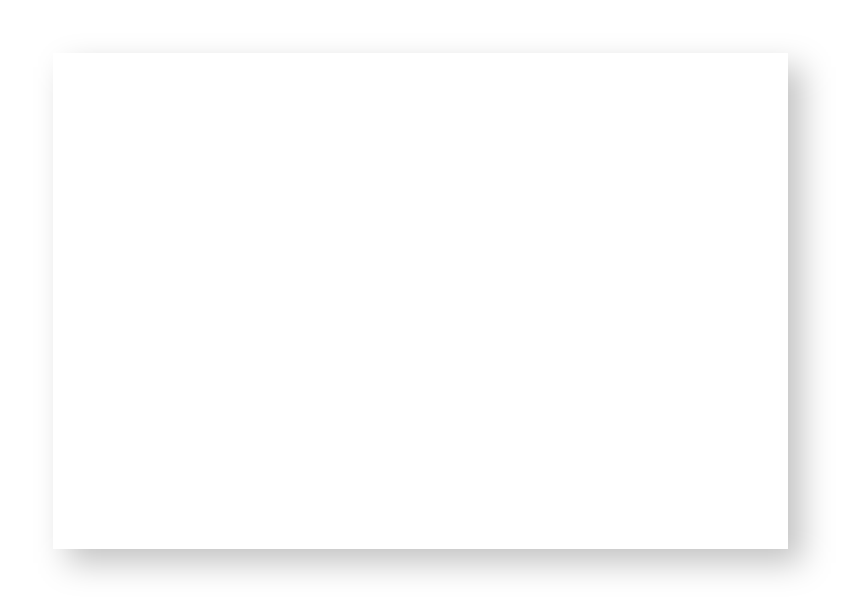 按照有关文件规定，2022年居民医保个人缴费标准320元。
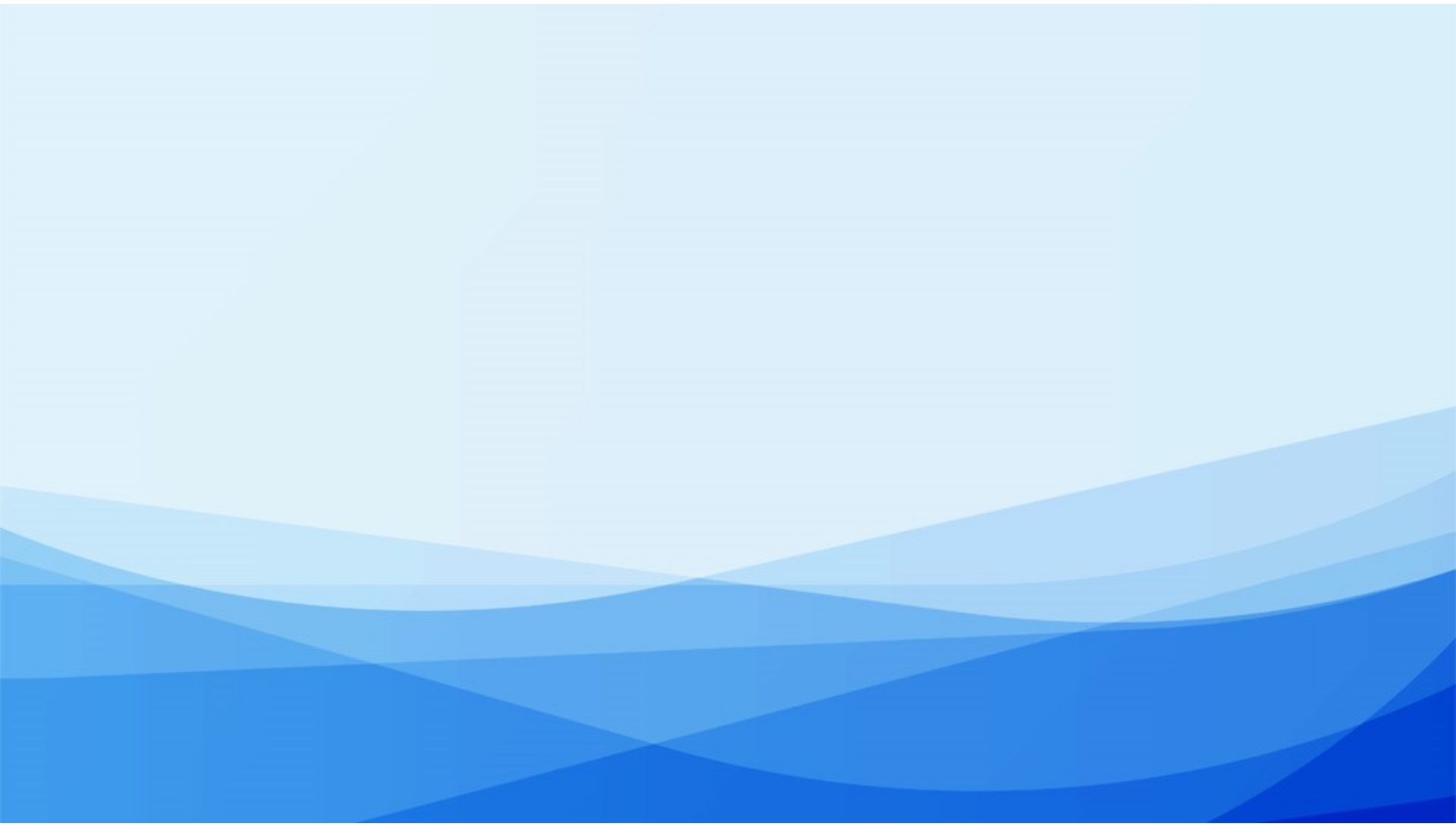 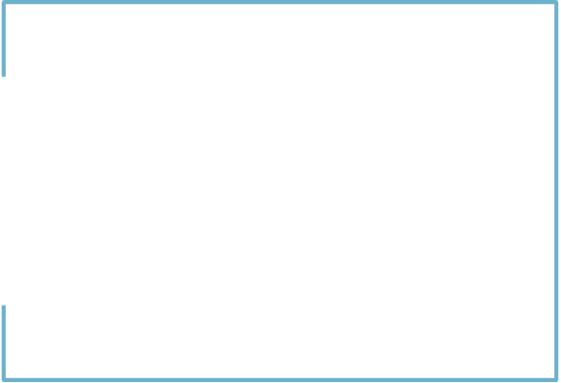 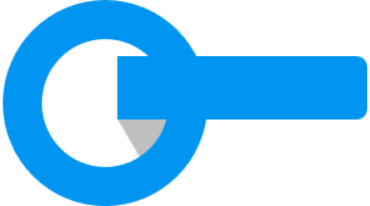 四、特殊保障服务
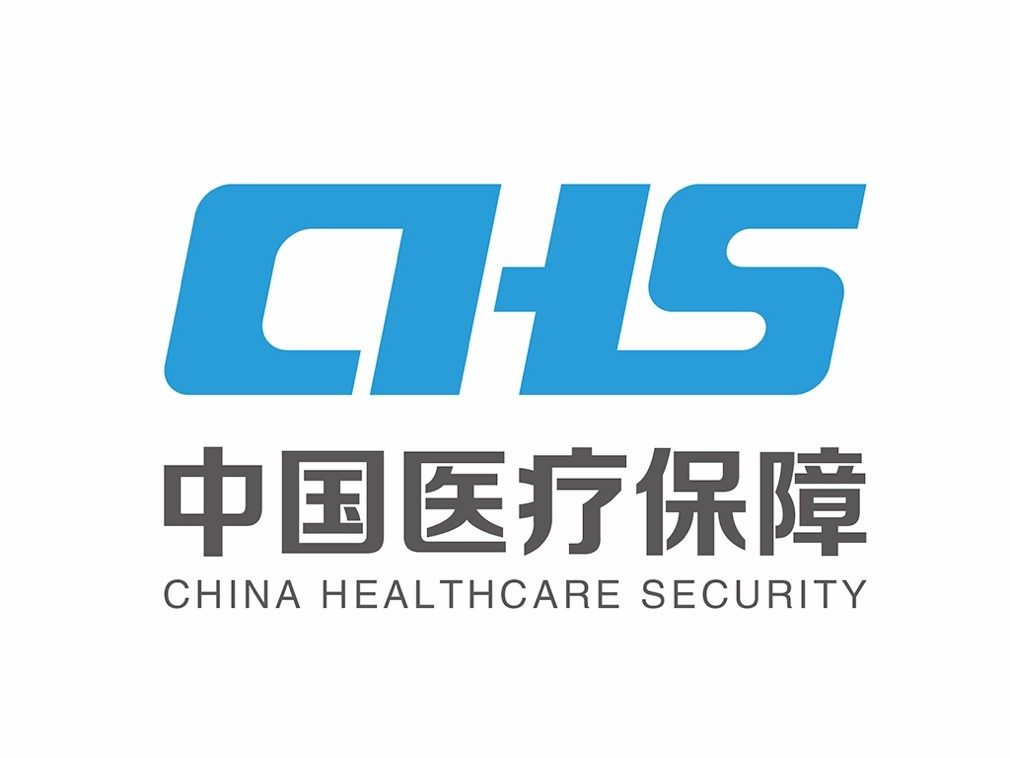 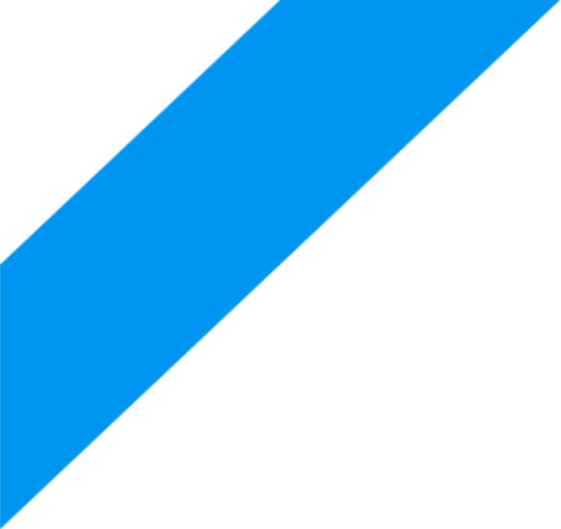 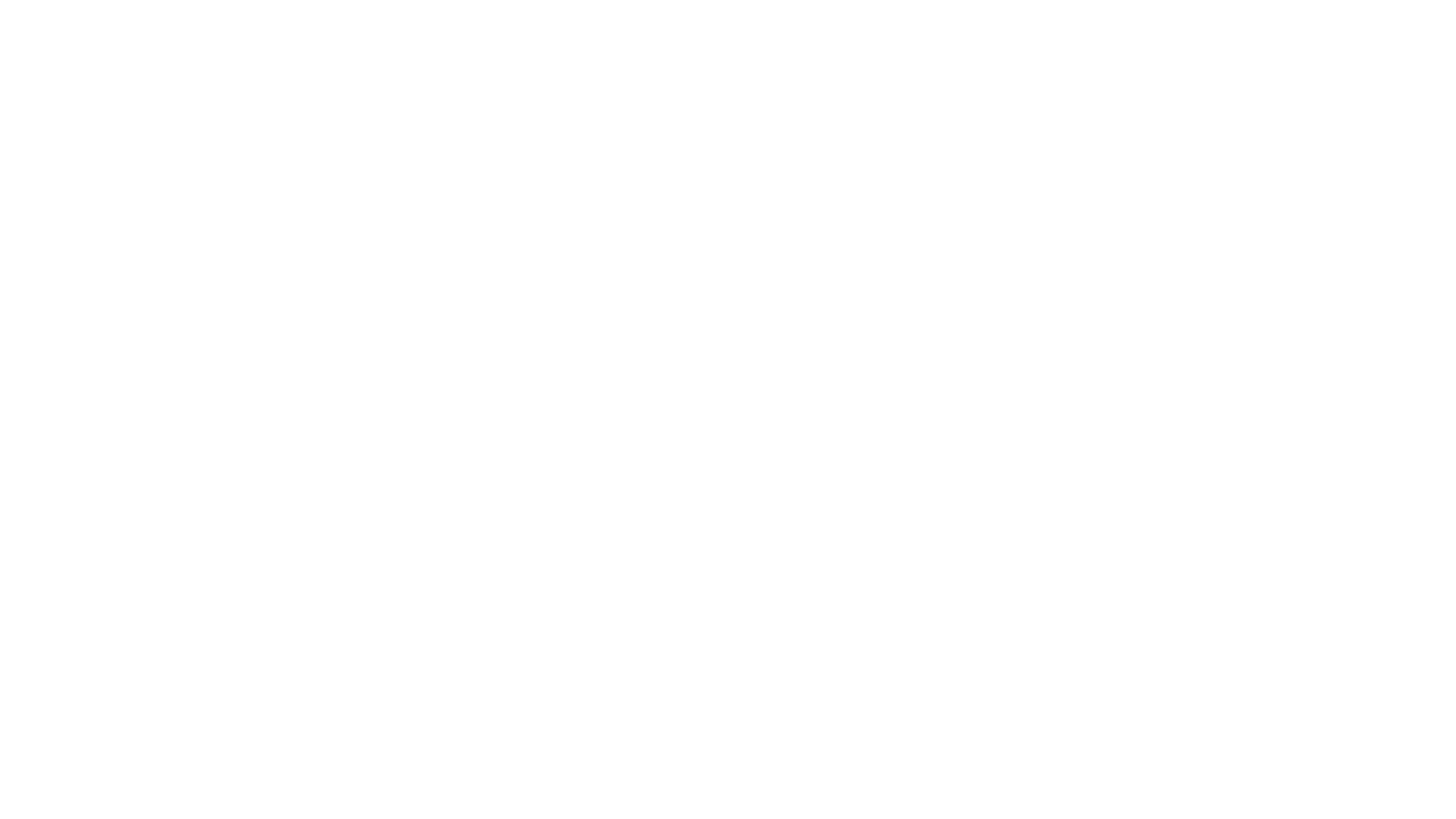 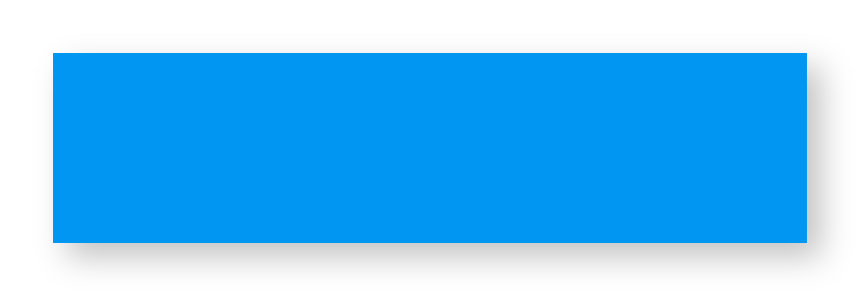 1.职工门诊慢特病有哪几种？
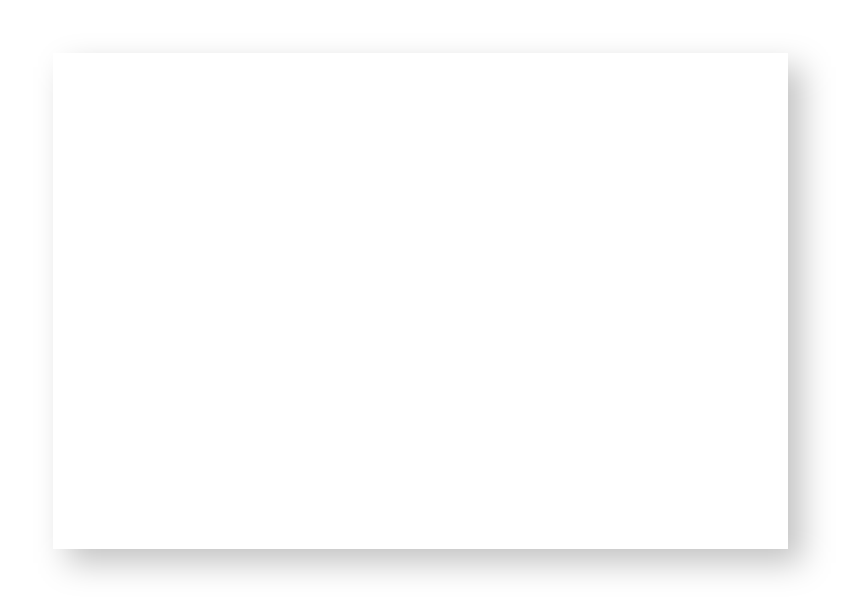 目前职工门诊慢特病病种共有37种。具体病种为：1.肺源性心脏病；2.冠心病；3.高血压合并并发症（并发症包括：高血压并发脑损害、高血压性心脏病、高血压性肾病、高血压合并眼底病变）；4.慢性肾脏病（包括慢性肾功能不全失代偿期、尿毒症期（血液透析、腹膜透析））；5.糖尿病伴有并发症（并发症包括：2型糖尿病合并感染、糖尿病合并心脏损害、糖尿病性肾病、糖尿病并周围神经病变、糖尿病并周围血管病变）；6.脑血管病后遗症;7.结核;8.病毒性肝炎;9.类风湿性关节炎;10.慢性骨髓炎;11.再生障碍性贫血;12.慢性胰腺炎;13.恶性肿瘤门诊治疗;14.器官移植抗排异治疗;15.系统性红斑狼疮;
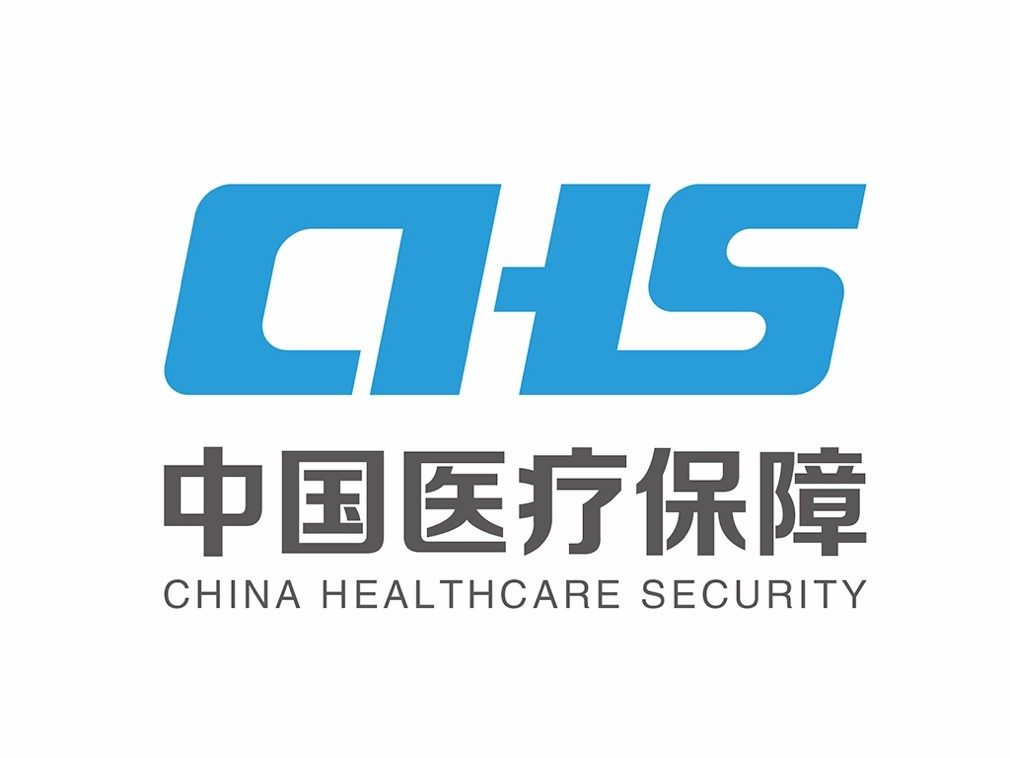 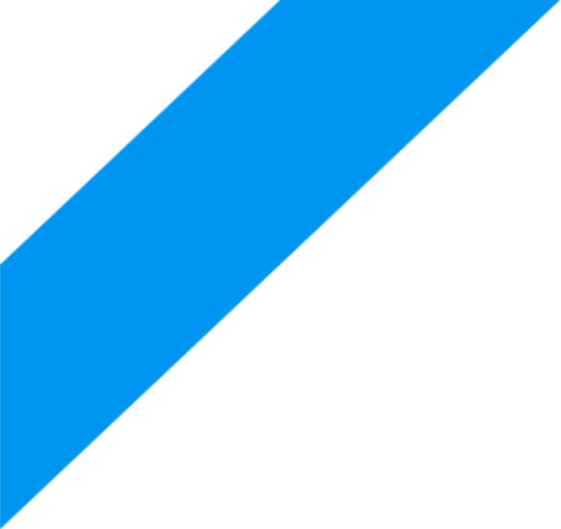 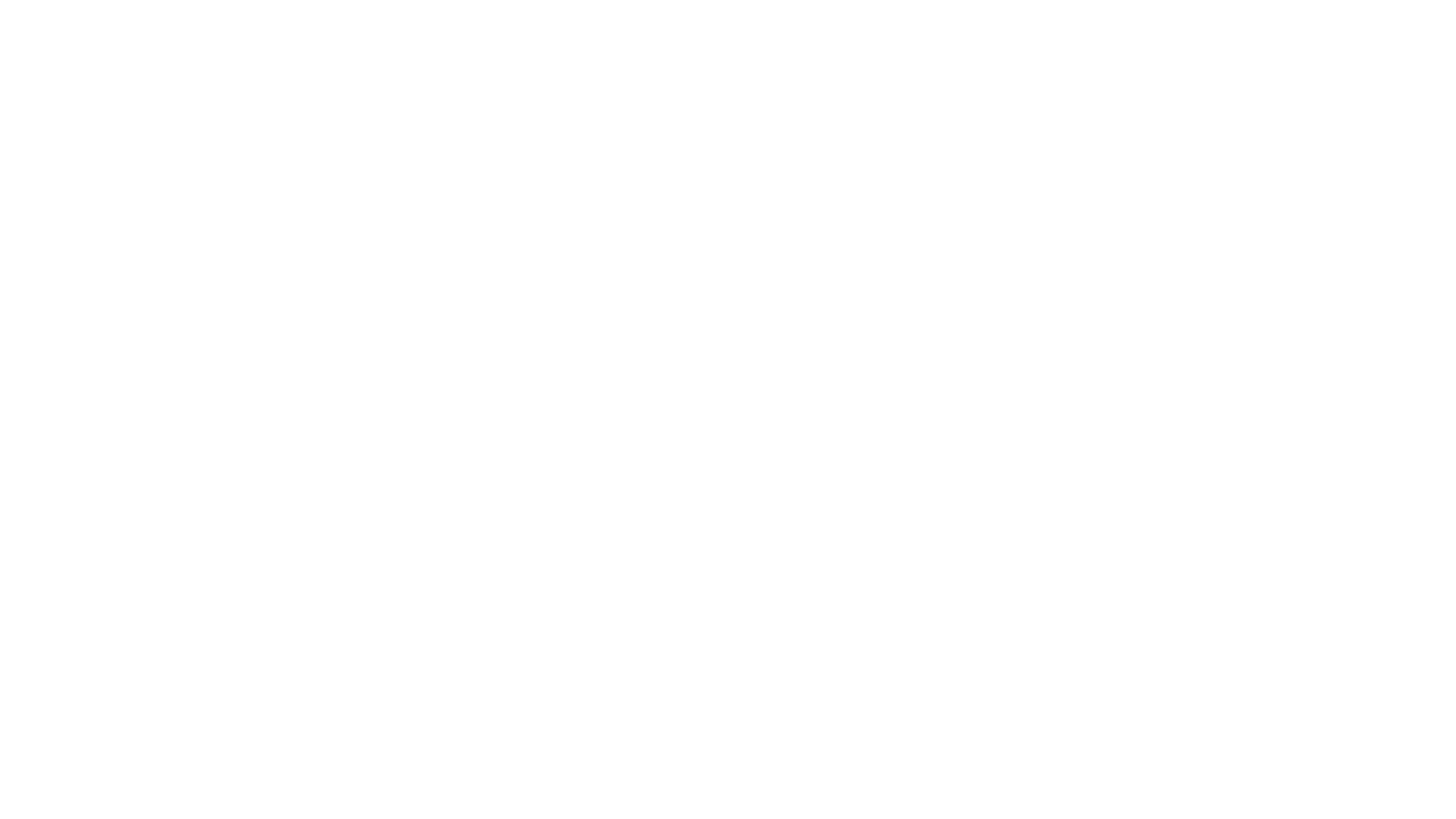 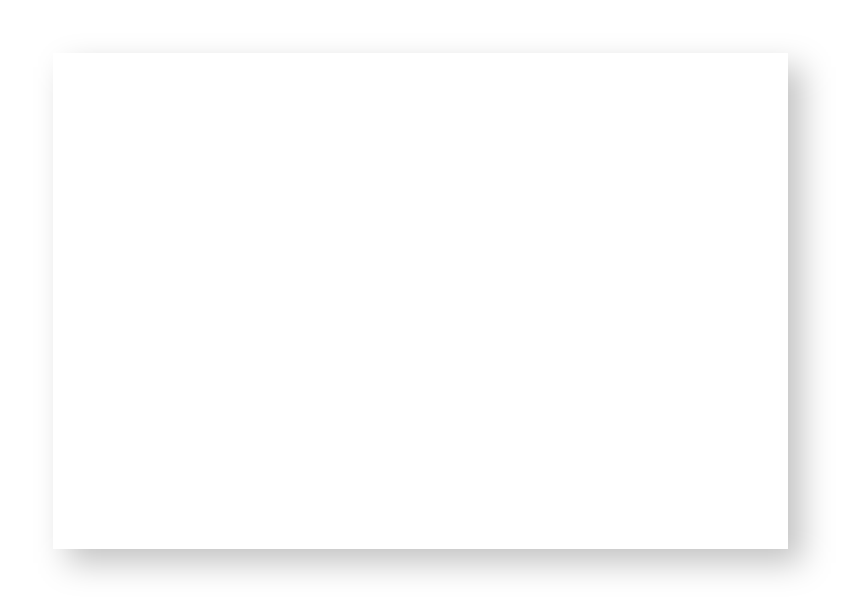 16.精神病;17.严重精神障碍（包括精神分裂症、分裂情感性障碍、偏执性精神病、双相[情感]障碍、癫痫所致精神障碍、精神发育迟滞伴发精神障碍）；18.银屑病；19.帕金森病；20.慢性阻塞性肺疾病；21.特发性肺间质纤维化；22.支气管哮喘；23.肺动脉高压；24.血友病；25.重症肌无力；26.强直性脊柱炎；27.克罗恩病；28.溃疡性结肠炎；29.痛风；30.前列腺增生；31.慢性乙型肝炎;32.慢性丙型肝炎;33.肝硬化;34.肺结核;35.肺外结核;36.耐药性结核病;37.广泛耐药结核。
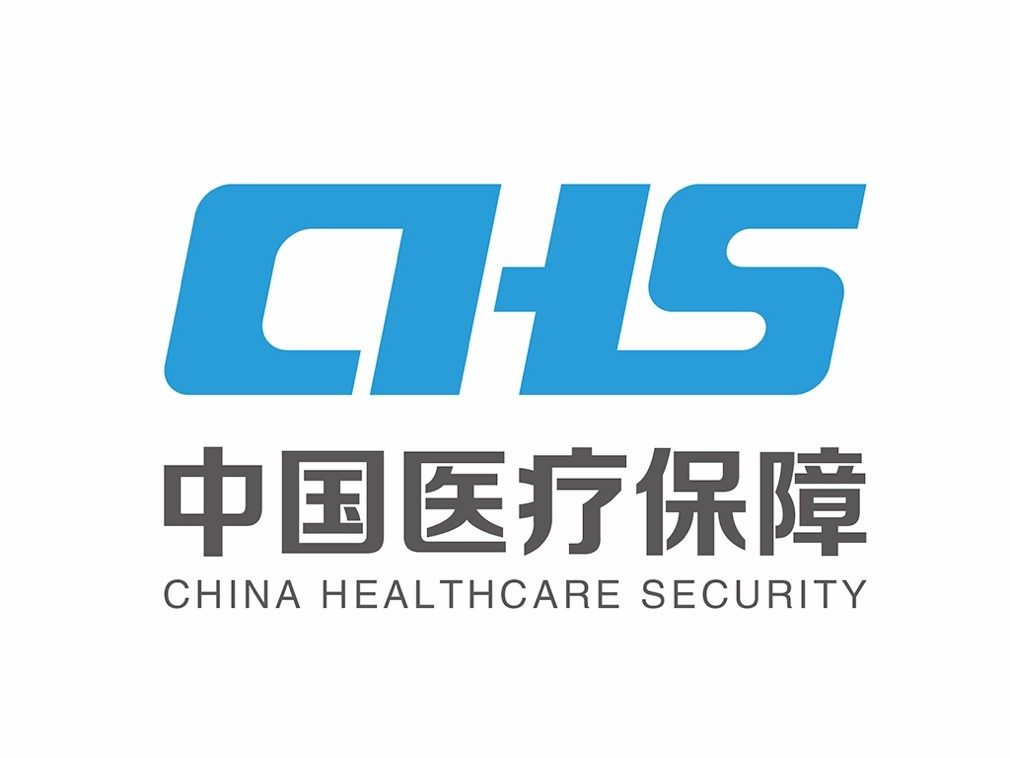 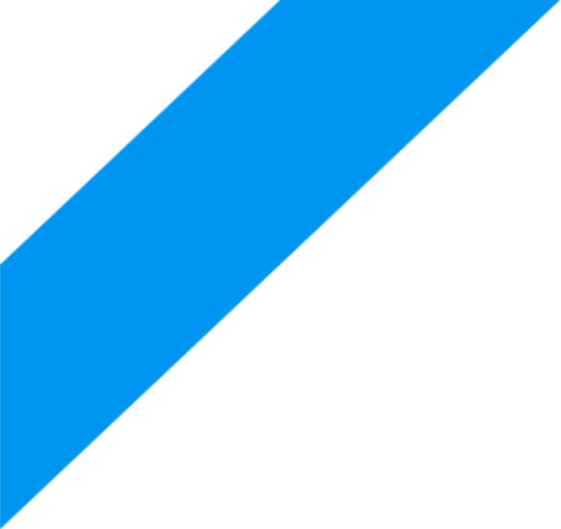 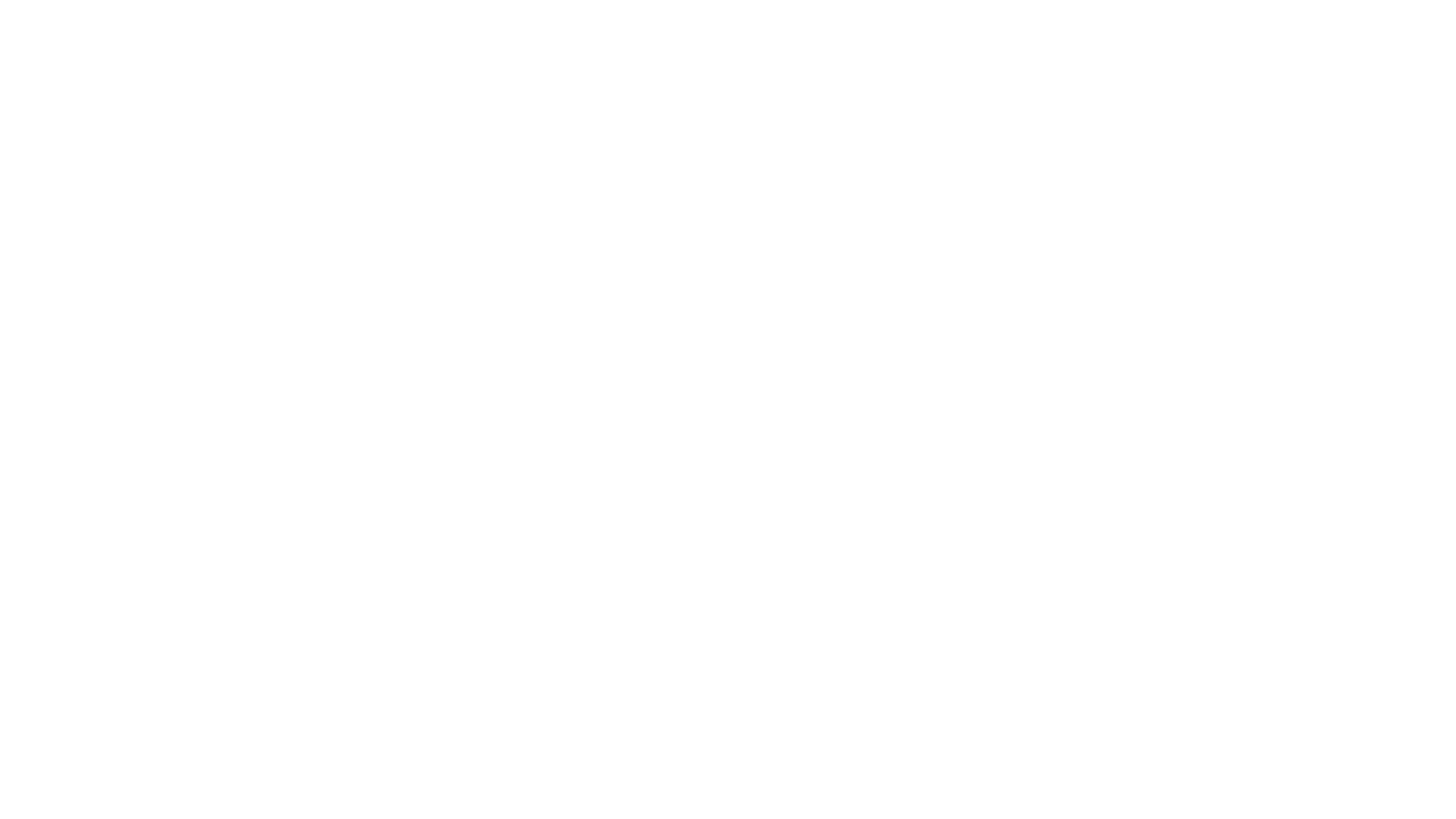 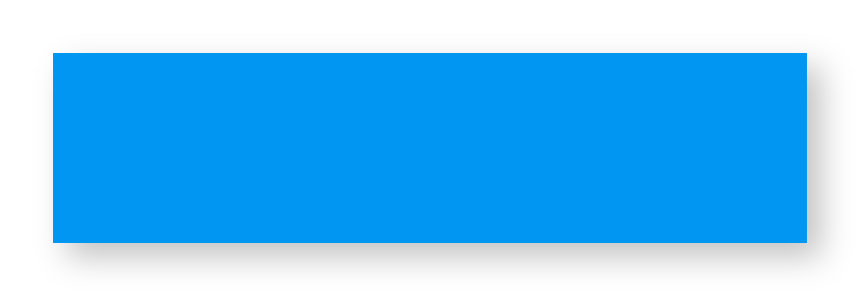 2.申报职工门诊慢特病需要哪些材料？
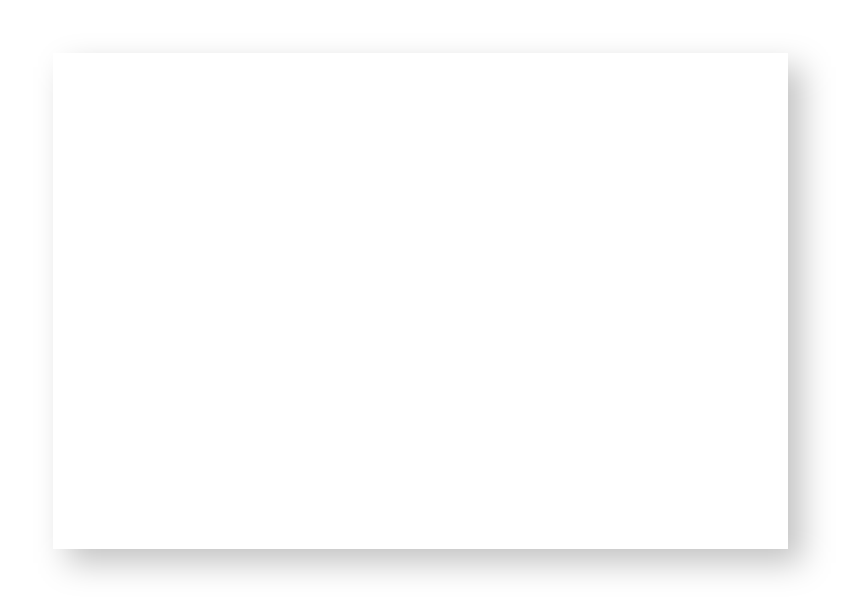 申请病种的相关病历、检查化验报告。原则上凡可提供一级及以上协议定点医疗机构近3个月的病历、检查、化验结果的，不再重复诊断、检查、化验。
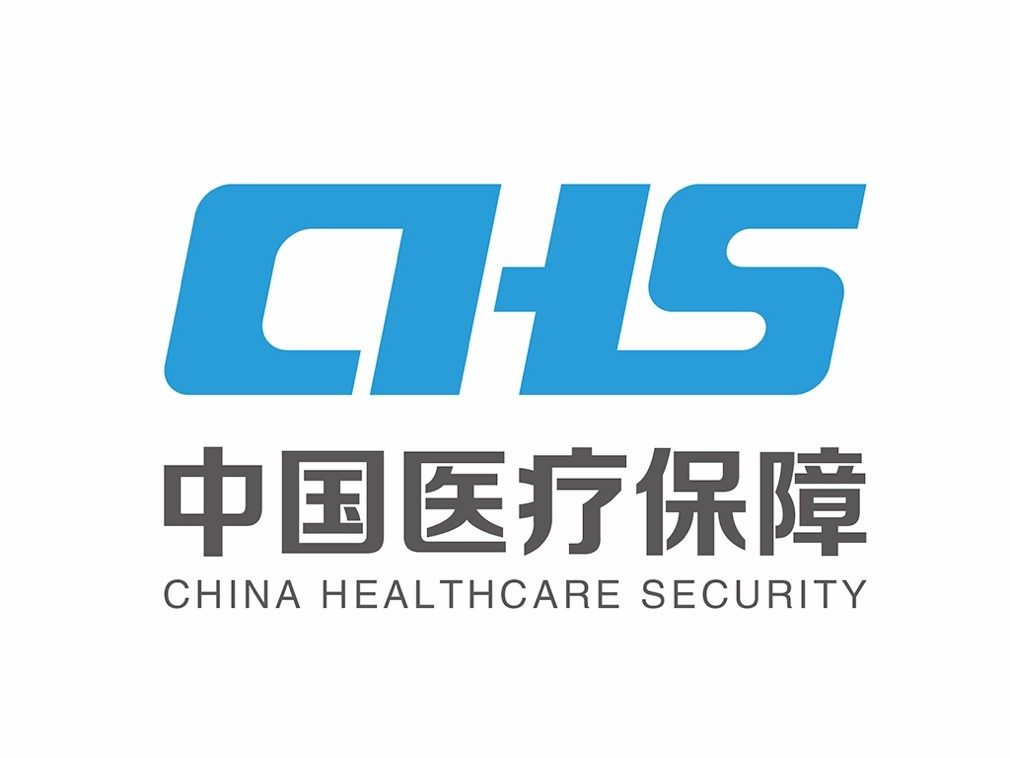 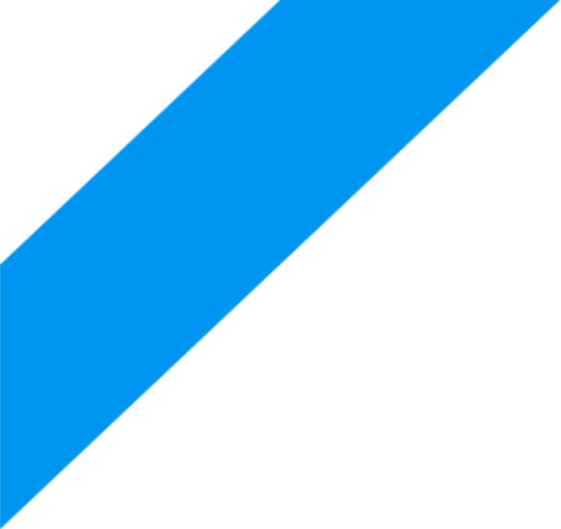 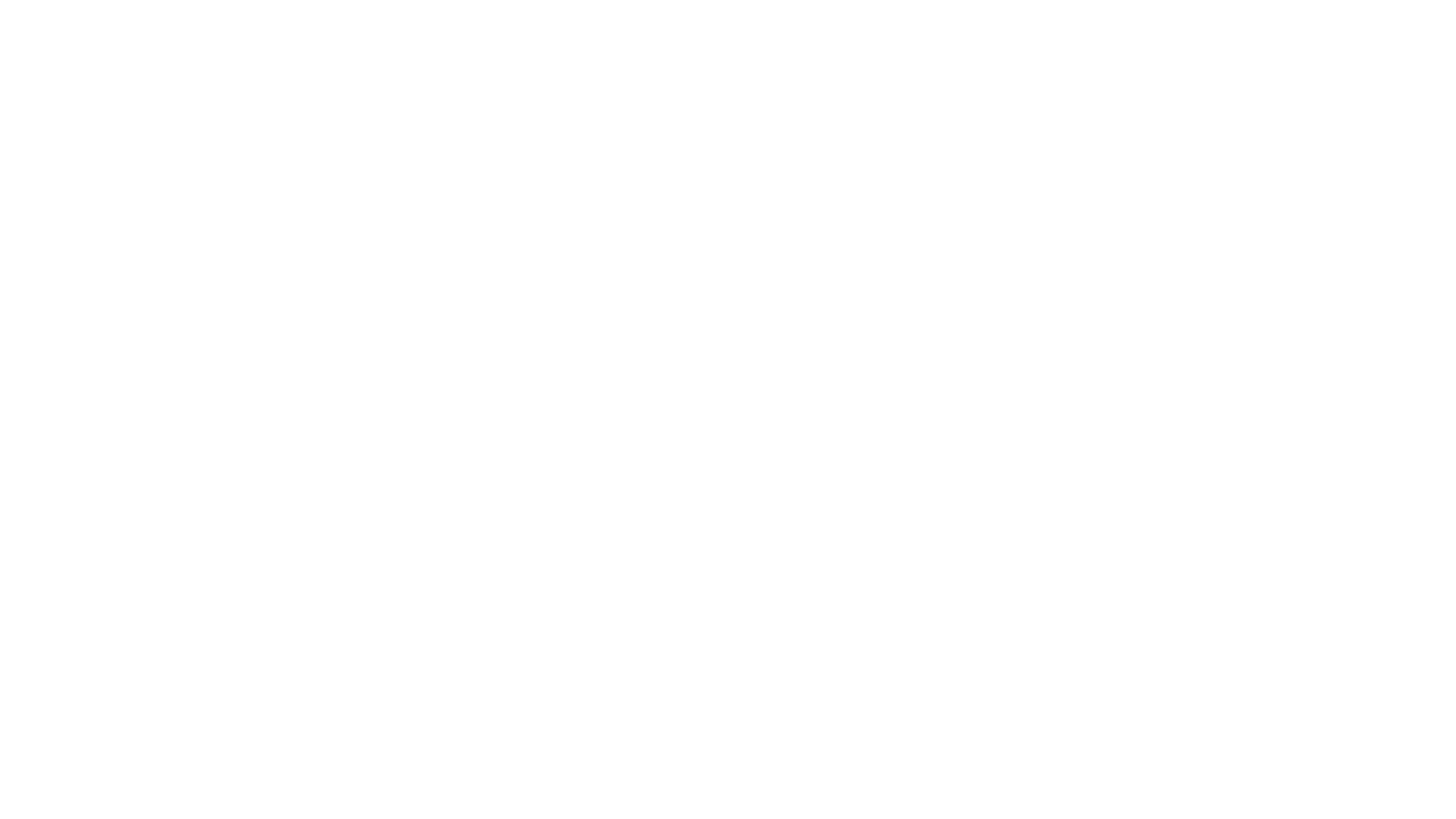 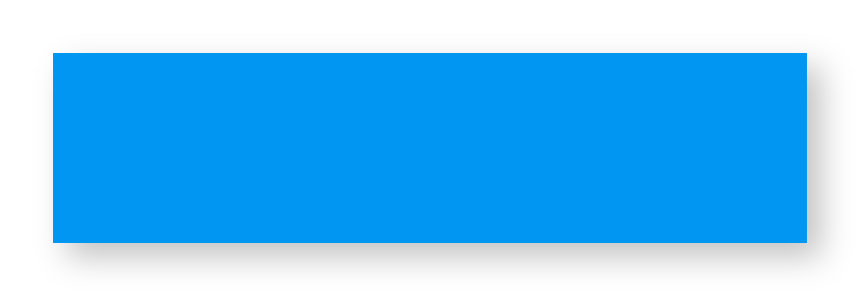 3.职工门诊慢特病多长时间能办好？
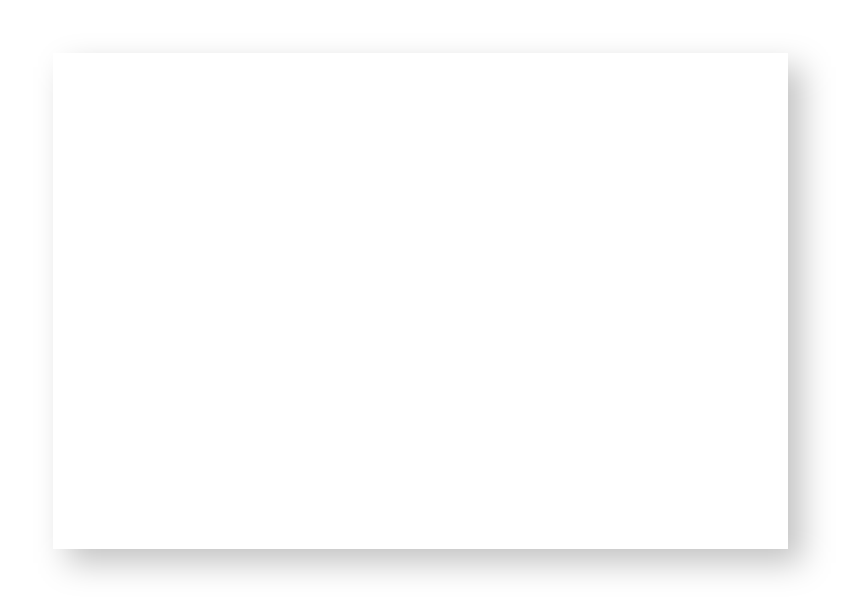 慢特病办理按病种不同分为即时办理、集中办理两种。慢特病申报材料随时受理，恶性肿瘤、肾透析、器官移植抗排异治疗、精神病及材料依据清晰、能够按照慢特病诊断标准明确认定的病种即时办理，其余病种每月集中审核两次，自审核之日起10个工作日办结。
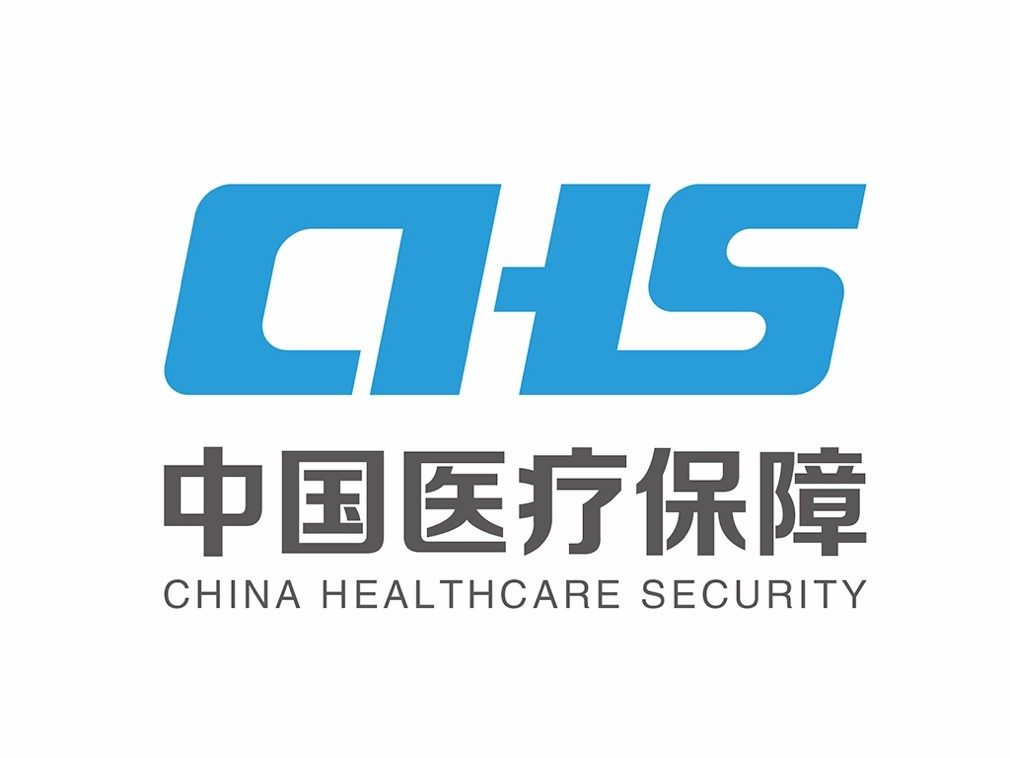 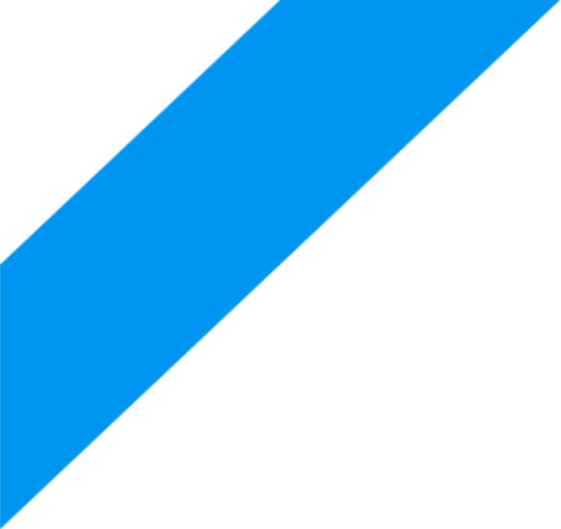 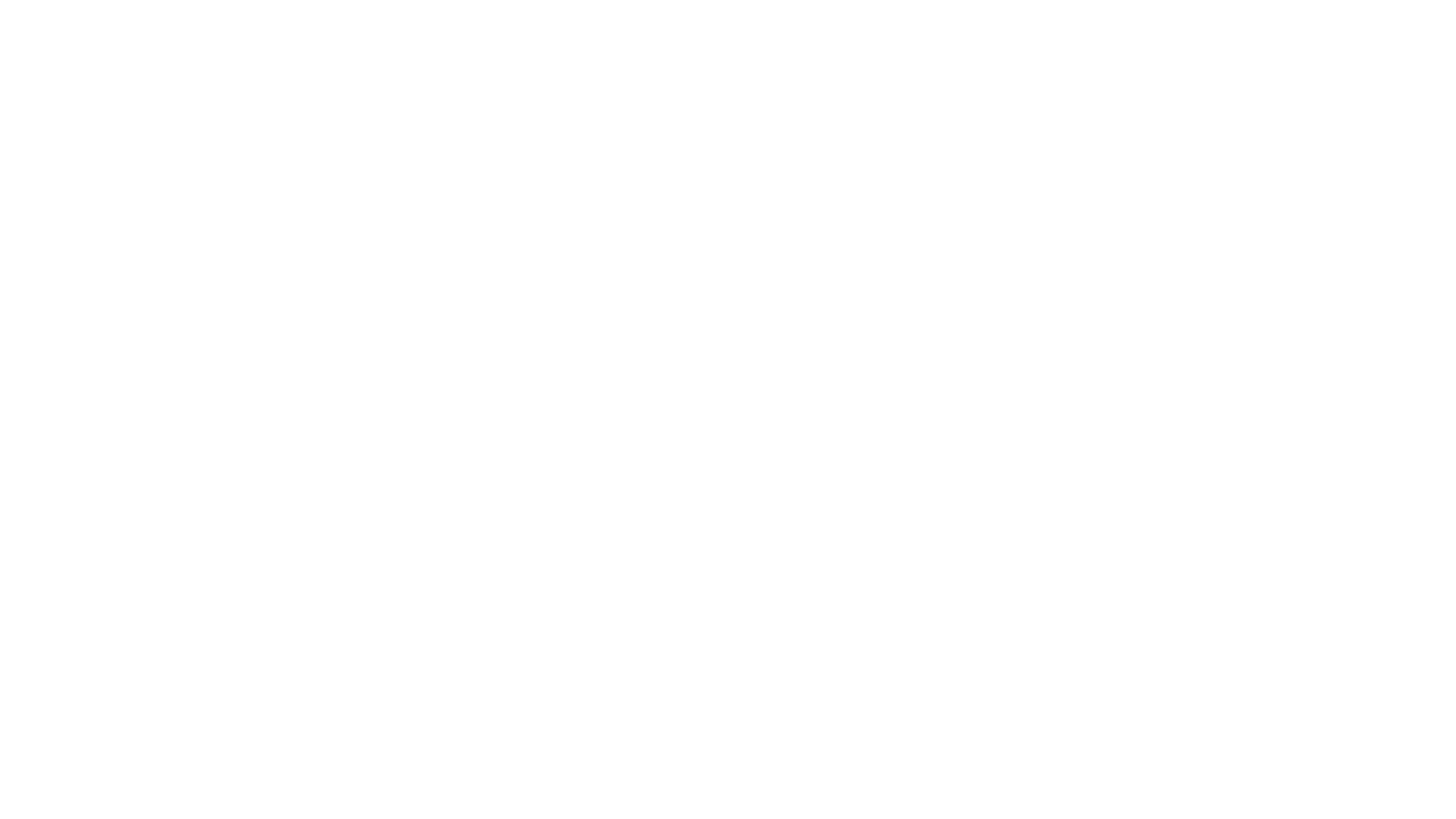 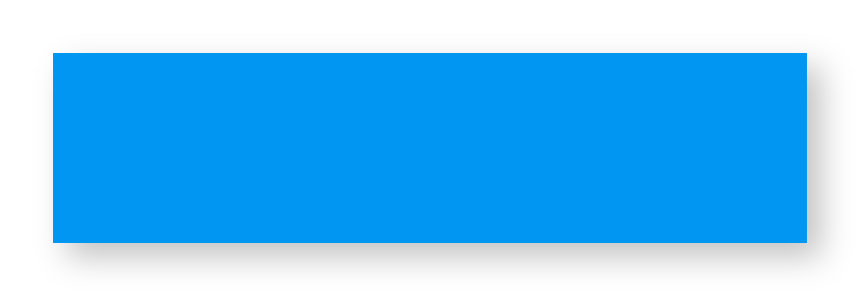 4.职工门诊慢特病可以在哪里申报？
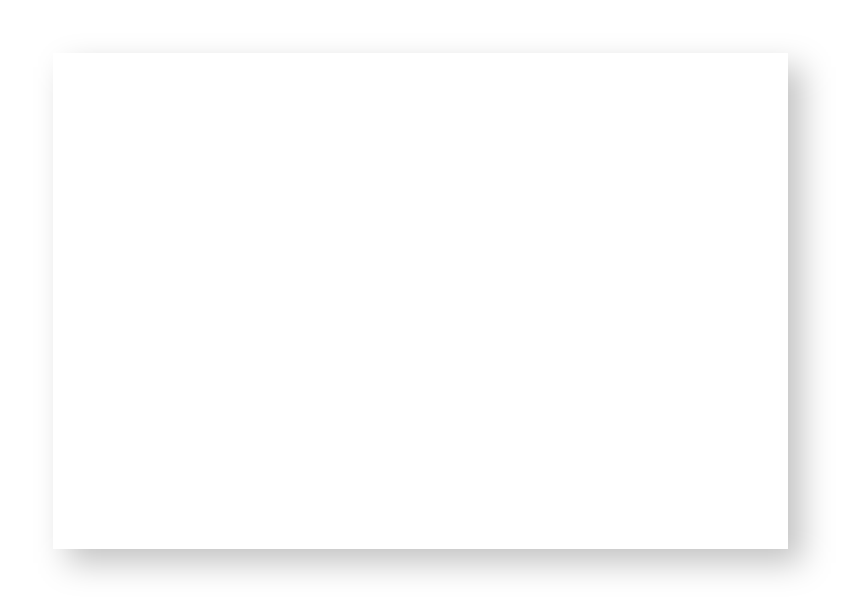 职工门诊慢病可通过多种渠道进行申报。职工门诊慢特病申报可在各级医保经办机构服务大厅、慢特病定点医疗机构、医保便民服务站及网上办理。
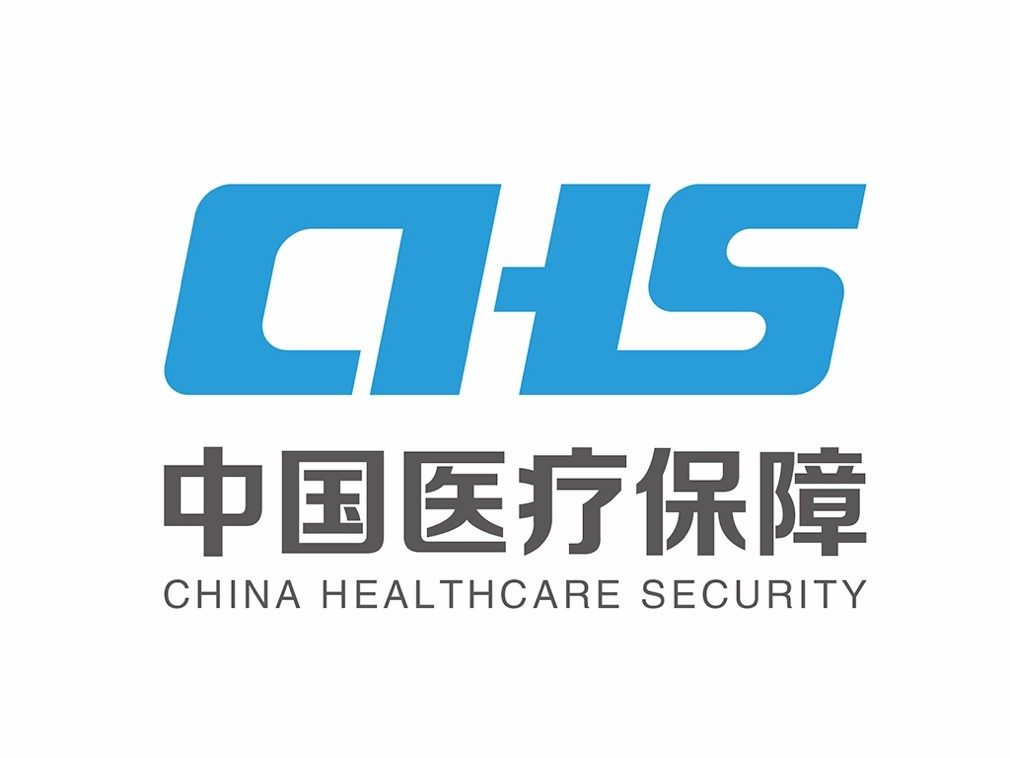 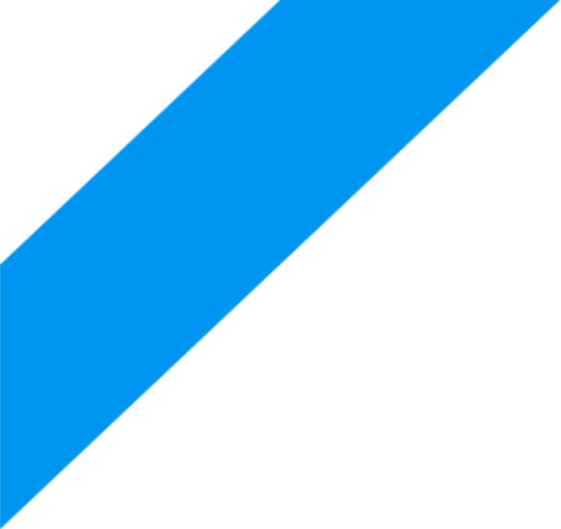 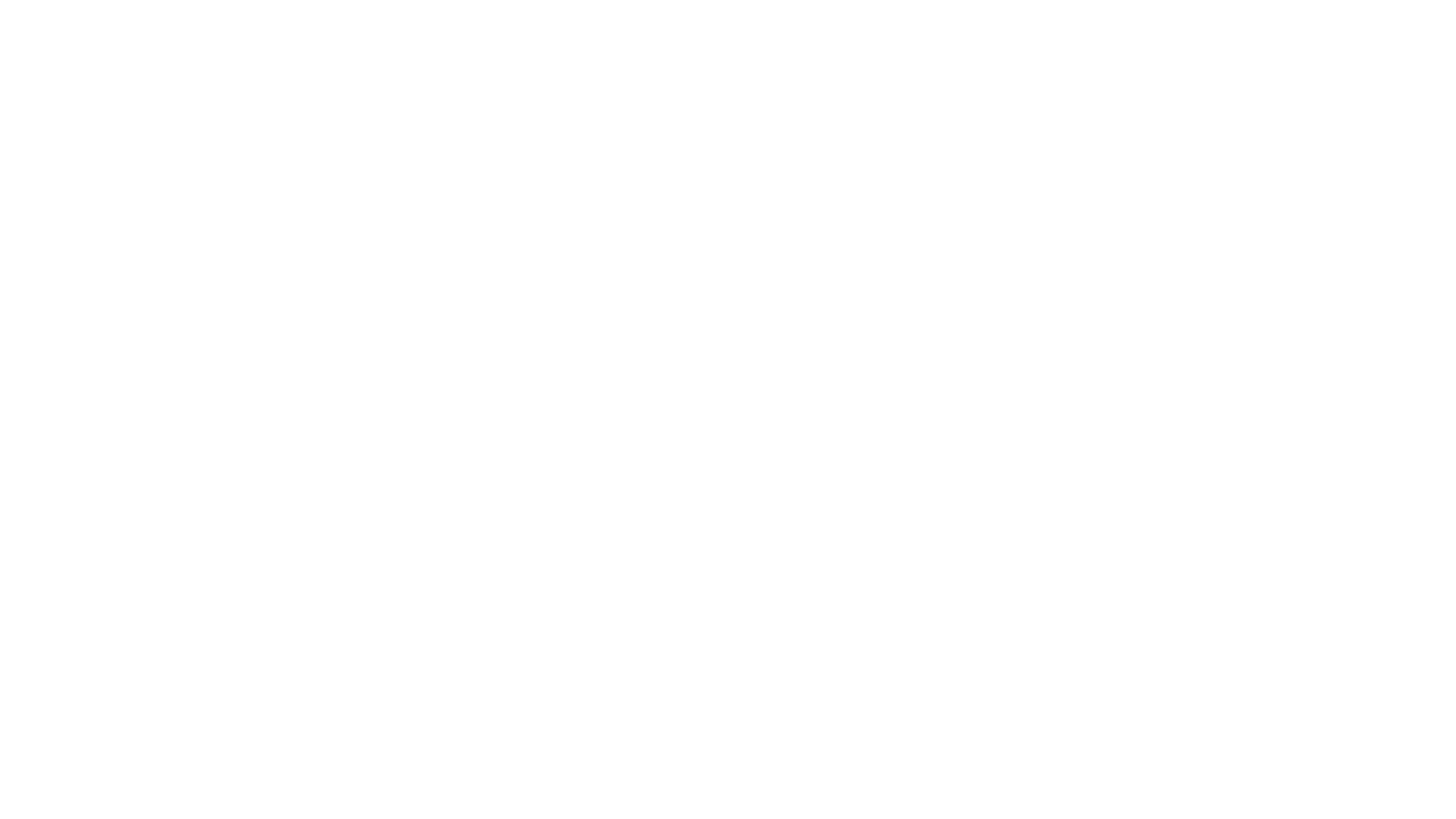 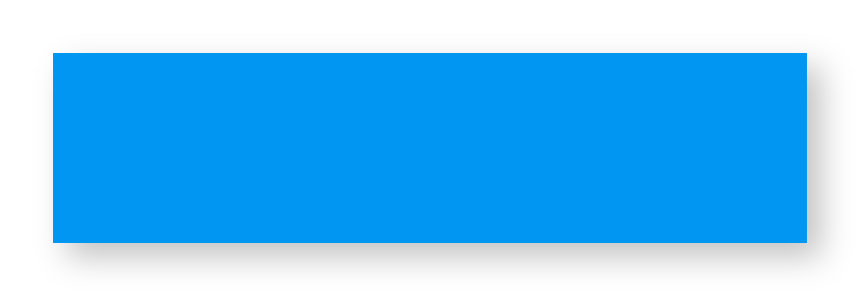 5.职工门诊慢特病报销政策是什么？
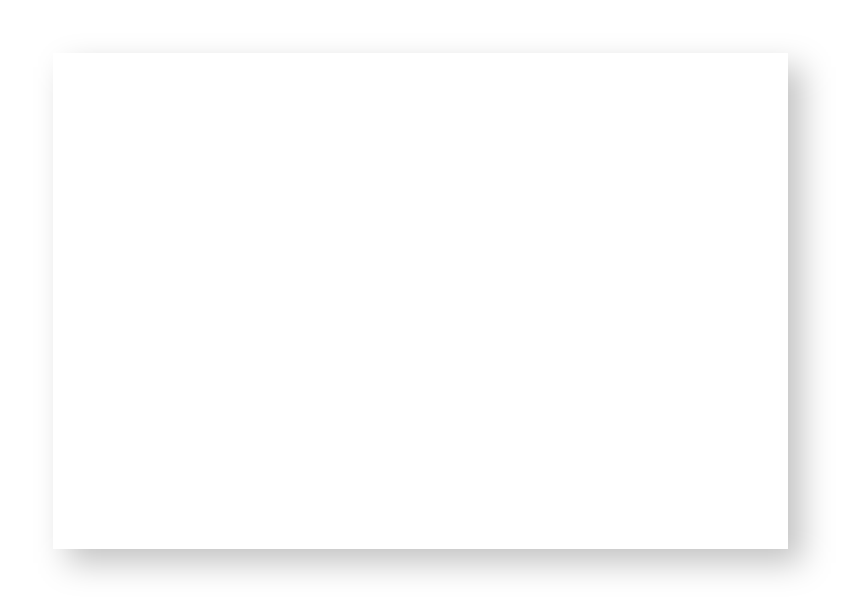 职工门诊慢特病报销政策主要包括起付线、报销比例及支付限额。
  （1）本地参保人员报销政策：
   起付线：一个年度内，器官移植、腹膜透析、血液透析、严重精神障碍无起付线，其余病种起付线为700元；
   报销比例：起付线以上政策范围内费用器官移植、腹膜透析、血液透析按90%报销；其余病种按87%报销。
   支付限额：按病种限额标准与定点人数核算定点医院年度总额，由定点医院统筹管理，参保人员慢特病统筹支付费用未按病种单独设置限额，与普通门诊、住院费用合并计算，一个自然年度内，基本医保最高支付限额13万元，职工大额医疗救助最高支付限额42万元；血液透析按次数限制：每月10次透析+2次滤过+1次灌流。
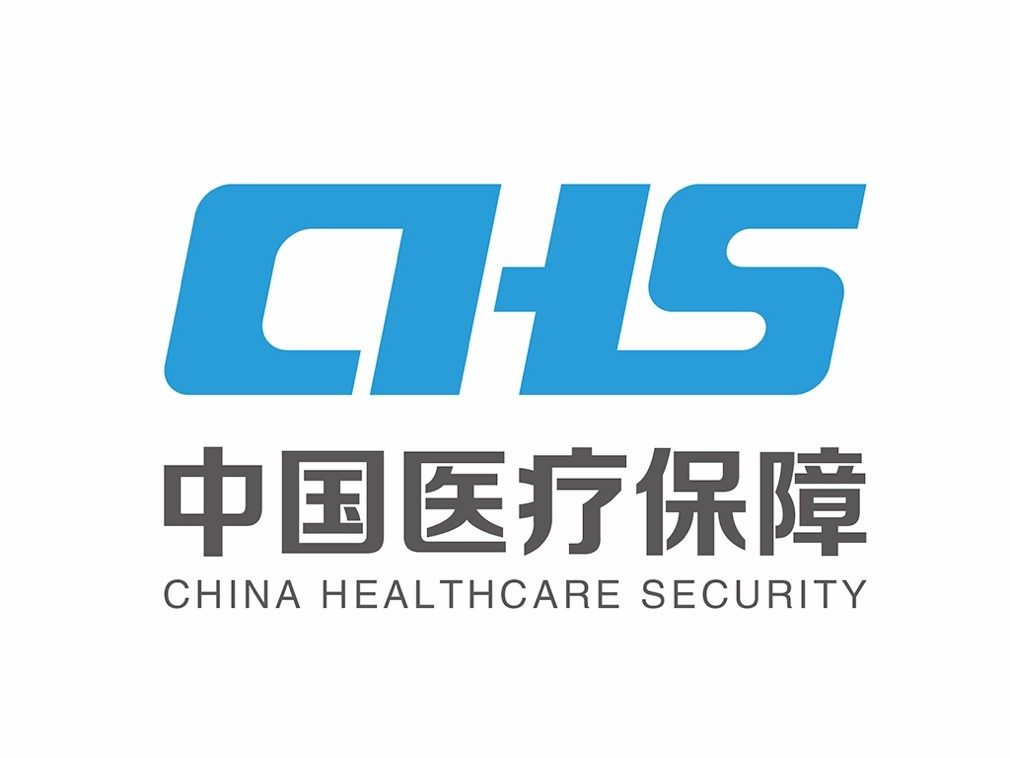 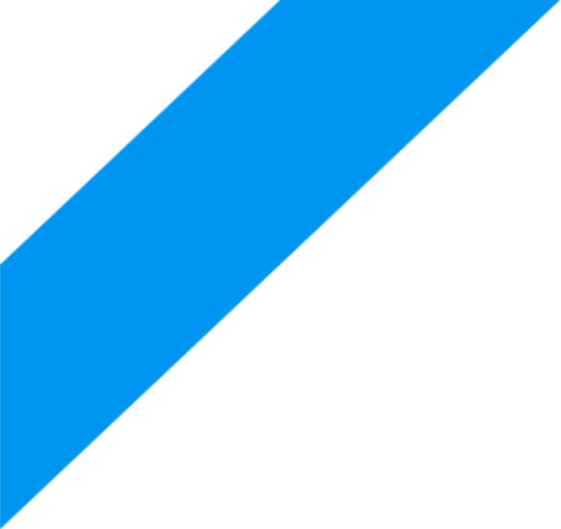 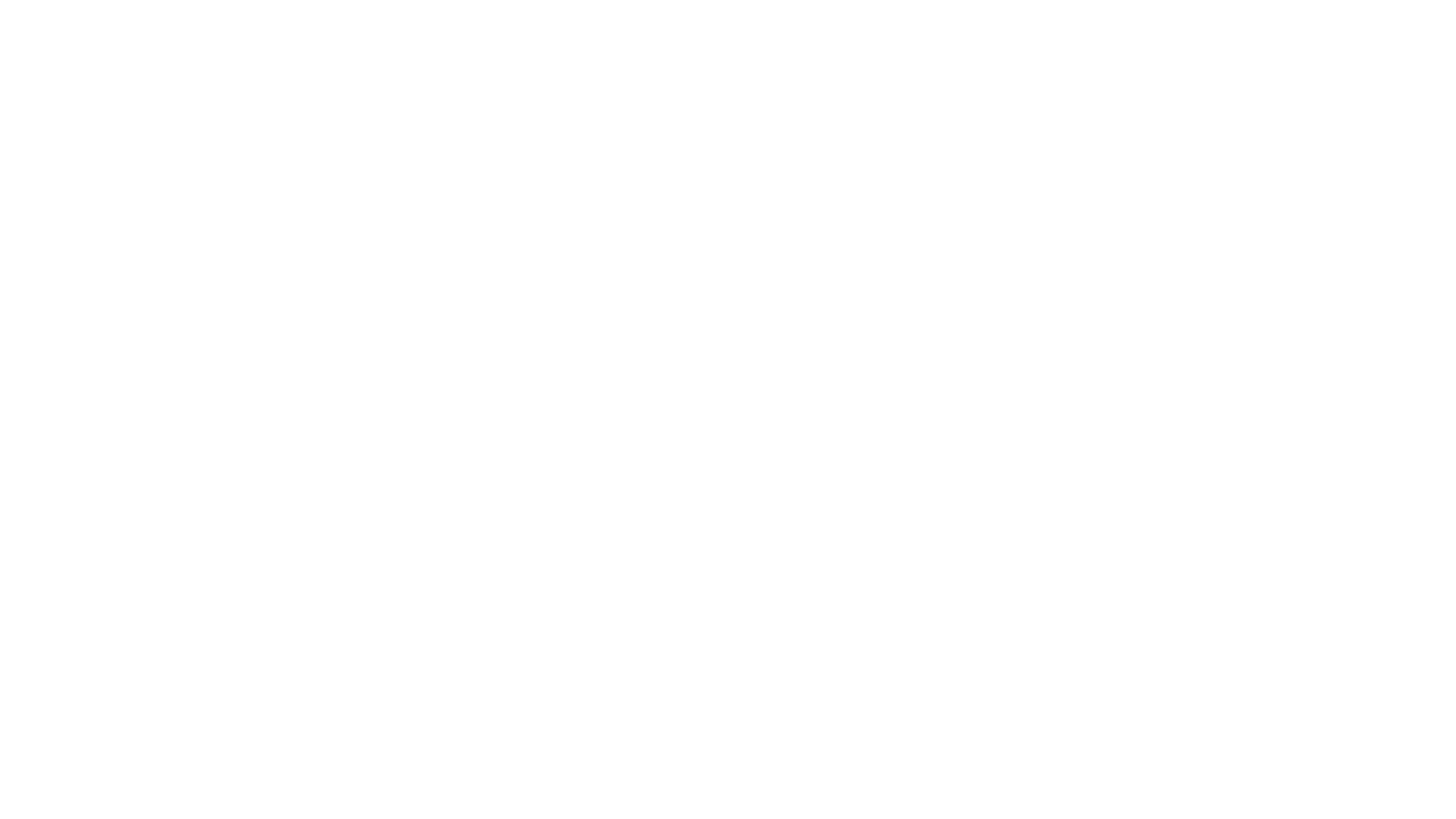 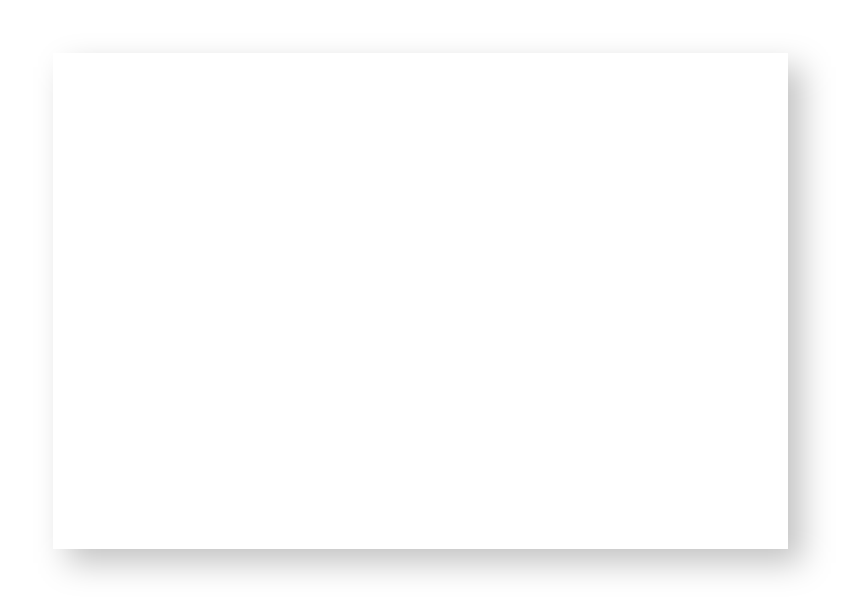 （2）异地安置人员报销政策：
   起付线、报销比例同本地政策。
   支付限额：普通病种3600元/人/年，慢性乙型肝炎、慢性丙型肝炎、肝硬化、肺结核、肺外结核4000元/人/年，恶性肿瘤、严重精神障碍、肺间质纤维化、肺动脉高压、血友病、重症肌无力、强直性脊柱炎、克罗恩病10000元/人/年，器官移植75000元/人/年，腹膜透析55000元/人/年，血液透析107000元/人/年，耐药性结核病、广泛耐药结核与其他门诊、住院费用合并计算，一个自然年度内，基本医保最高支付限额13万元，职工大额医疗救助最高支付限额42万元。
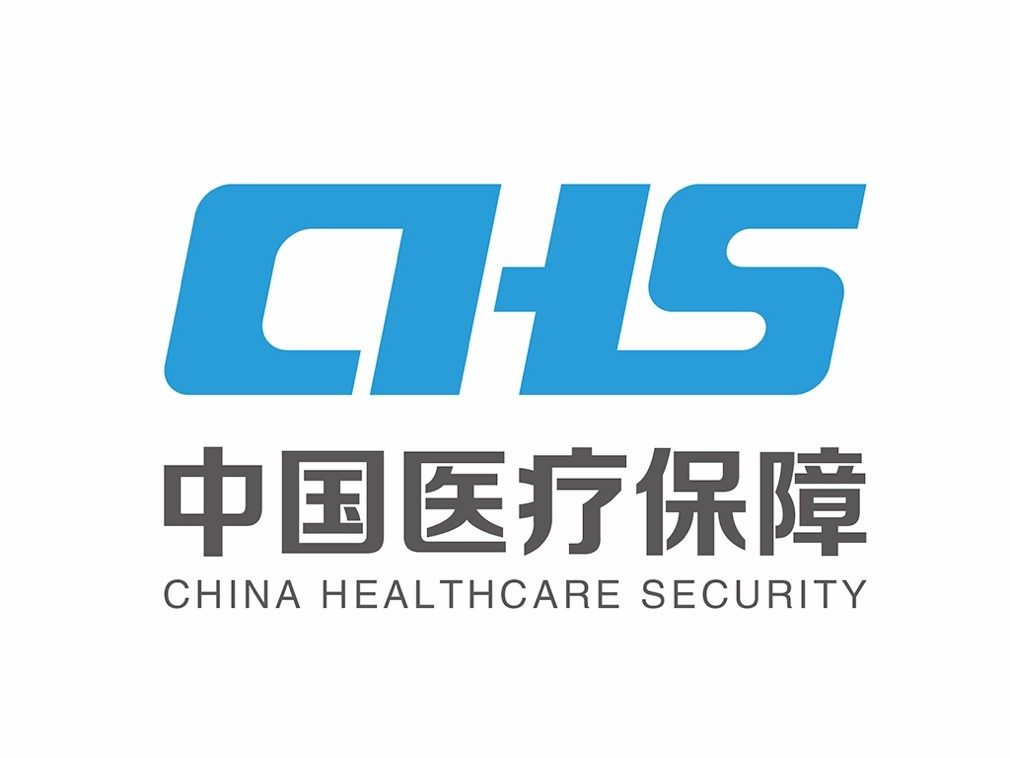 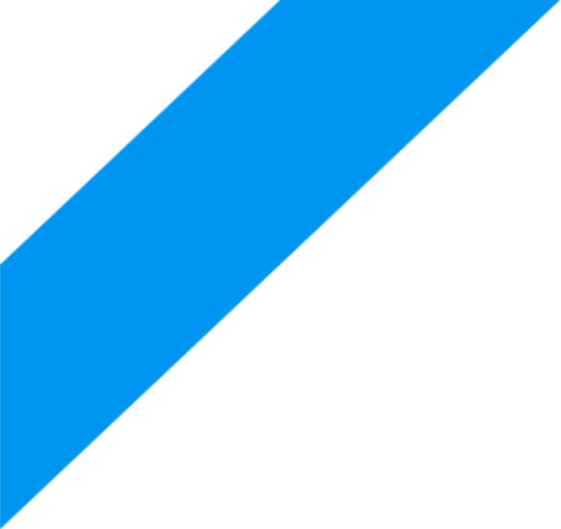 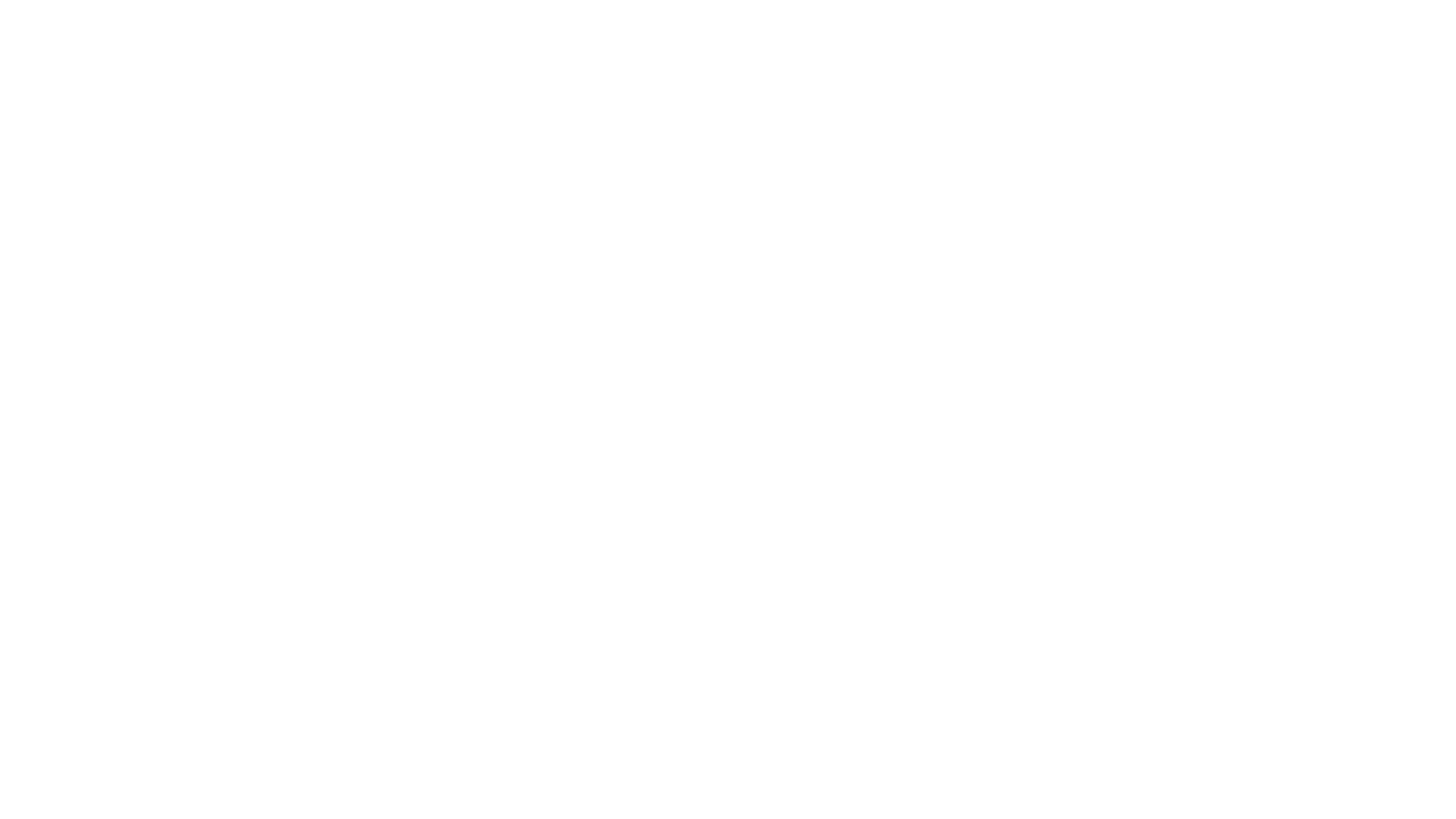 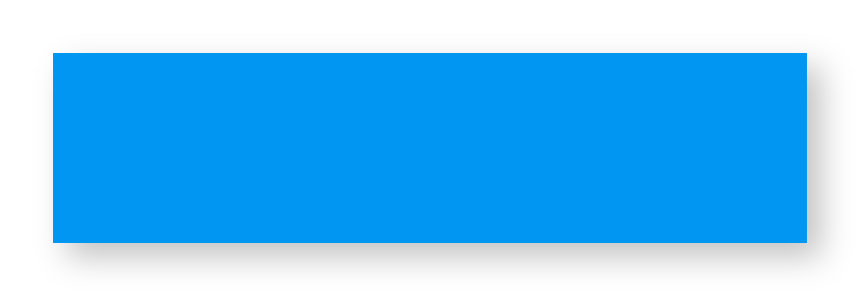 6.市直职工门诊慢特病定点门诊有哪些？
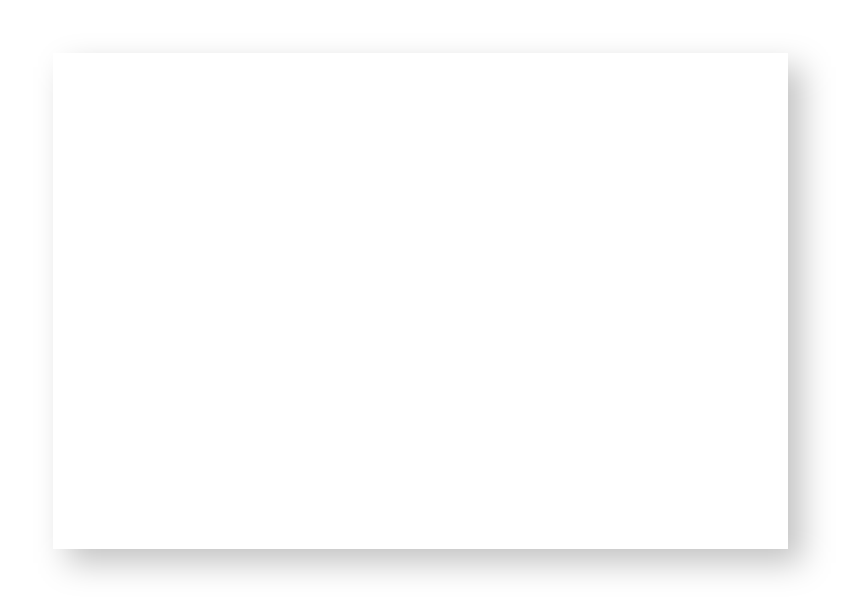 市直职工门诊慢特病定点门诊共四家。市直职工慢特病目前共在四家医院设有定点门诊部，即市立医院、市中医医院、市三院、市中医医院分院。
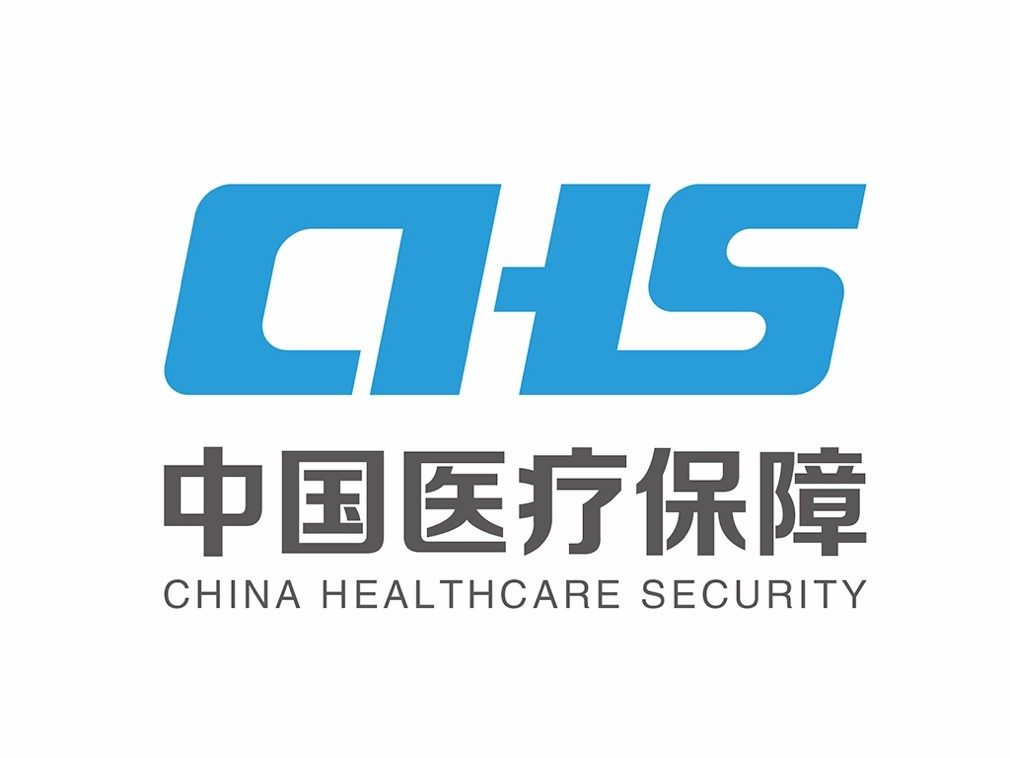 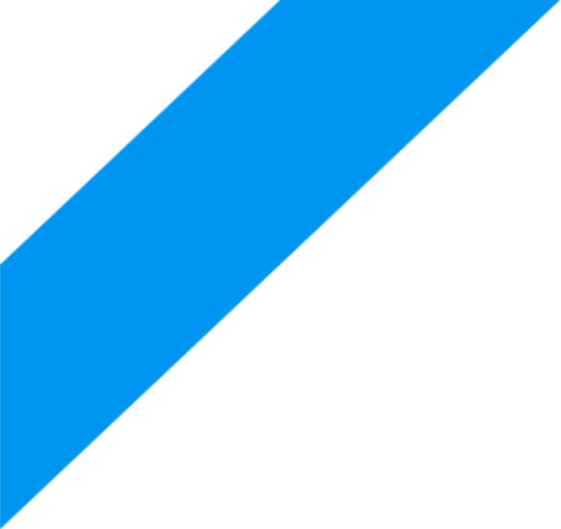 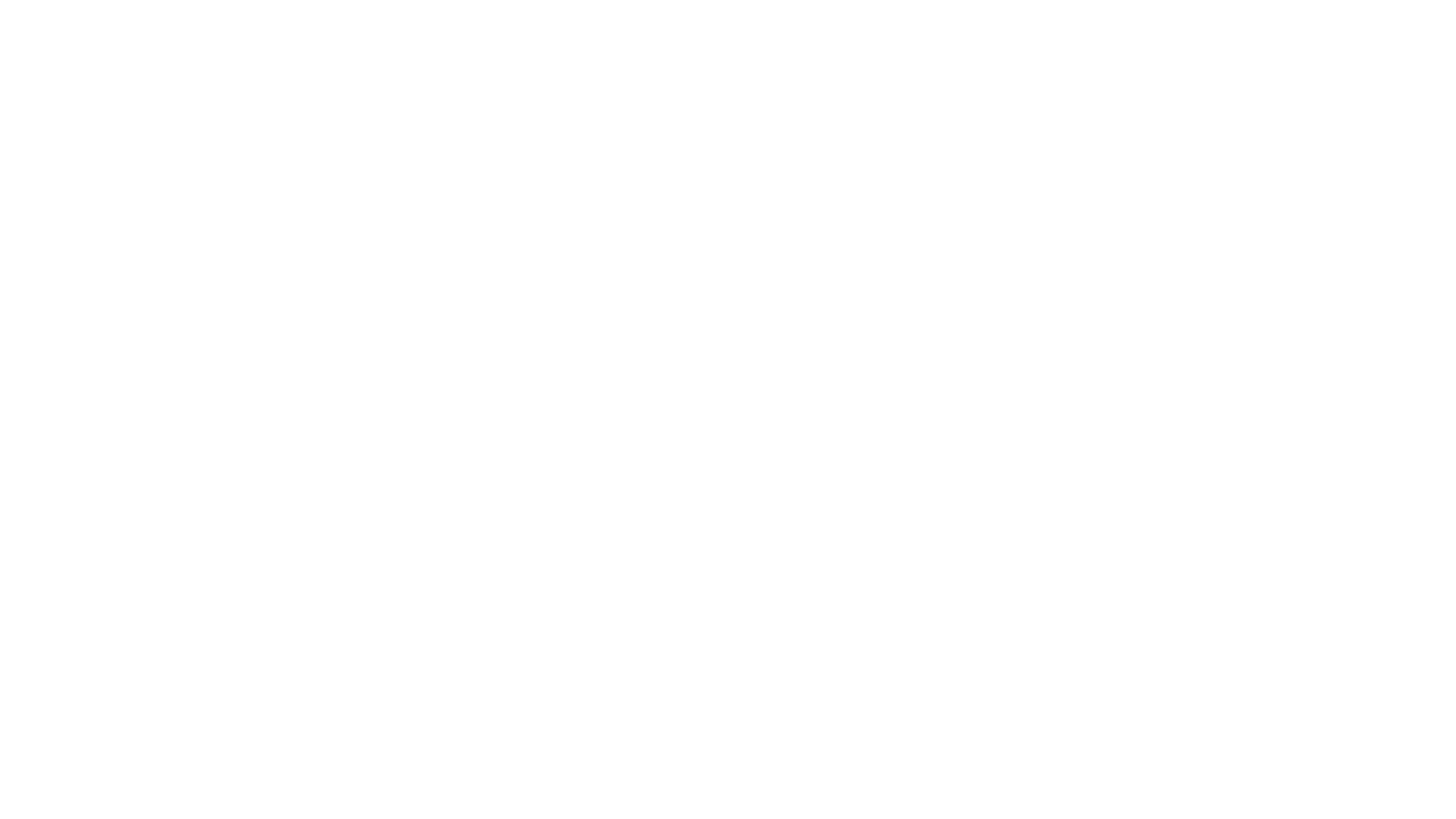 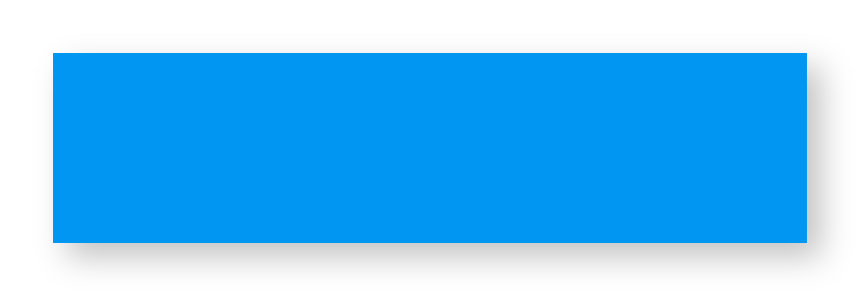 7.职工门诊慢特病能否在全市范围内实现联网报销？
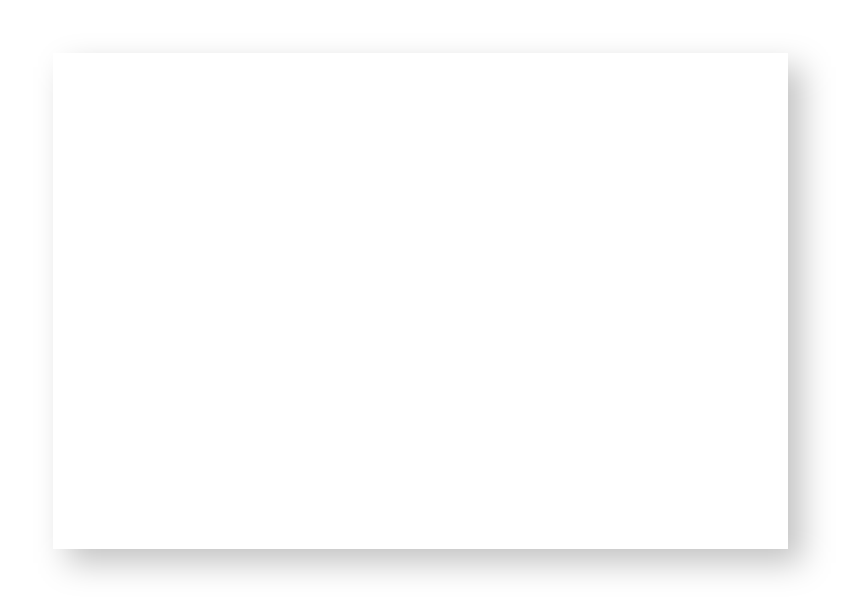 可以。目前我市已实现职工门诊慢特病全市联网结算，参保职工可在全市范围内慢特病定点医疗机构中任选一家作为其慢特病定点医院，并实现即时联网报销；另外，职工慢特病医保处方流转业务也已正式运行，参保职工可通过线上问诊的方式在线开具处方，然后到全市范围内开通处方流转的定点药店购药，并实现即时联网报销。
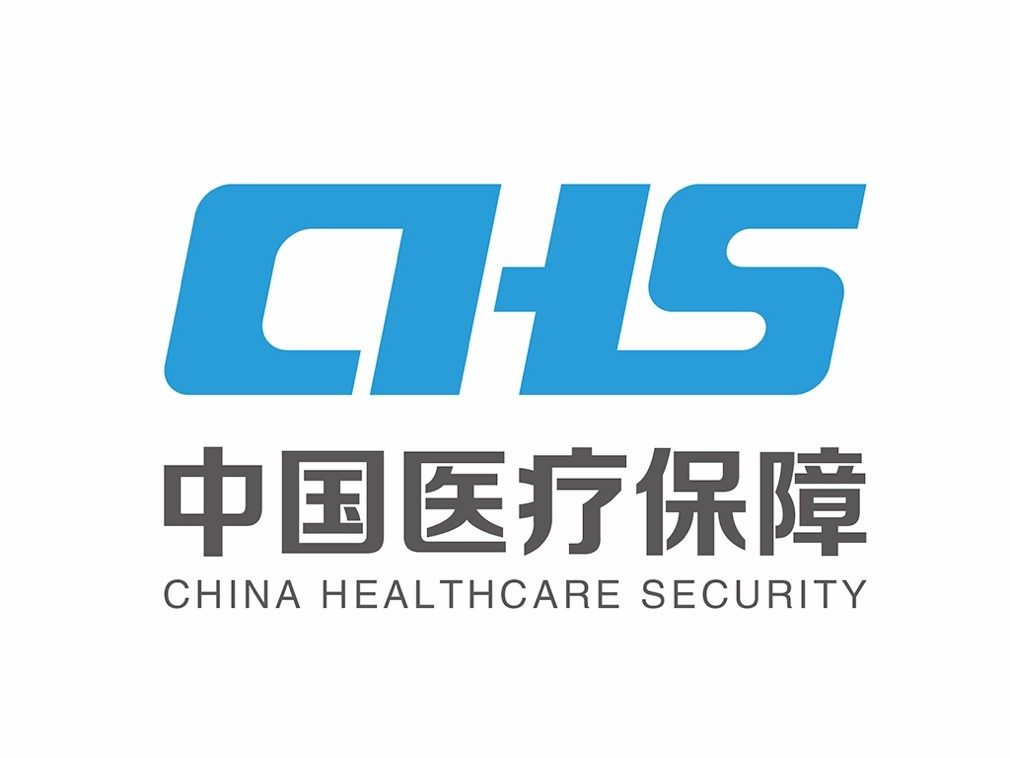 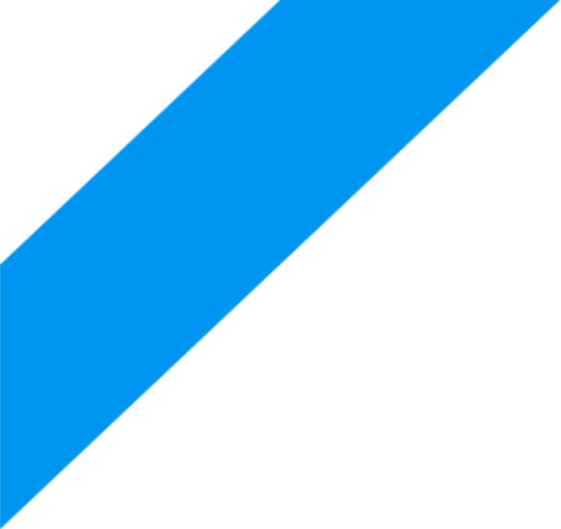 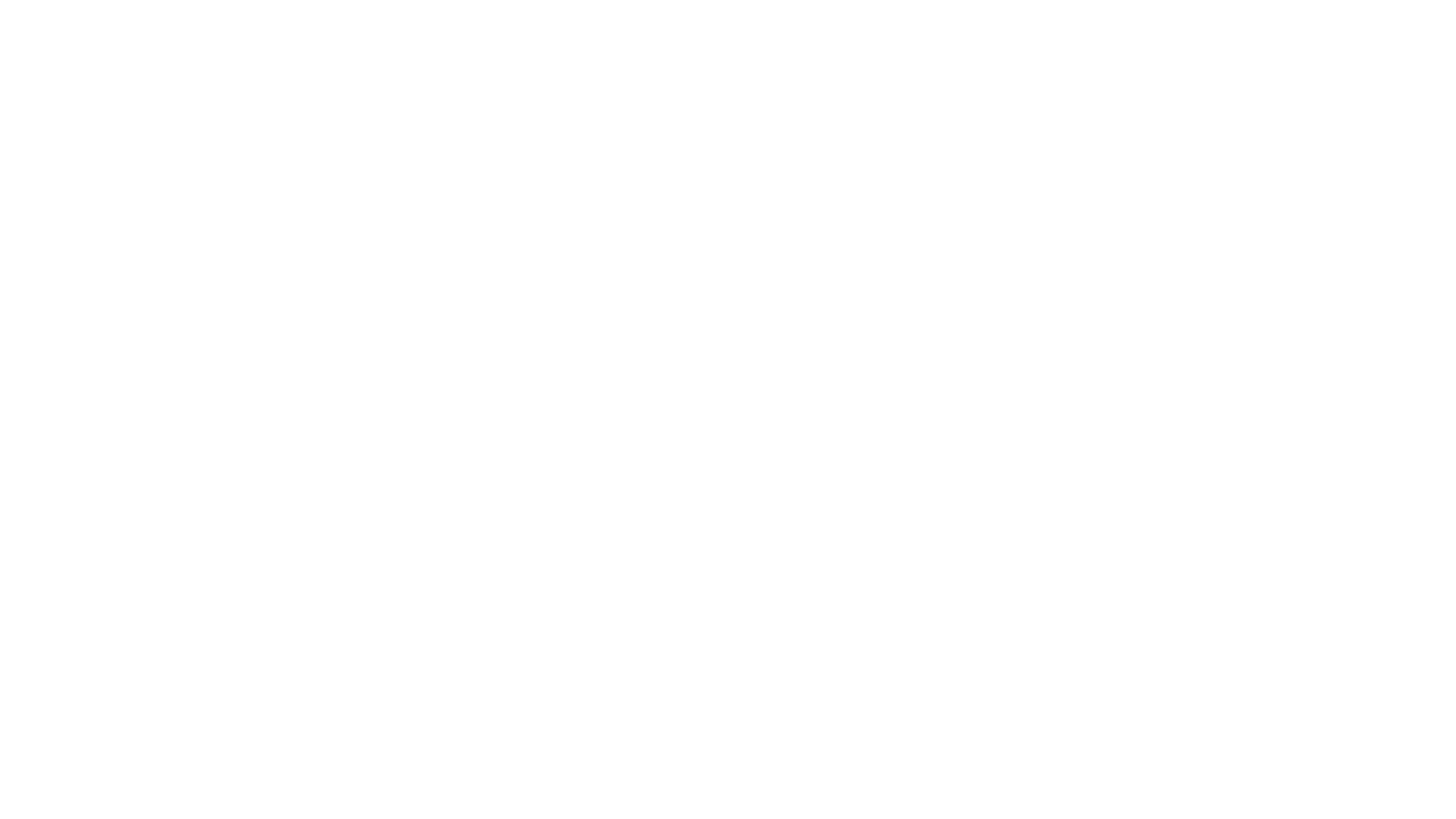 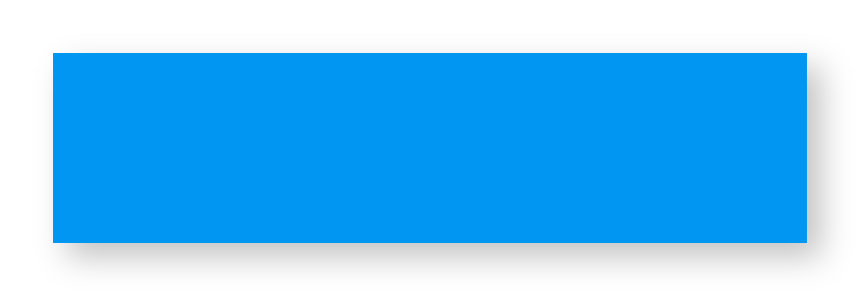 8.职工慢特病患者一次能拿多少药品？
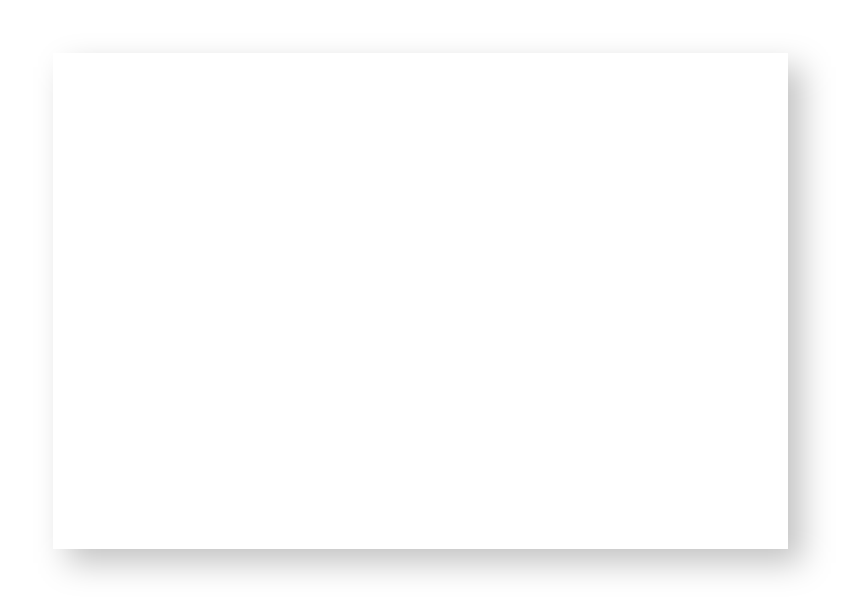 一般不超过三个月。目前职工门诊慢特病的单次购药量为一般不超过三个月，医生可根据患者病情需要开具处方。
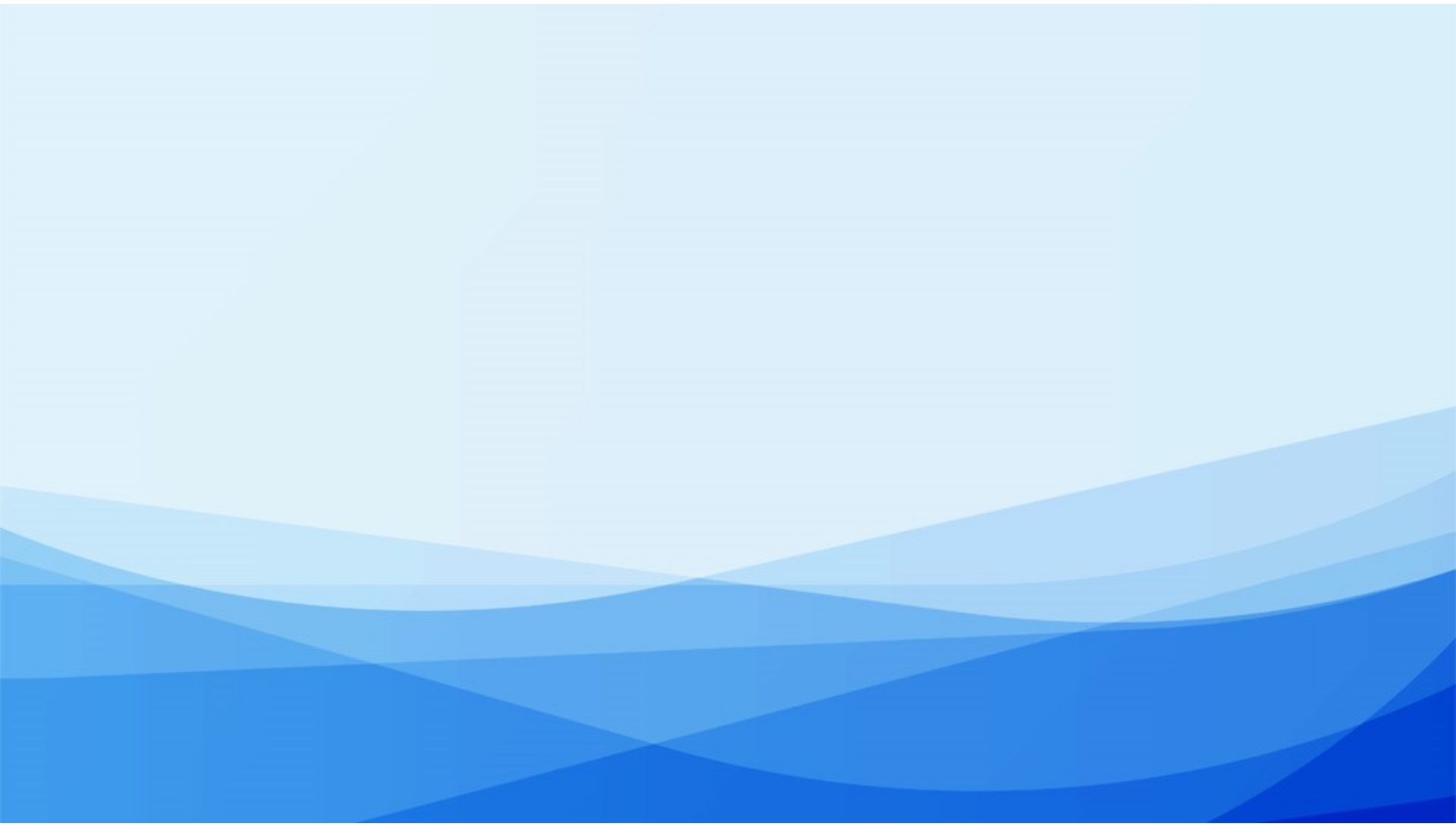 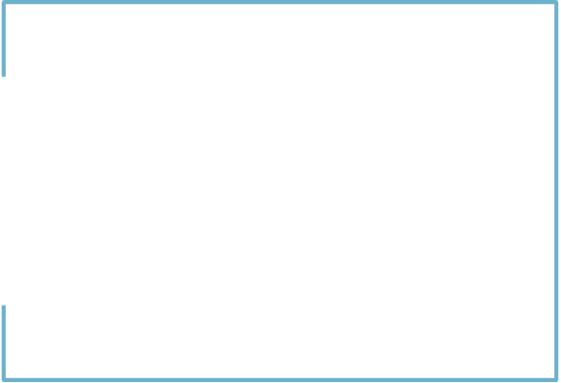 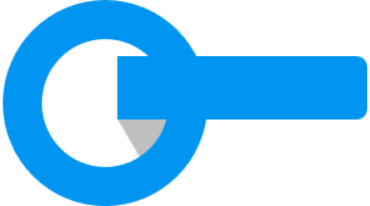 五、异地就医服务
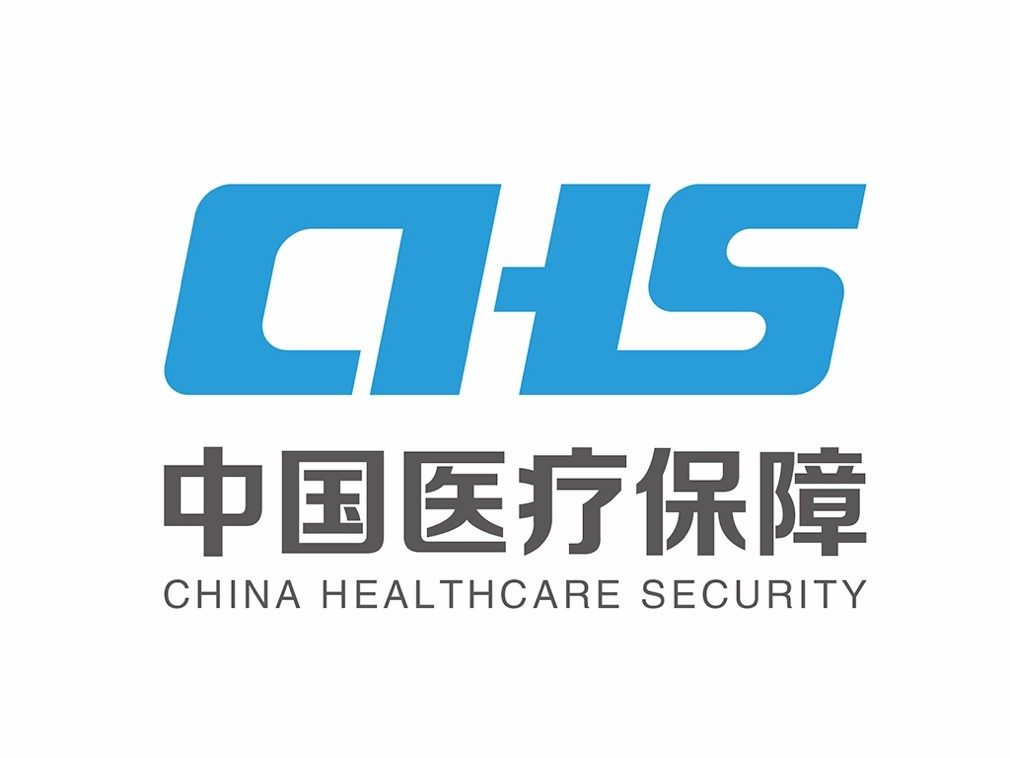 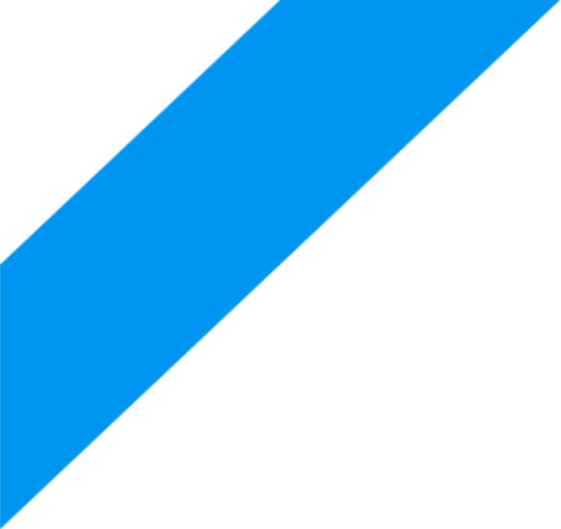 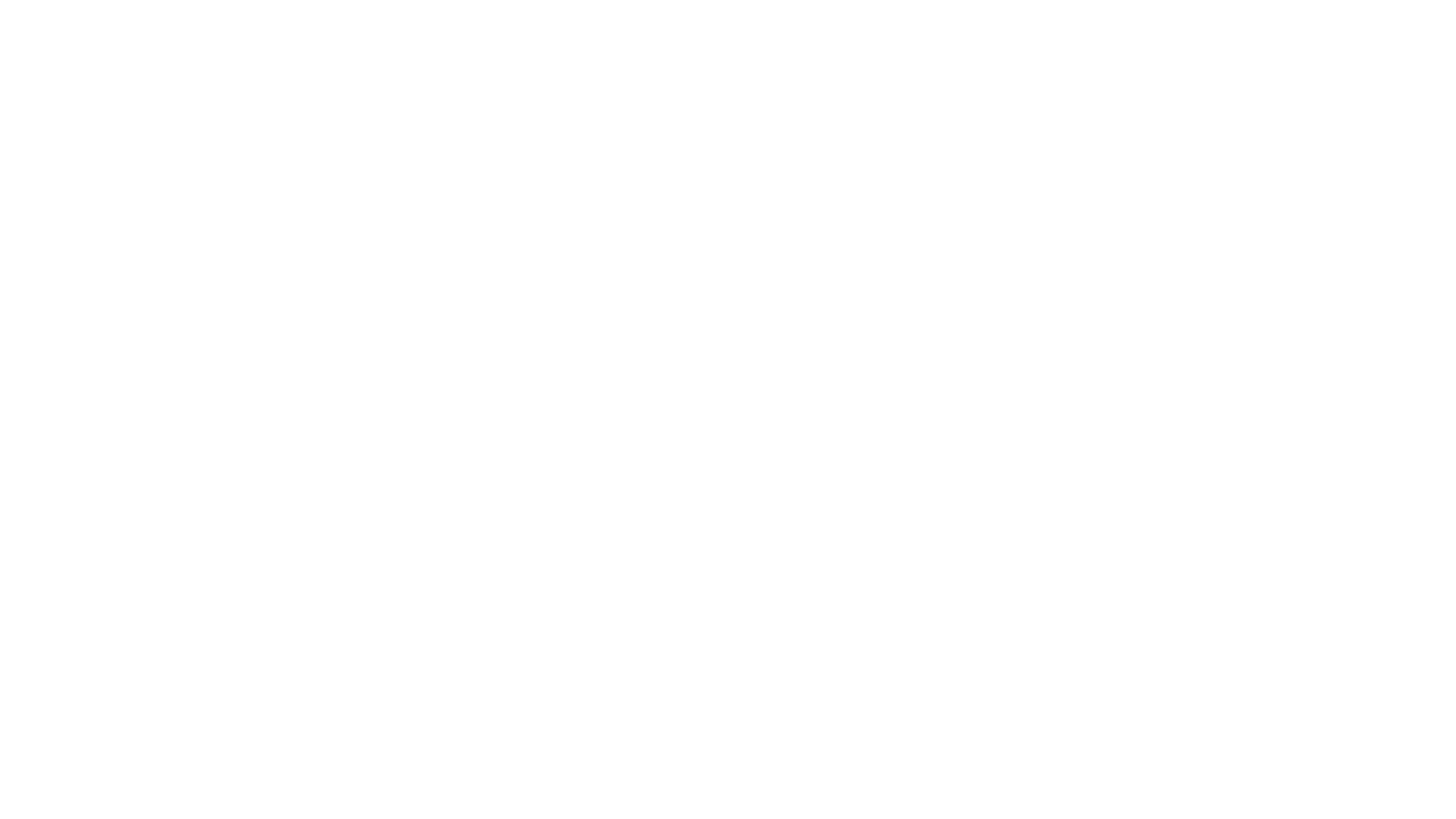 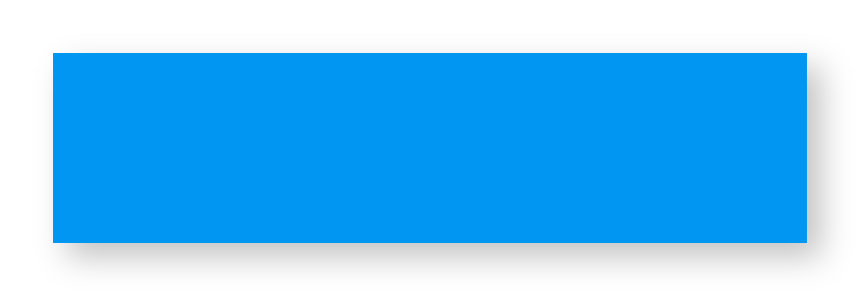 1.异地就医需要办理转诊手续或提供其他证明材料吗？
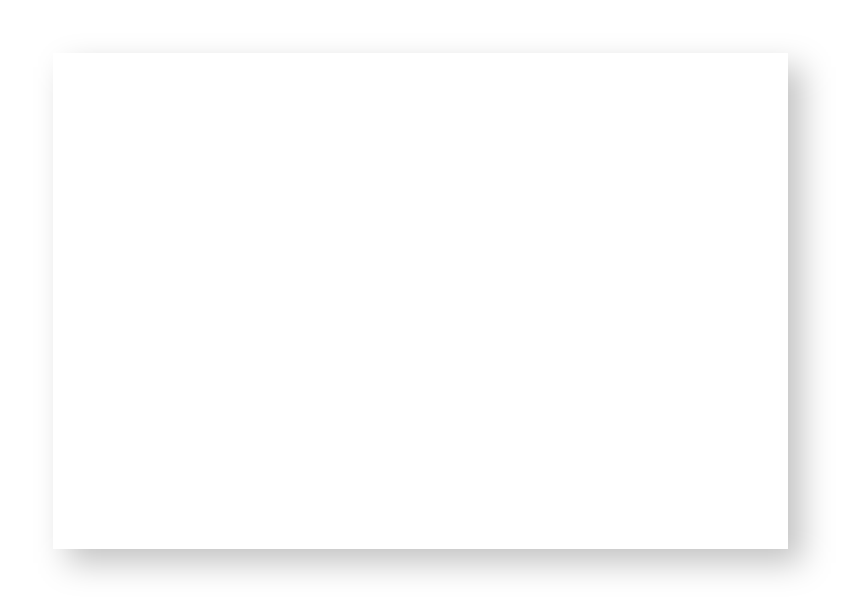 外出就医不需要提供转诊手续或其他证明材料。自2022年1月1日起，我市整合简化异地就医人员分类和异地就医备案程序。将异地就医人员简化整合为2类：“异地长期居住人员”和“临时外出就医人员”。“临时外出就医人员”备案不再提供转诊转院证明或在外就医急诊证明等证明材料。“异地长期居住人员”不再提供户籍证明、居住证等证明材料，实行承诺备案制（个人承诺异地居住、生活、工作6个月以上）。
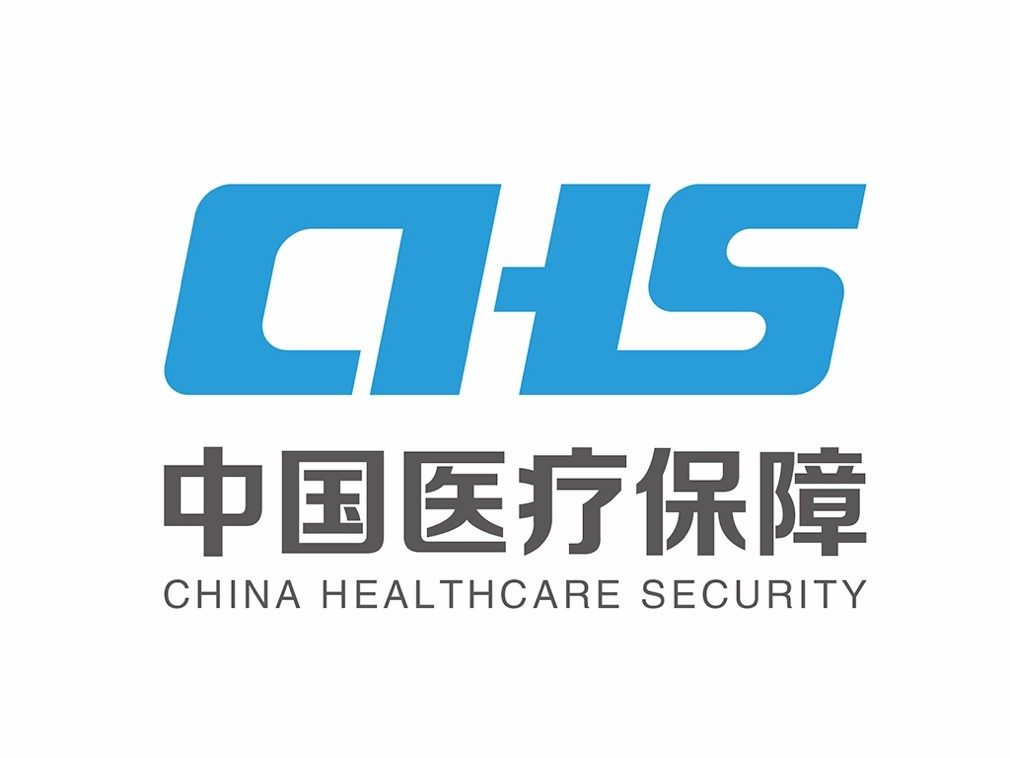 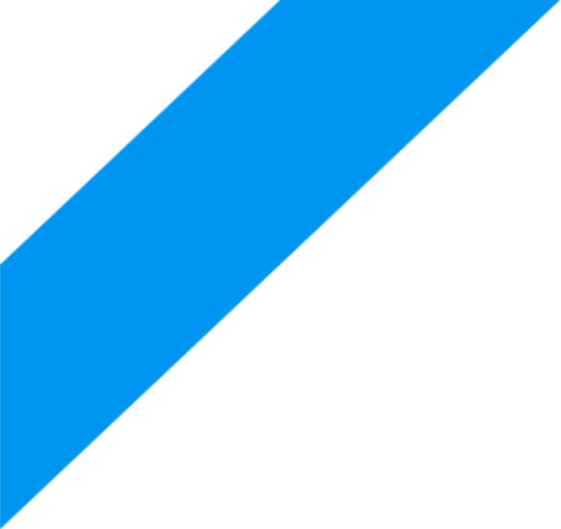 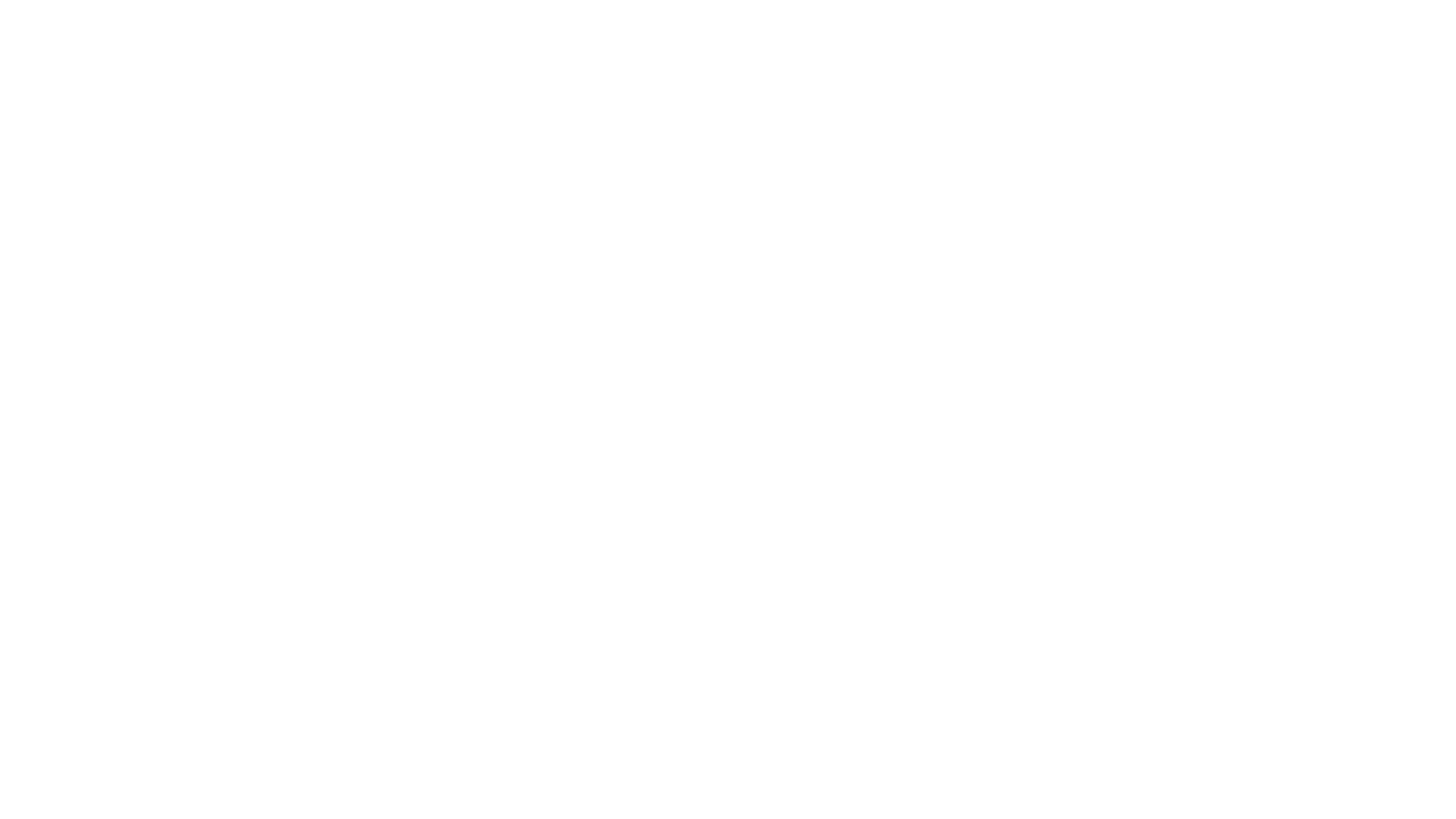 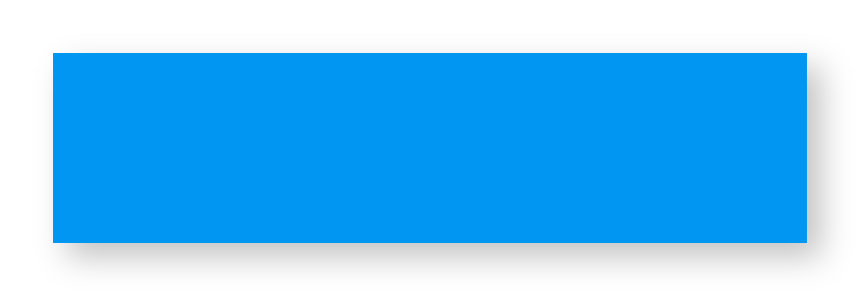 2.异地就医需要办理备案手续吗？
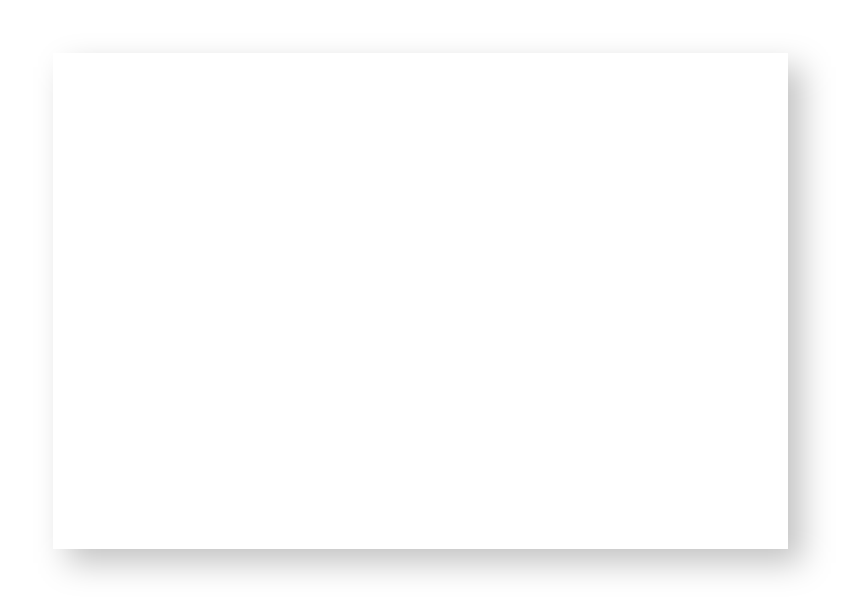 省内临时就医不需要医保部门进行备案，可直接去定点医院就医，省外就医需要进行备案。自2022年1月1日起，省内跨市“临时外出就医人员”住院、普通门诊、门诊慢特病就医一律取消备案手续，就医费用直接联网结算。省外就医需参保地医保经办机构进行备案。
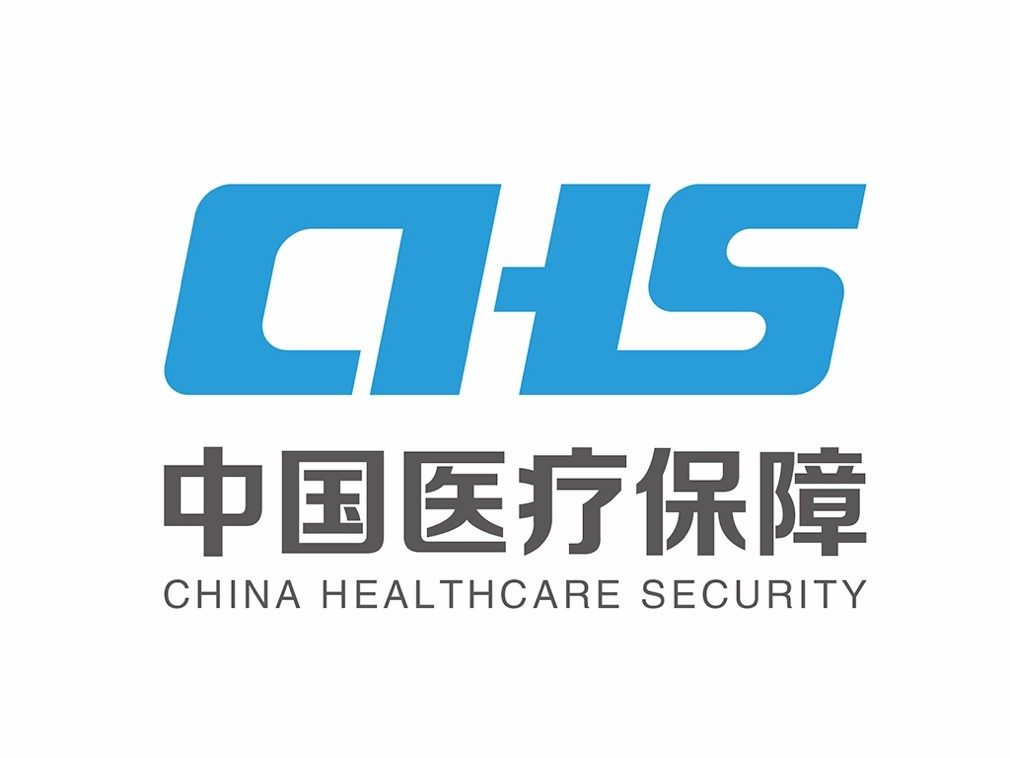 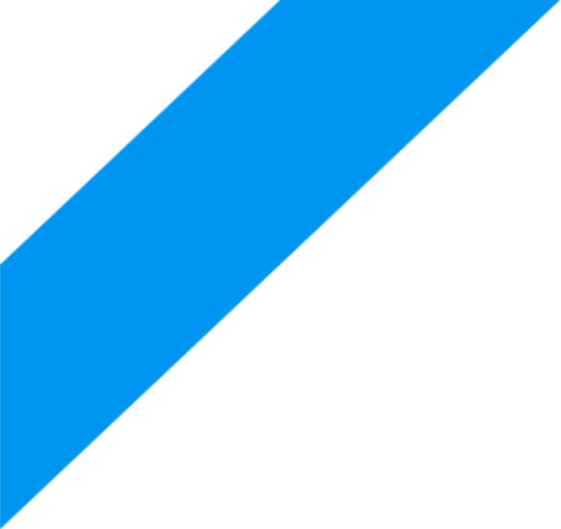 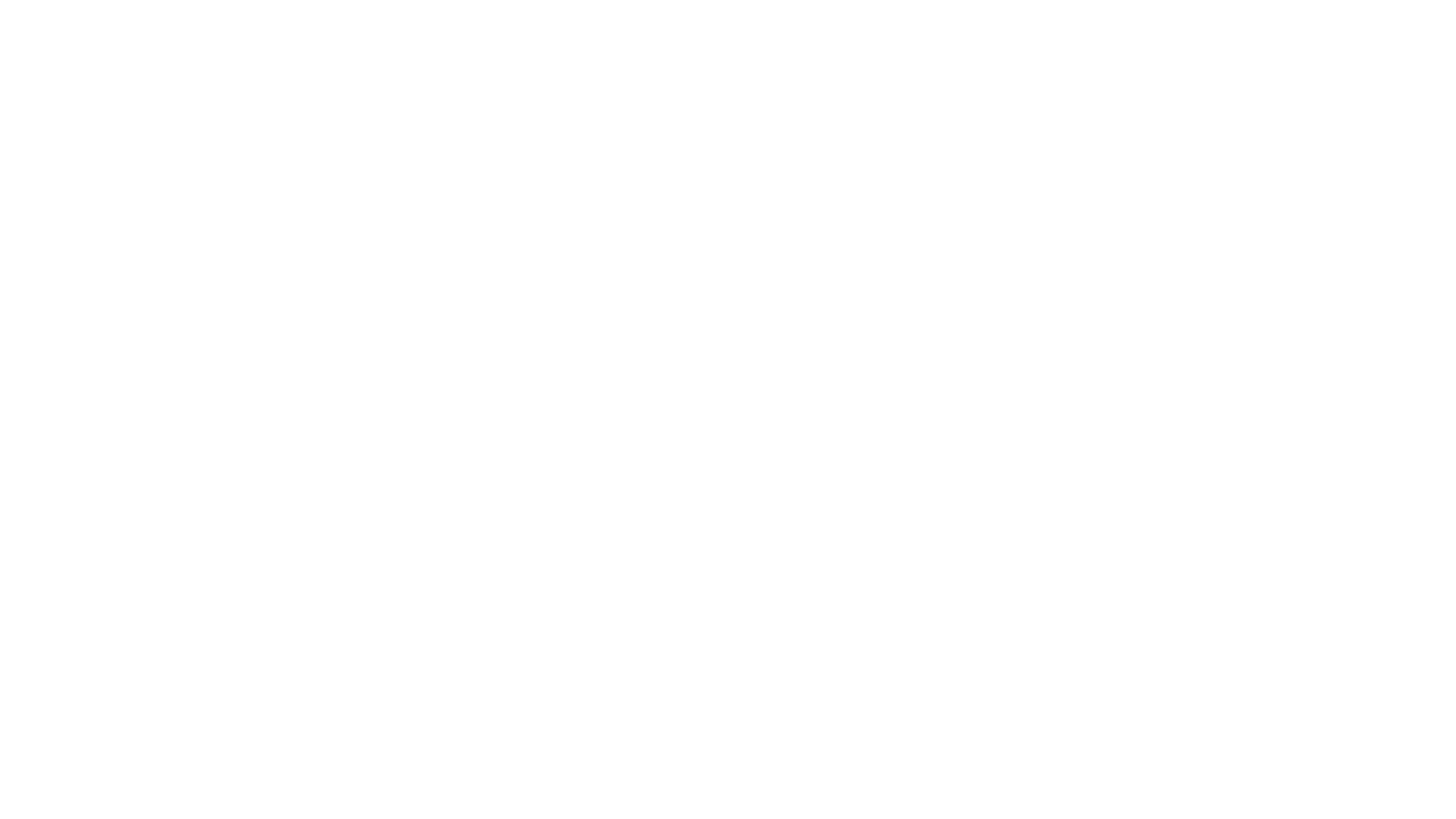 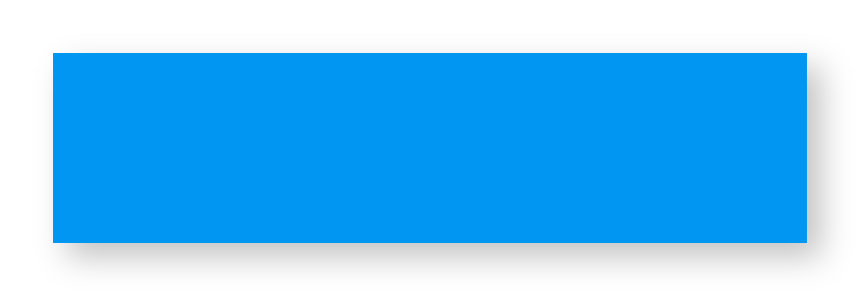 3.没有办理转诊手续，产生的医疗费用可以报销吗？
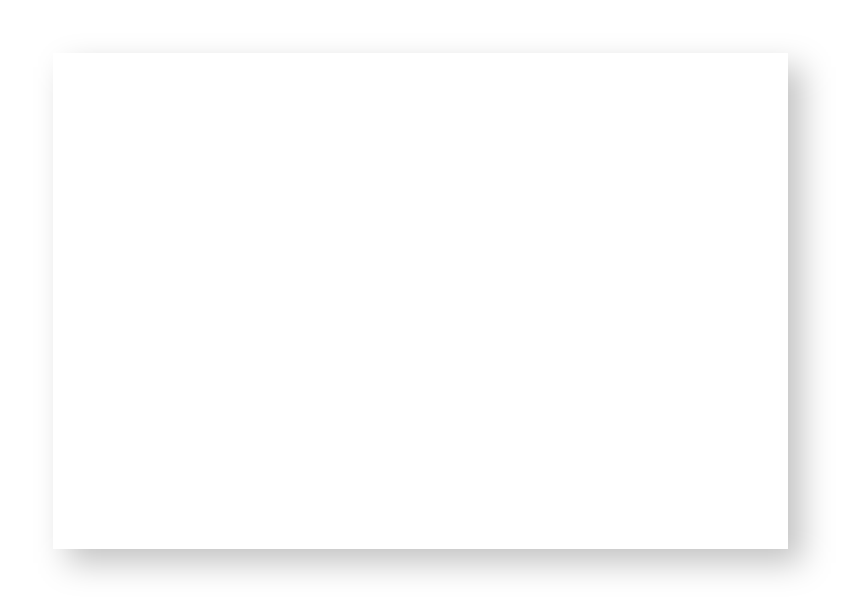 可以报销。2022年1月1日起，参保人外出就医无需办理转诊手续，临时外出就医所发生的医疗费用，符合医保报销政策范围内的费用是可以报销的。
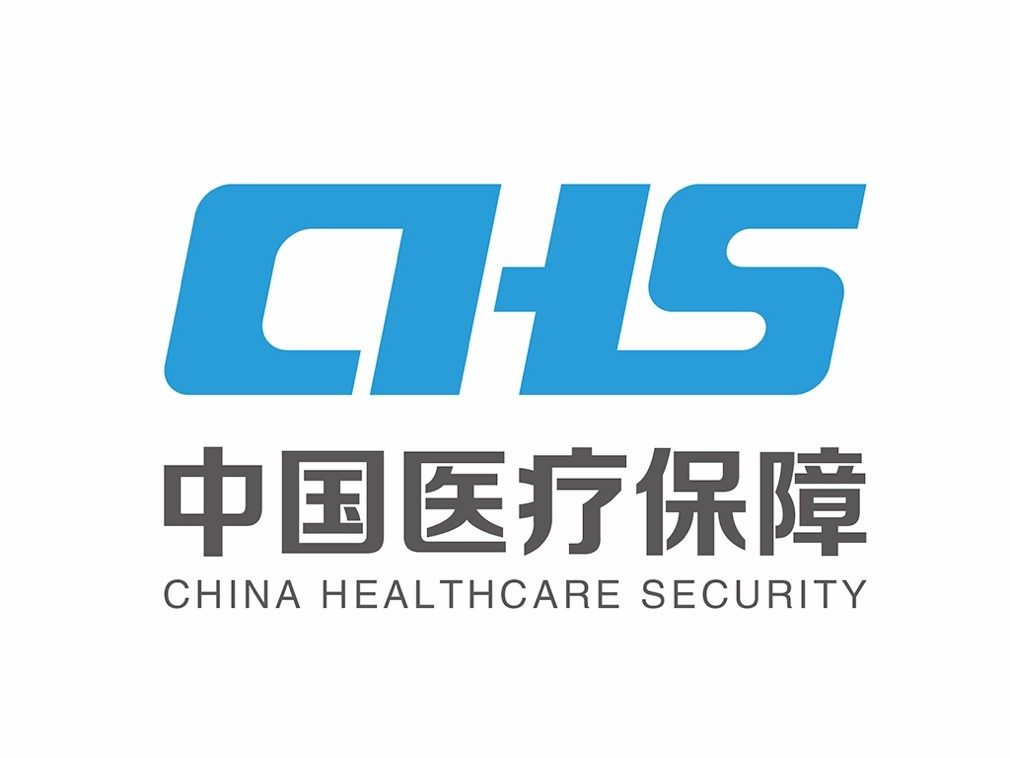 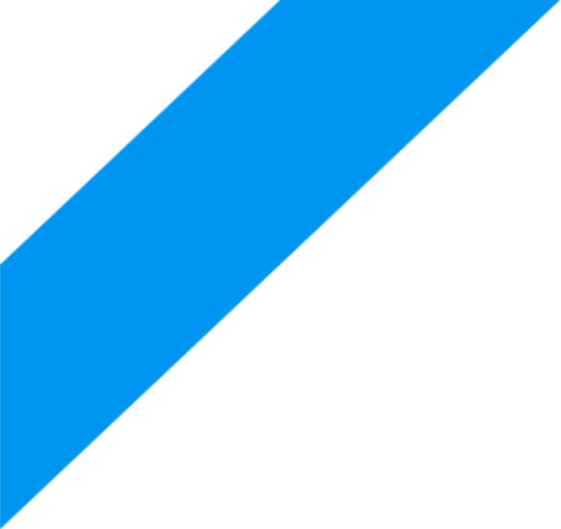 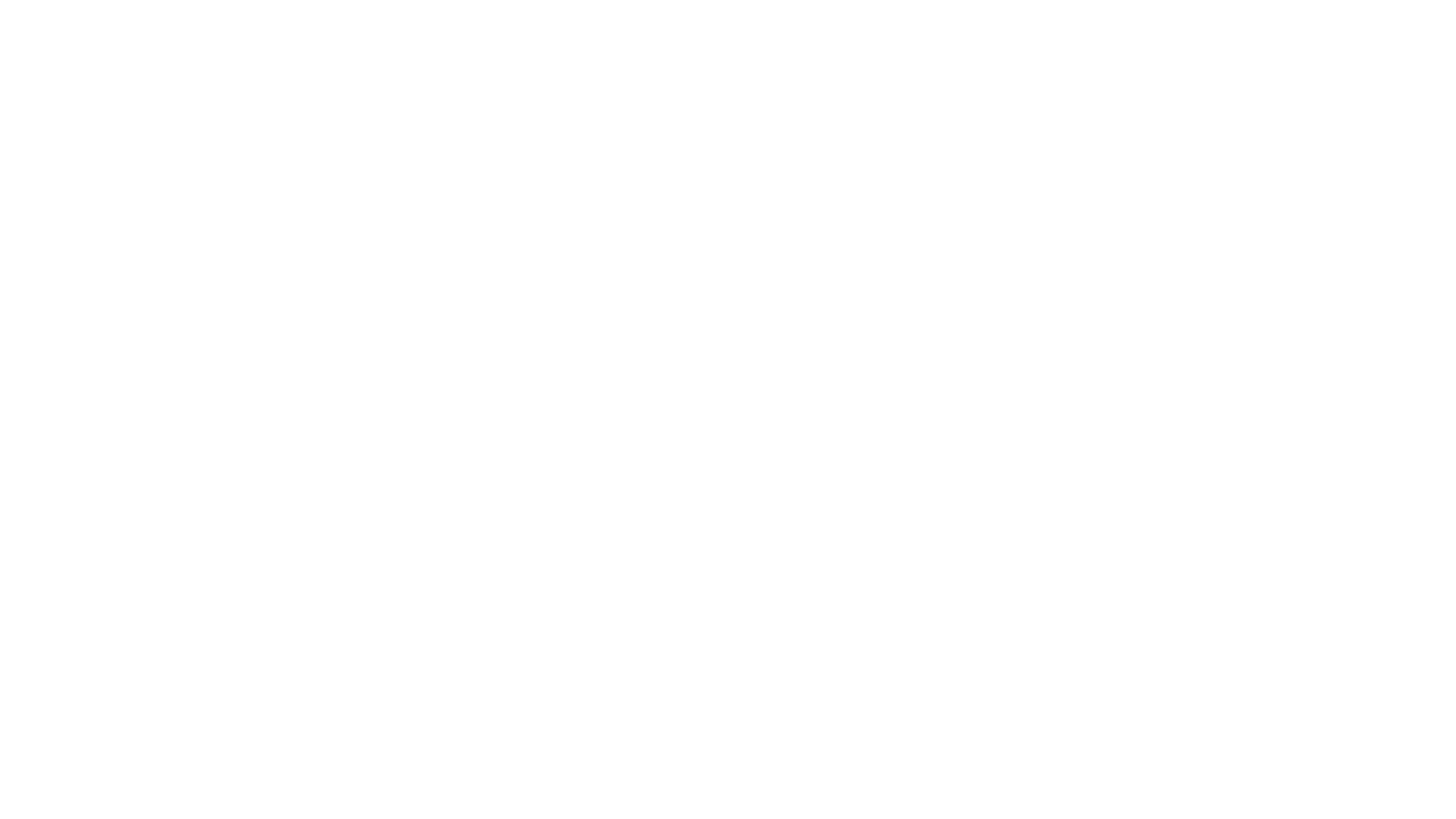 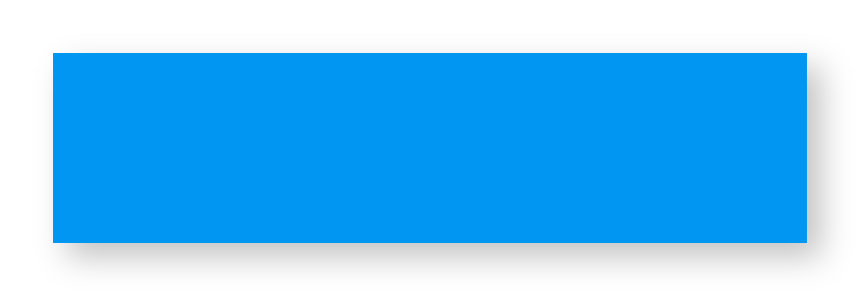 4.外出就医后回参保地报销，需提供什么材料？
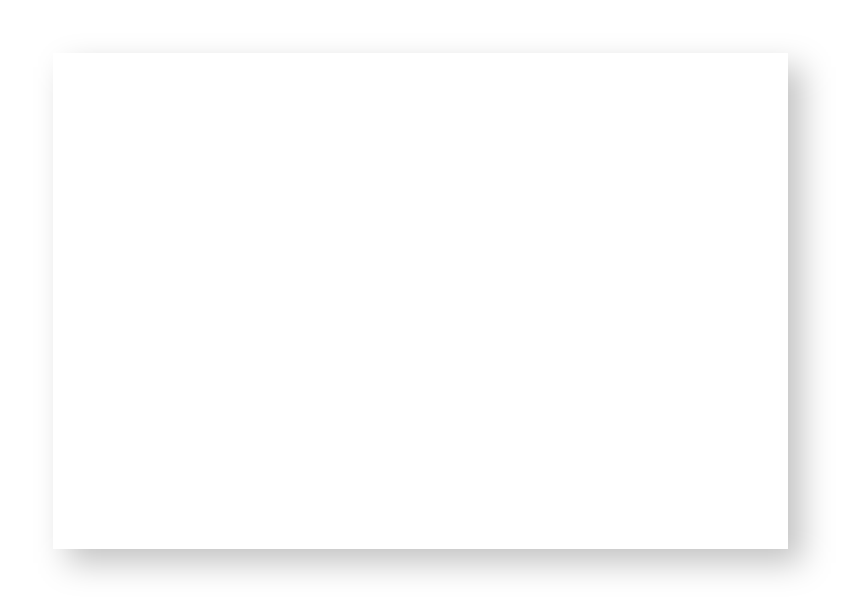 参保人员外出就医后应及时持医疗费用票据原件、入院记录单或出院小结（加盖医院专章）、医疗费用汇总明细清单等资料到参保地医保经办机构审核结算。
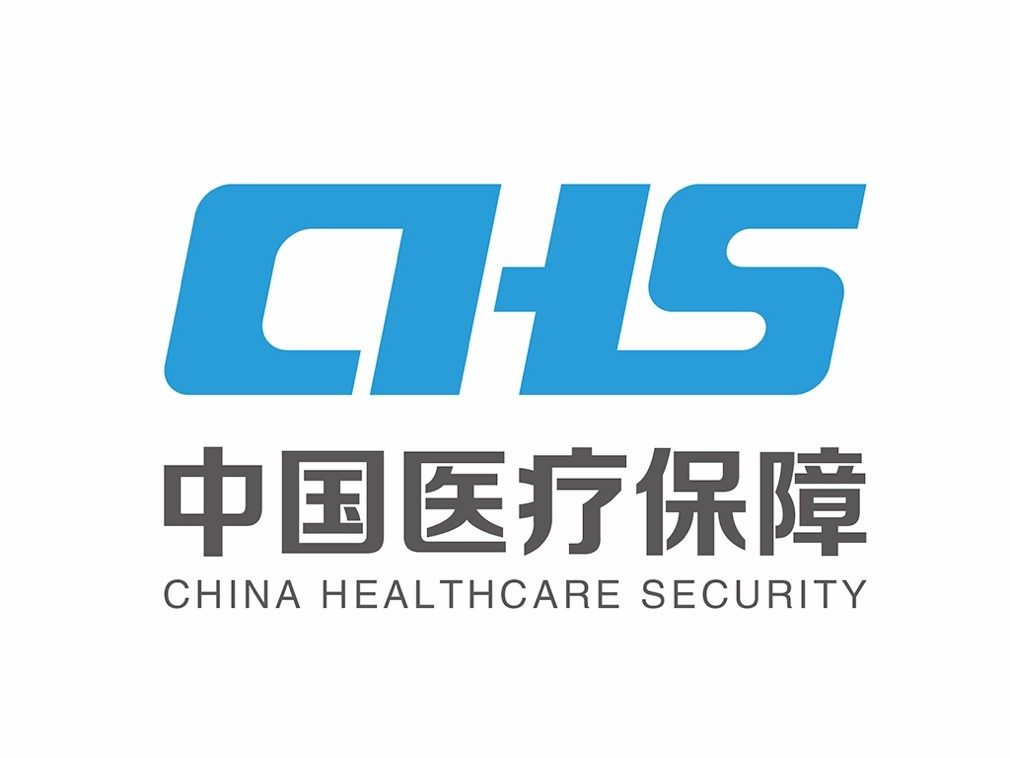 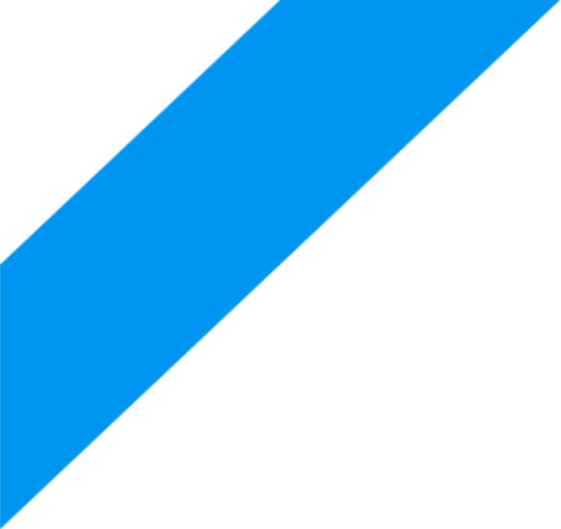 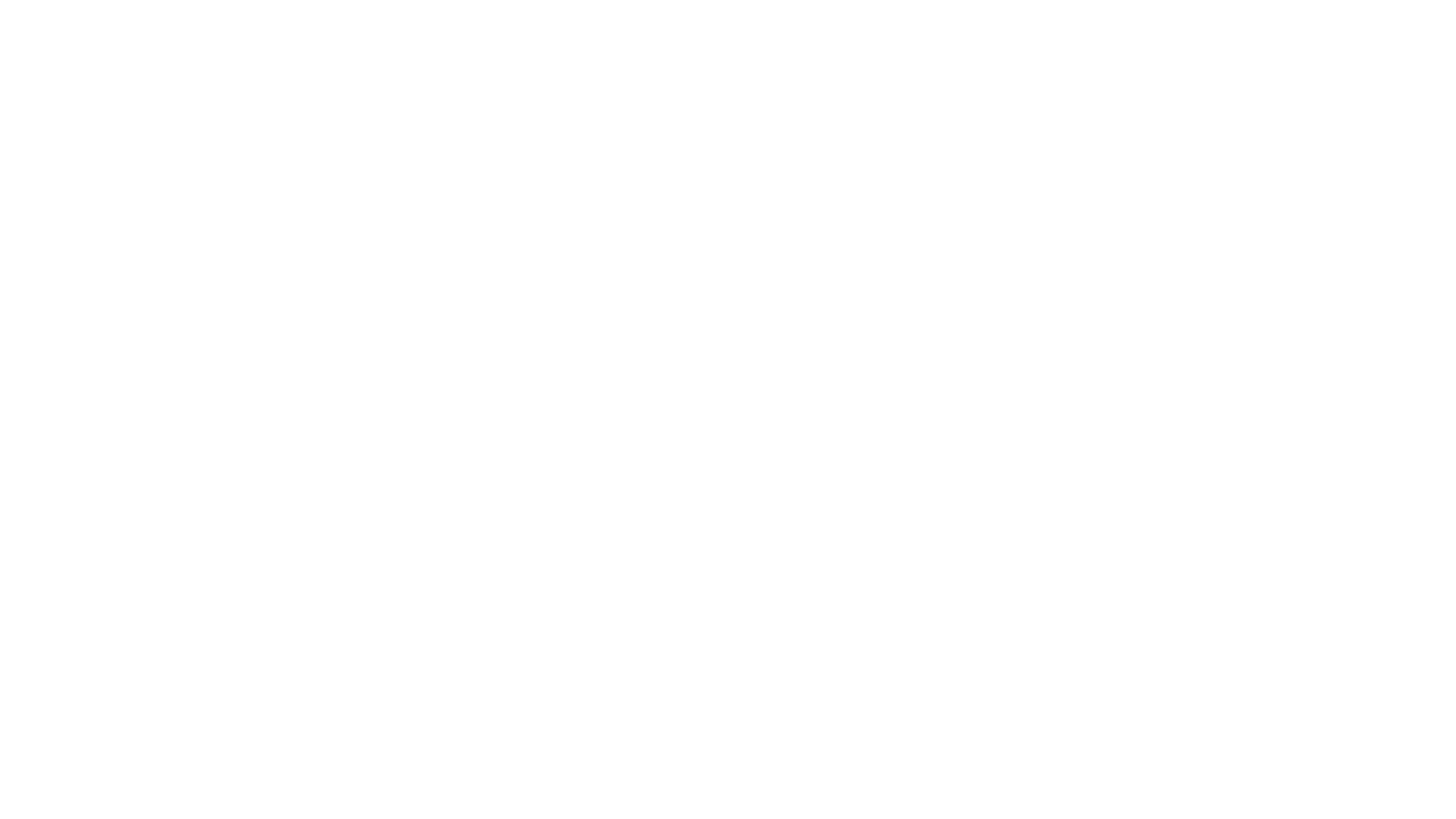 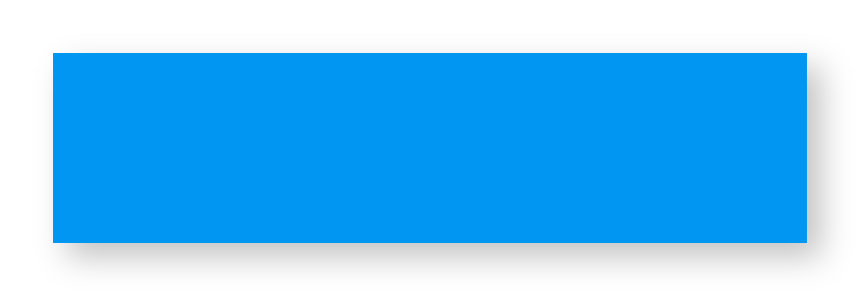 5.参保人员外出就医回参保地报销多长时间核销其单据？
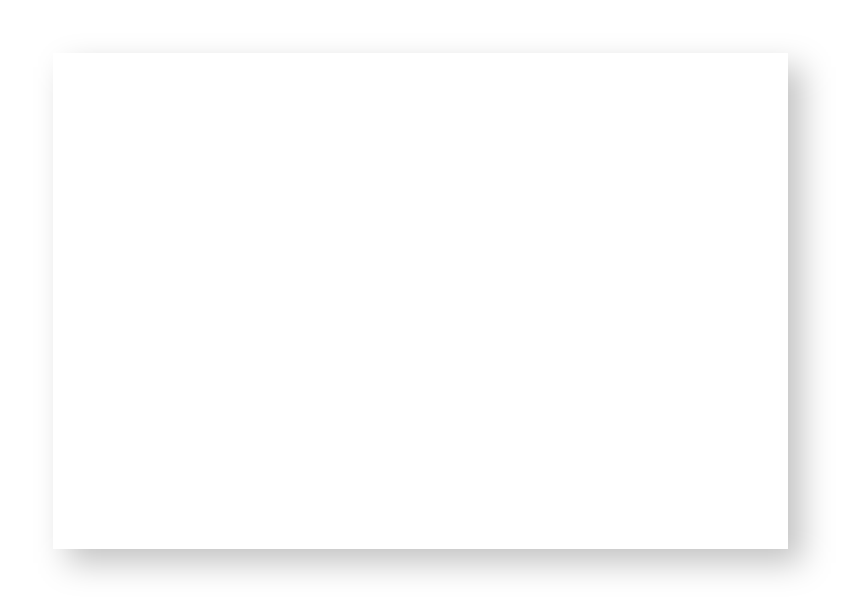 参保人员外出就医后回参保地报销，从提交材料到报销金额拨付，时间为10个工作日。
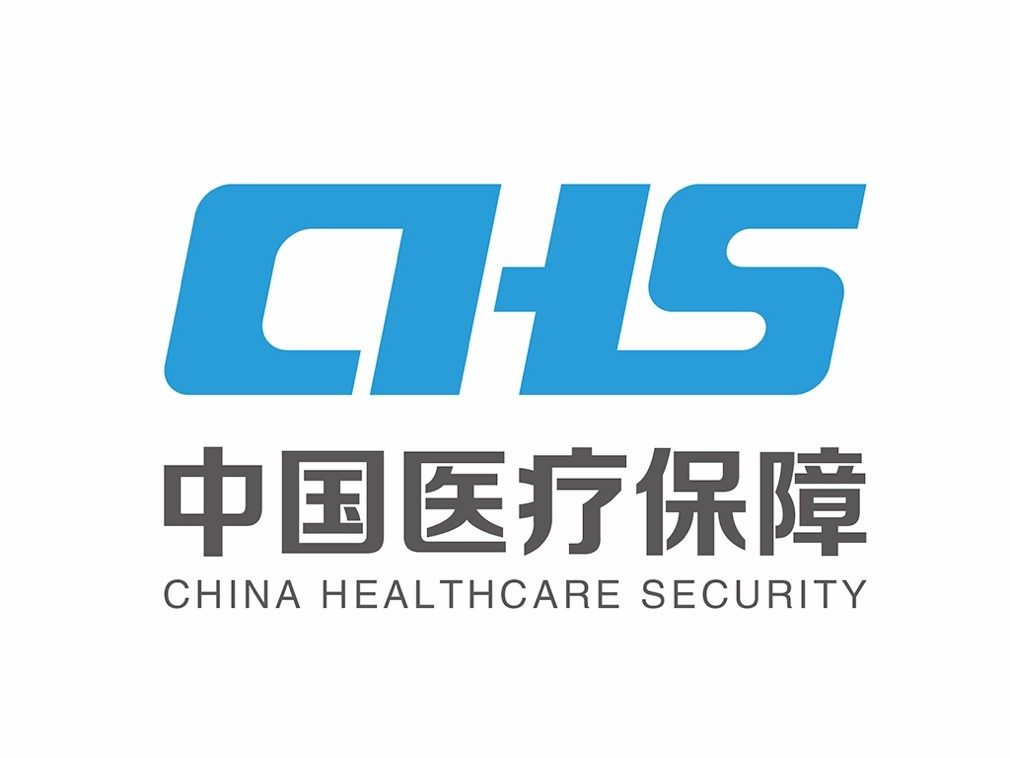 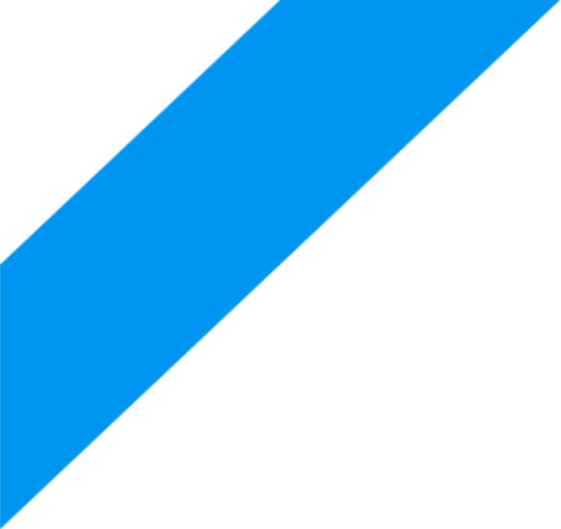 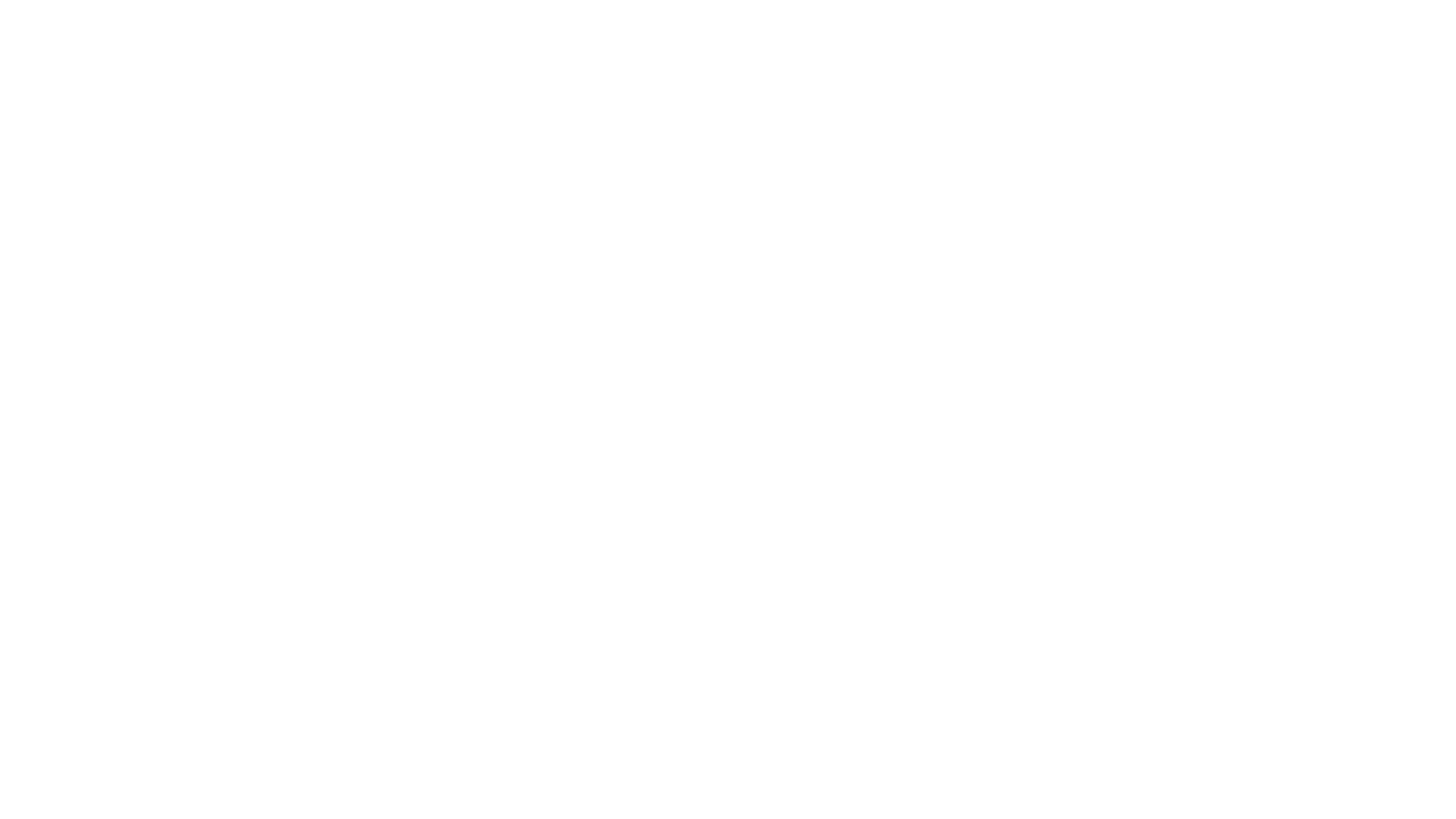 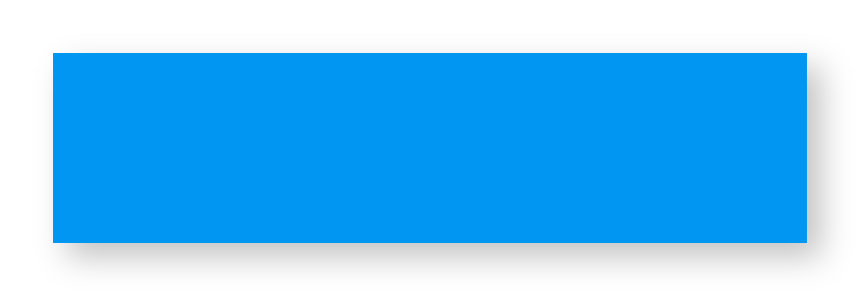 6.异地就医联网结算和回参保地结算，报销政策一样吗？
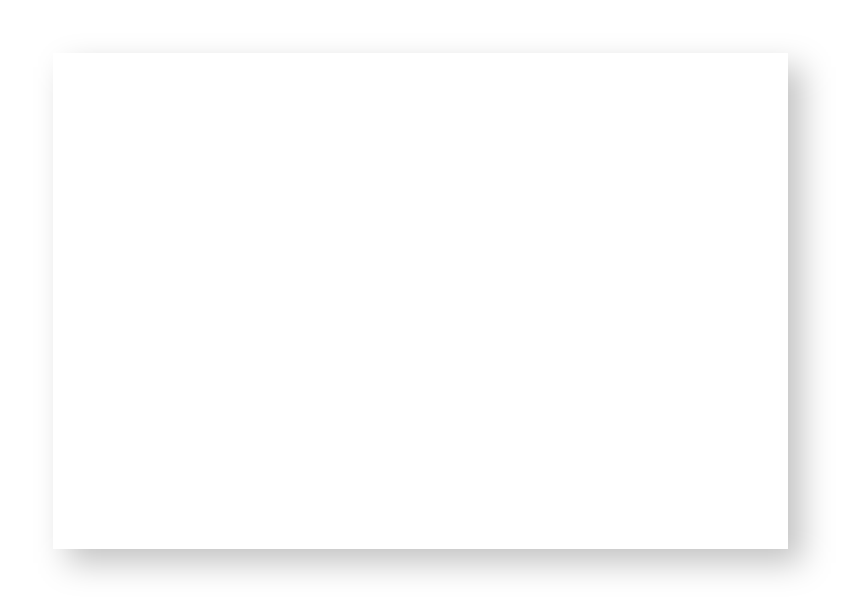 不完全一样。异地医疗费用结算分为联网即时结算和手工结算，两种结算方式的统筹内报销比例一样，但执行的医保目录不一致。联网即时结算是参保人出院时，在医院直接报销，执行的是参保地的报销政策和就医地的医保目录；手工结算是参保人先个人垫付住院费用，出院后携带相关就医材料到参保地医保经办机构审核结算，具体报销金额应根据参保人的就医费用清单对照本地医保目录核算。
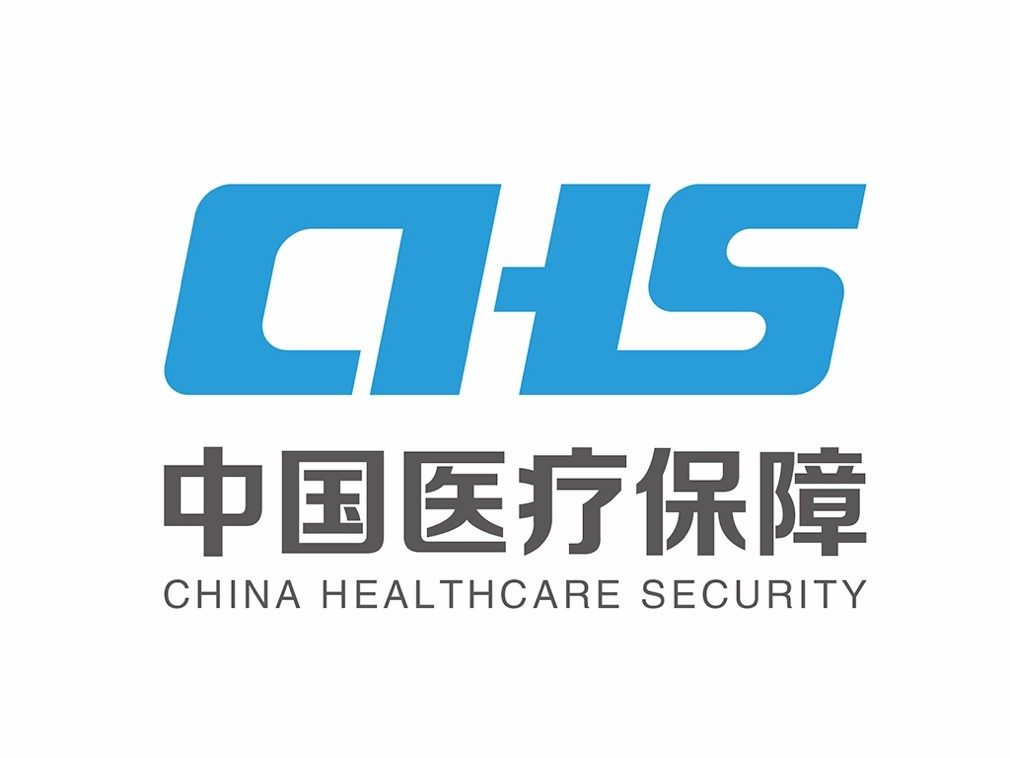 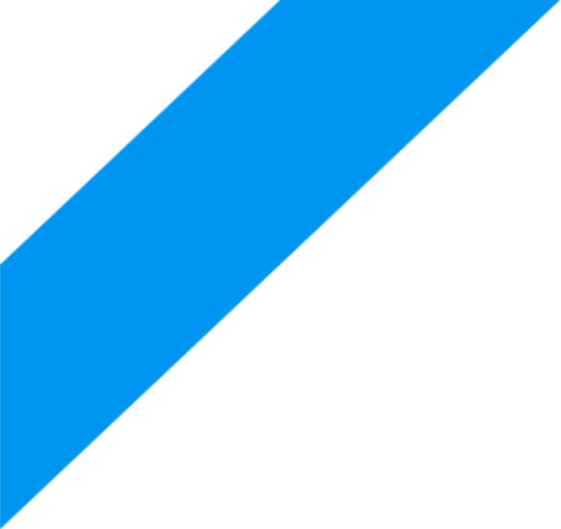 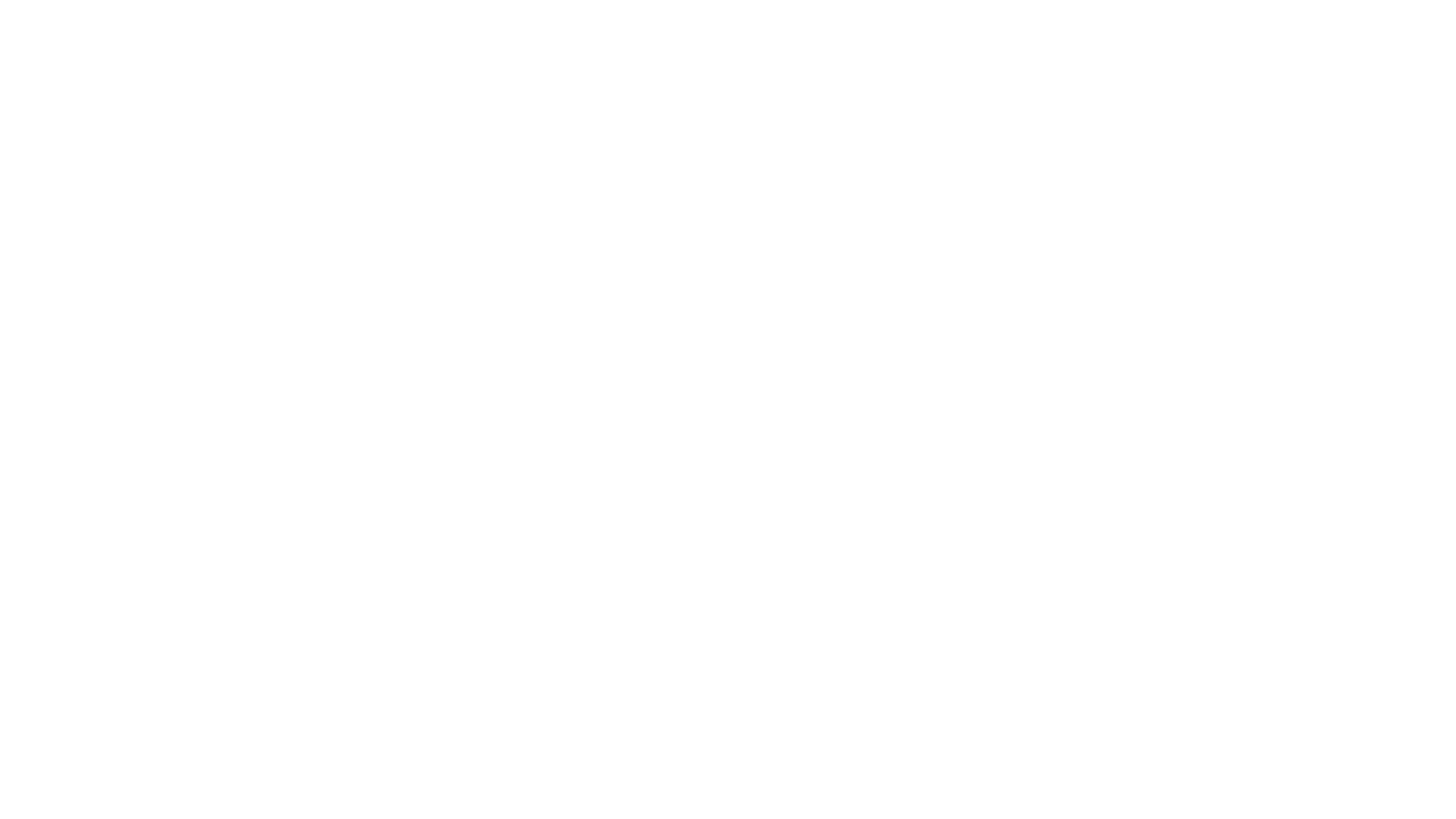 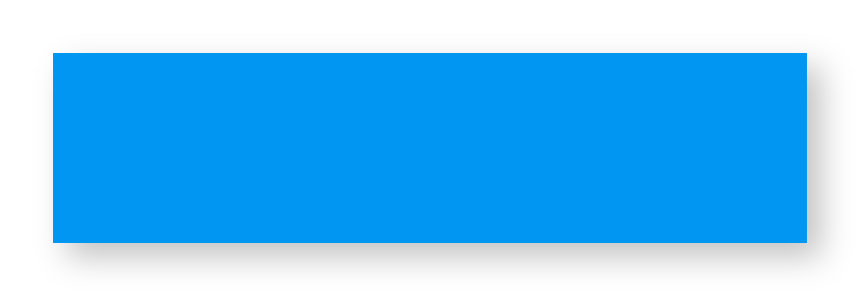 7.参保职工如何办理异地长期居住备案手续？
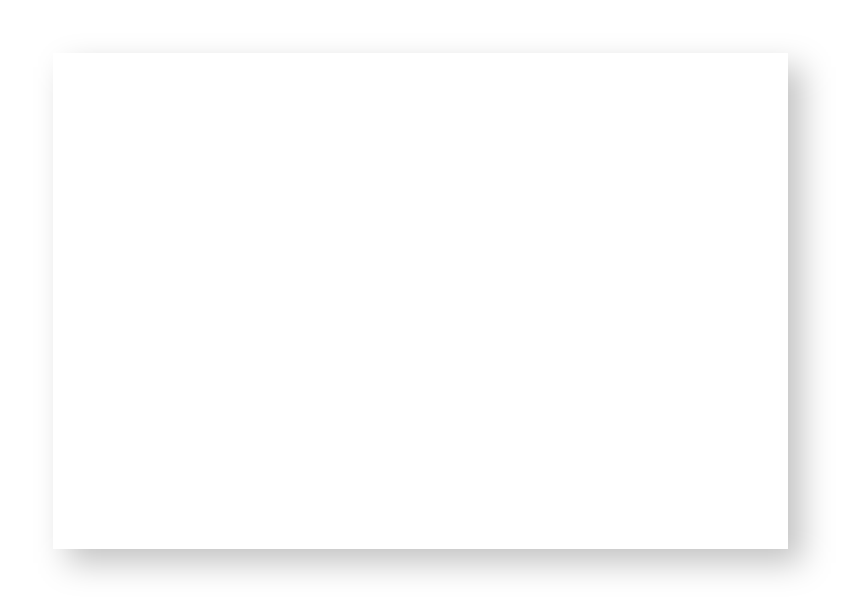 参保职工长期居住在外地，为方便就医，可办理长期异地就医备案手续。自2022年1月1日起，参保职工办理异地长期居住备案，实行承诺备案制（承诺在异地长期居住6个月以上），取消任何证明材料。
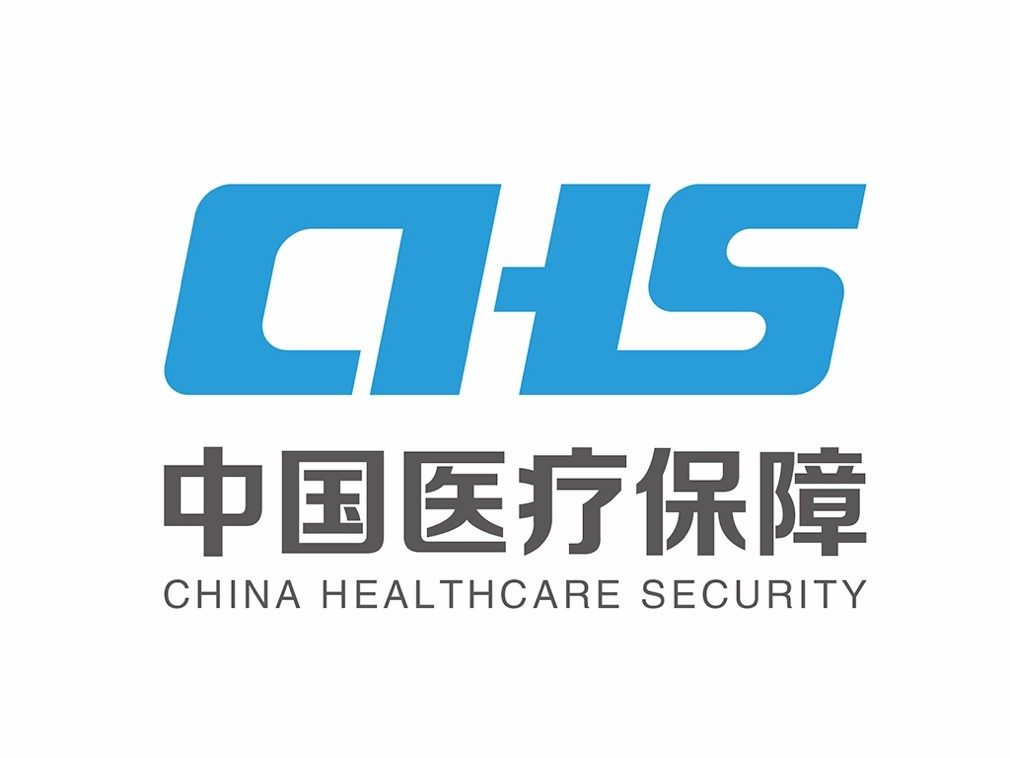 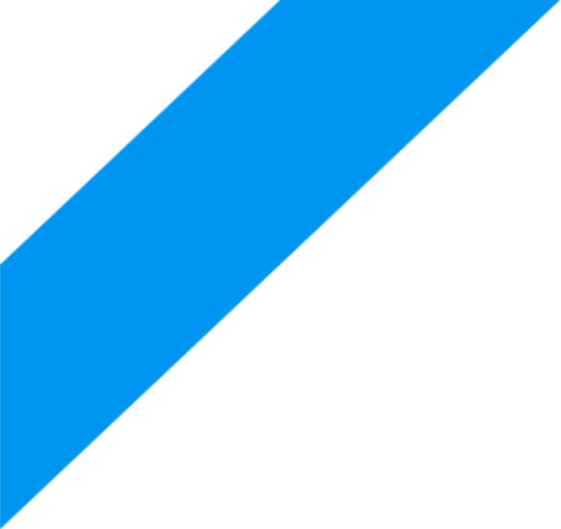 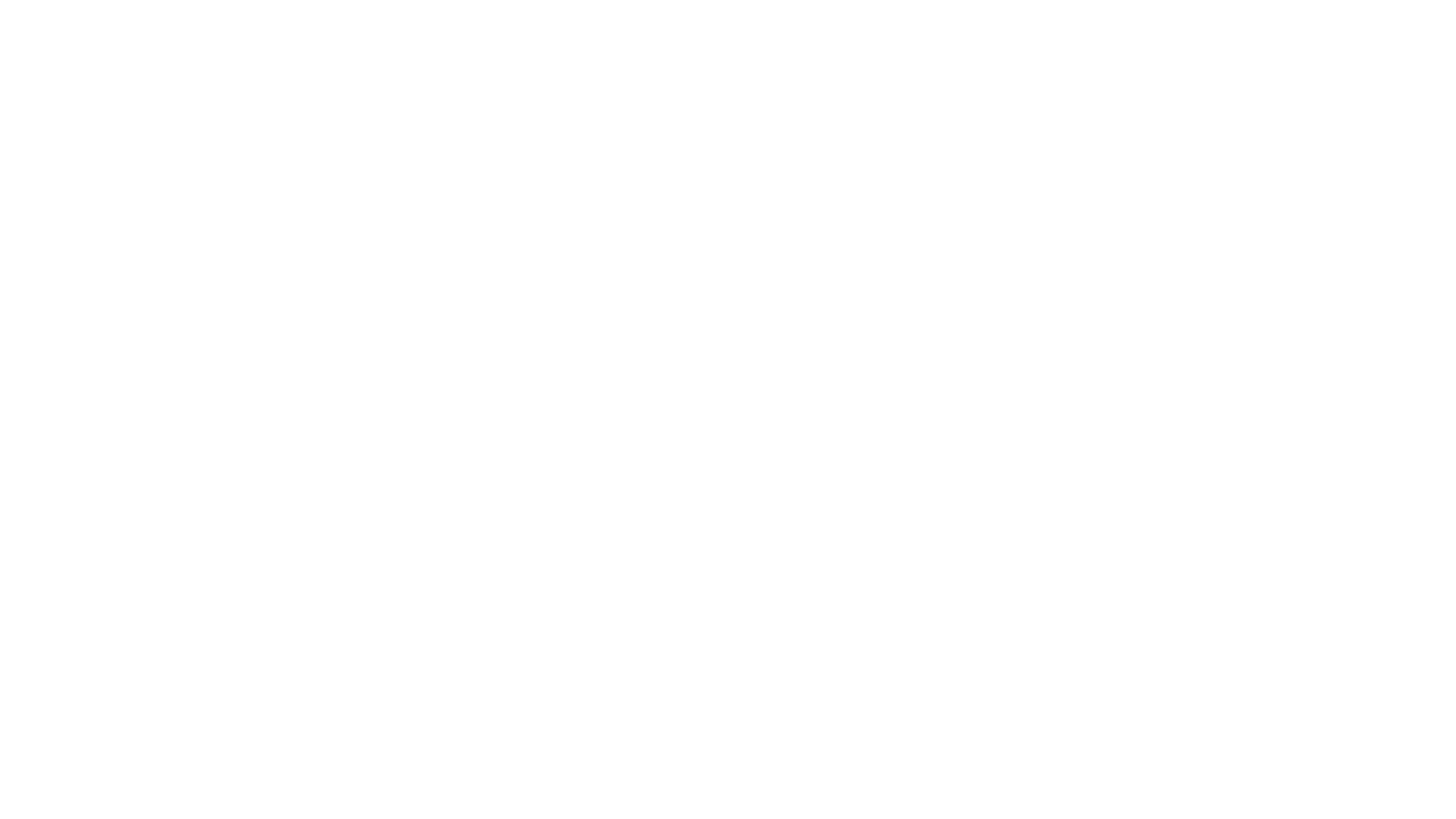 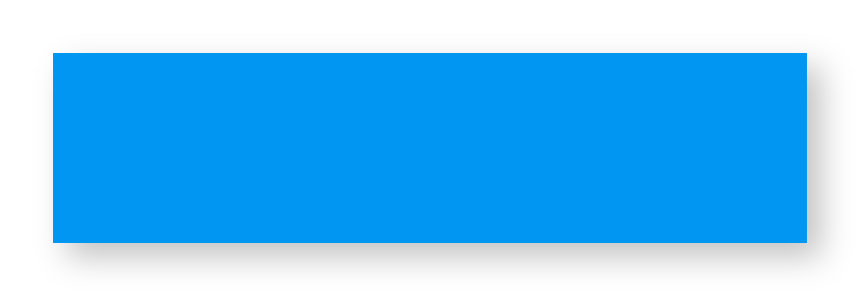 8.异地急诊入院可以联网报销吗？
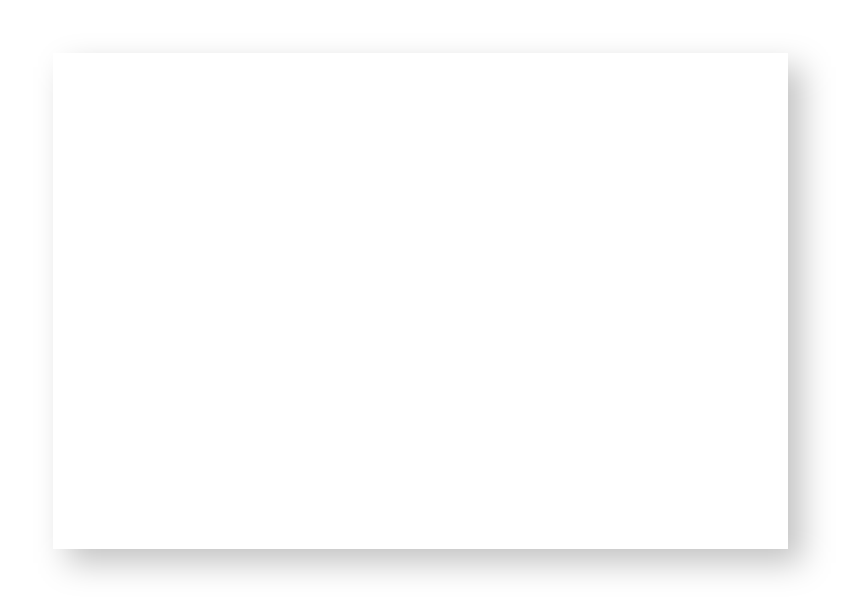 可以联网报销。自2022年1月1日起，省内临时外出就医取消备案。参保人员因公出差、探亲或准假外出期间，突发急、危重疾病在异地医疗机构住院或急诊观察的，可直接在省内异地定点医疗机构就医，出院后即时结算。如在省外急诊就医，应在入院后及时通过电话、微信等便捷方式告知参保地医保经办机构联网备案。
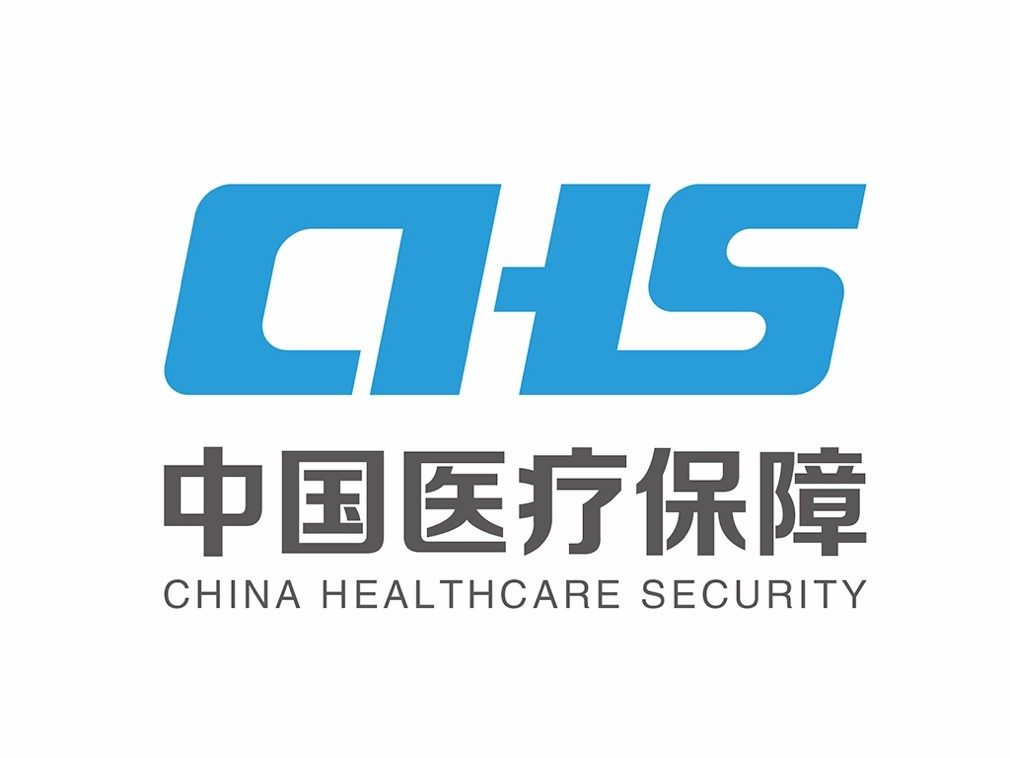 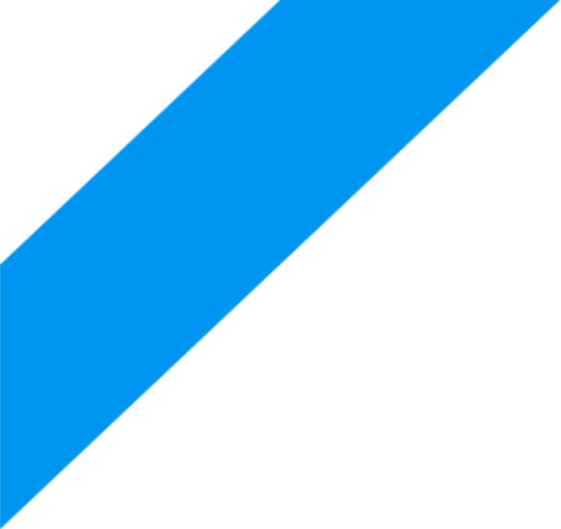 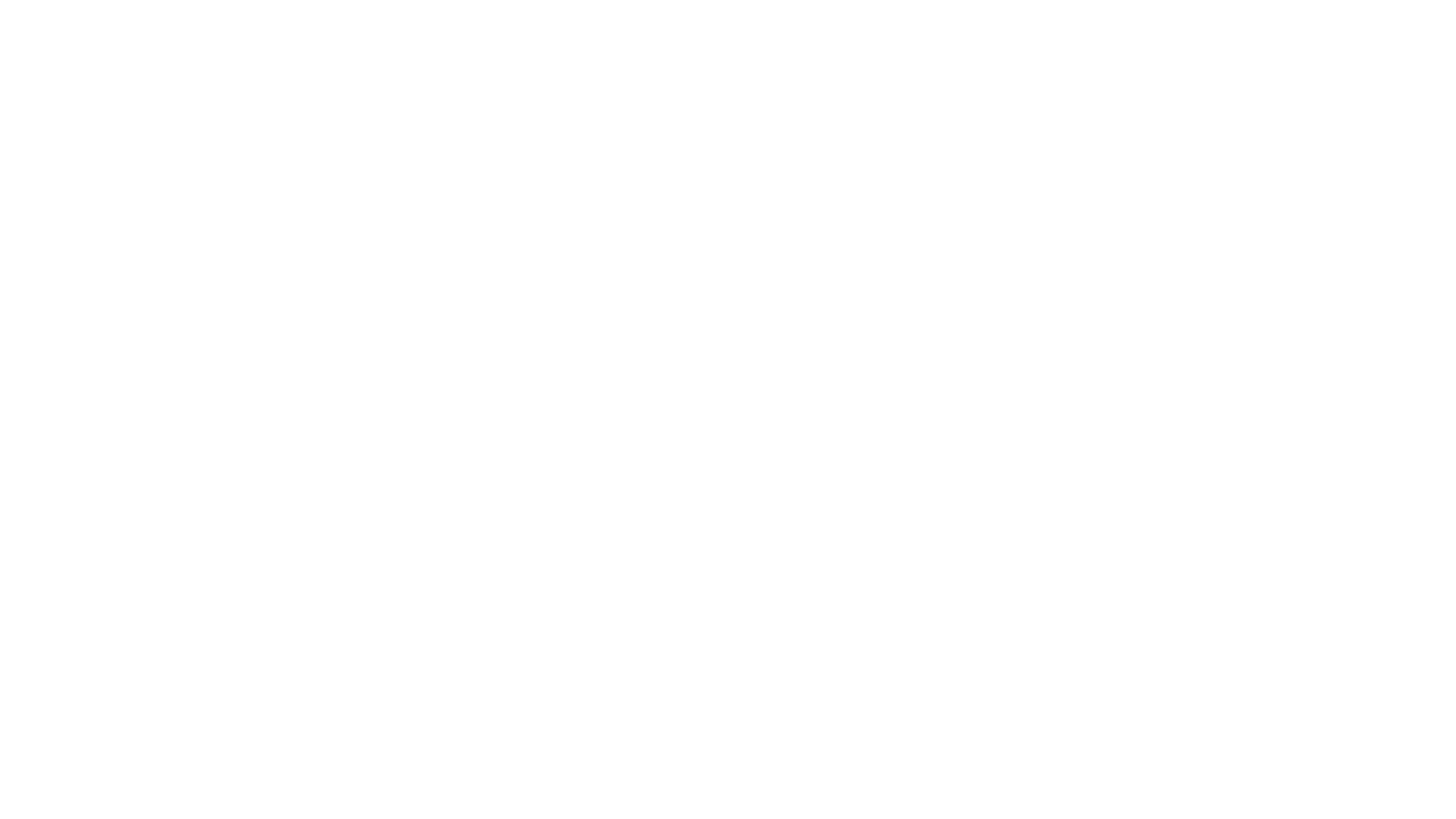 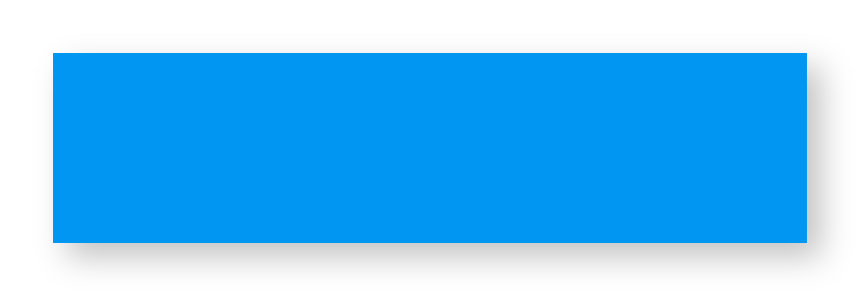 9.异地就医人员费用报销时的首先自付比例是多少？
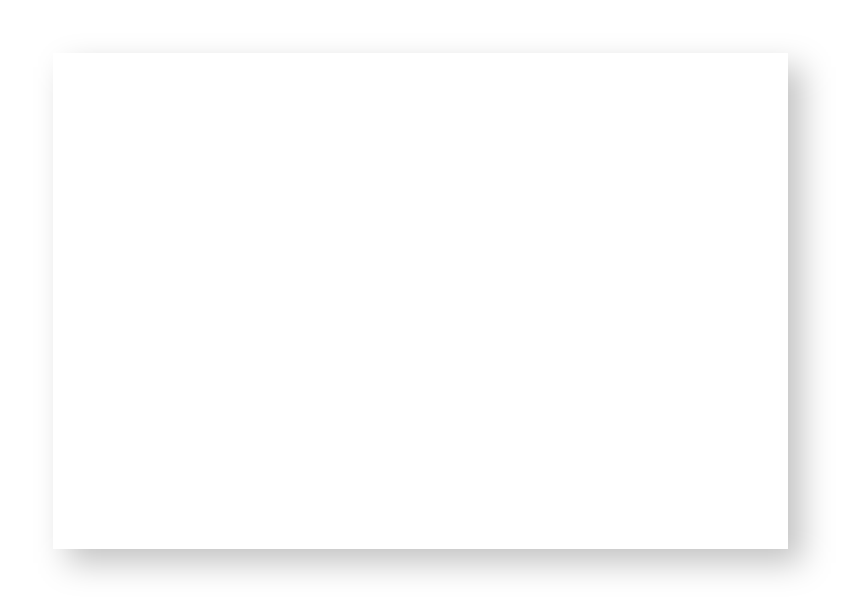 临时外出就医个人首先自付比为10%，异地长期居住人员就医无首先自付比例。自2022年1月1日起，我市改革异地就医医保政策，“异地长期居住人员”办理备案后，享受与参保地就医相同的医保报销比例；“临时外出就医人员”的首先自付比例统一调整为10%，不分省内和省外。
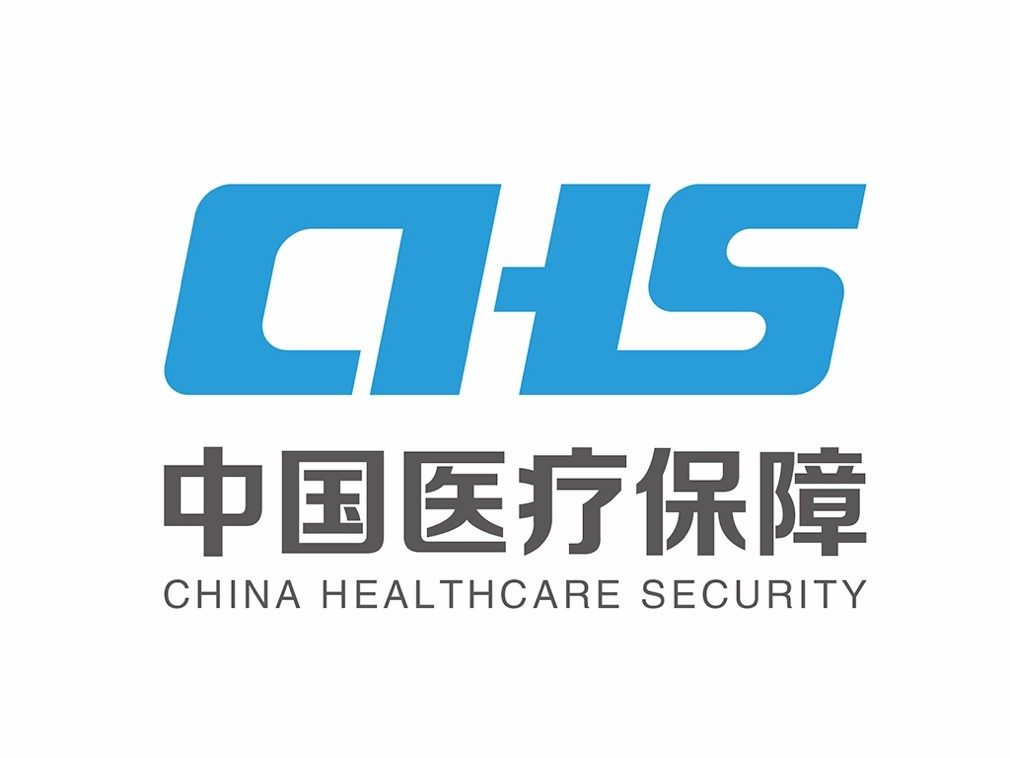 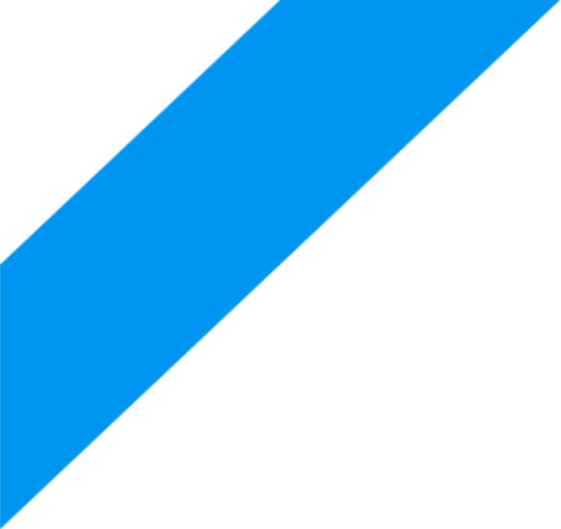 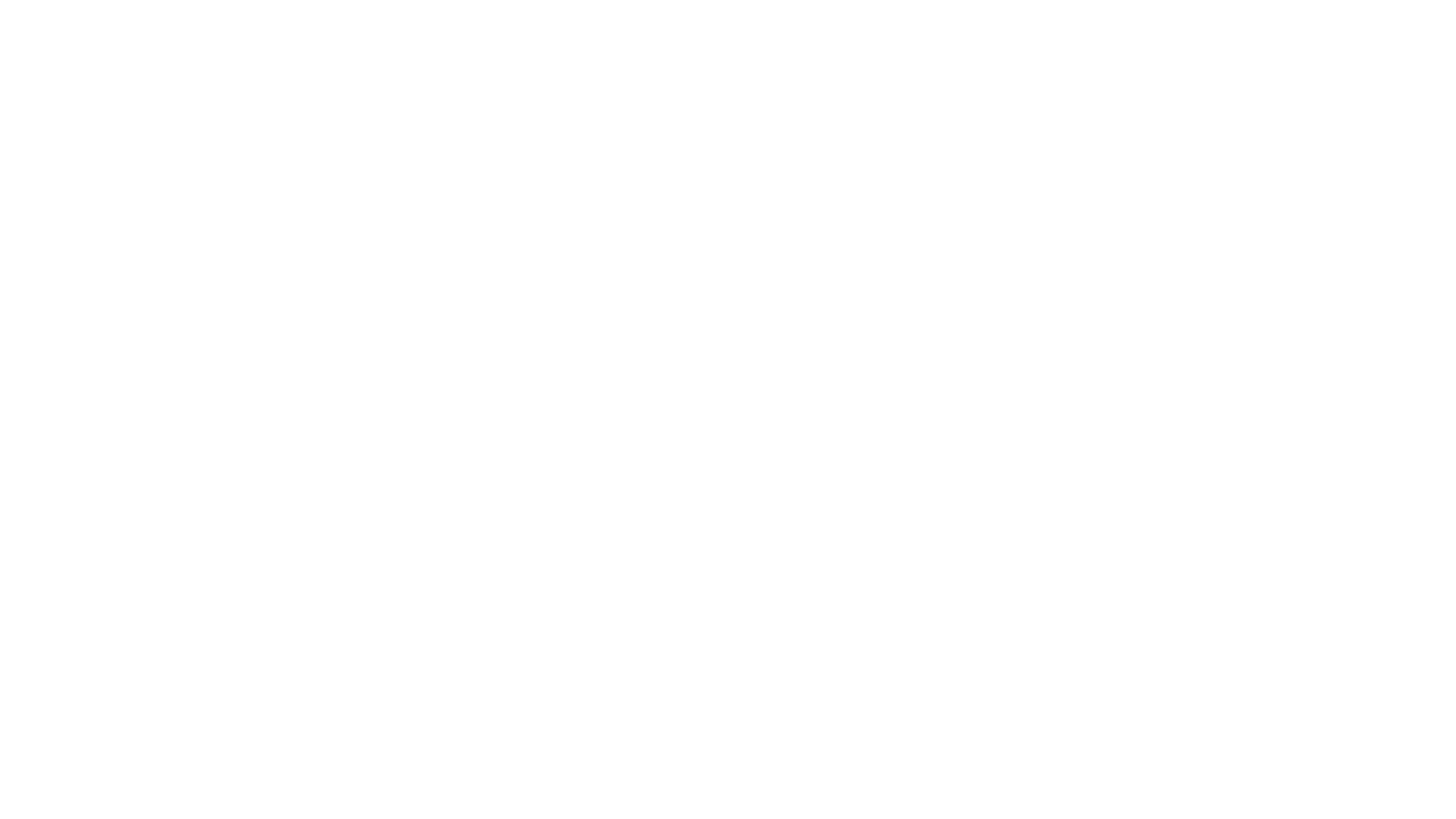 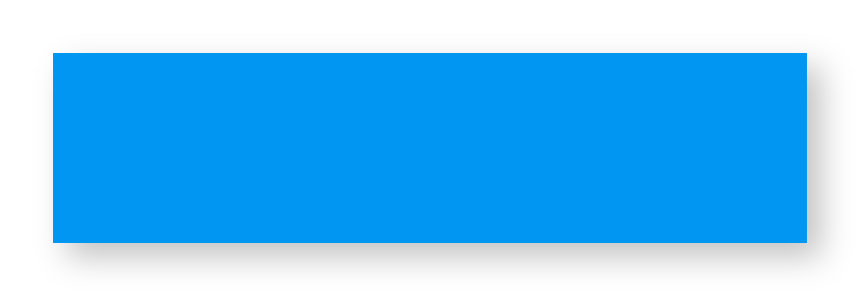 10.办理异地长期就医备案的人员，未在备案地就医，费用可以报销吗？
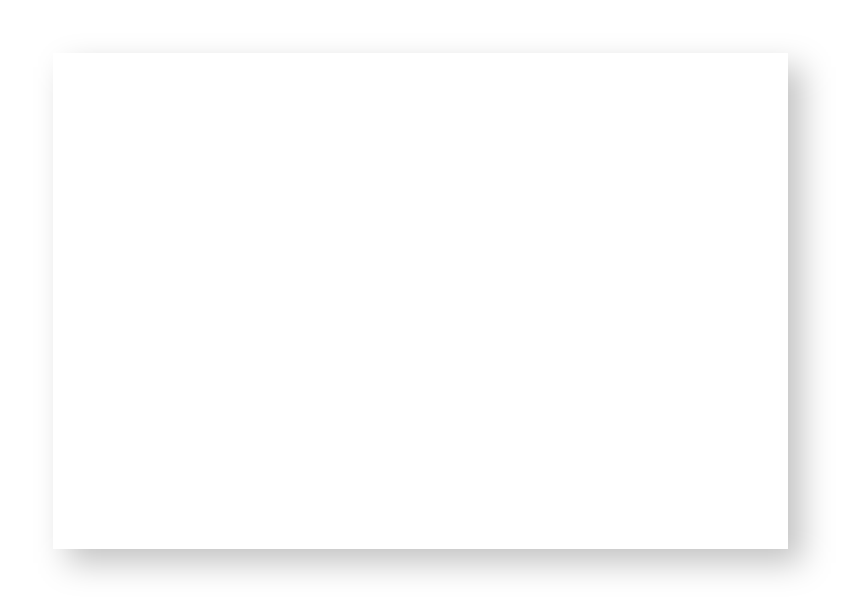 可以报销。异地长期就医备案人员未在备案地就医，符合医保政策范围内的费用，是可以报销的，医疗待遇按照临时外出就医人员待遇规定提高个人自付比例。
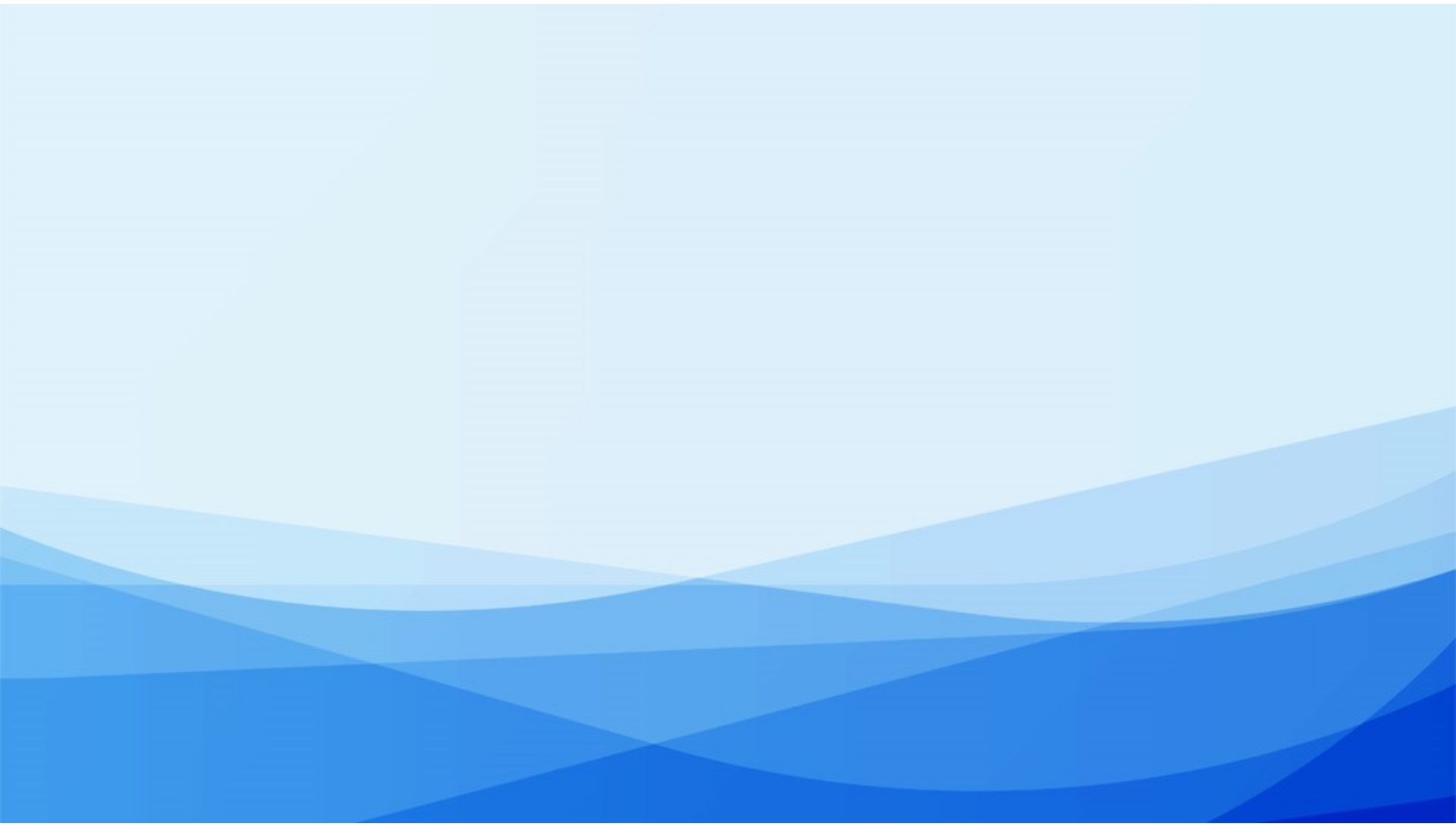 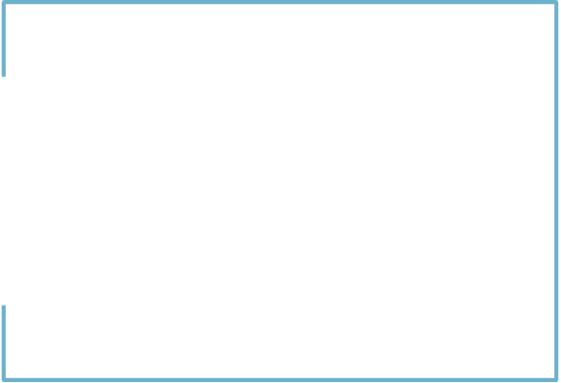 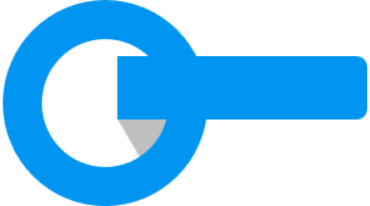 六、生育保险科
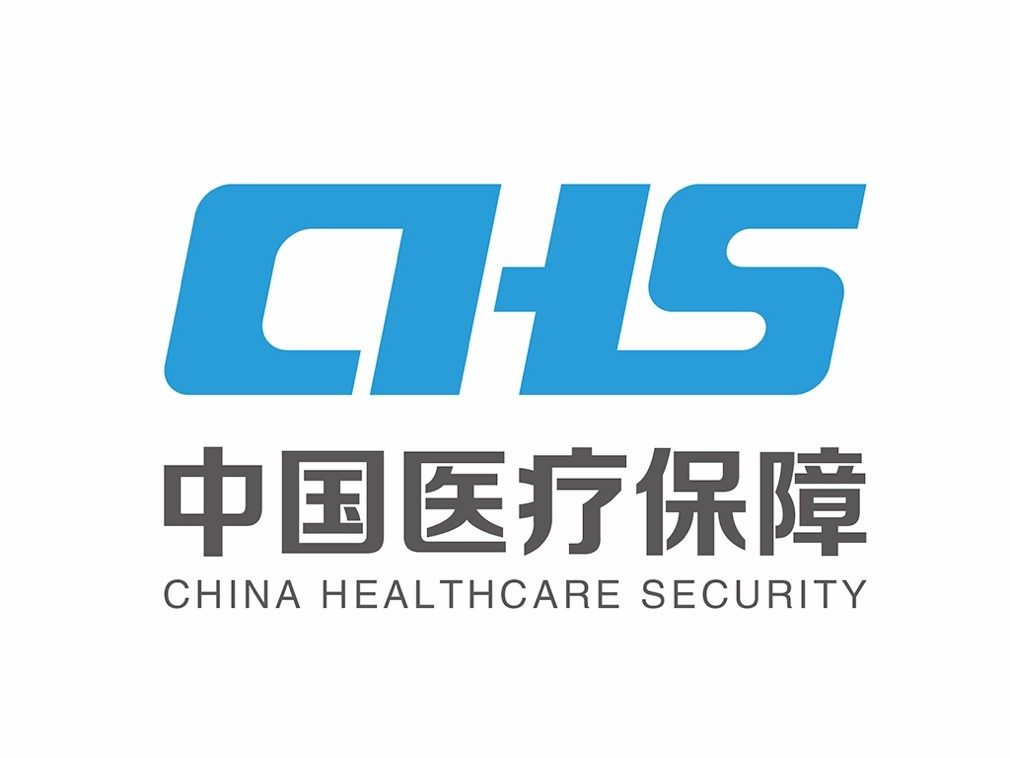 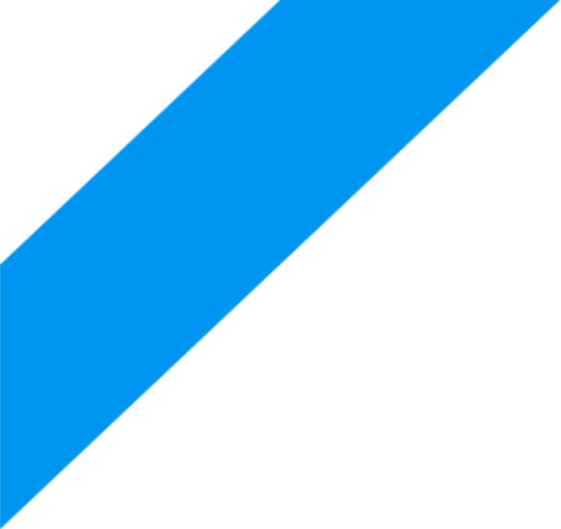 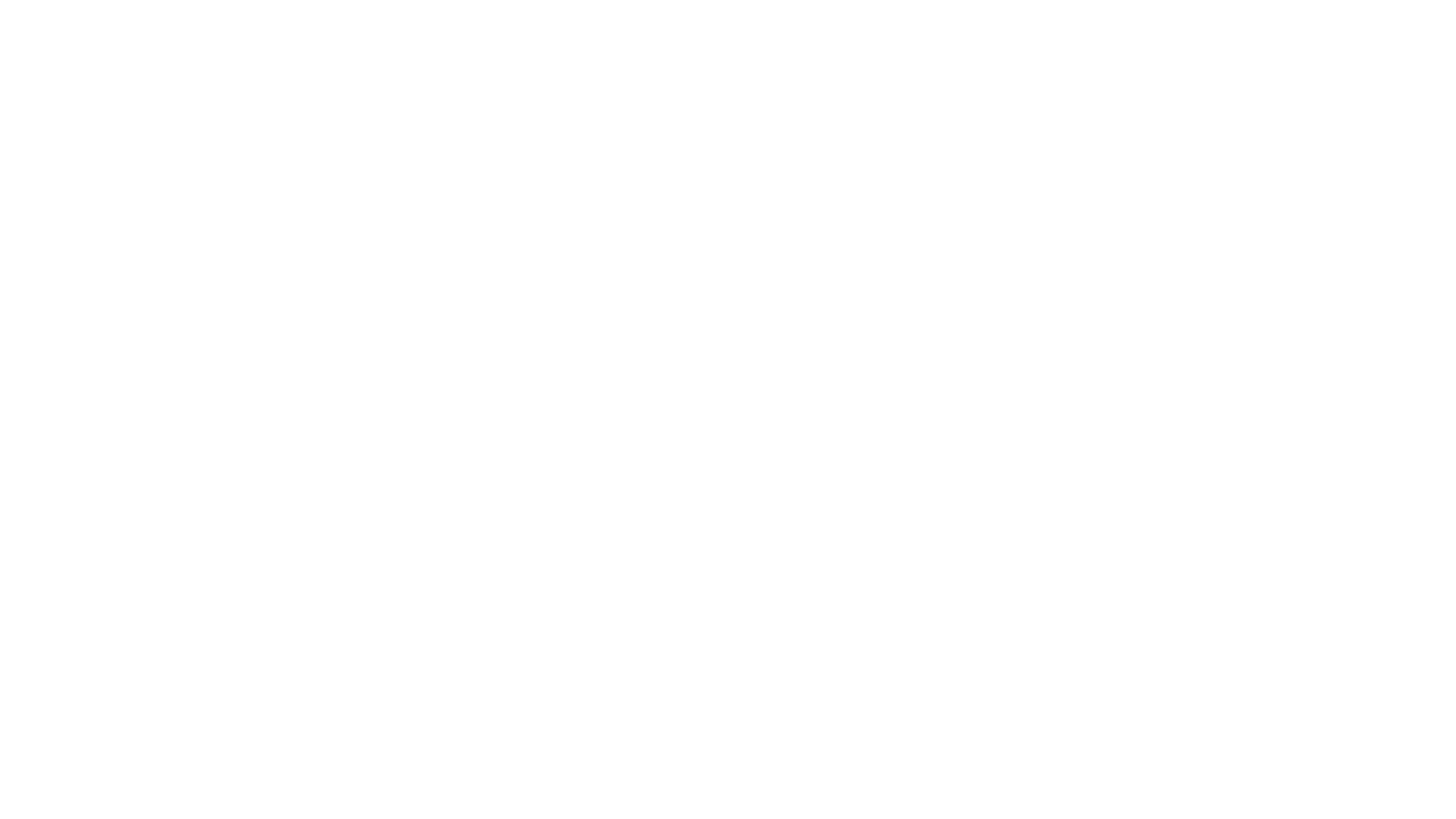 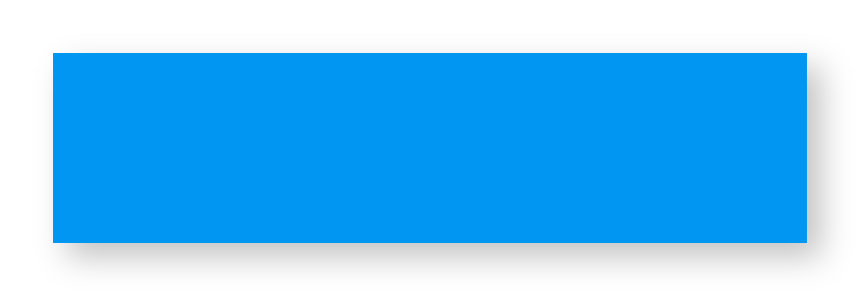 1.参加企业职工生育保险的职工可以享受哪些生育保险待遇？
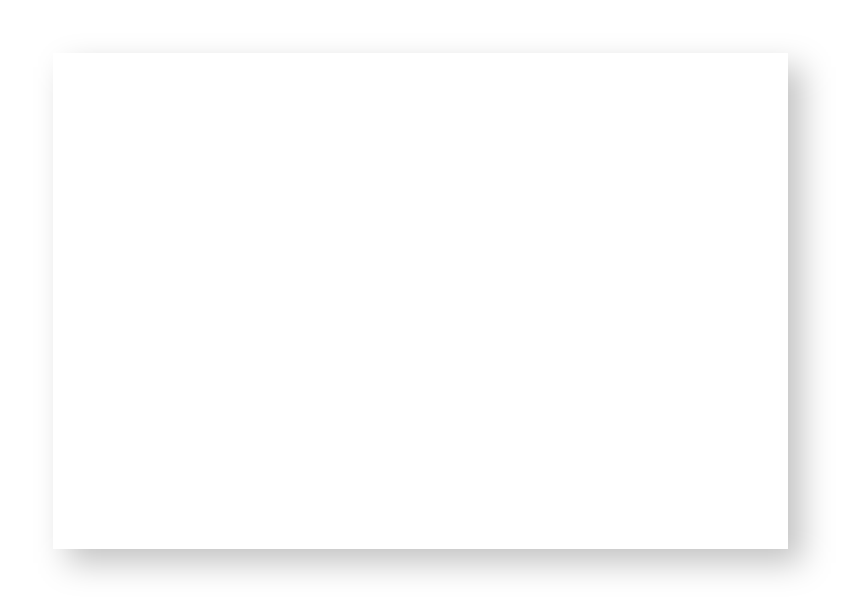 职工参加企业生育保险后可享受以下几项待遇：生育（计划生育）医疗费用或生育并发症所发生的医疗费用、产前检查费用和生育津贴。
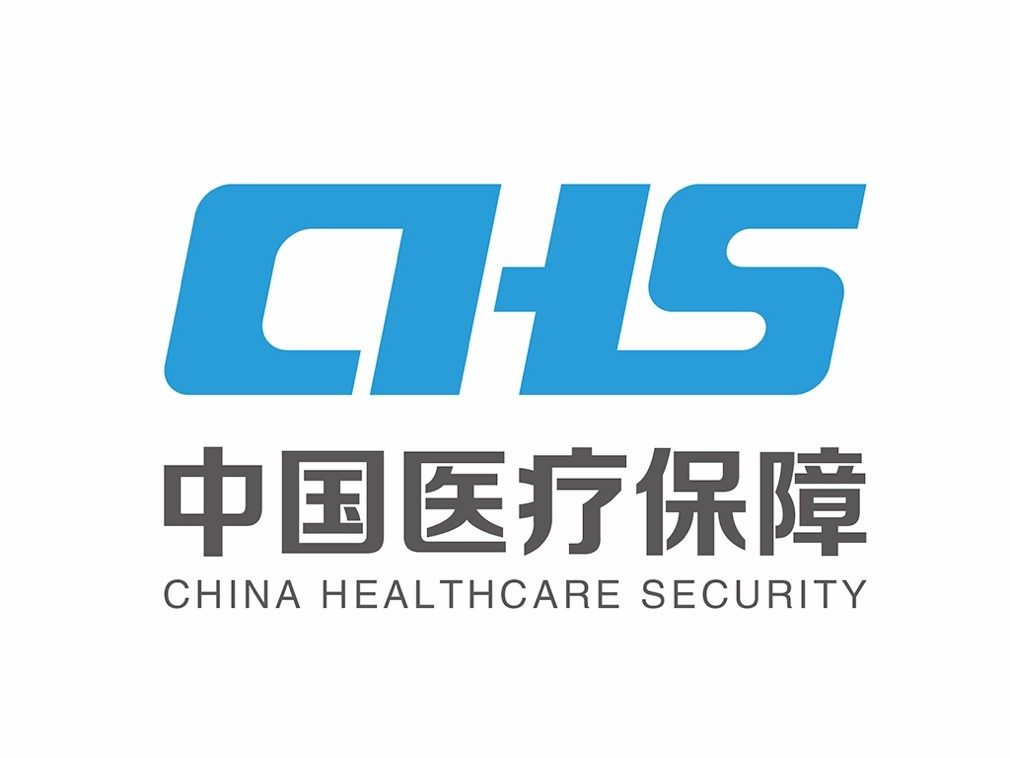 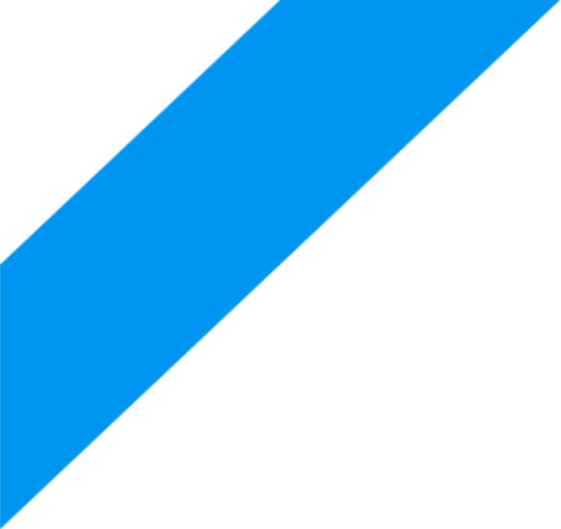 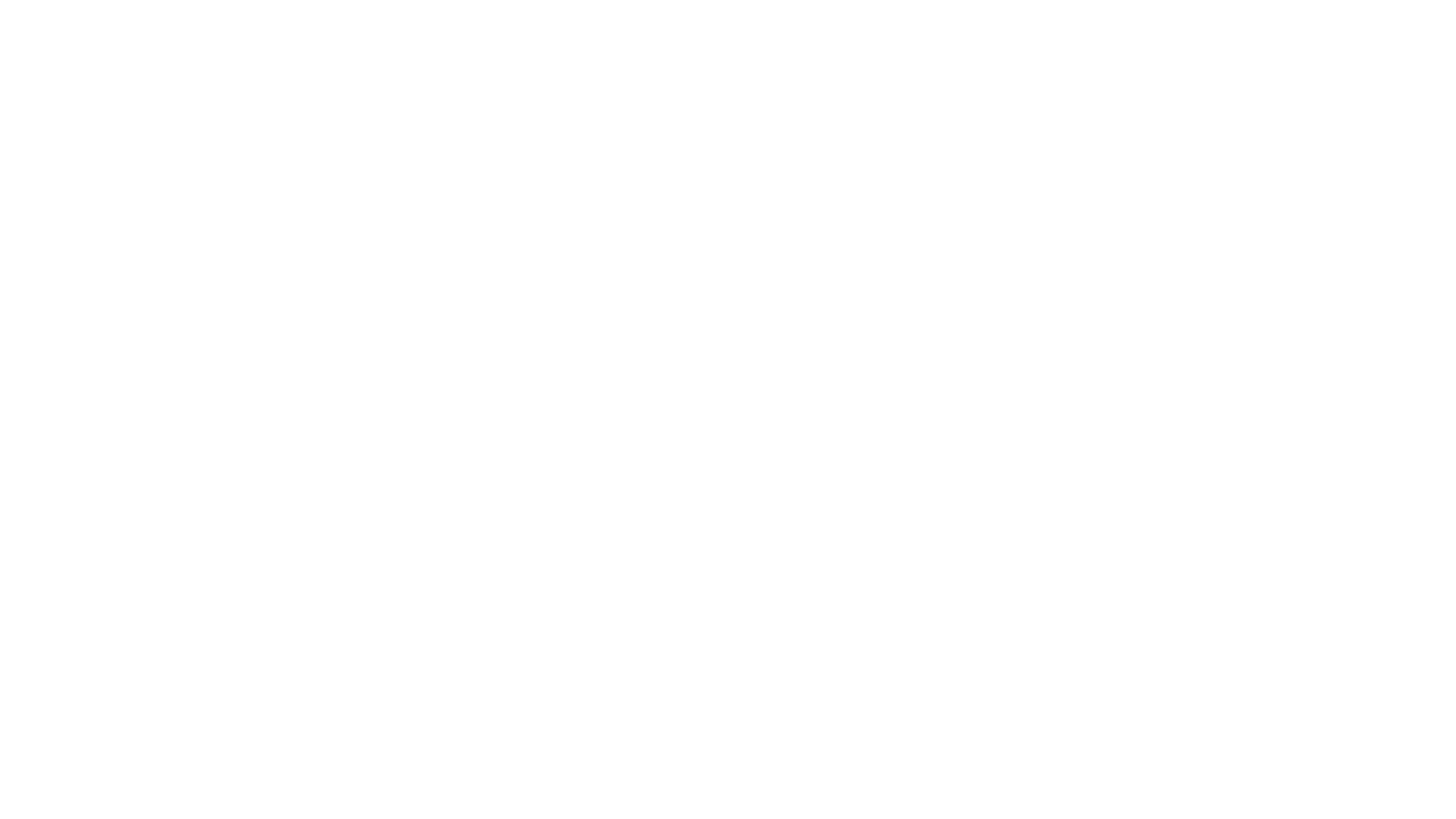 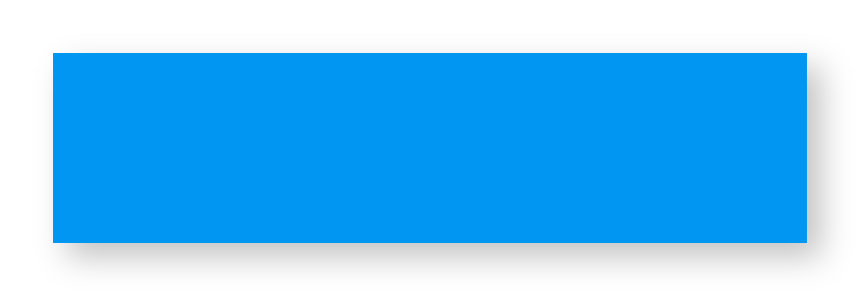 2.企业参保职工生育保险所发生的生育（计划生育）医疗费用支付标准是多少?
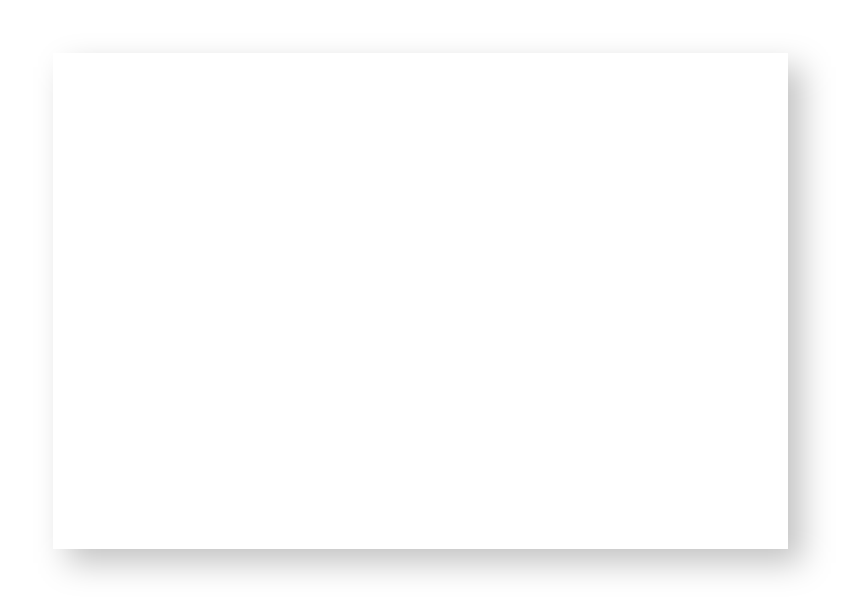 实行限额支付，顺产1000元，难产1500元，剖宫产2500元，多胎生产的每多一胎增加200元；怀孕4个月以下流产500元，怀孕4个月以上引产800元，取放环200元，绝育及复通术800元。
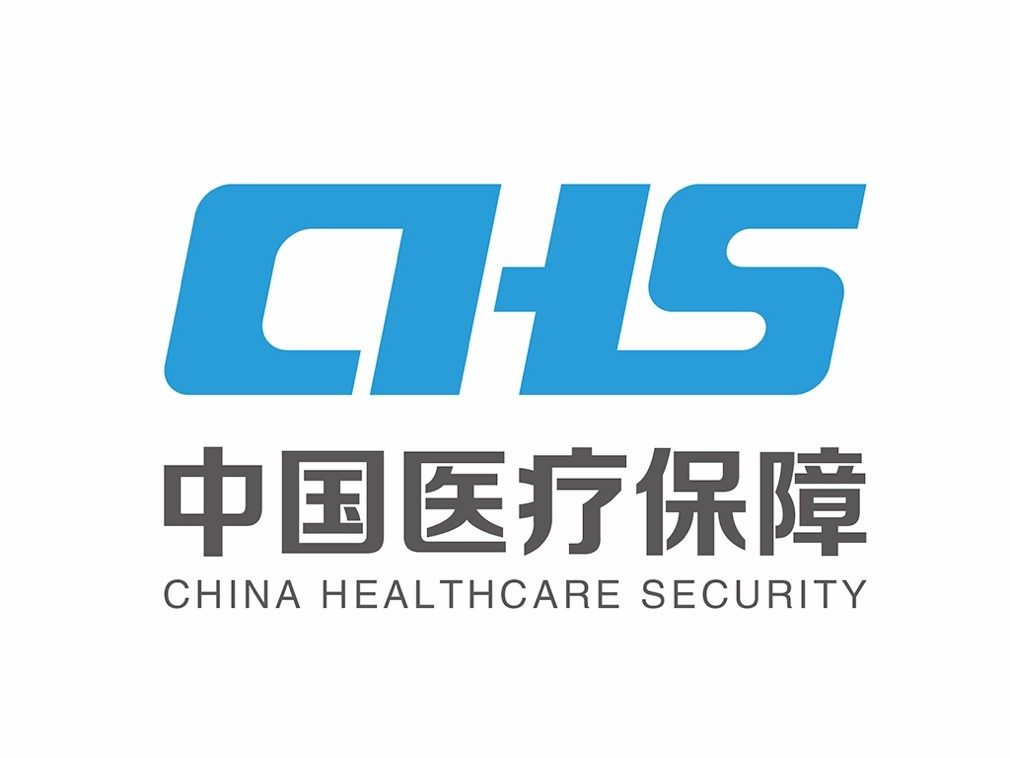 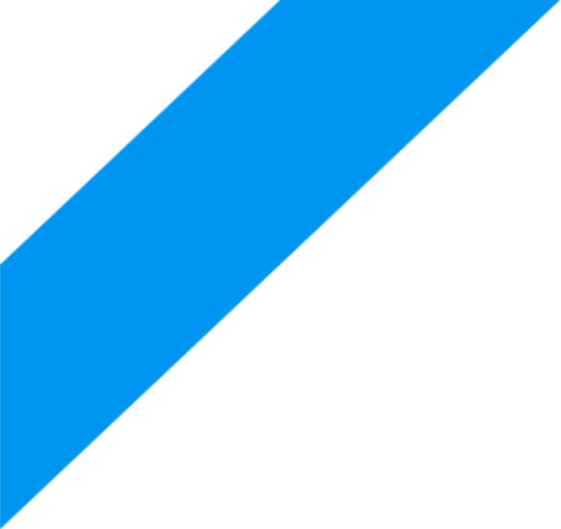 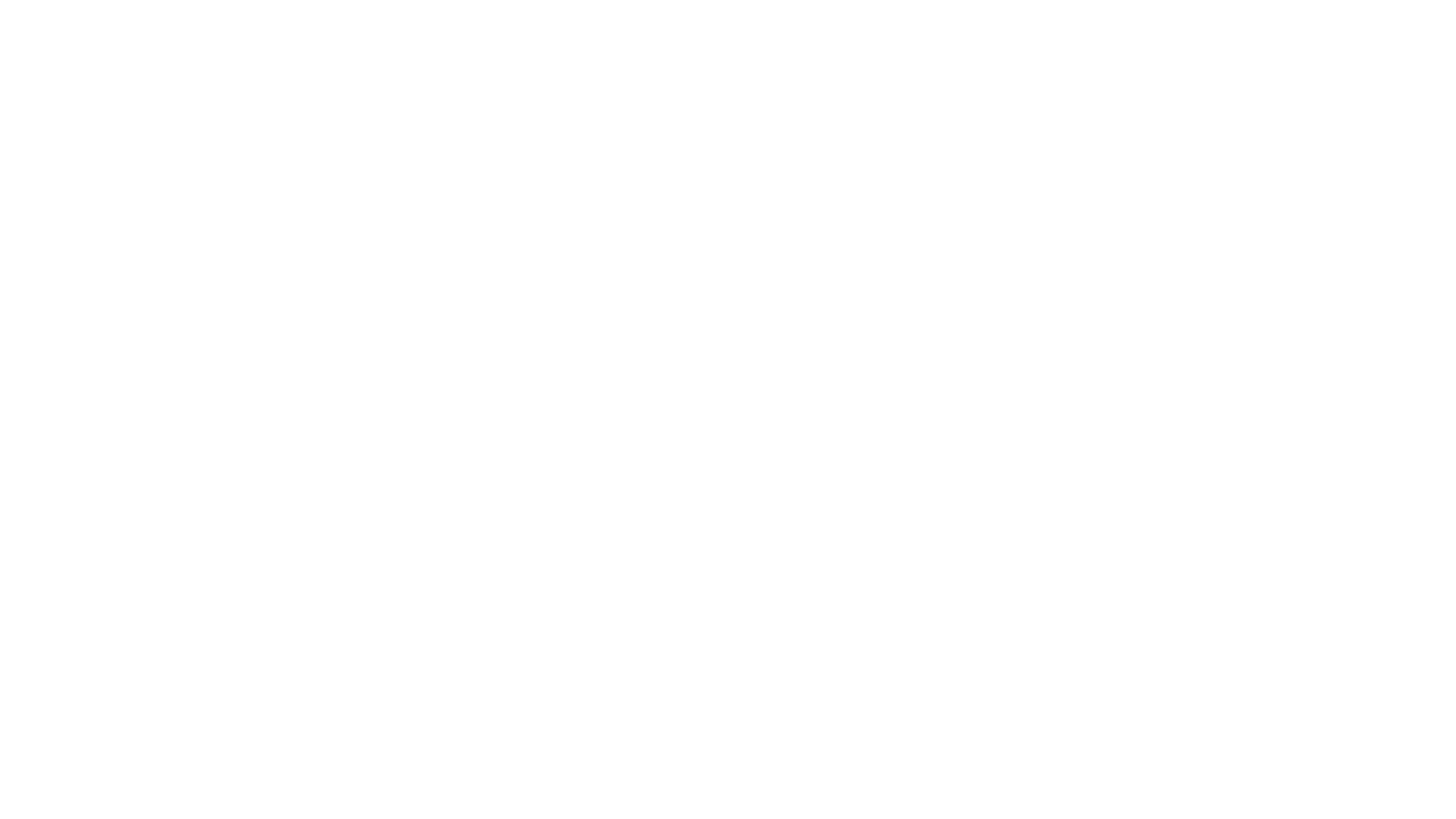 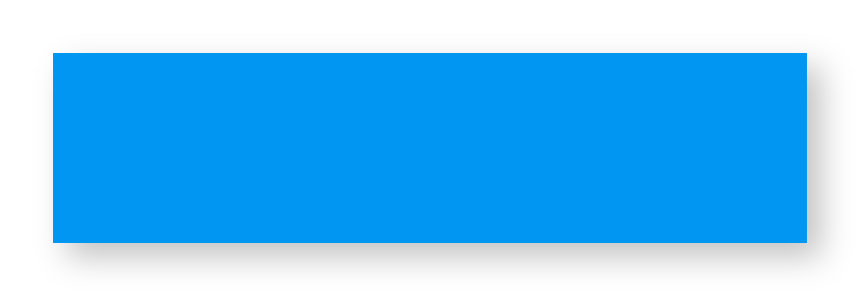 3.参保职工产前检查项目有哪些？支付标准是多少？
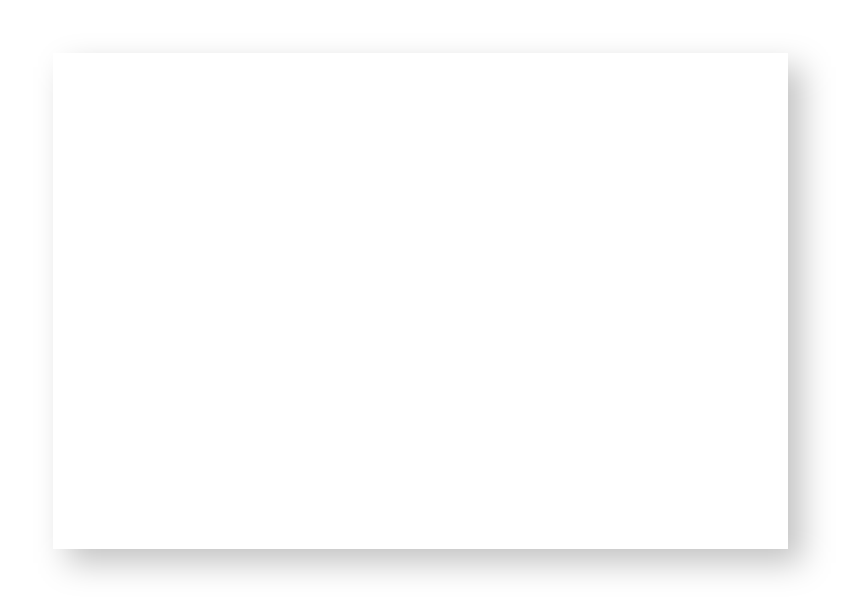 产前检查项目包括B超、胎儿监护和妊娠检查，最高支付标准为500元。
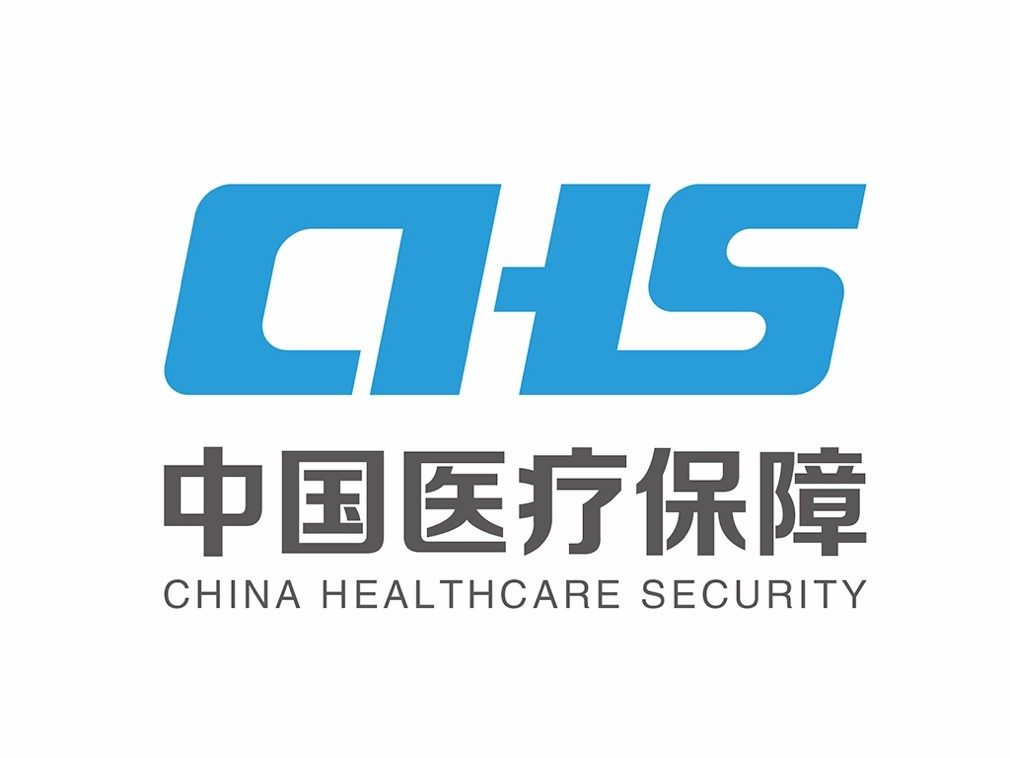 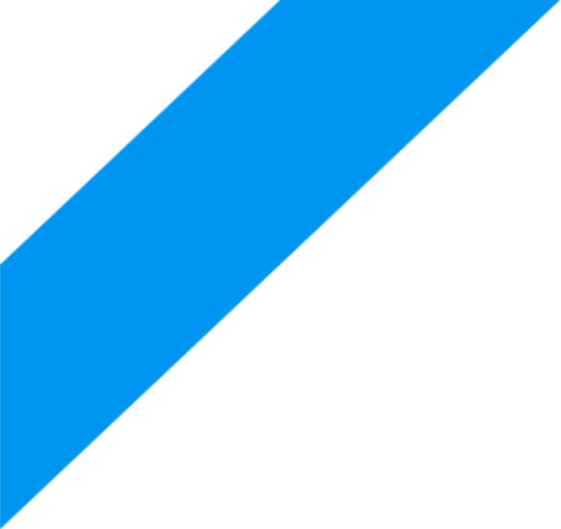 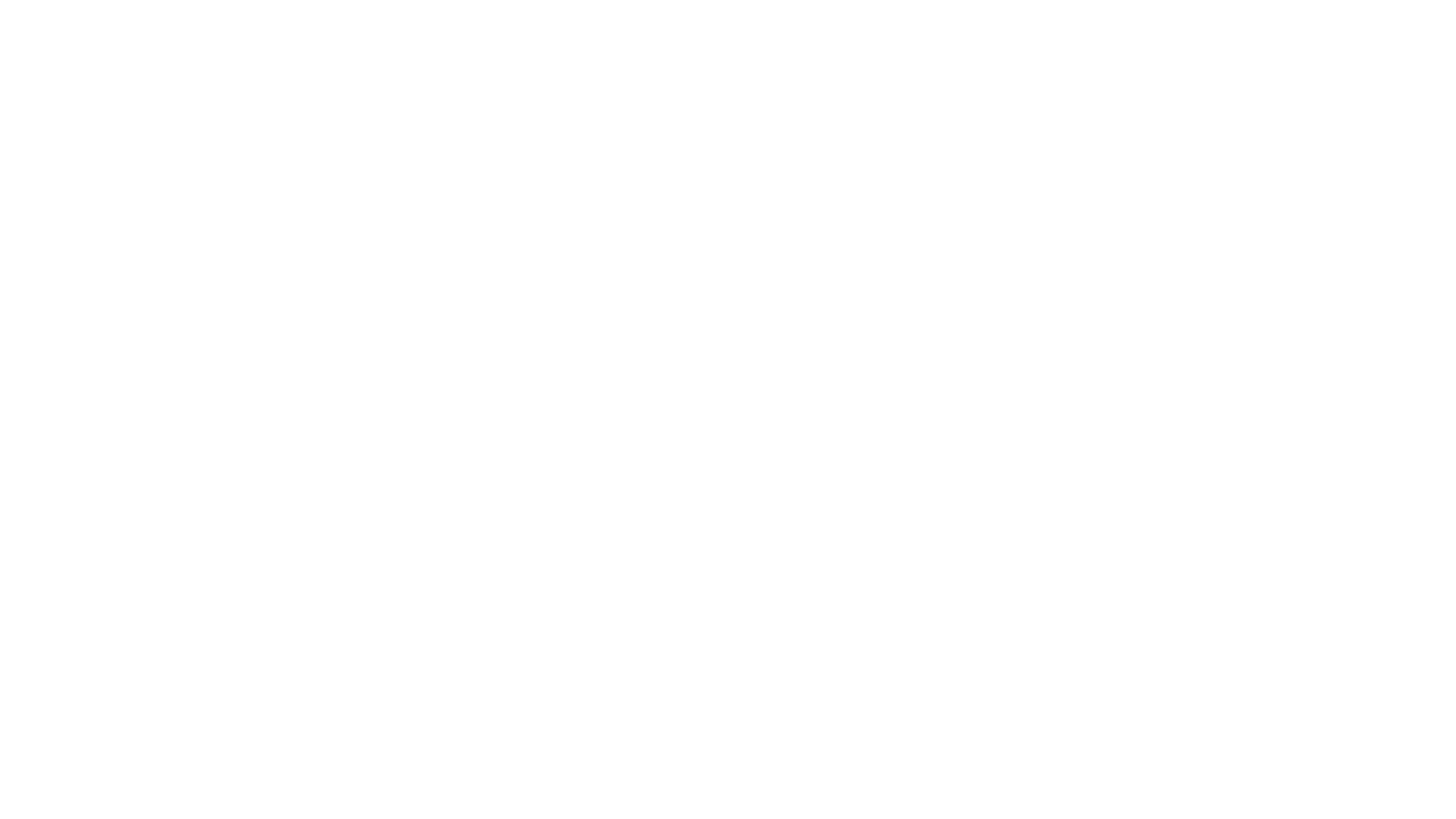 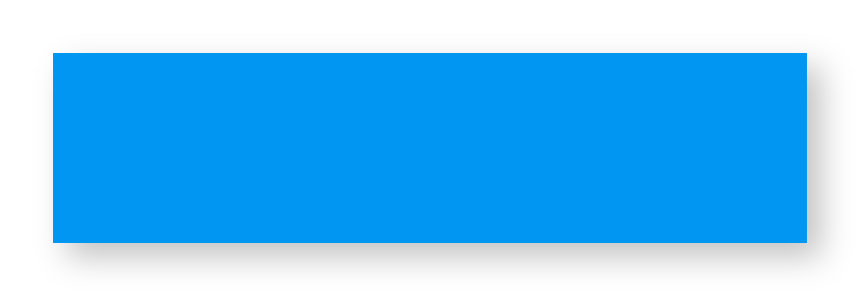 4.企业职工生育（计划生育）津贴支付标准是多少？企业参保职工的生育（计划生育）津贴天数是怎样规定的？
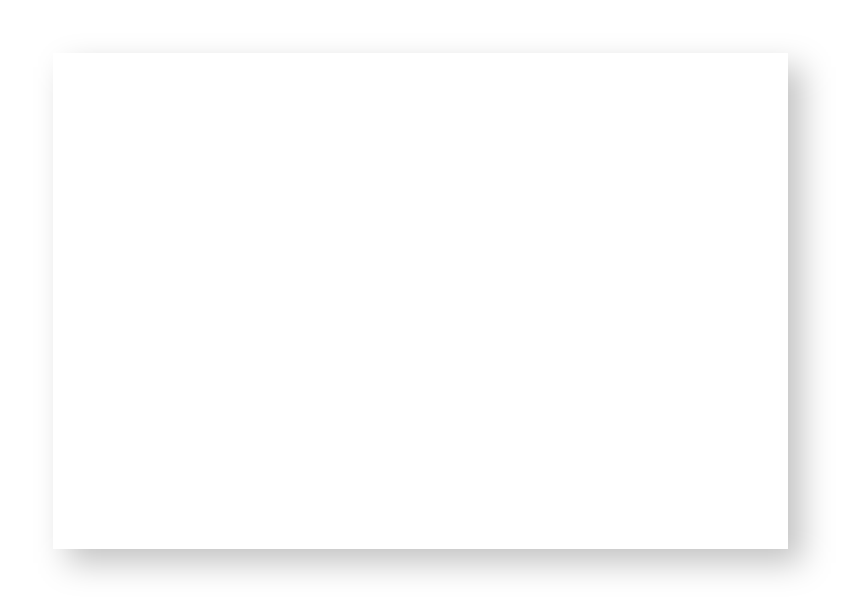 生育津贴=本人上年度月平均缴费工资/30×津贴天数。                                                          
   顺产天数98天，难产、剖宫产增加15天，多胎生产的每多一胎增加15天；计划生育手术费：妊娠2个月以下15天，妊娠2-3个月20天，妊娠3-4个月30天，妊娠4个月以上42天。
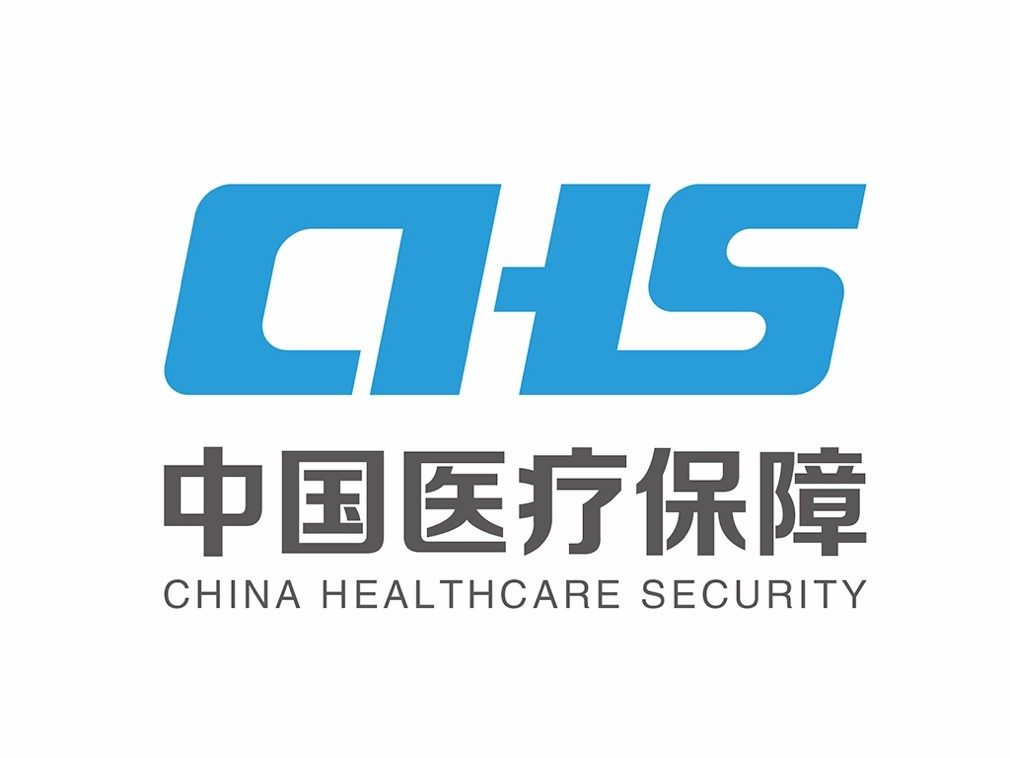 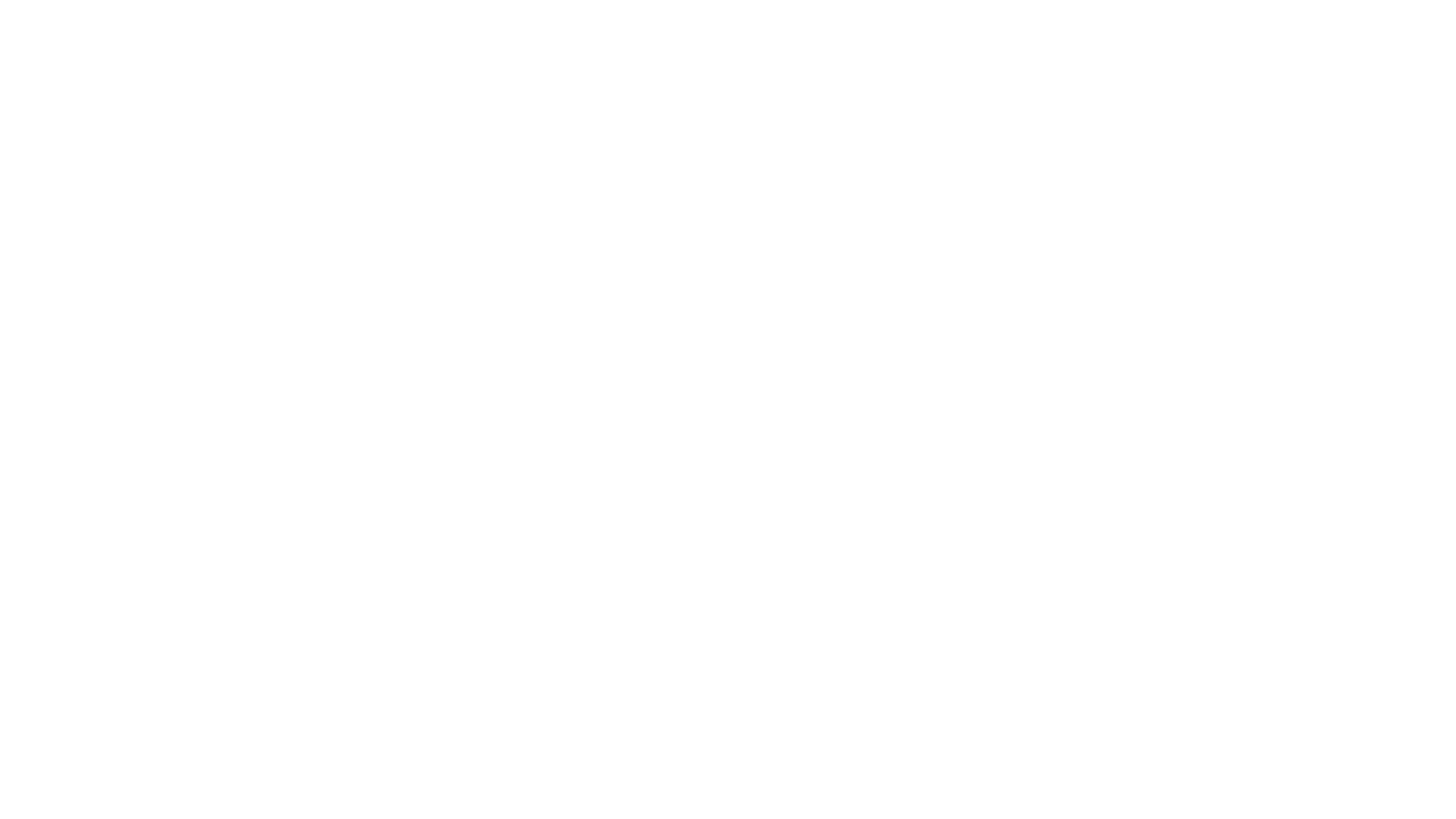 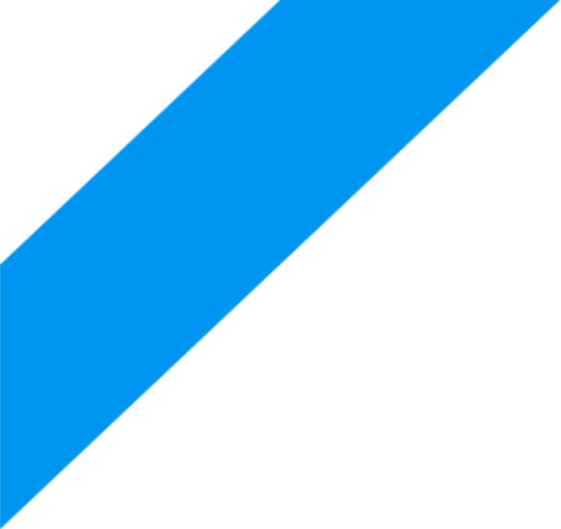 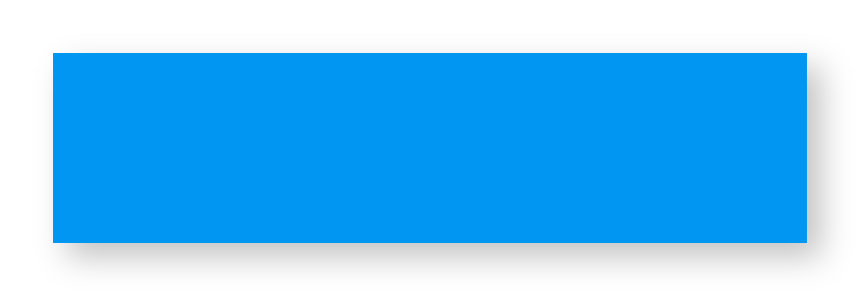 5.参保职工生育后的报销流程是什么？
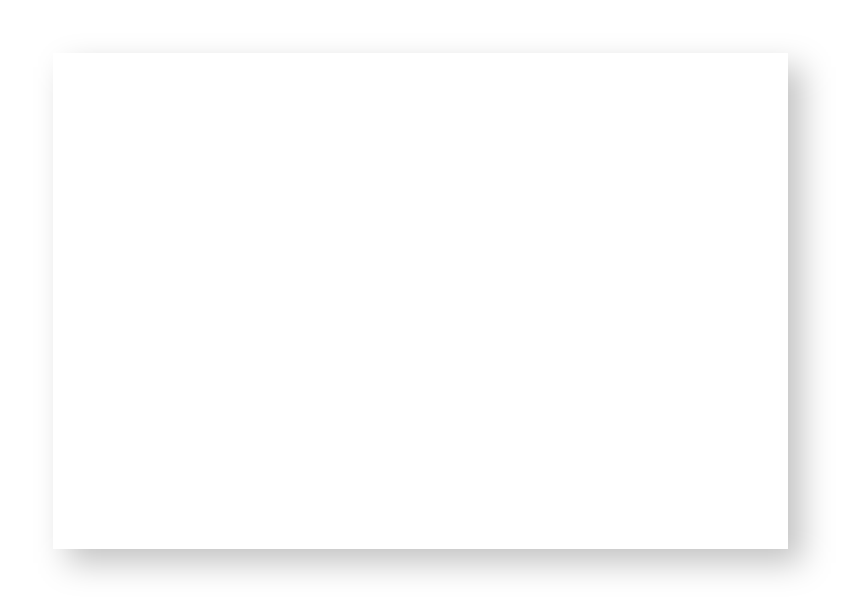 （1）在定点医疗机构生育：
   企业参保职工在定点医疗机构生育后，生育医疗费和产前检查费用直接实现院端“一站式”结算；生育津贴可通过医院医保便民服务站、医保小程序、邮寄或到参保地医保经办窗口等多种渠道申领。
  机关事业单位参保职工在定点医院生育的直接在定点医疗机构结算生育医疗费和产前检查费用。
  （2）在异地或非定点医疗机构生育：
   参保职工生育后需携带生育服务手册、出生医学证明、本人身份证或社保卡、发票及出院记录可通过便民服务站、医保小程序、邮寄或到参保地医保经办窗口等多种方式申领生育保险待遇。
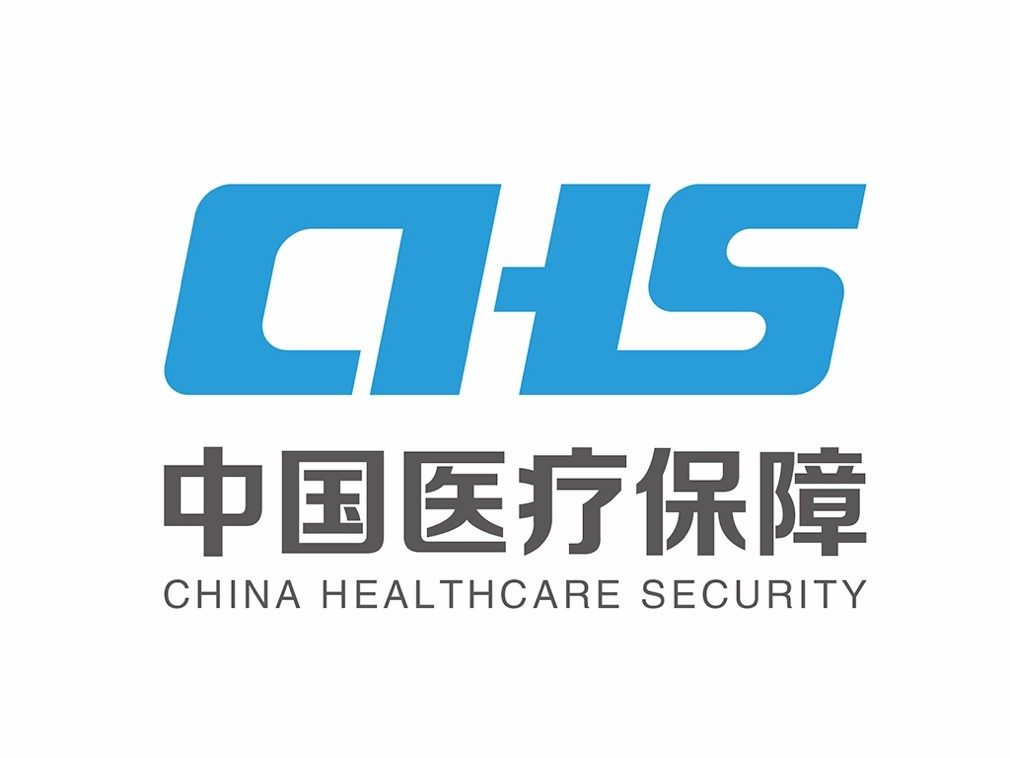 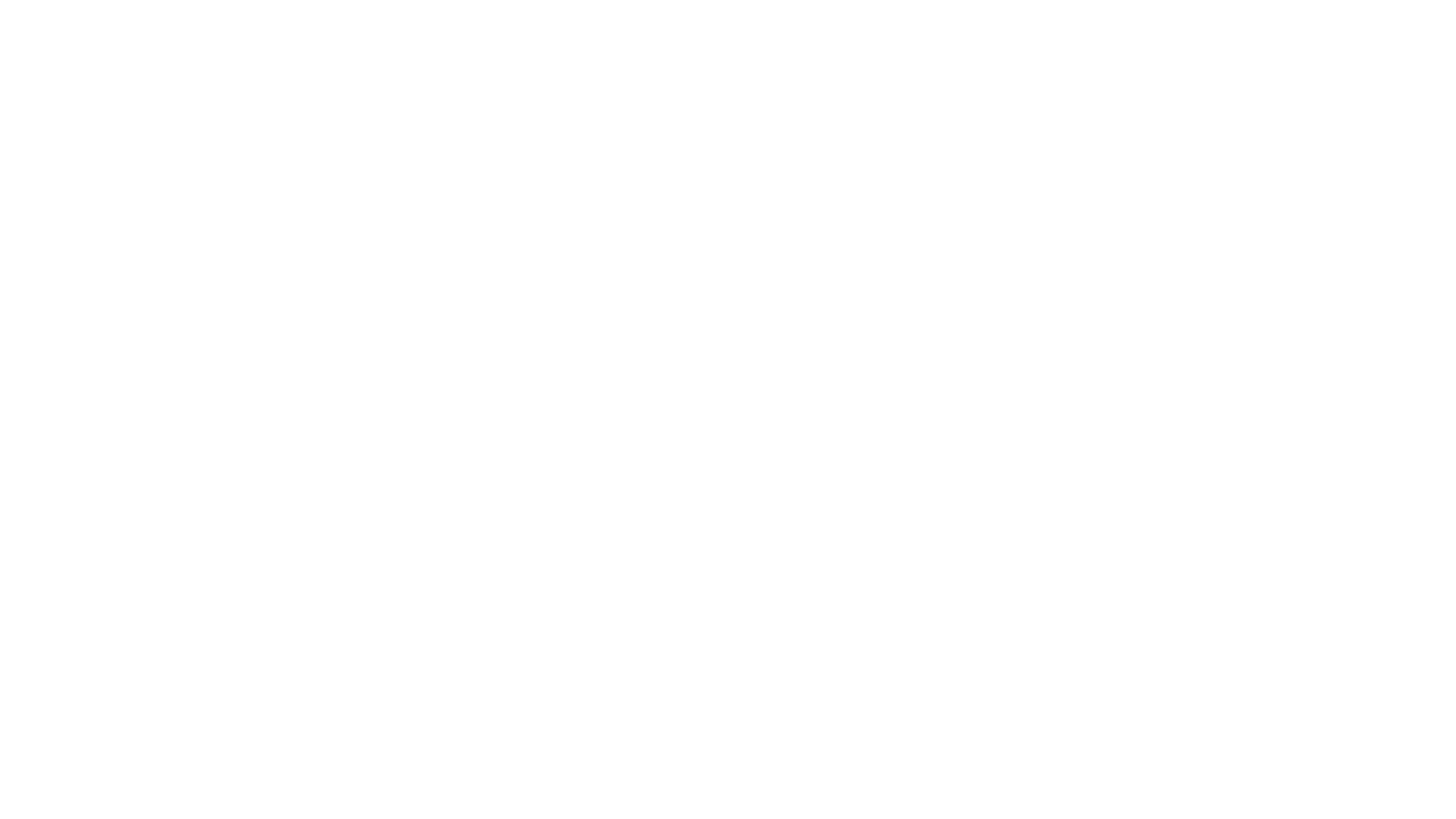 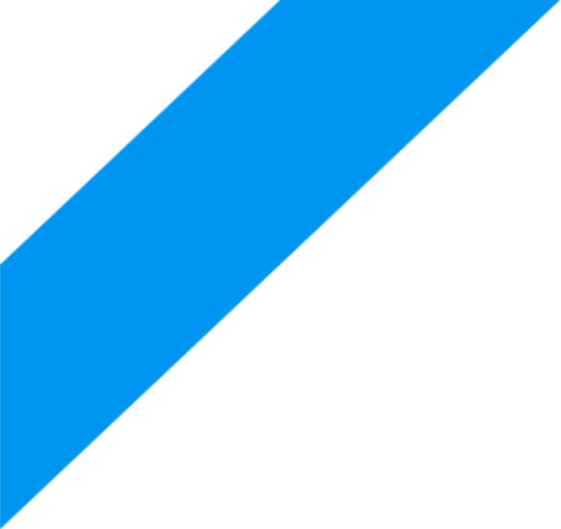 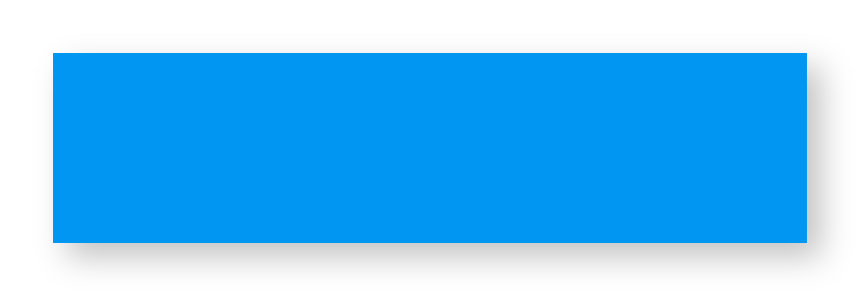 6.机关事业单位参保职工享受哪些生育保险待遇？支付标准是多少？
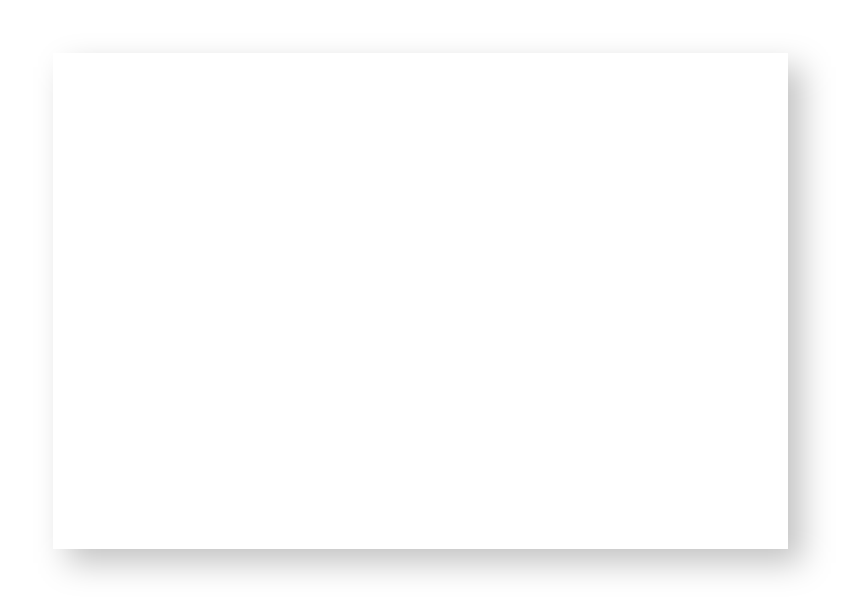 机关事业单位参保职工享受生育定额医疗费、产前检查费及生育并发症费用报销。
   生育医疗费用实行限额支付，顺产2200元，难产2500元，剖宫产4500元，多胎生产的每多一胎增加200元；怀孕4个月以下流产500元，怀孕4个月以上引产1800元，取放环200元，绝育及复通术800元。
   产前检查费用实行定额支付，最高支付标准为500元。
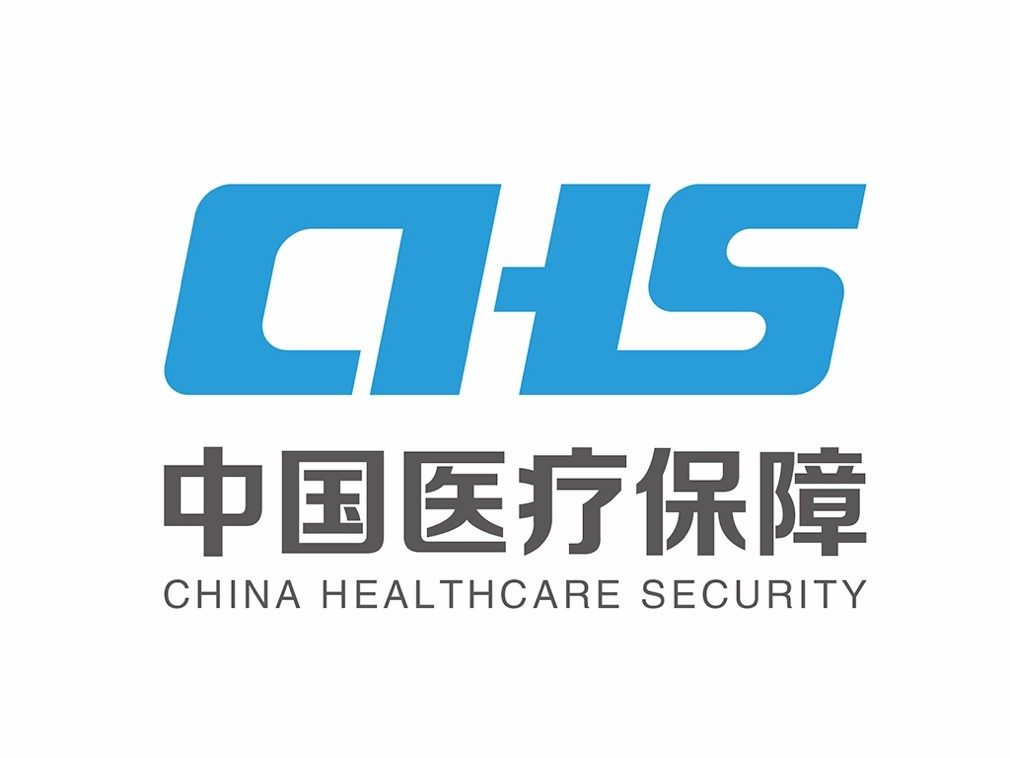 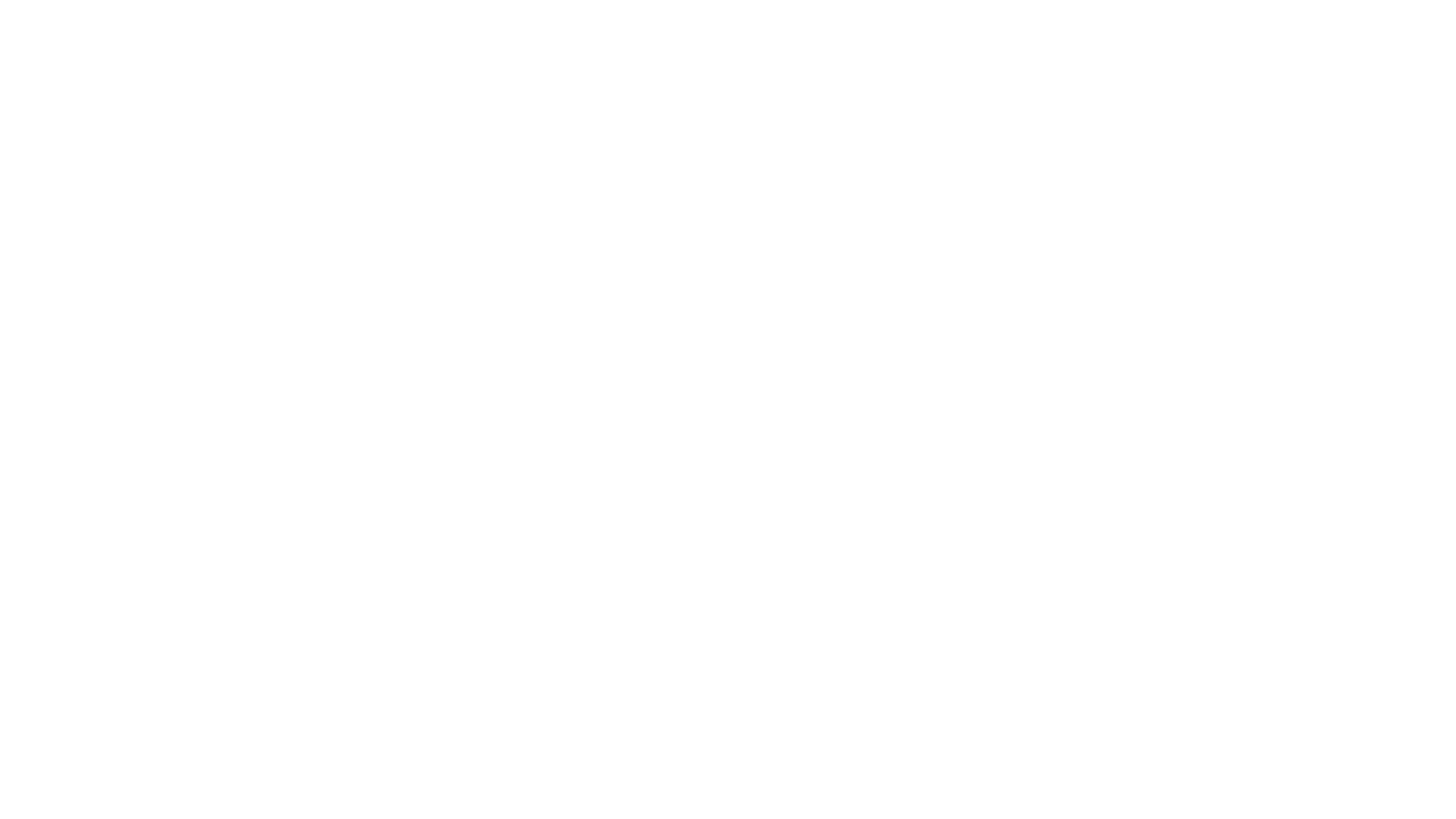 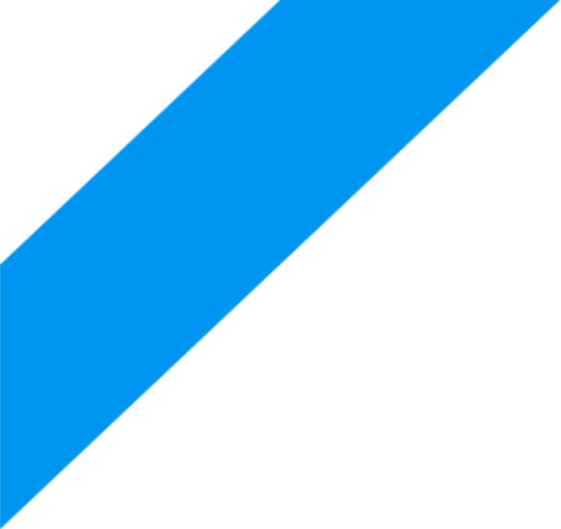 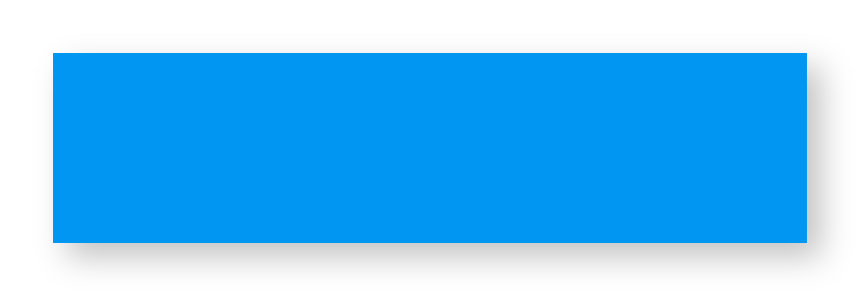 7.参保职工生育并发症有哪些?支付标准是多少？
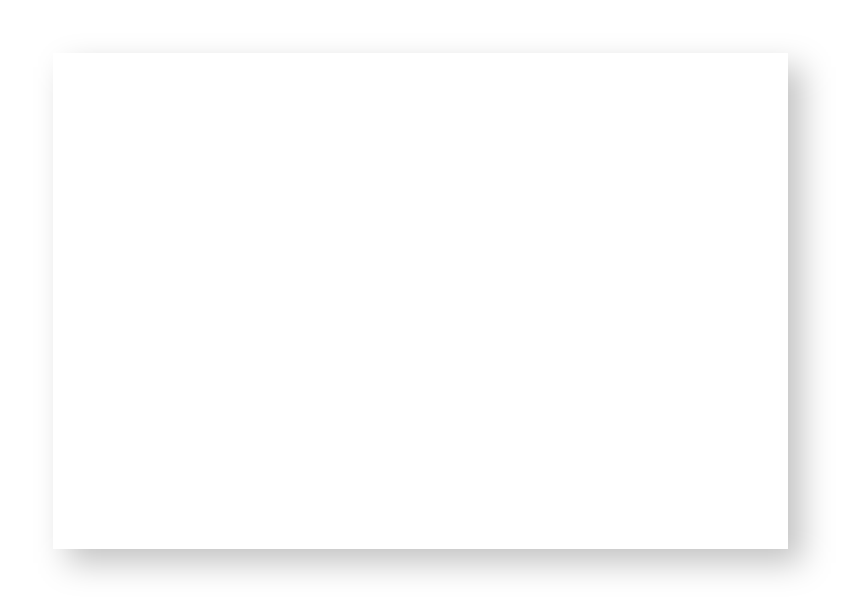 参保职工的生育并发症包括异位妊娠、妊娠高血压综合征、前置胎盘、早期产后出血、胎盘早期剥离。                                                                                 
   生育并发症支付标准：最高支付限额为5万元，起付线以上、30000元以内的按85%报销；30001-50000元的按90%支付。
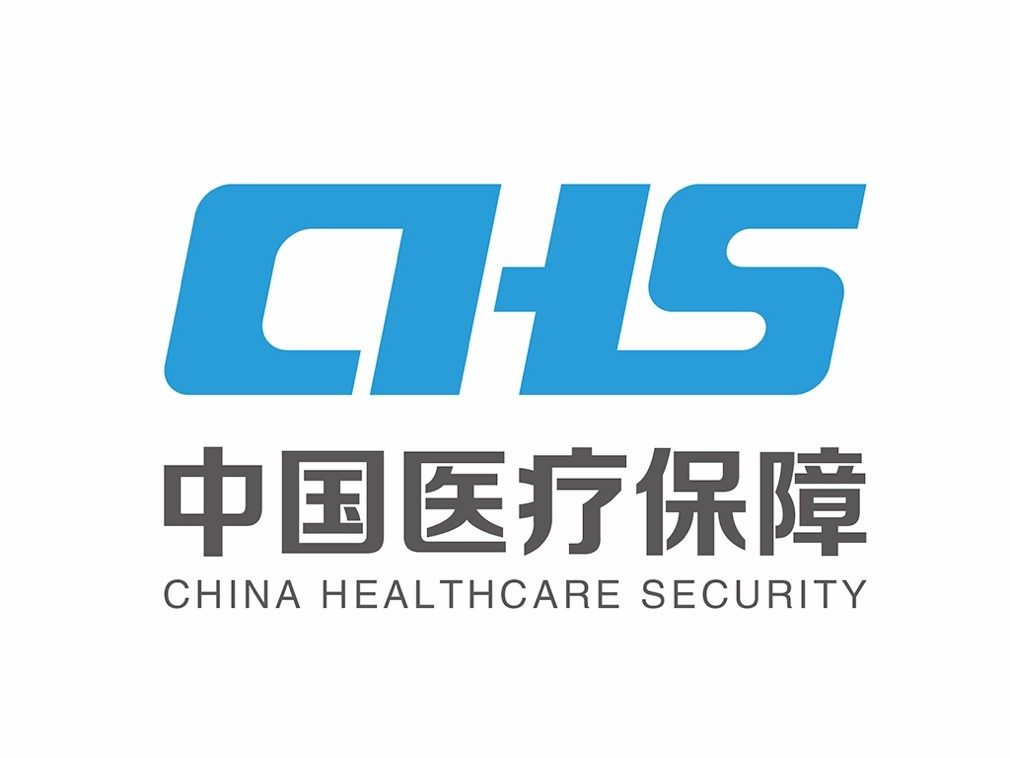 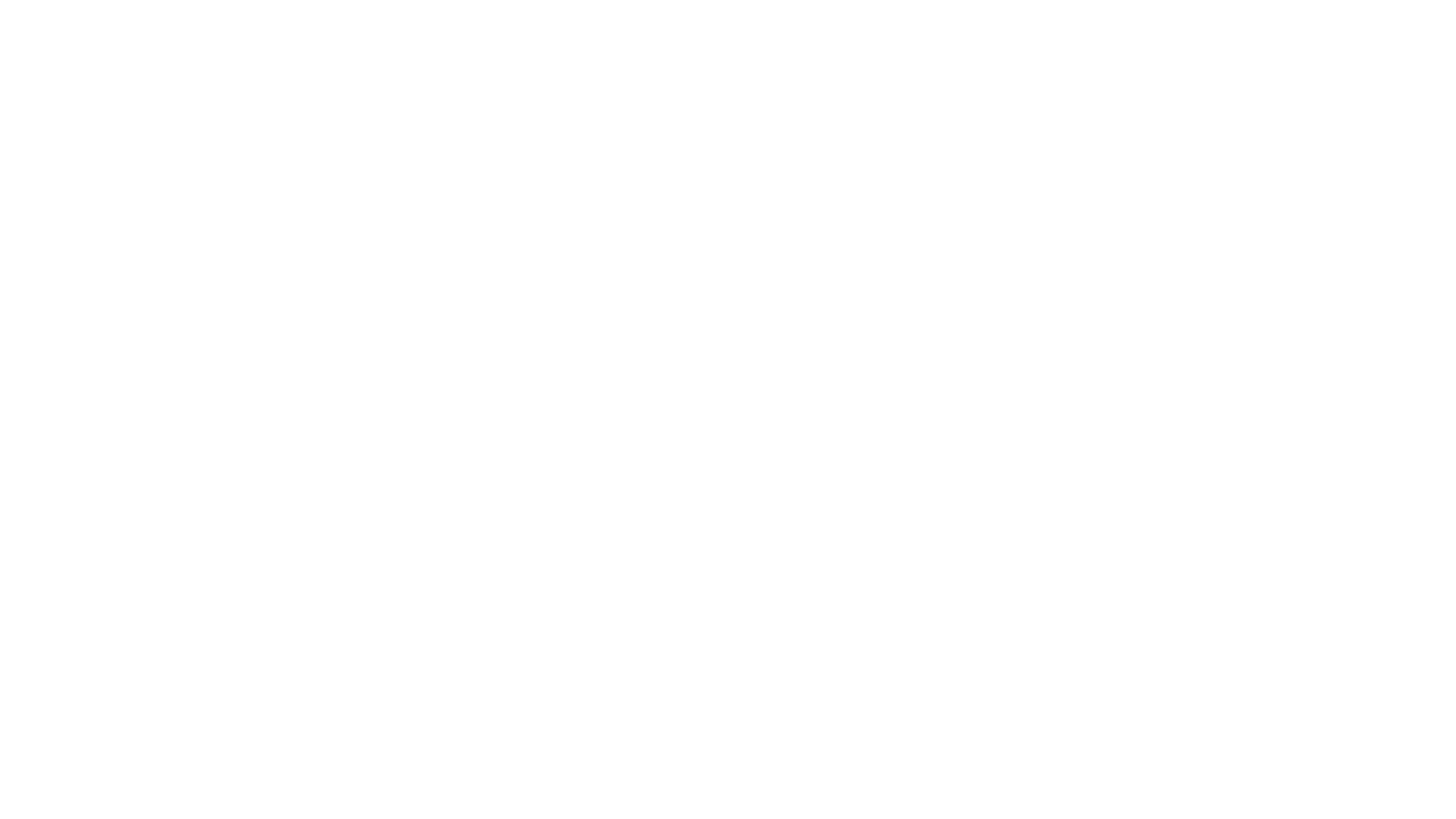 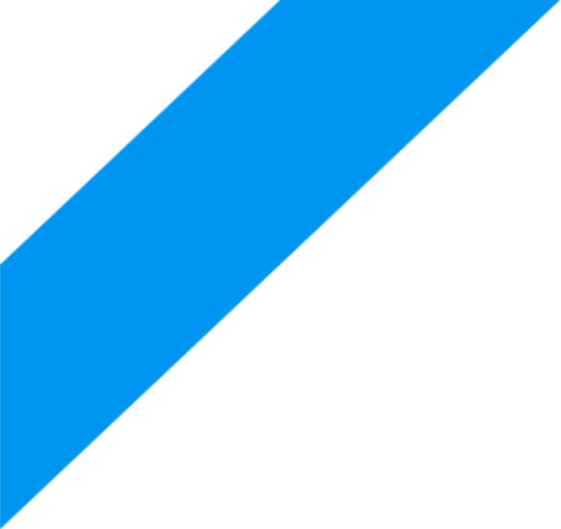 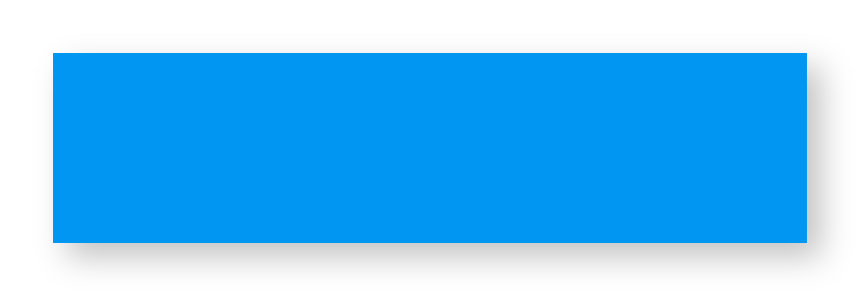 8.参保男职工享受哪些生育保险待遇？
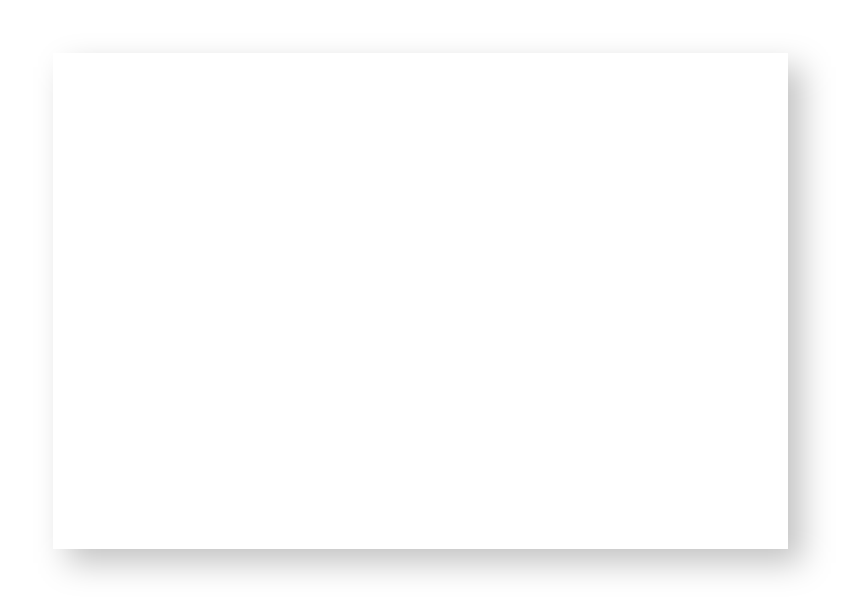 参保男职工，其配偶无工作单位的，享受上述生育医疗费、产前检查及生育并发症支付标准的50%。
   参保男职工享受产前检查、生育医疗费或生育并发症支付标准的50%，不享受生育津贴。
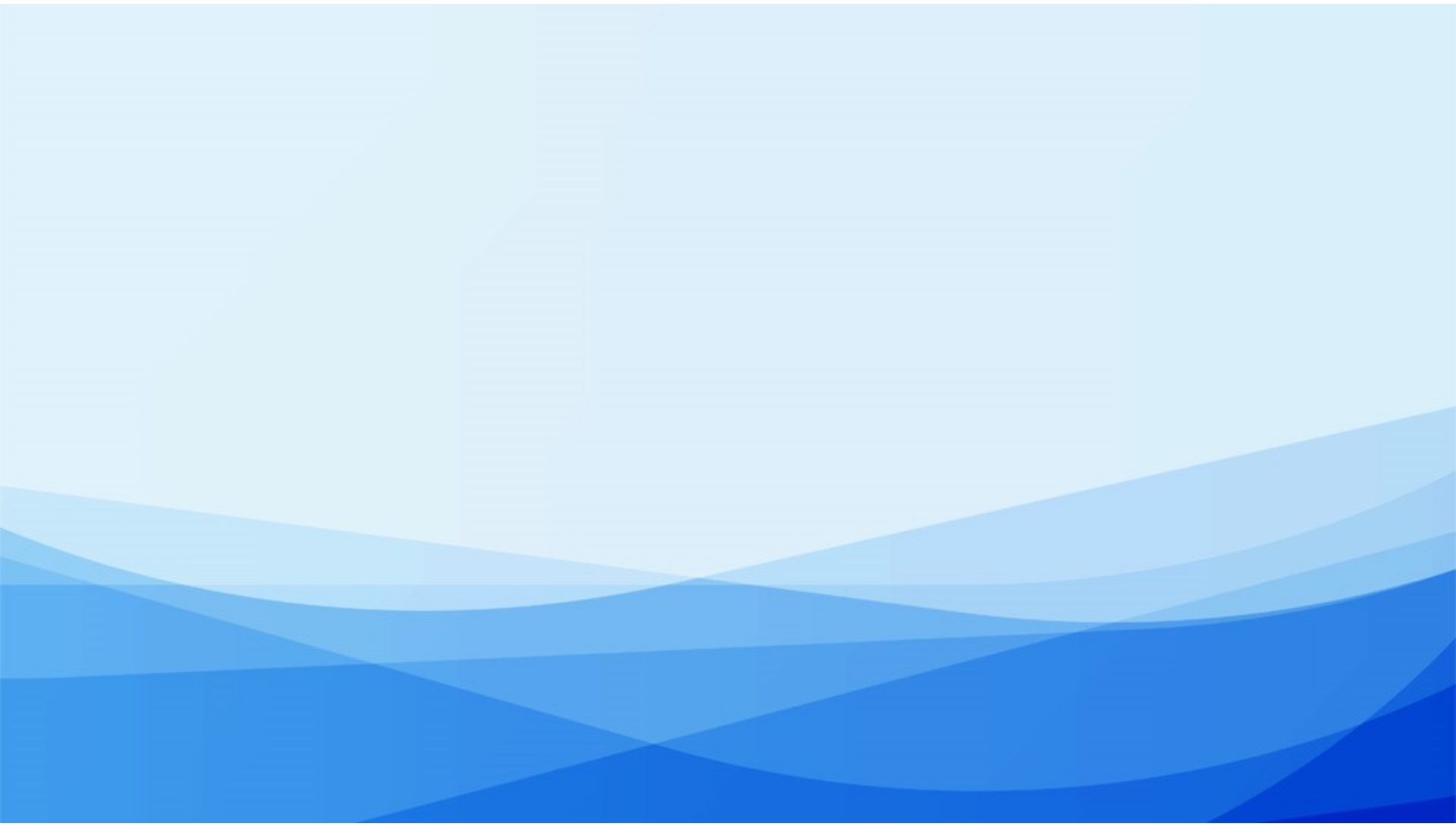 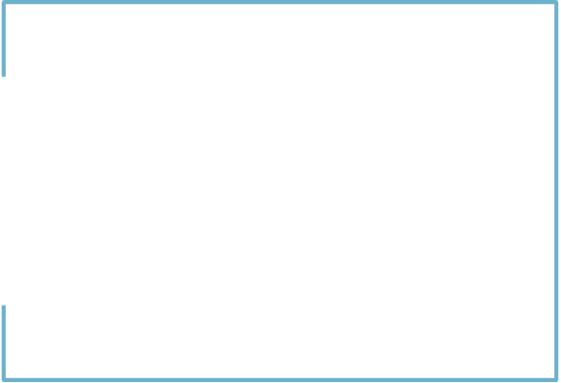 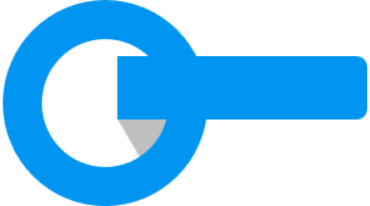 七、基金安全服务
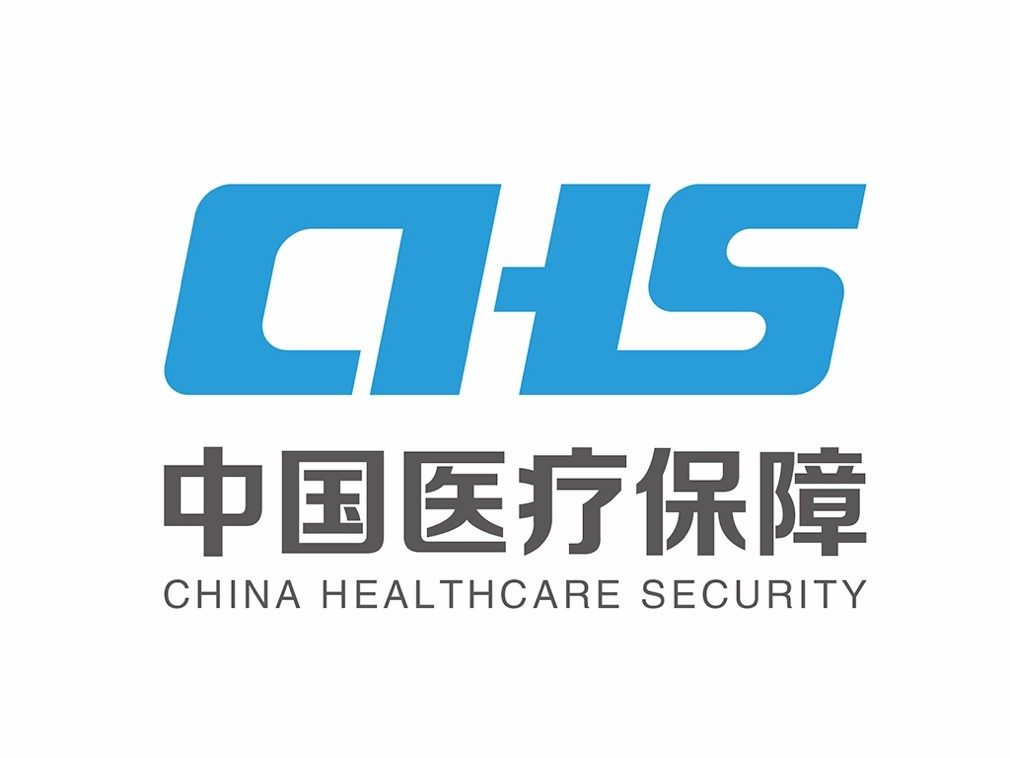 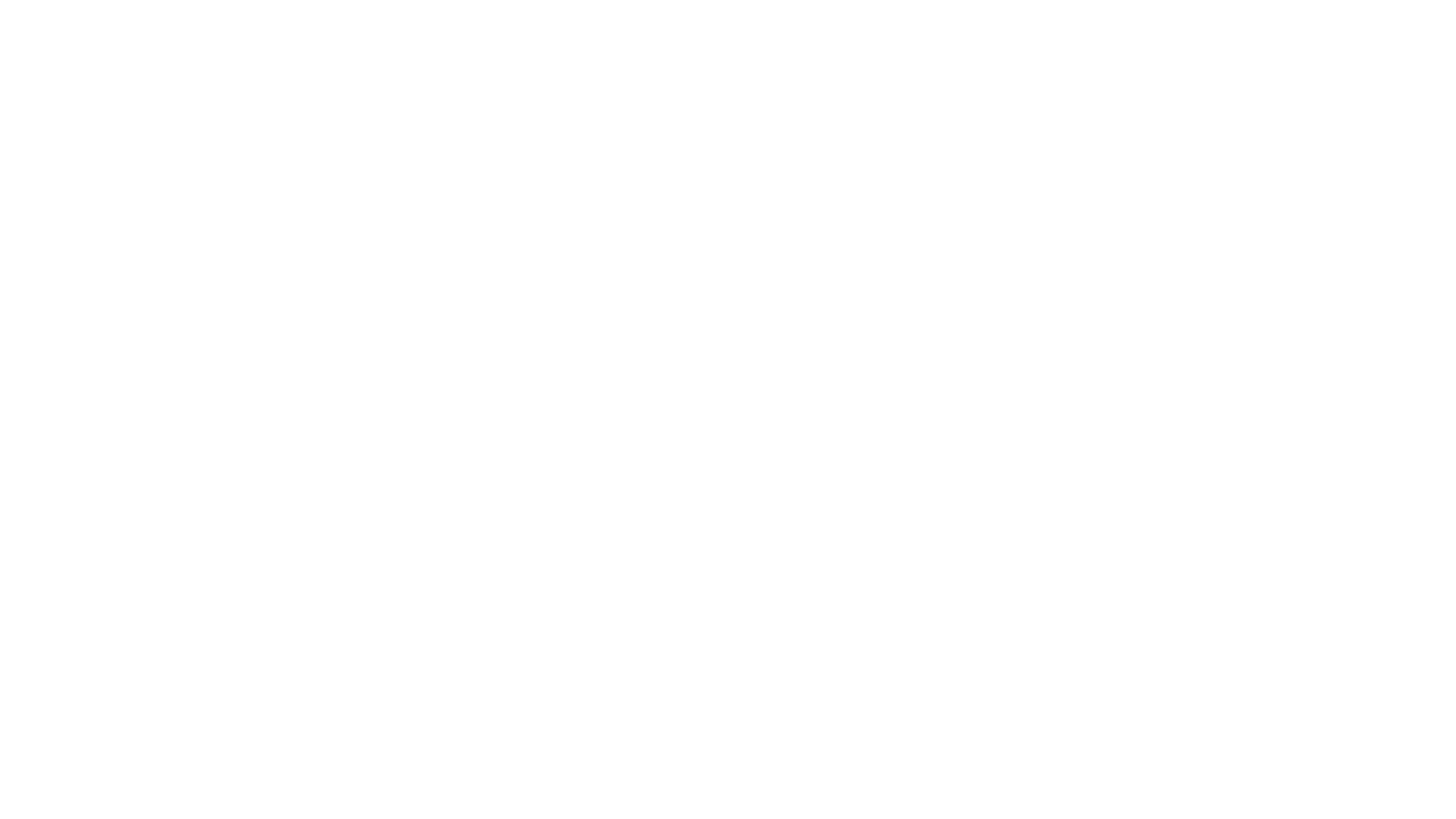 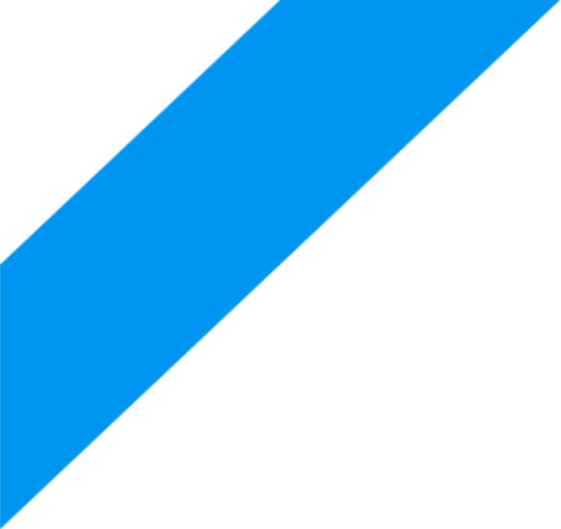 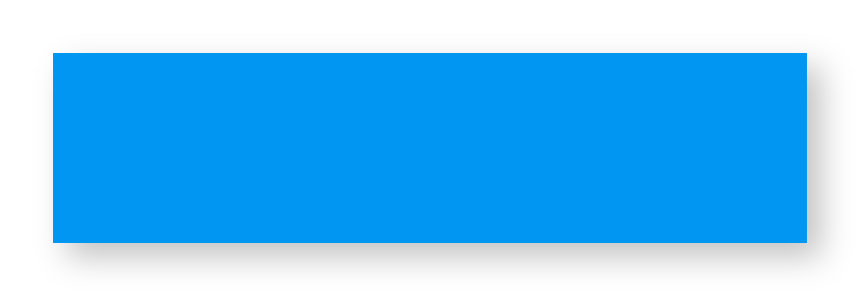 1.申请定点医疗机构应具备哪些基本条件？
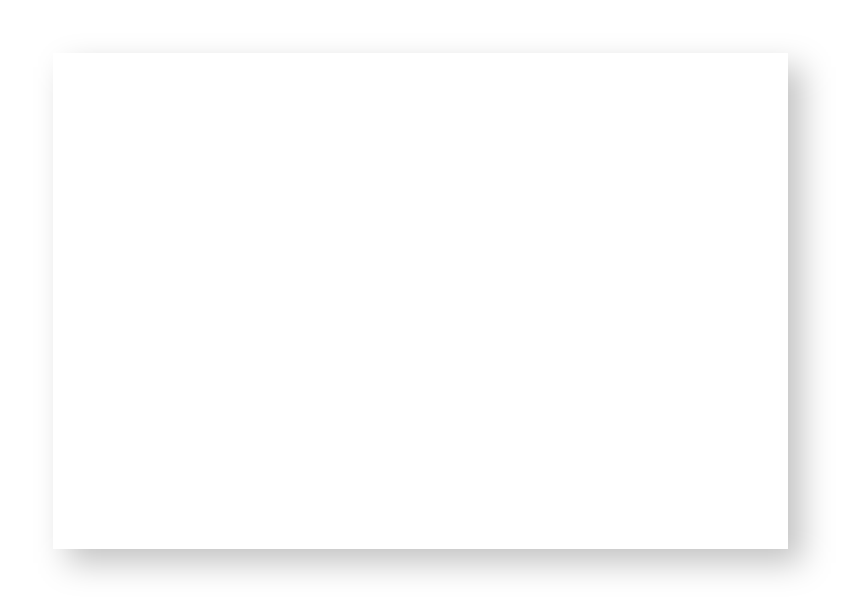 （1）正式运营至少3个月；
  （2）主要负责人负责医保工作，配备专（兼）职医保管理人员；100张床位以上的医疗机构应设内部医保管理部门，安排专职工作人员；
  （3）遵守国家有关医疗服务管理的法律、法规和标准，有健全和完善的医疗服务管理制度，1年内未发生医疗事故；
  （4）执行医保部门规定的医疗服务和药品的价格政策，1年内未发生医疗服务和药品价格违法、违规行为；
  （5）具有符合医保要求的医保管理制度、财务制度、统计信息管理制度、医疗质量安全核心制度等；配备必要的管理人员和设备。
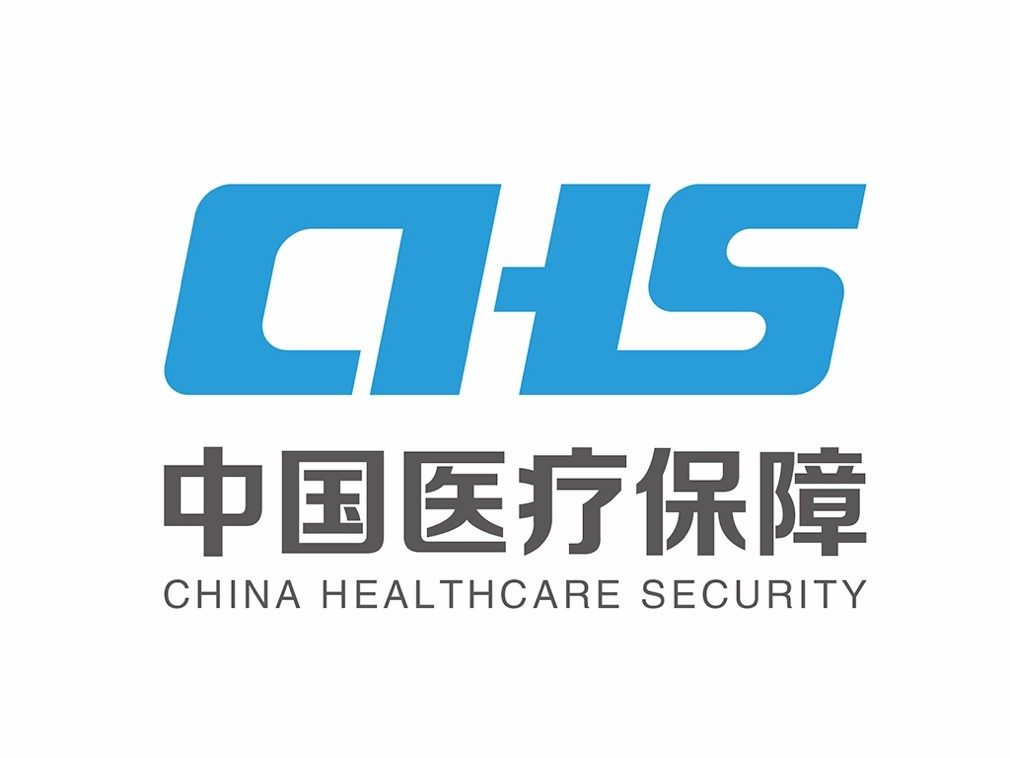 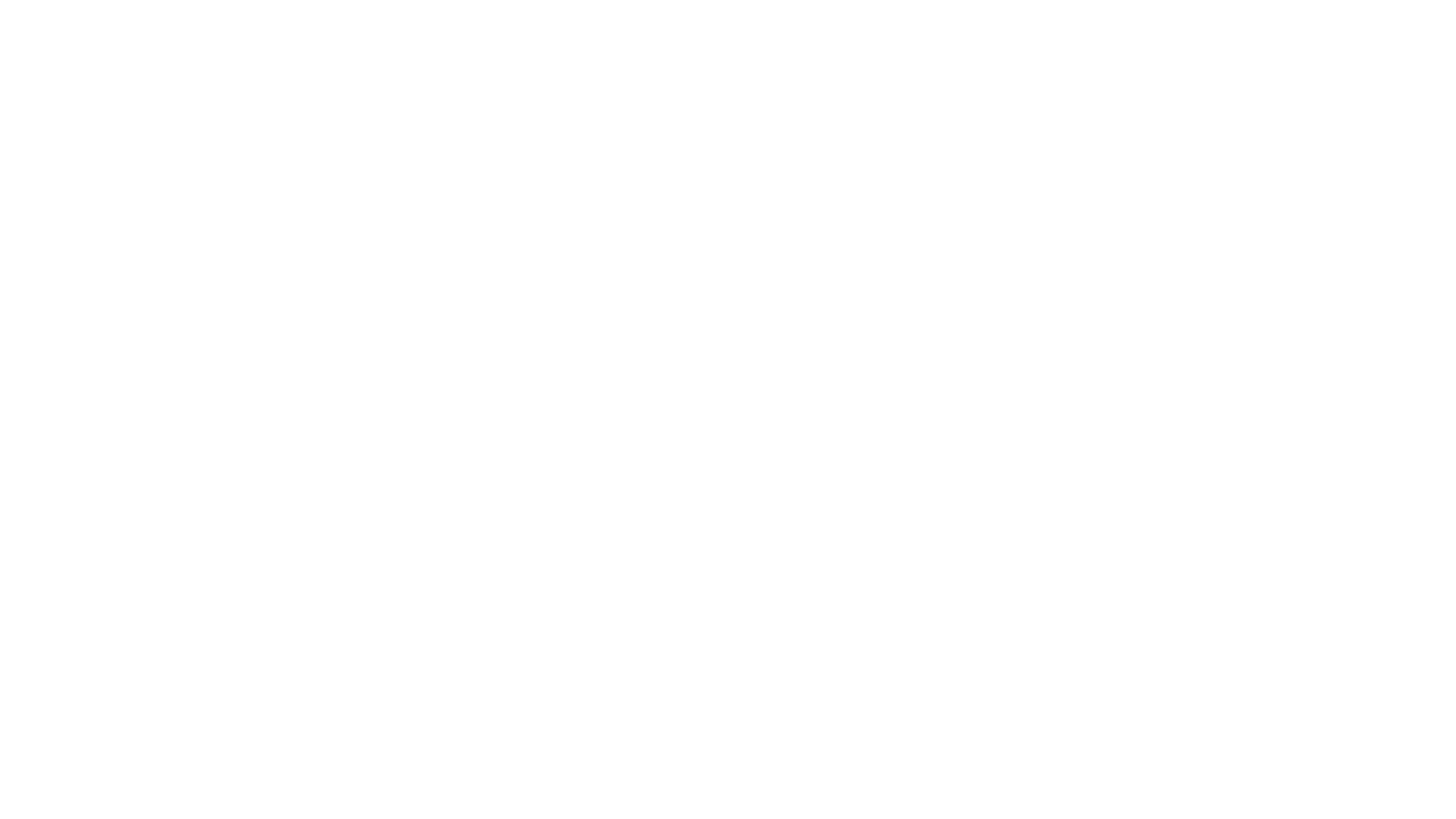 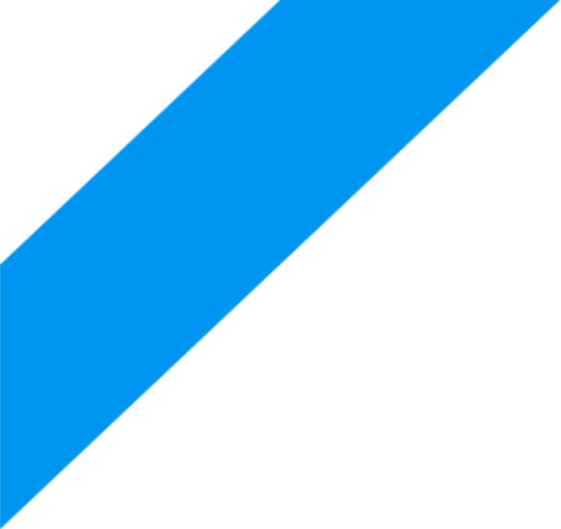 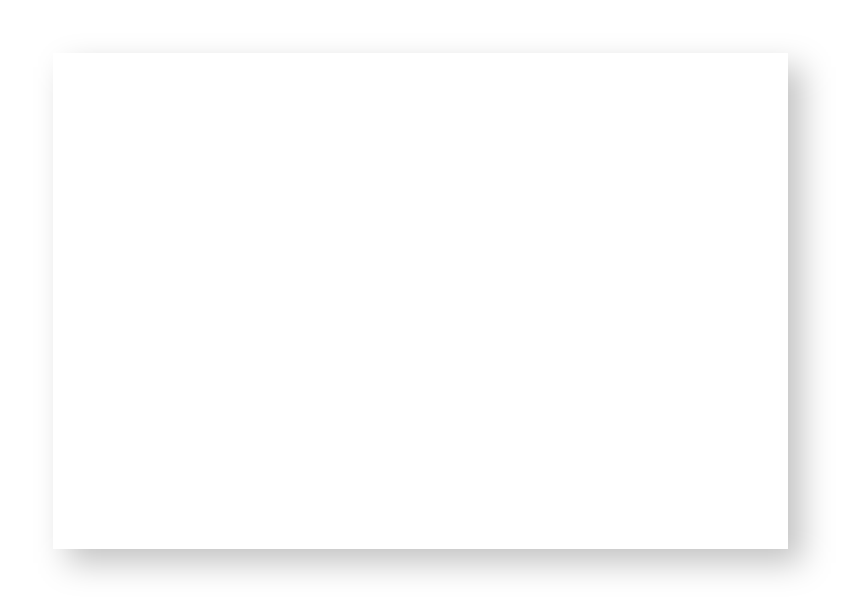 （6）按规定配备卫生技术等人员，有与其机构级别、营业规模相适应的场所；
  （7）单位及其职工已按规定参加医疗保险，并按时足额缴纳医疗保险费。
  （8）应当具备完善的医院信息系统技术和接口标准，实现与医保信息系统有效对接，为参保人提供直接联网结算。设立医保药品、诊疗项目、医疗服务设施、医用耗材、疾病病种、医保医师等基础数据库，按规定使用国家统一的医保编码。积极配合医保经办机构推进智能监控系统安装上线及应用。
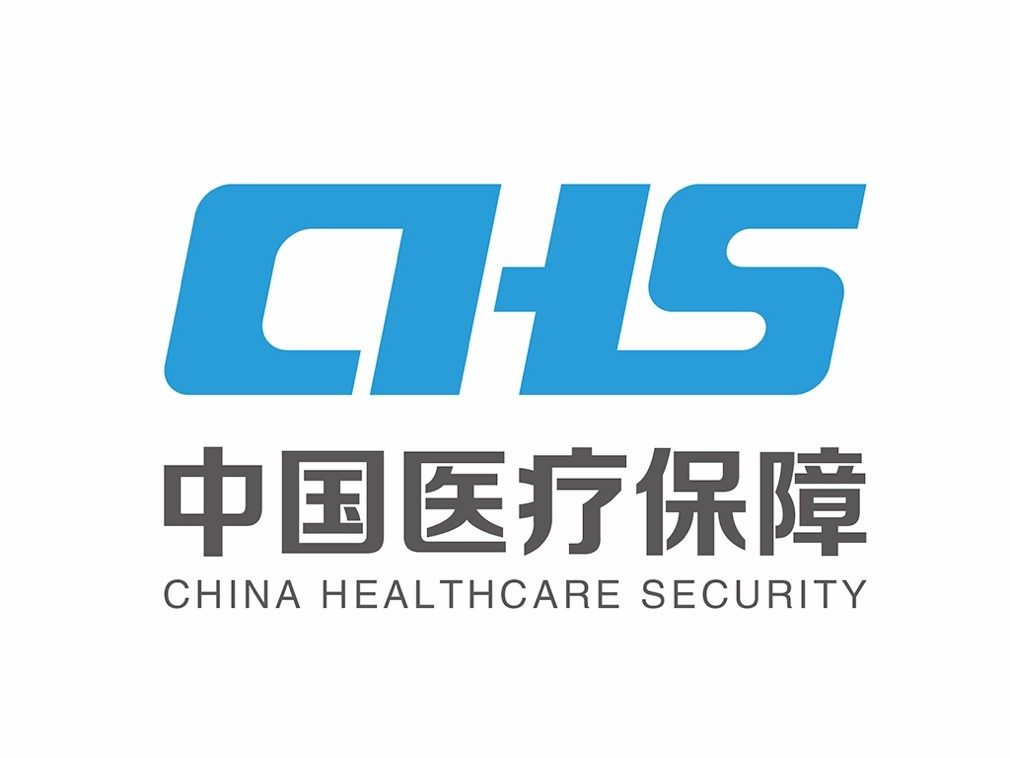 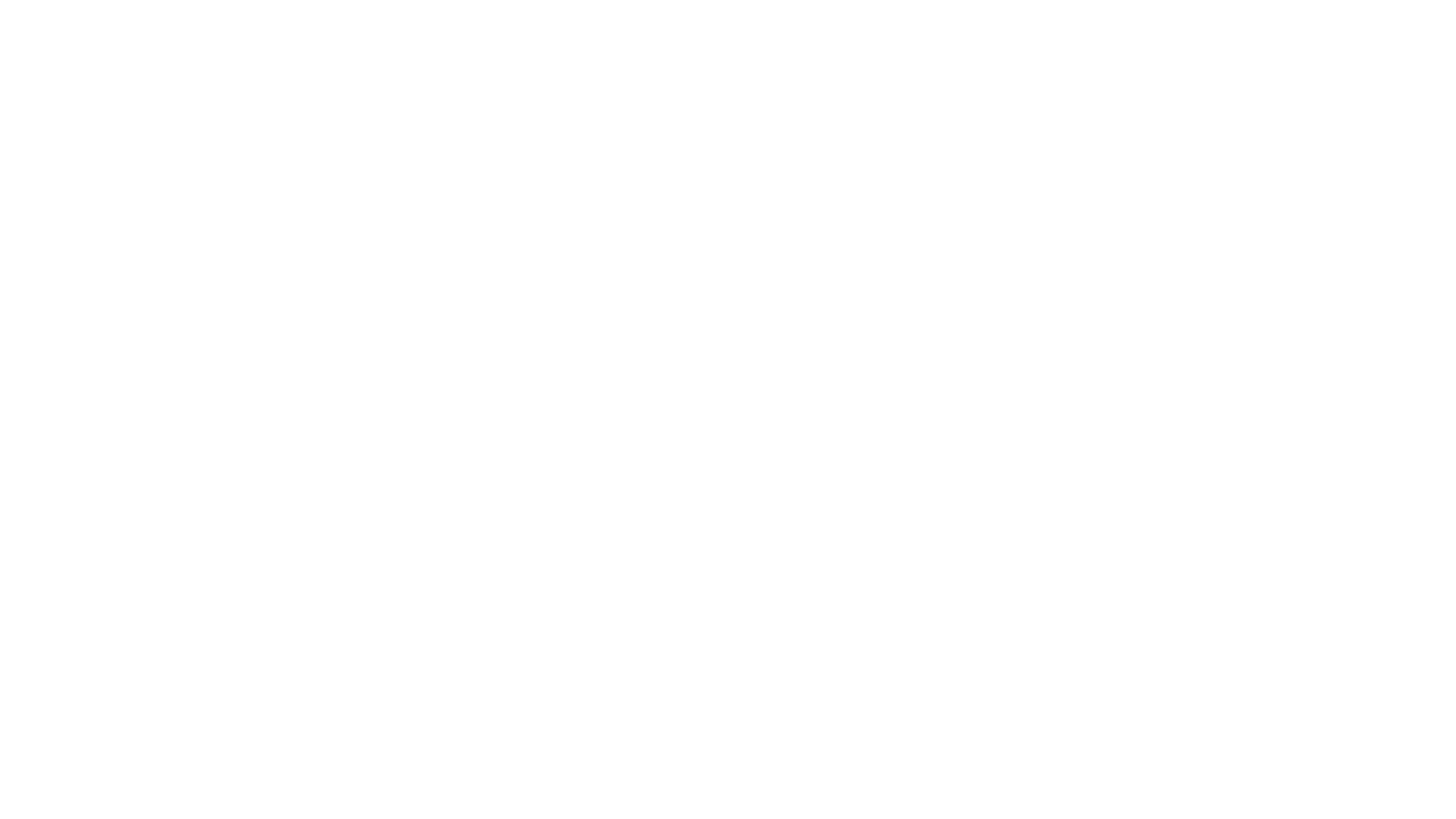 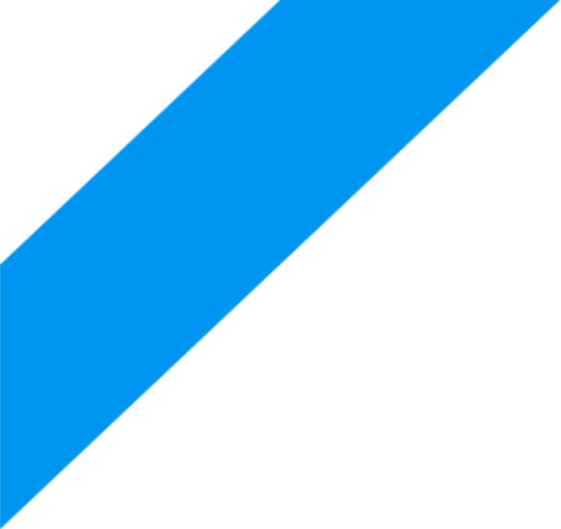 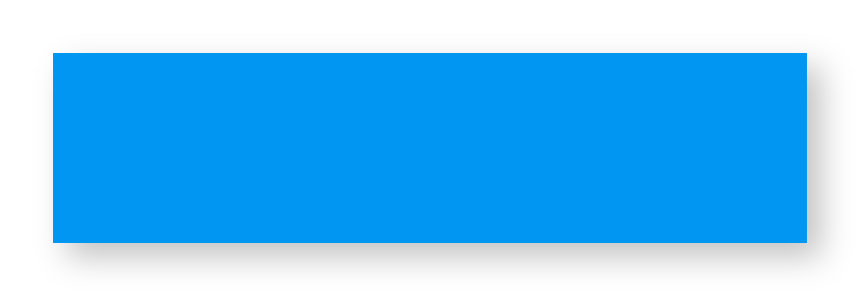 2.申请定点零售药店应具备哪些基本条件？
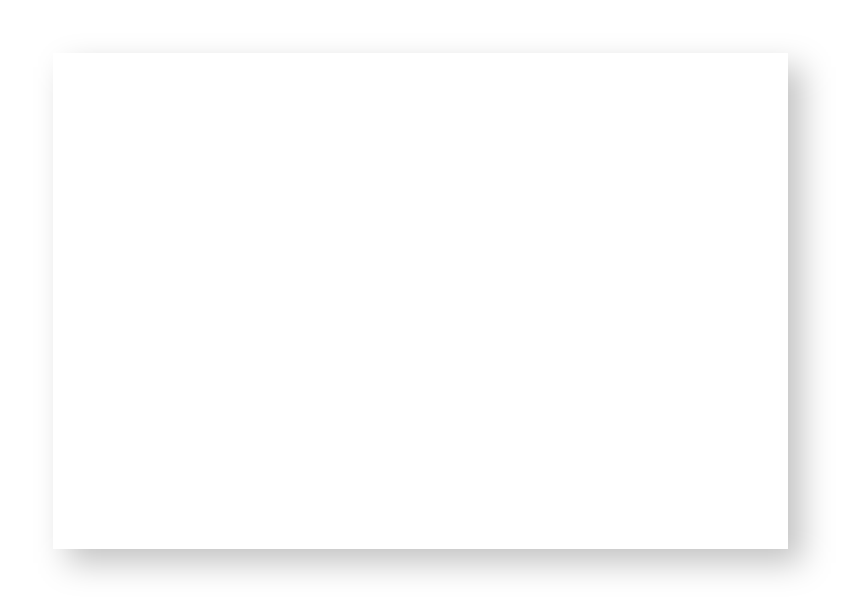 （1）取得药品经营许可证，并同时符合以下条件的零售药店均可申请医疗保障定点：
  （2）在注册地址正式经营至少3个月；
  （3）至少有1名取得执业药师资格证书或具有药学、临床药学、中药学专业技术资格证书的药师，且注册地在该零售药店所在地，药师须签订1年以上劳动合同且在合同期内；
  （4）至少有2名熟悉医疗保障法律法规和相关制度规定的专（兼）职医保管理人员负责管理医保费用，并签订1年以上劳动合同且在合同期内；
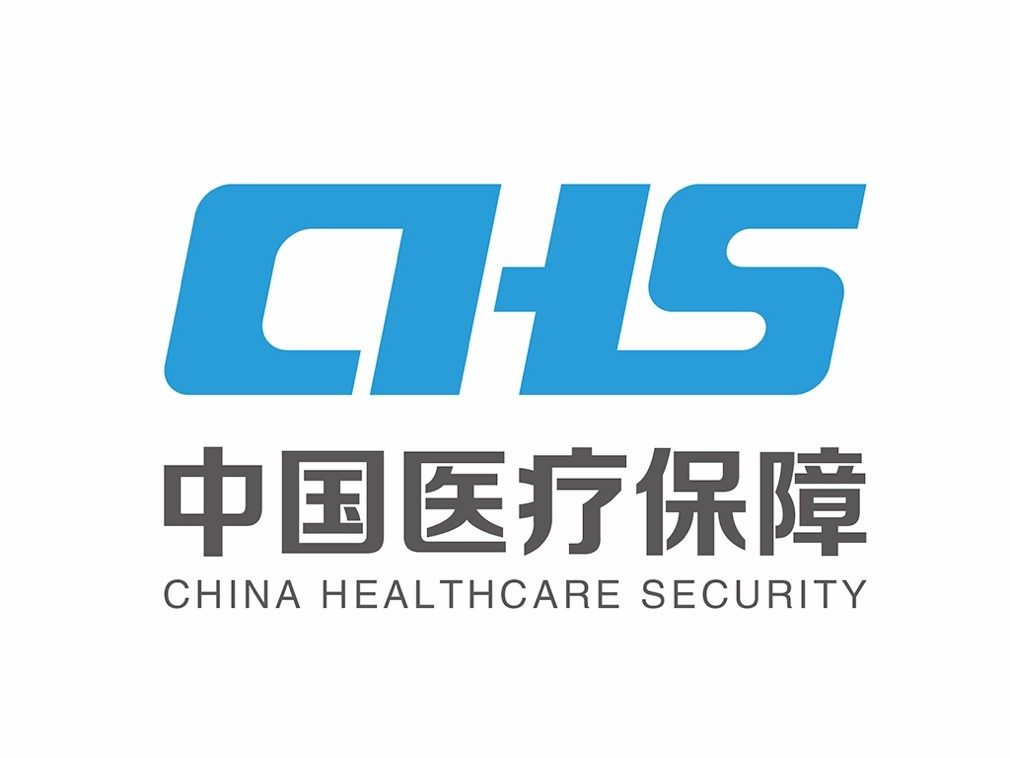 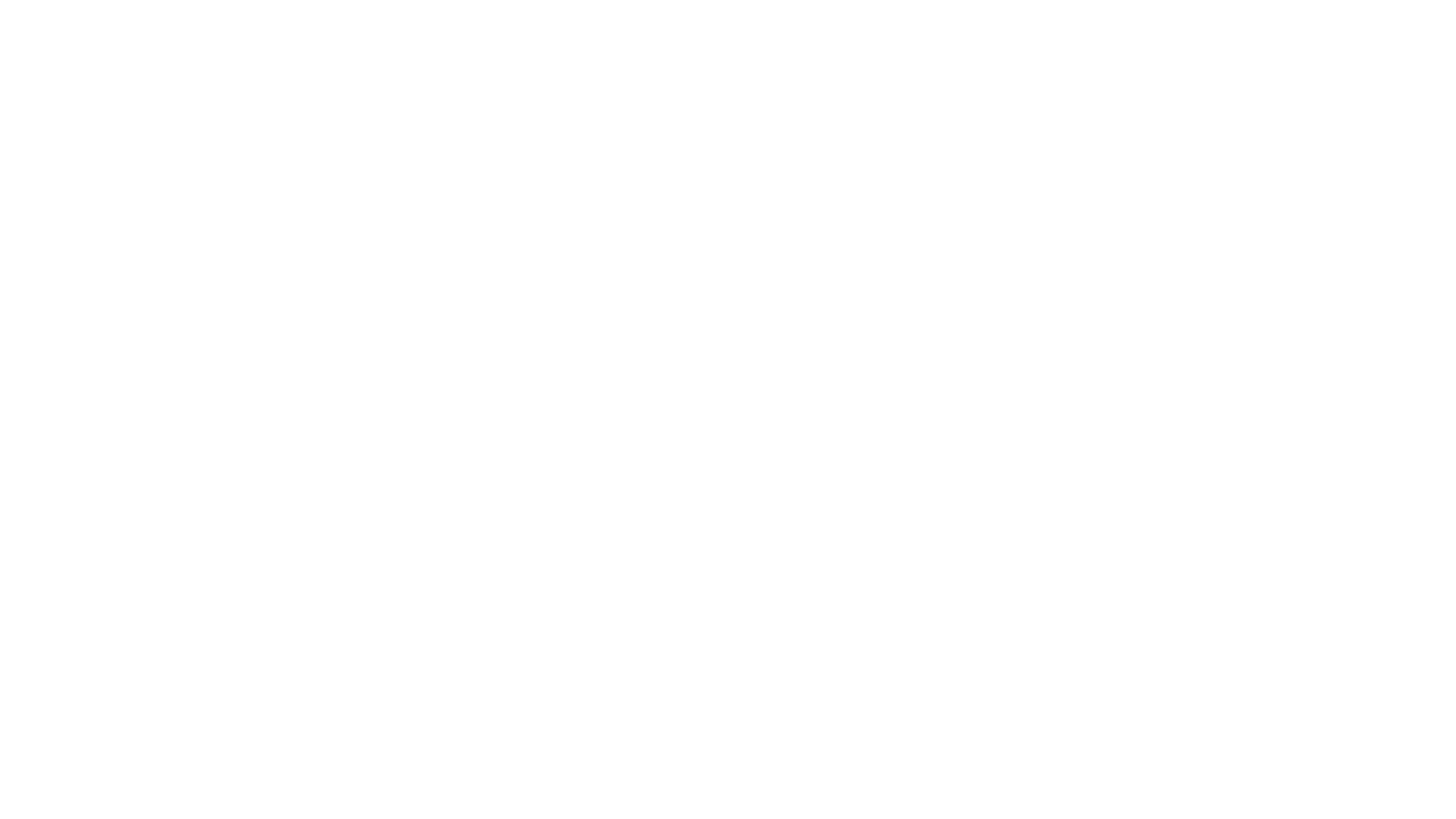 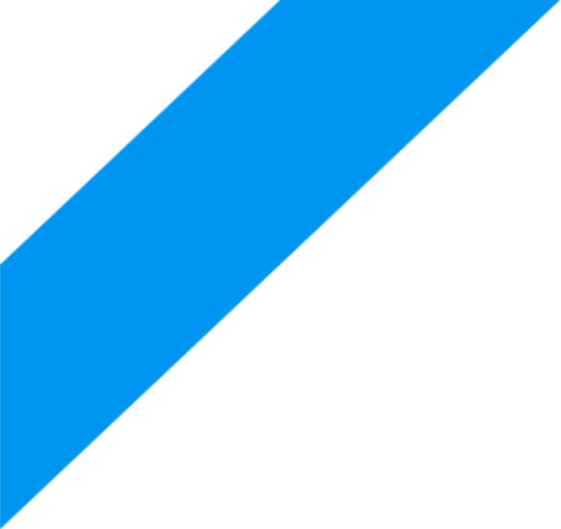 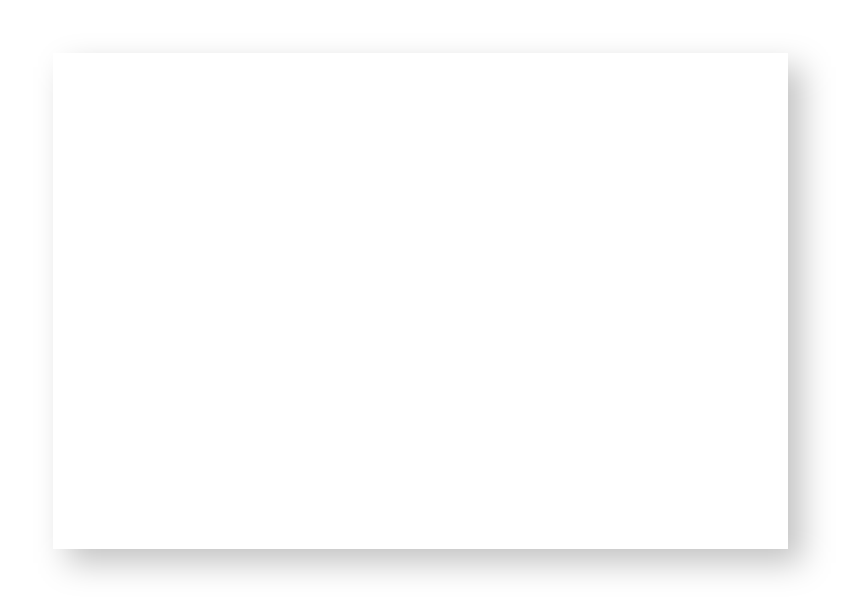 （5）按药品经营质量管理规范要求，开展药品分类分区管理，并对所售药品设立明确的医保用药标识；
  （6）具有符合医保协议管理要求的医保药品管理制度、财务管理制度、医保人员管理制度、统计信息管理制度和医保费用结算制度；
  （7）具备符合医保协议管理要求的信息系统技术和接口标准，实现与医保信息系统有效对接，为参保人员提供直接联网结算，建立医保药品等基础数据库，按规定使用国家统一医保编码；
  （8）符合法律法规和医疗保障行政部门规定的其他条件。
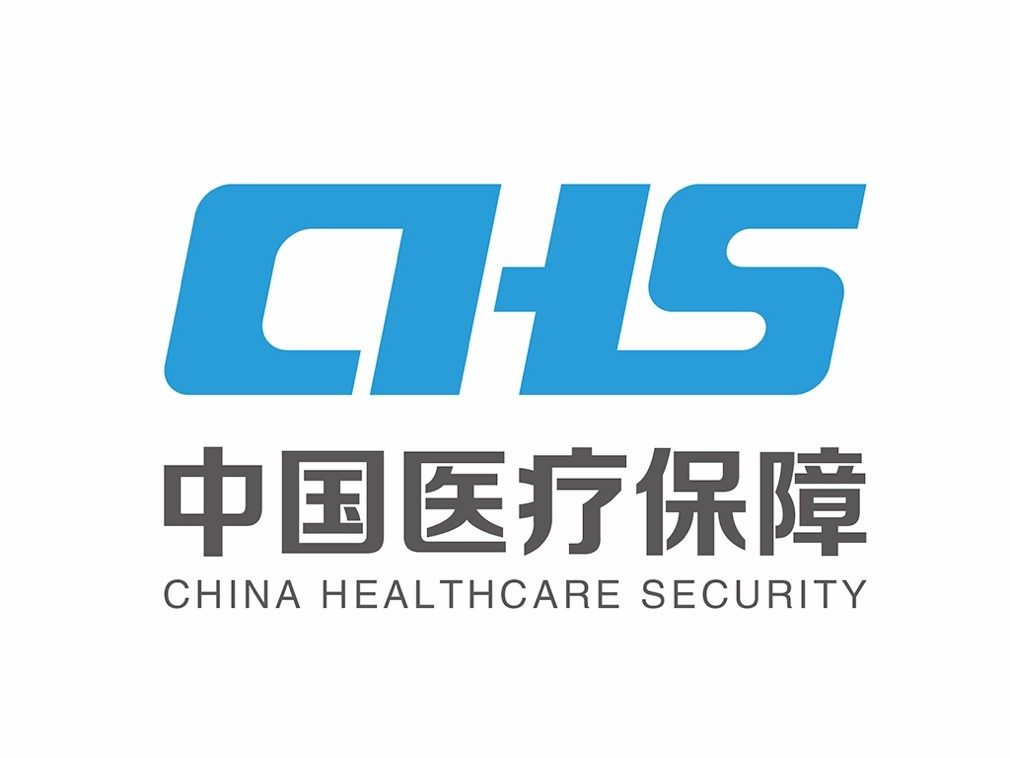 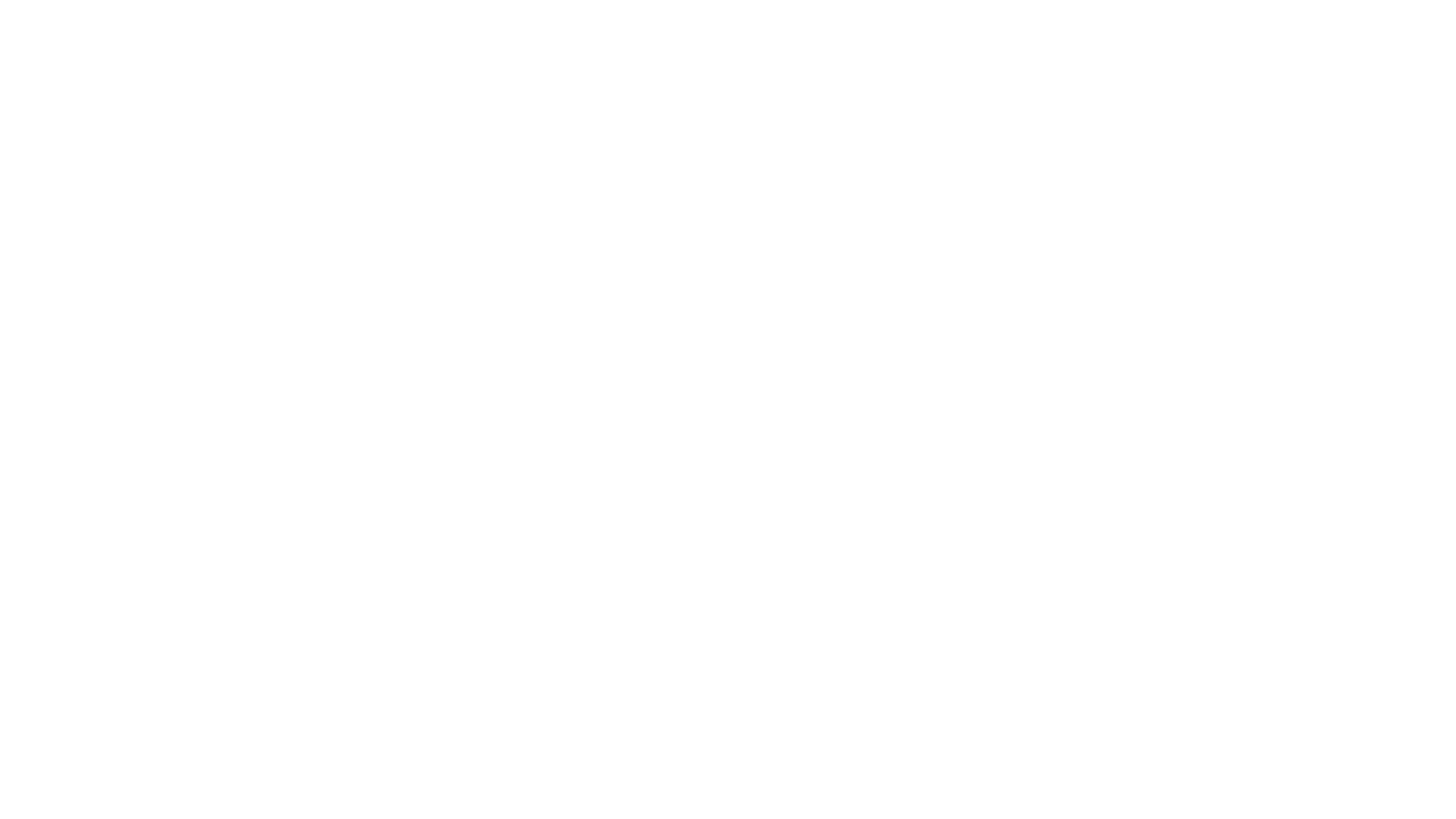 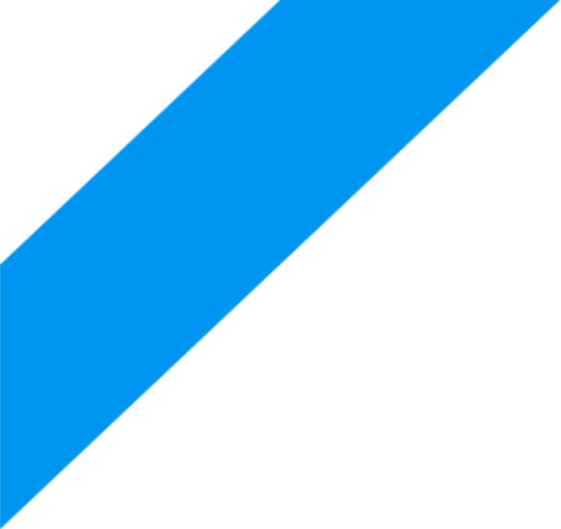 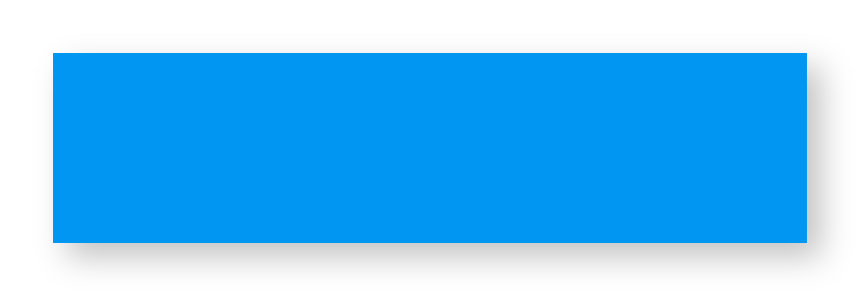 3.如何申请医保定点？具体工作流程有哪些？
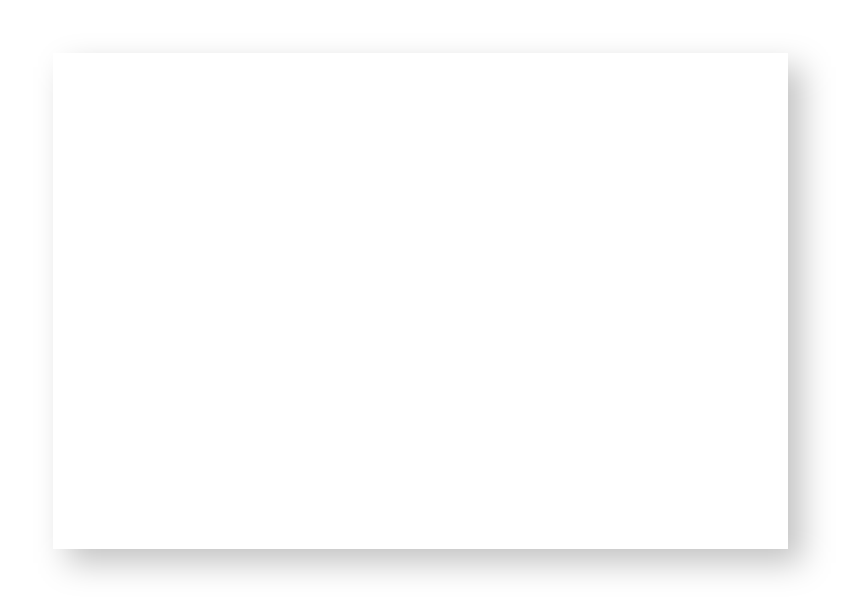 （1）审核办理。医药机构应对照申请条件进行自评，自评具备协议管理定点基本条件并愿意承担基本医疗保障服务的，可以向所在地医保经办机构提出申请。医保经办机构应即时受理。
（2）审核评估。对符合受理条件的医药机构，由医保经办机构或委托第三方组织专家通过审核书面材料和实地察看等方式进行评估。
（3）协商谈判。由医保经办机构与拟新增的协议管理医药机构进行协商谈判，主要内容包括服务人群、服务范围、服务内容、服务质量、违约情形和责任、协议时效及争议处理等。
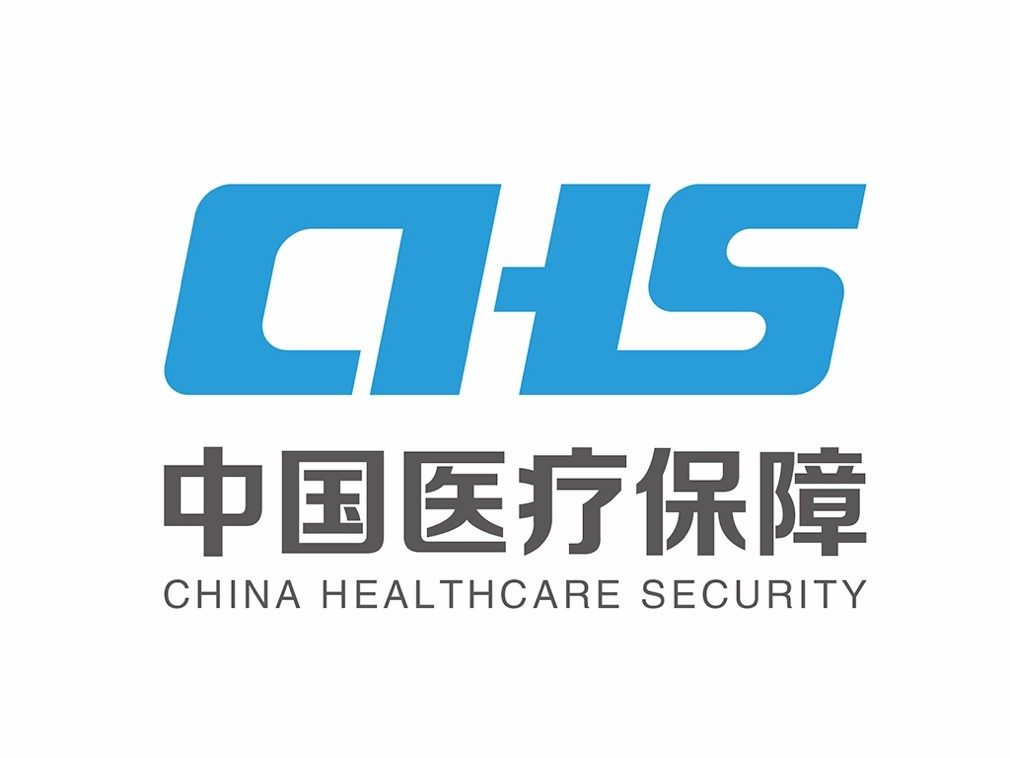 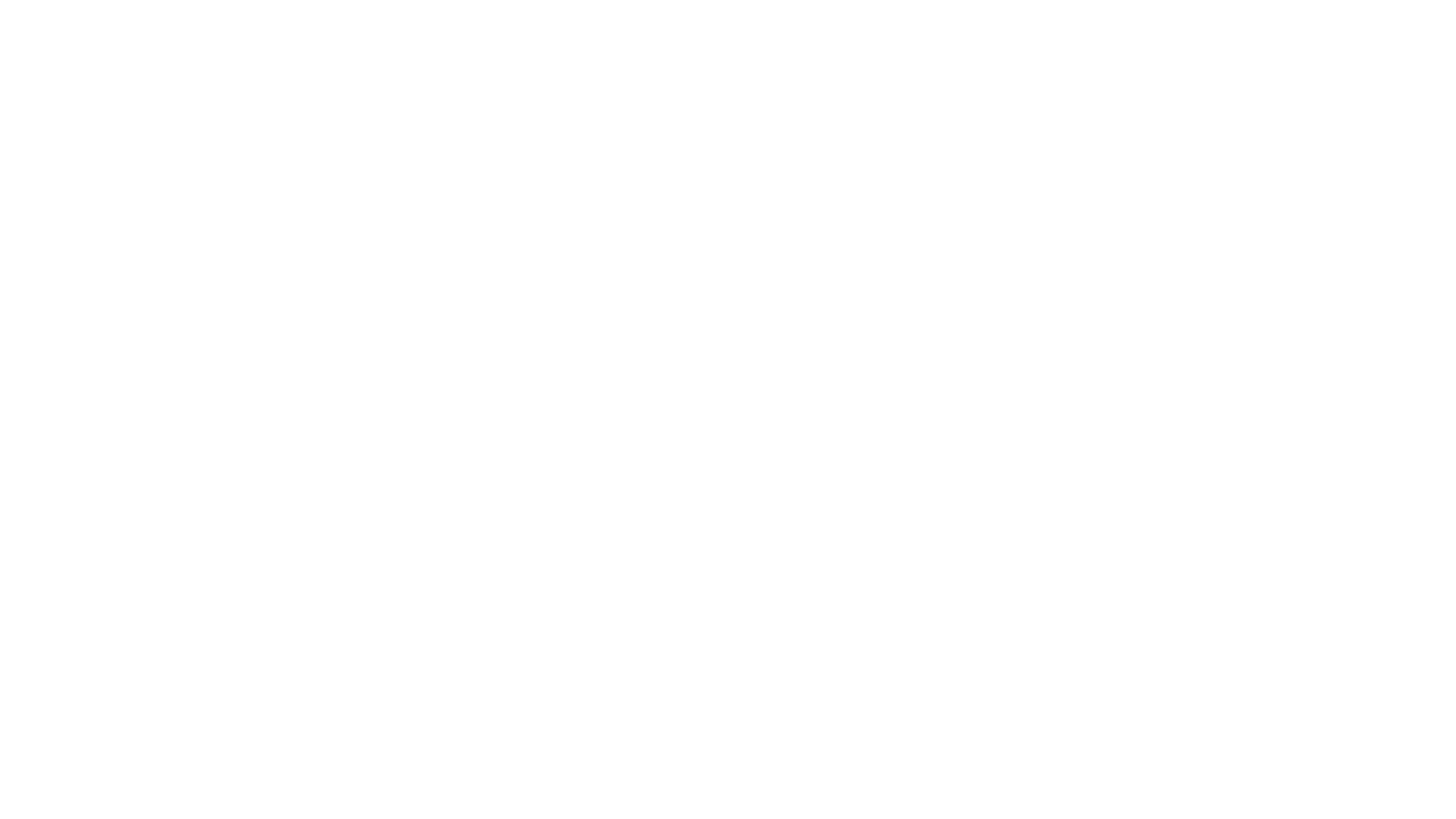 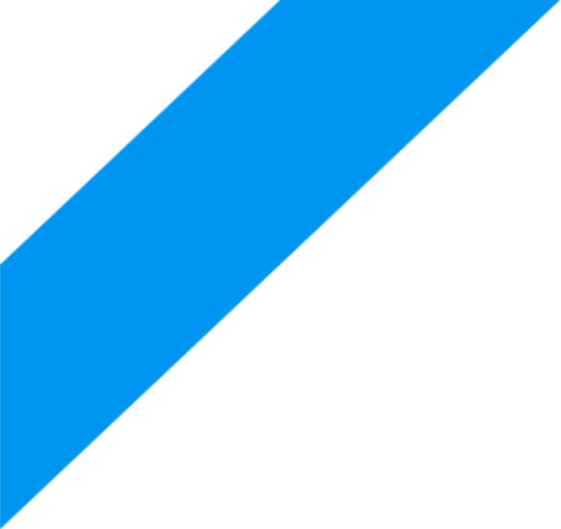 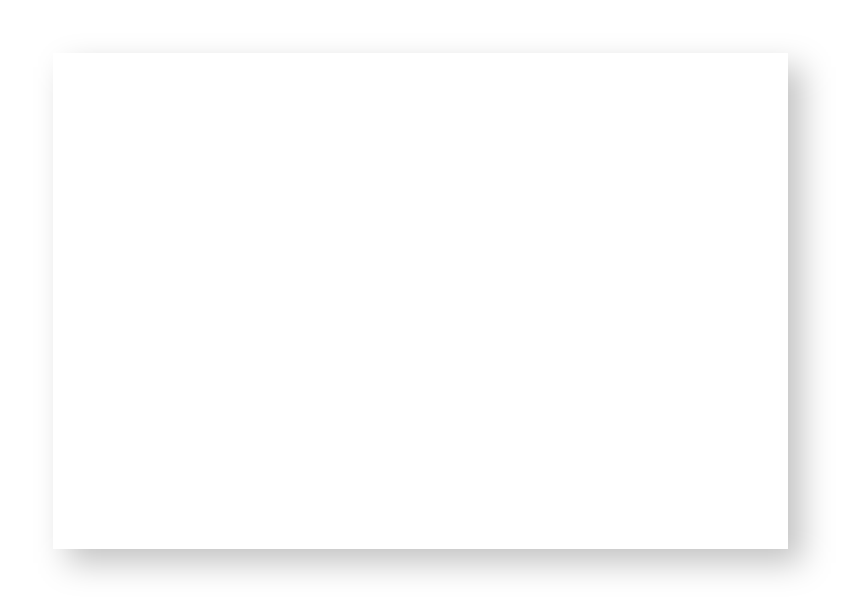 （4）结果公示。评估结果通过市县医保部门微信公众号、门户网站等向社会公示，公示期为5个工作日。
  （5）协议签订。医保经办机构与新增定点医药机构签订服务协议，纳入协议管理，并通过医保部门微信公众号、门户网站向社会公布。  
   
   注意：根据“六统一”要求和“四最”改革目标，优化管理服务，理顺工作流程，简化办事程序。办理时限为20个工作日。
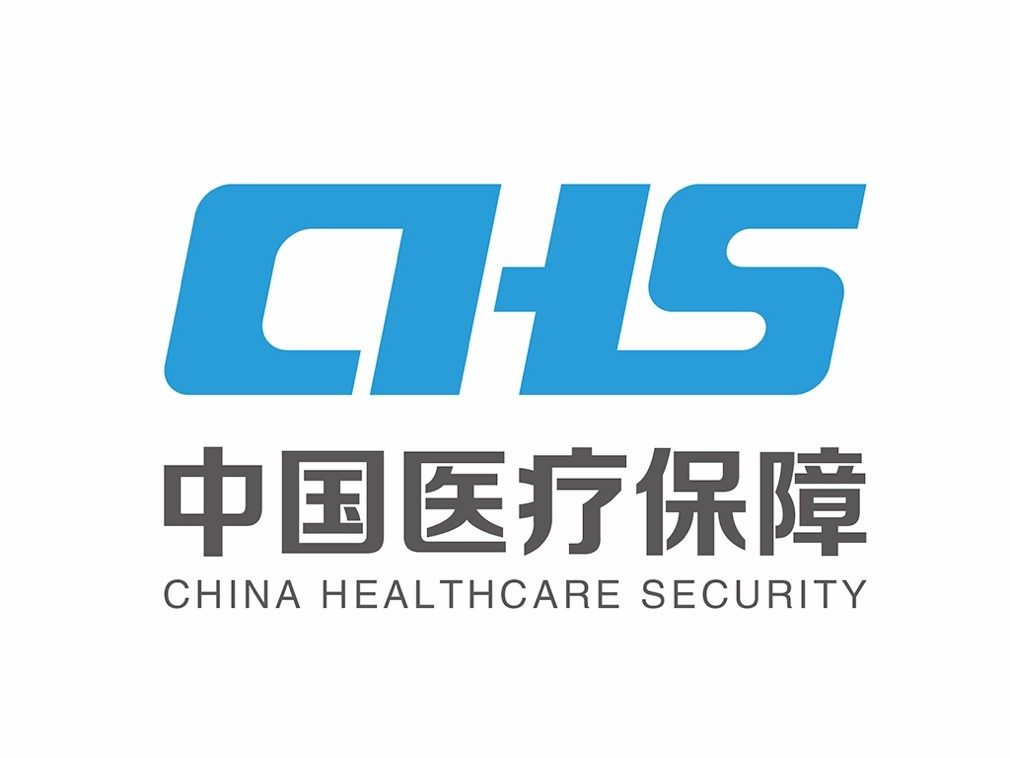 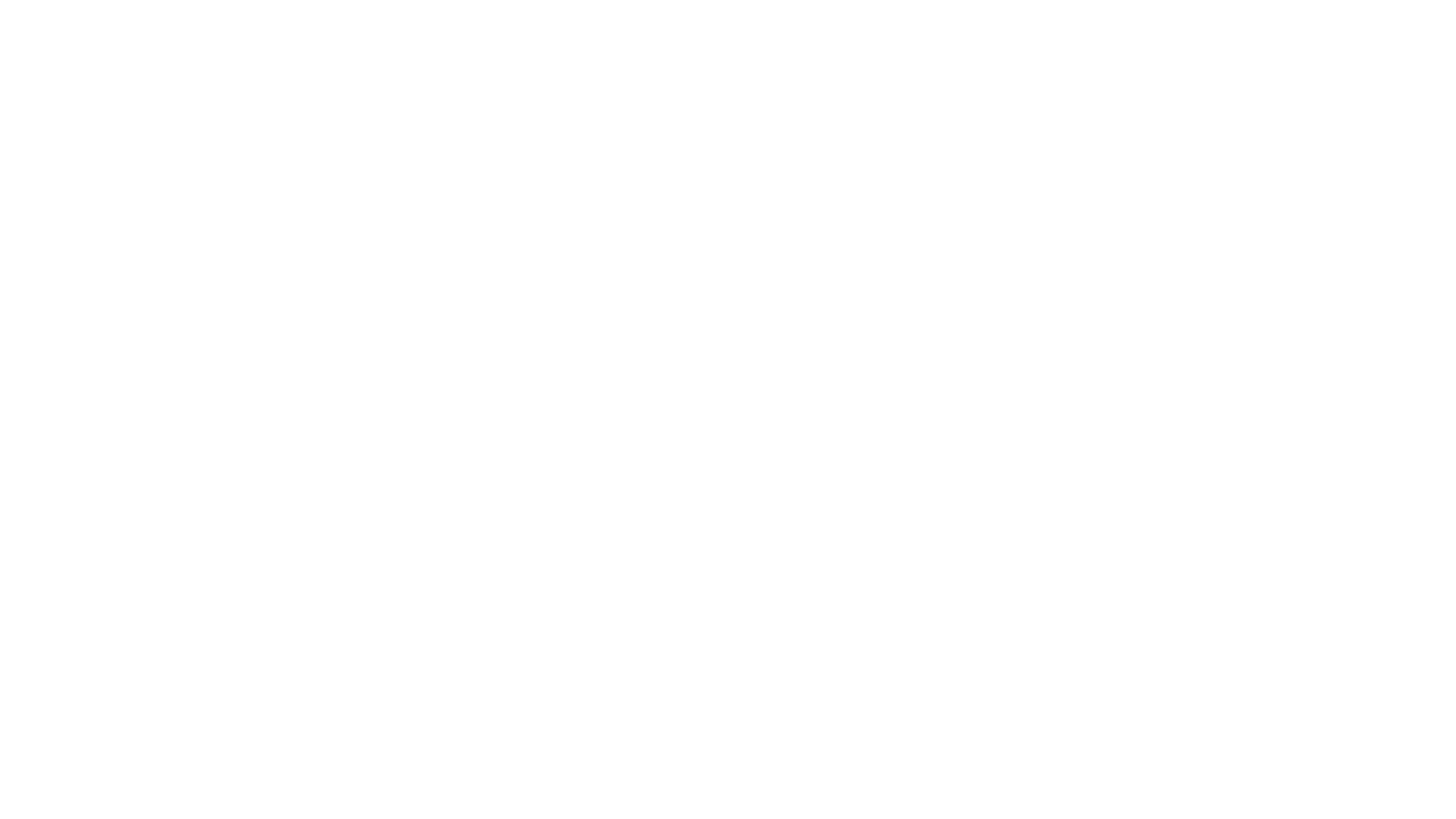 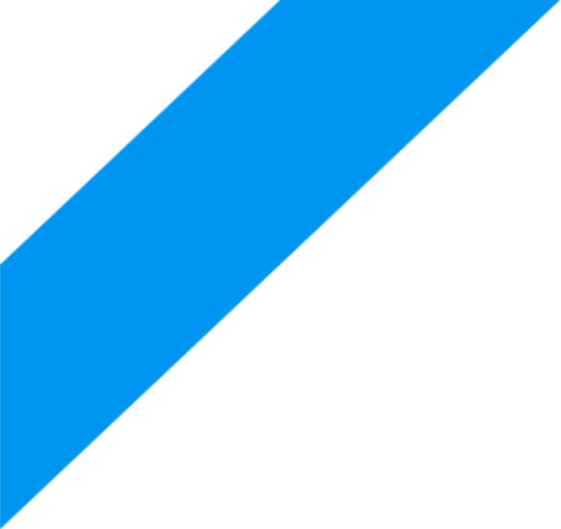 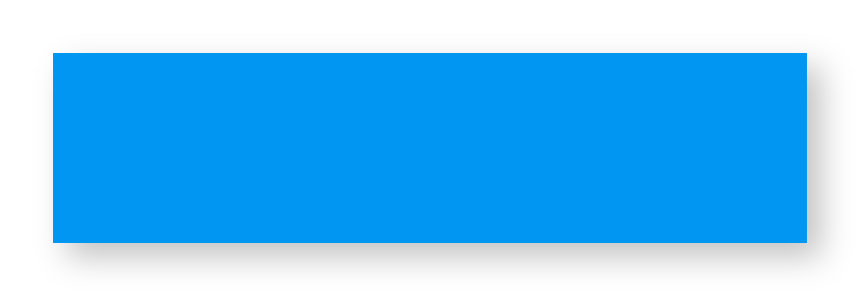 4.申请新增定点医疗机构需要提供什么材料？
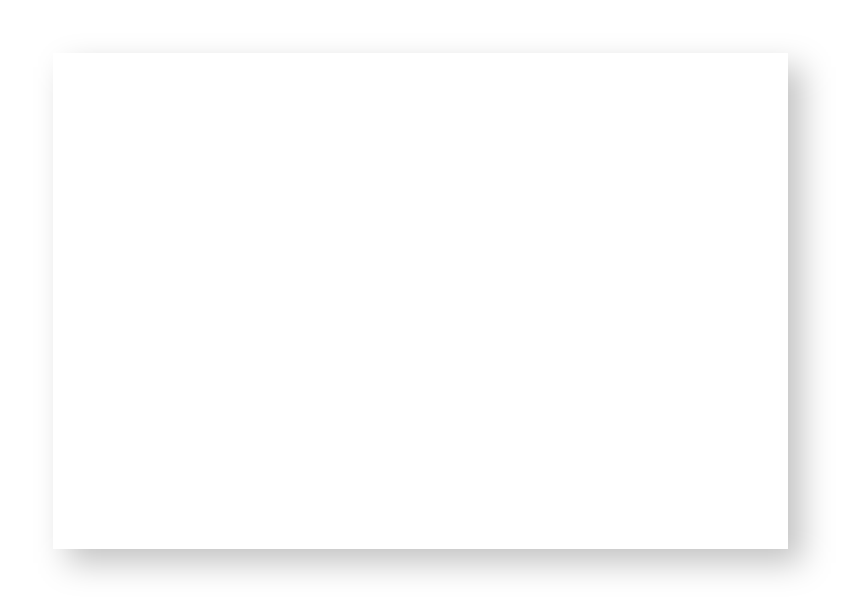 （1）《医疗保险协议定点医疗机构申请表》；
  （2）《医疗机构从业人员名册》；
  （3）与医保政策对应的内部管理制度和财务制度文本;                
  （4）与医保有关的医疗机构信息系统相关材料;
  （5）纳入定点后使用医疗保障基金的预测性分析报告;
  （6）医疗机构设置批复文件，执业医师、护士的执业证书，经营场所的房产证明或租赁协议，大型医疗仪器设备清单及配置许可证原件和复印件。
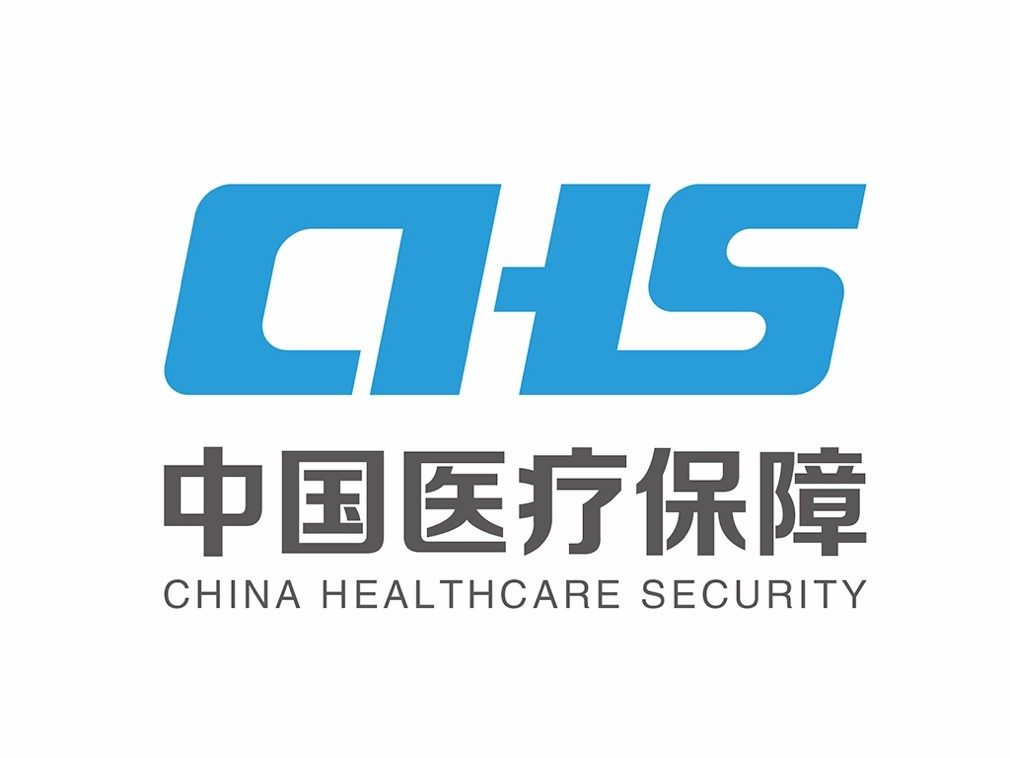 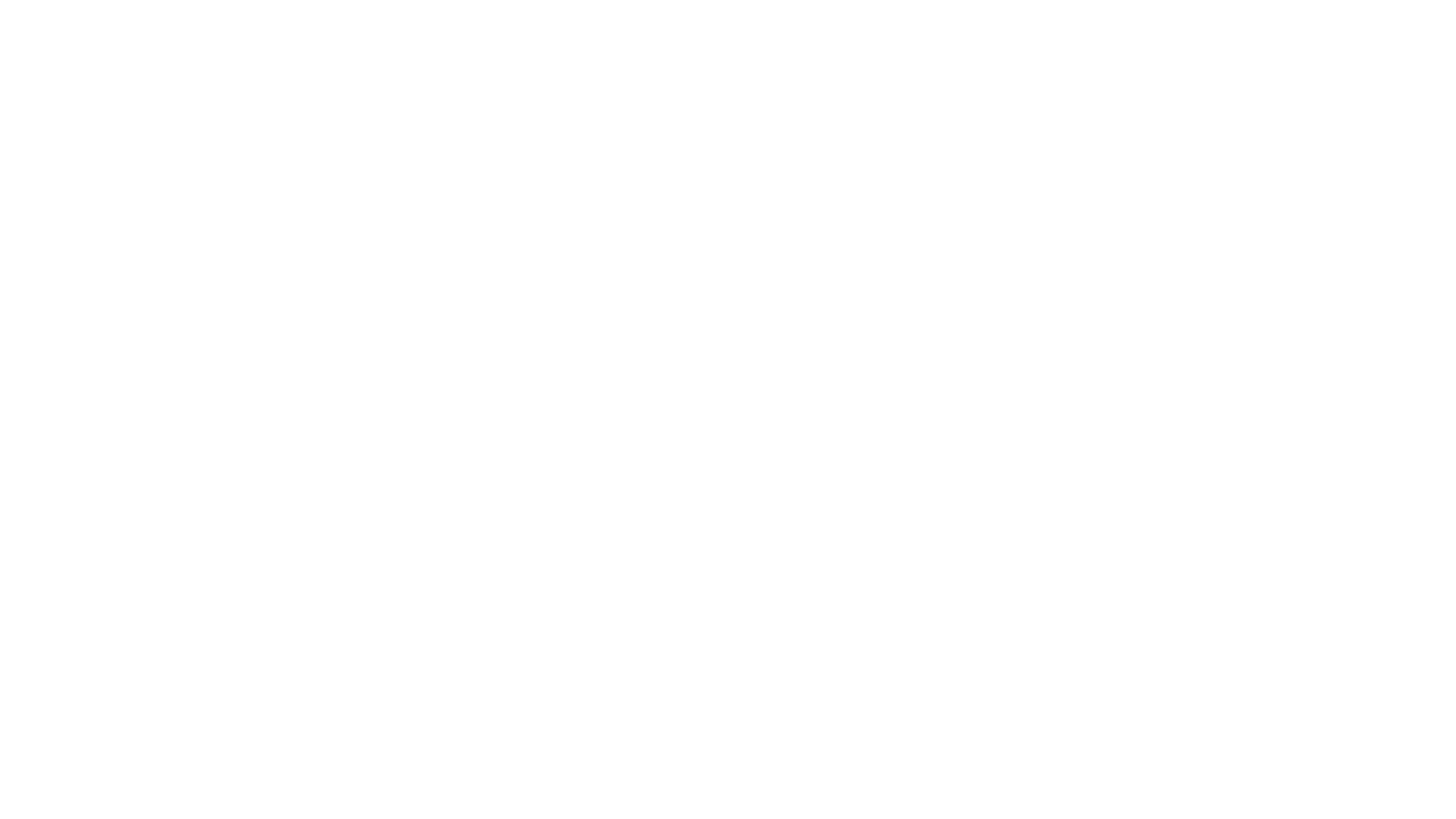 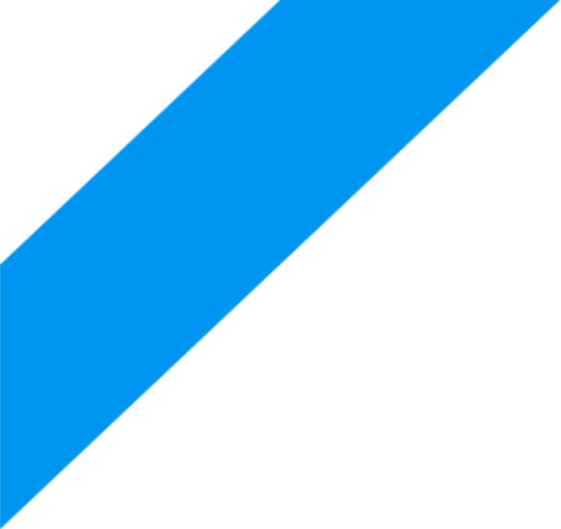 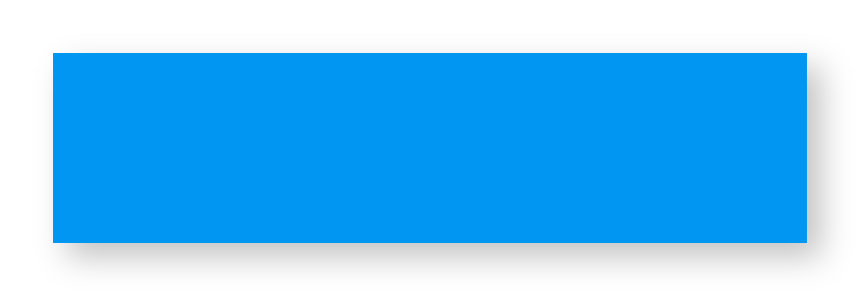 5.申请新增协议定点零售药店，需要提供哪些材料？
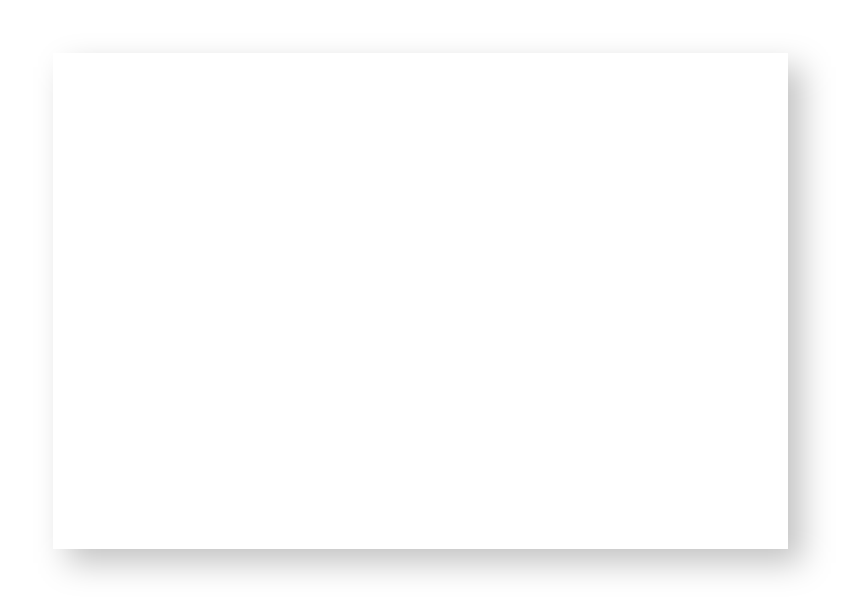 （1）《医疗保险协议定点零售药店申请表》；
  （2）《药店从业人员名册》；
  （3）药店从业人员的劳动合同复印件；
  （4）与医疗保障政策对应的内部管理制度和财务制度文本；
  （5）与医保有关的信息系统相关材料；
  （6）纳入定点后使用医疗保障基金的预测性分析报告；
  （7）《药品经营许可证》副本，《营业执照》副本，执业药师注册证书,经营场所的房产证明或租赁协议原件及复印件。
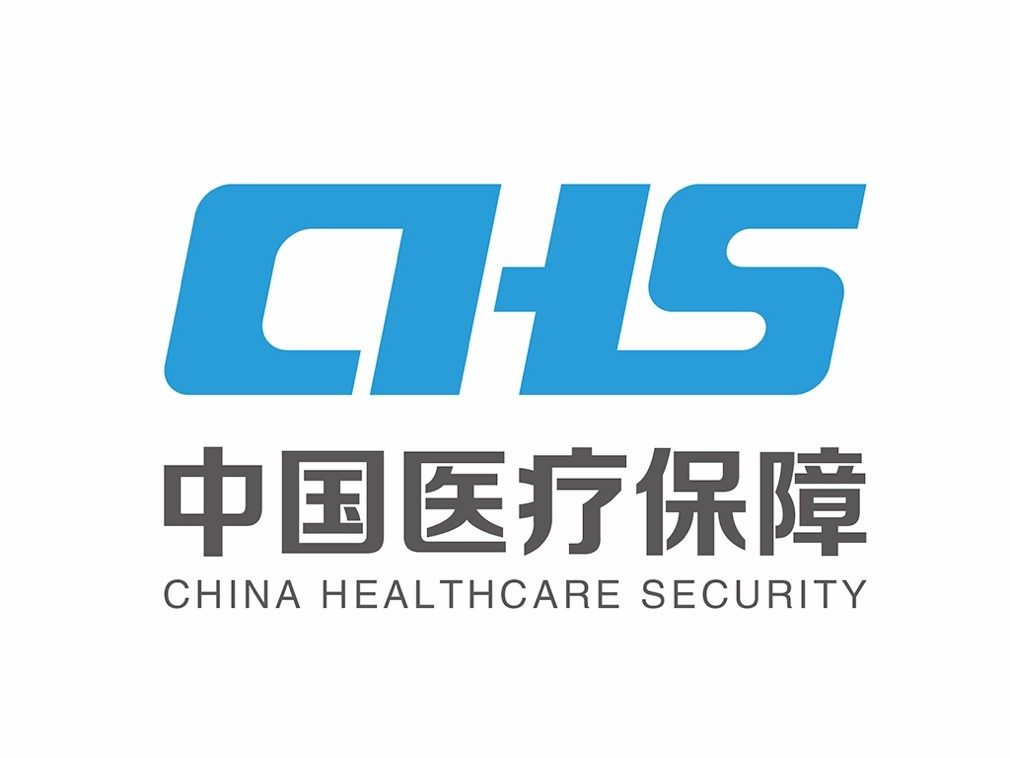 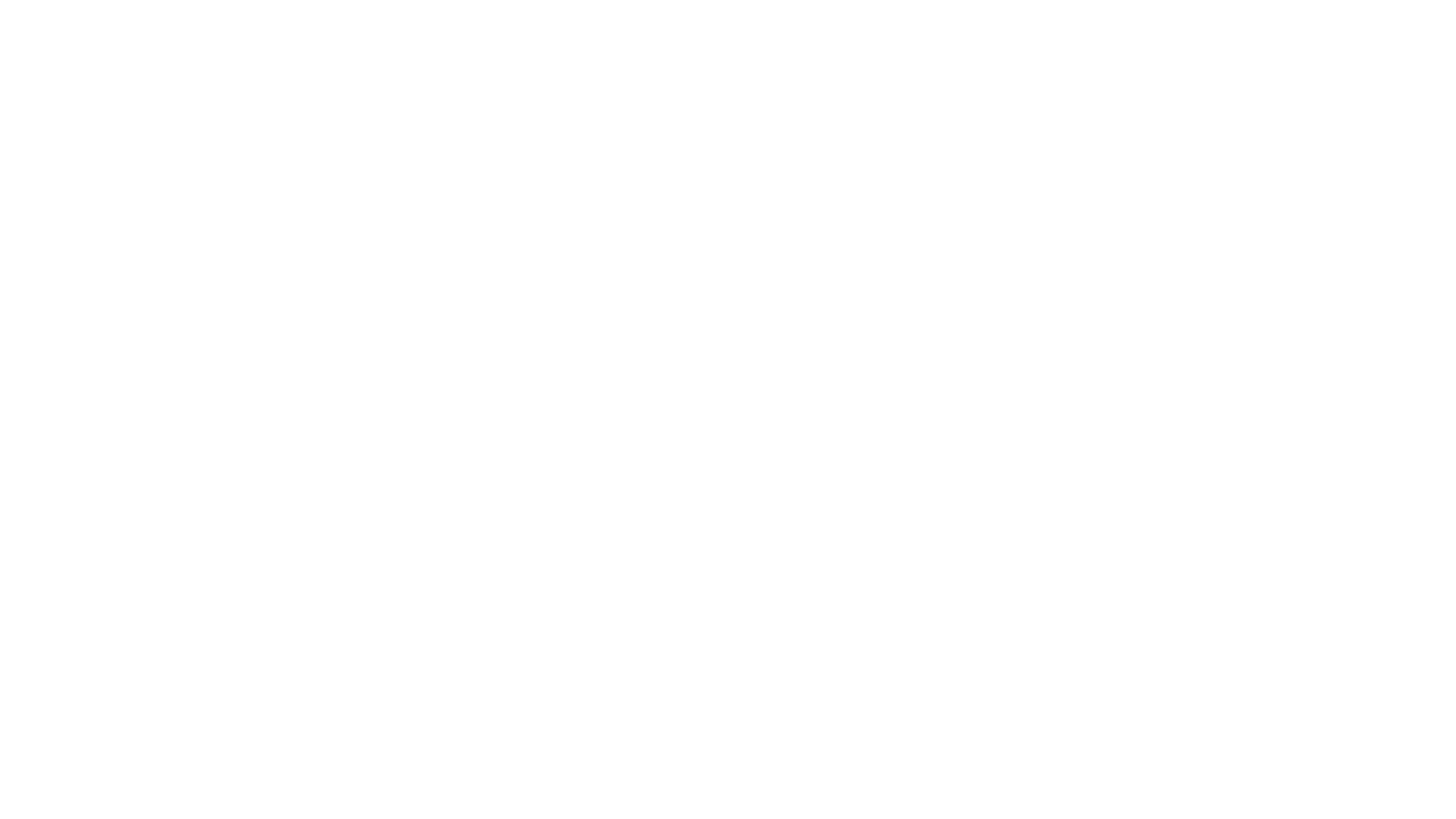 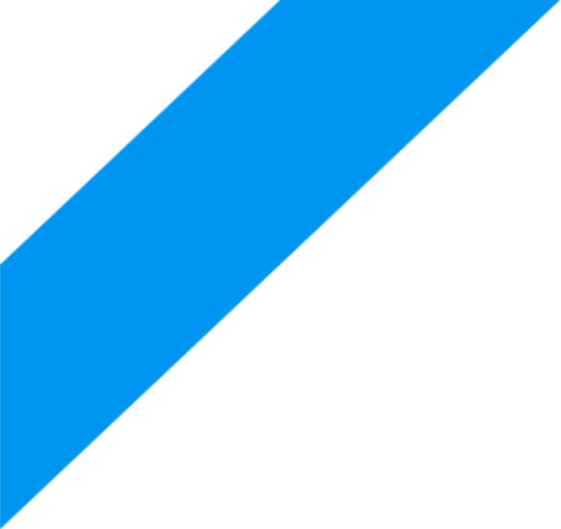 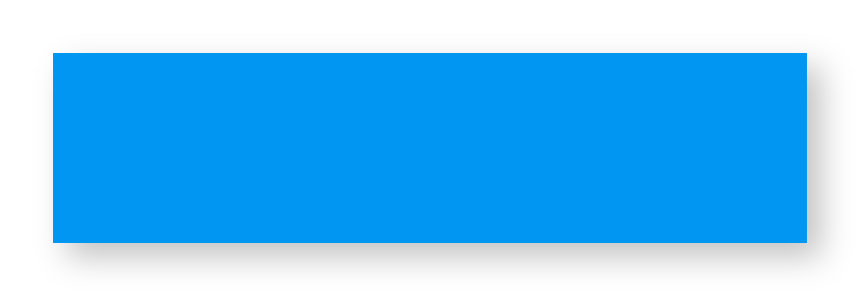 6.参保人员发生意外伤害后如何办理医保报销手续？
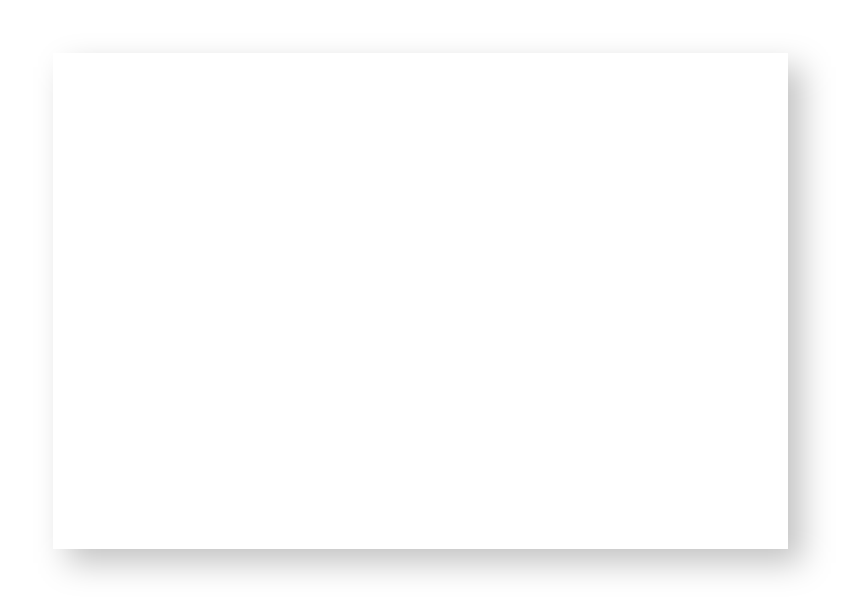 （1）协议管理定点医疗机构收治疑似意外伤害事故患者的，应当详细询问、如实记录意外伤害事故发生的时间地点、详细过程、发生原因、责任说明等情况,并由疑似意外伤害事故患者或其亲属向协议管理定点医疗机构作出属实承诺。
（2）协议管理定点医疗机构初步认定属于意外伤害事故的，应当在收治疑似意外伤害事故患者24小时之内通过电话、传真、微信、邮箱等便捷方式向所在地医疗保险经办机构申报。
（3）医疗保险经办机构应当在接到申报材料后的5个工作日内完成调查取证，并将认定结论线上传输或者送达协议管理定点医疗机构；个别复杂情形，可以适当延长认定时限，原则上不超过15个工作日。
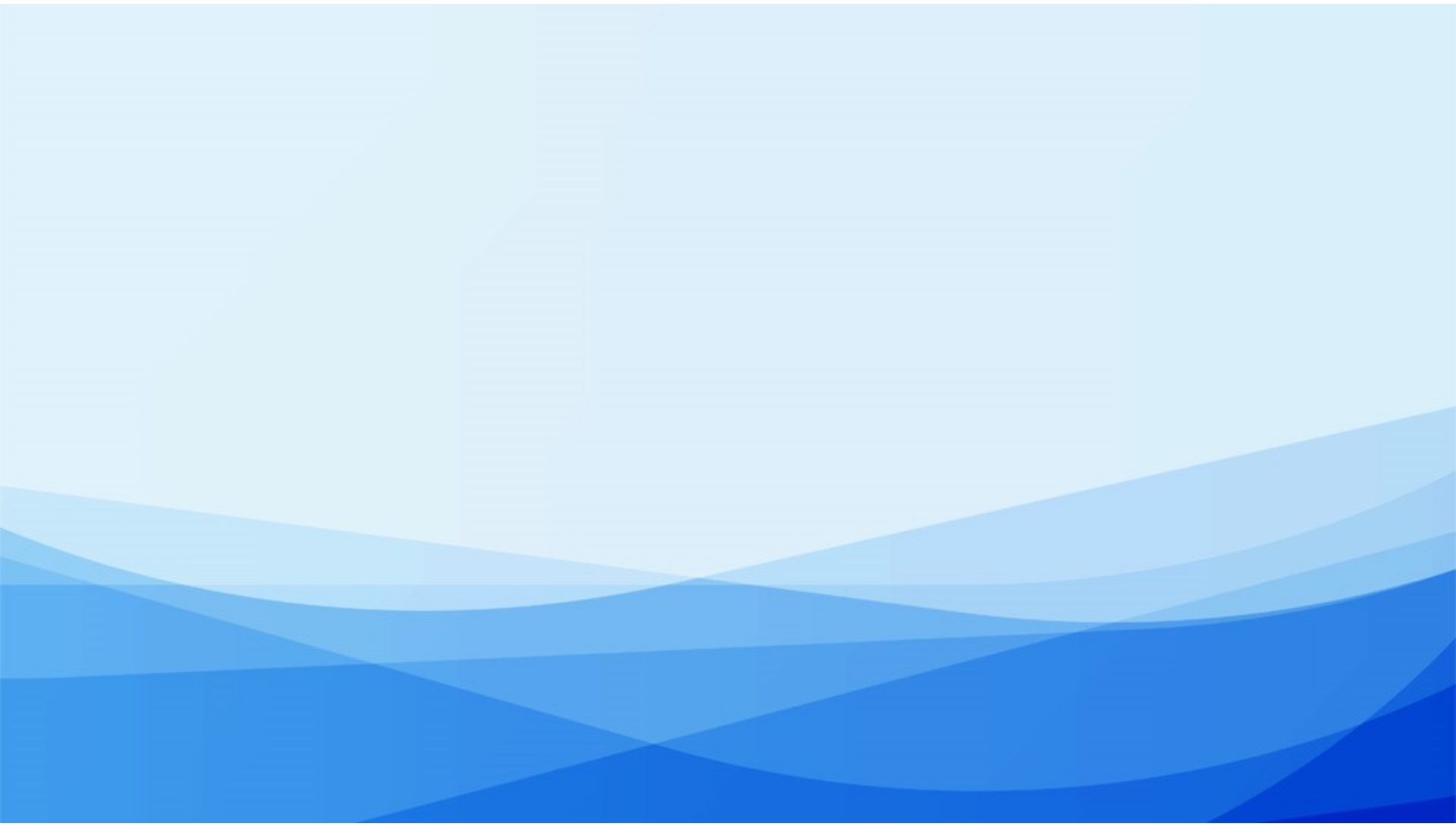 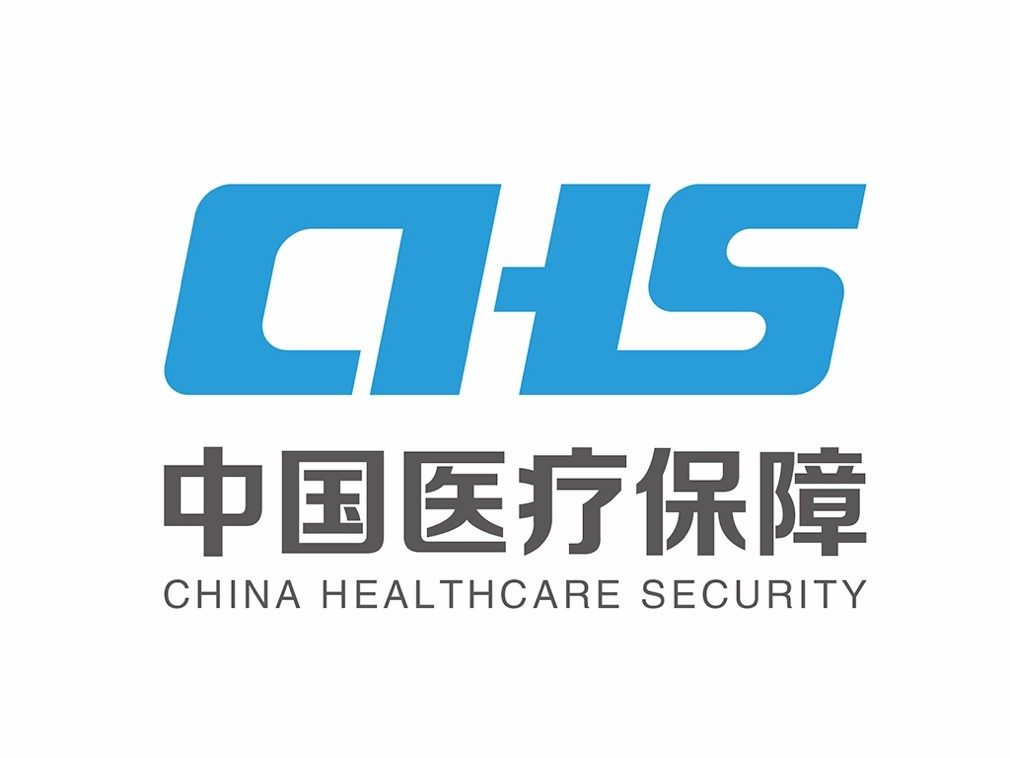 如有其他业务问题咨询，
可拨打电话
0530-5212333，
或关注
“菏泽医保”微信公众号。
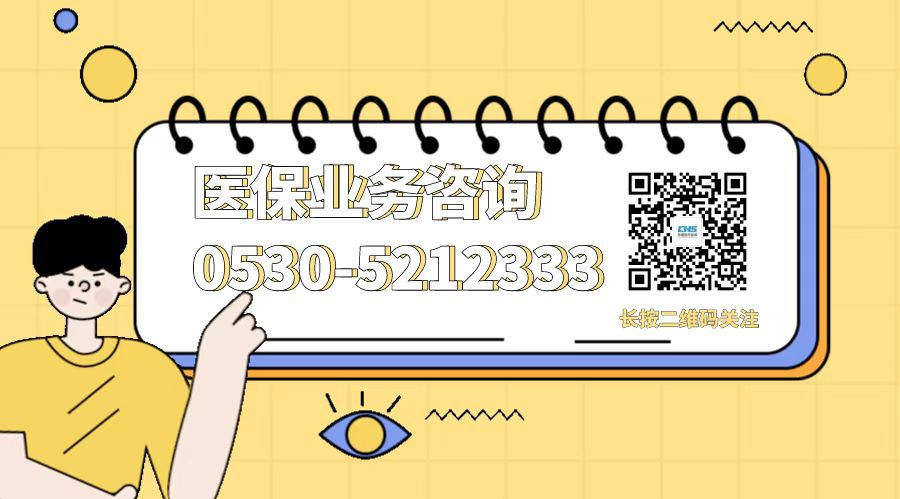 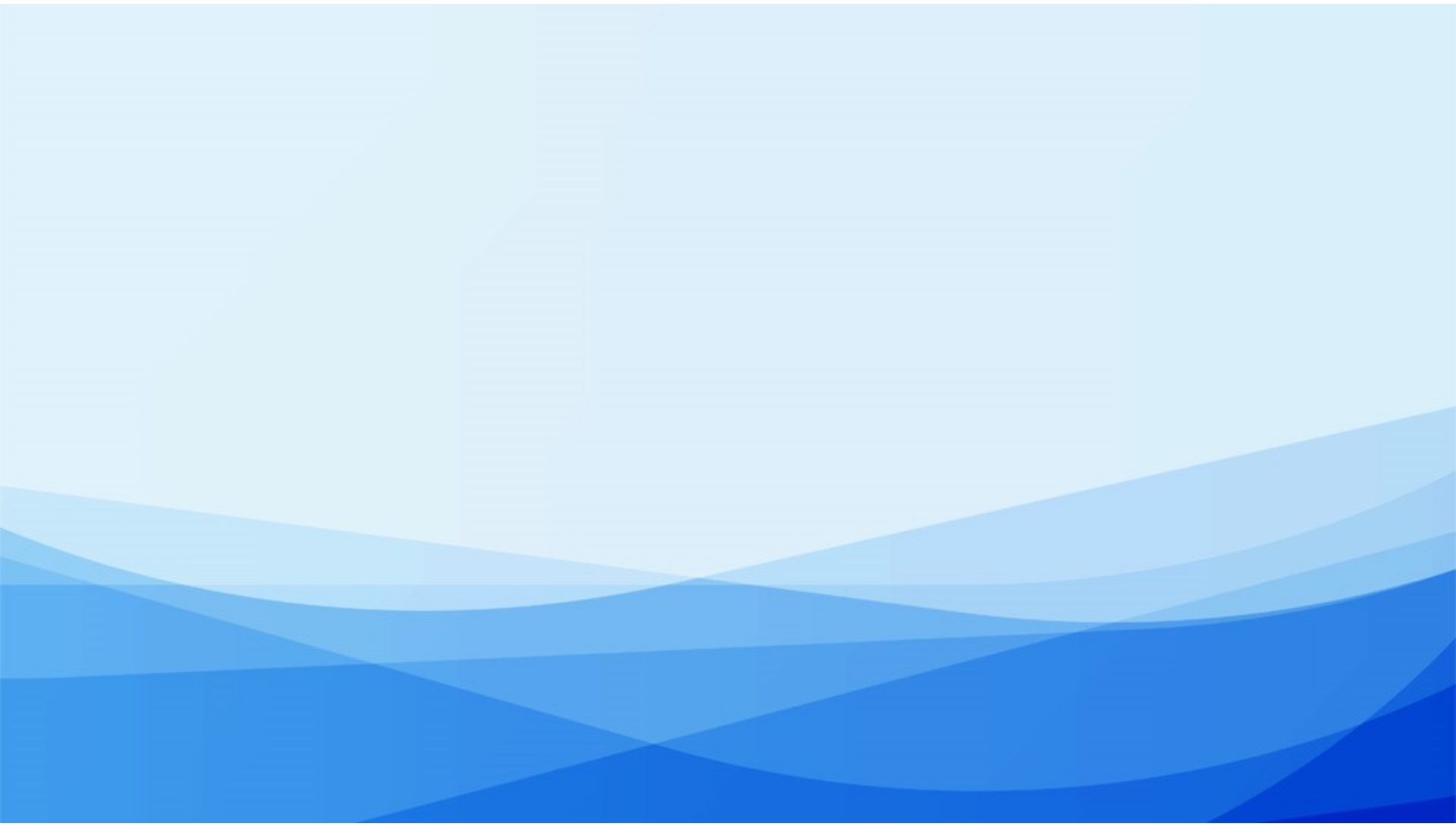 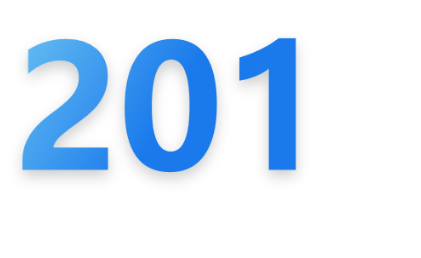 X
感谢观看聆听
汇报人：AyoM